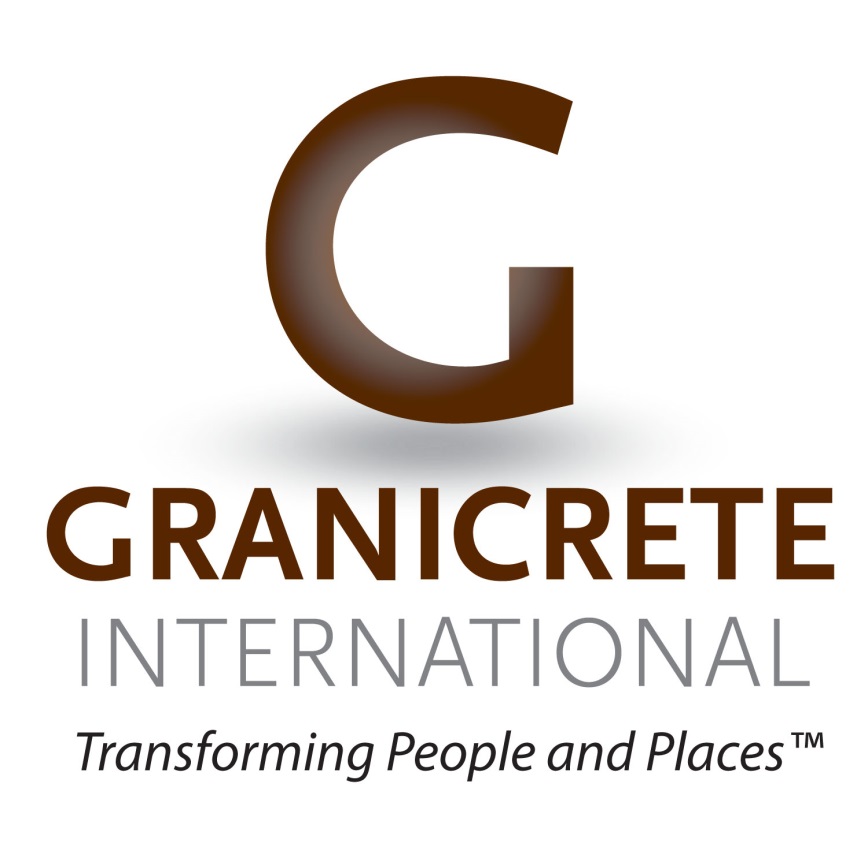 DECORATIVE COATINGS

Overlays – Epoxies – Stains – Sealers


COUNTERTOPS
TABLE TOPS
VANITIES
INTERIOR - EXTERIOR FLOORS
INTERIOR - EXTERIOR WALLS
3D & ART

Residential – Commercial -- Industrial
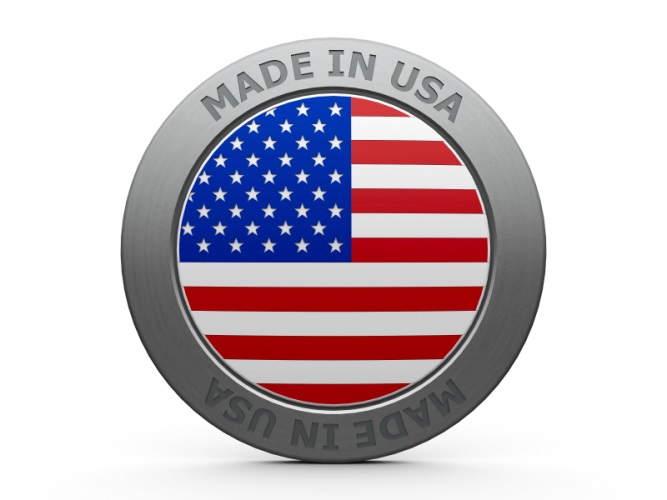 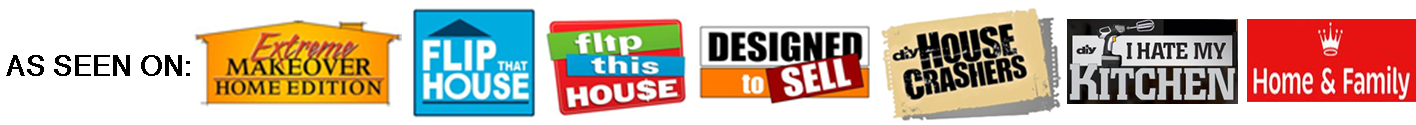 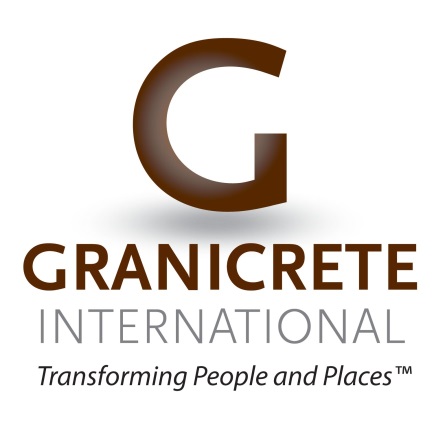 Custom Commercial Tops
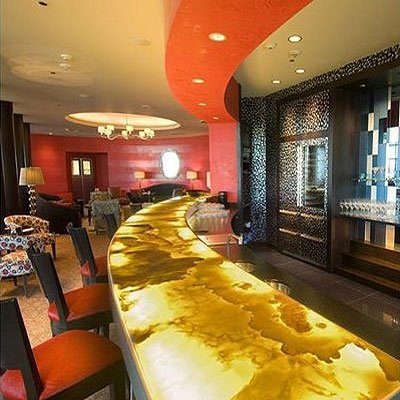 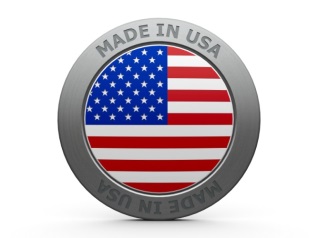 Backlight Onyx
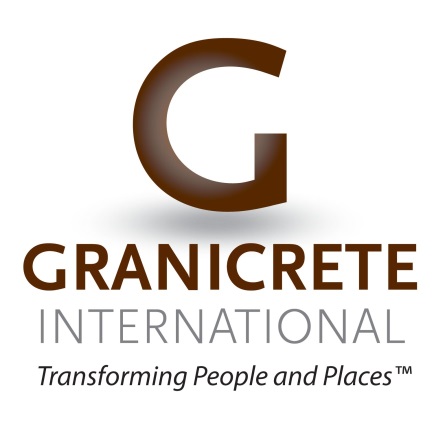 Custom Floor Overlays
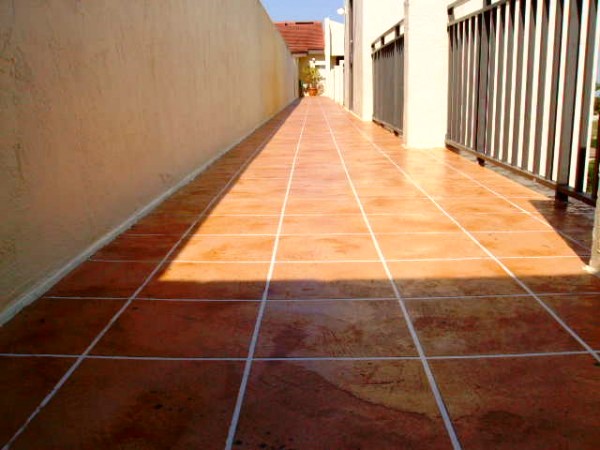 Apartment Complexes
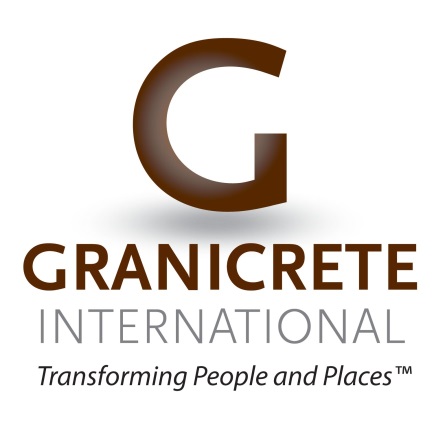 Custom Floor Overlays
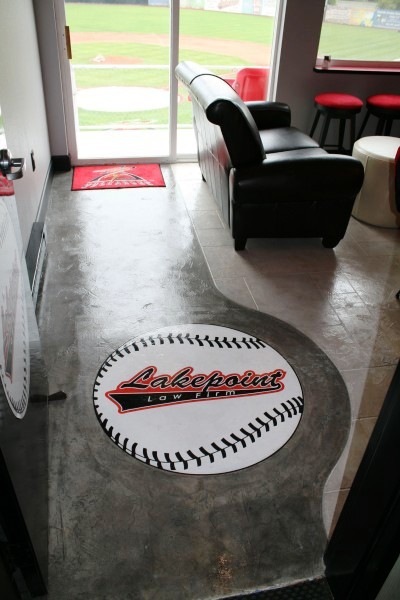 Ballpark Suites
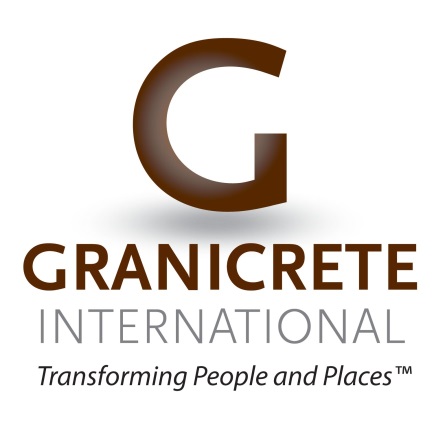 Custom Tables
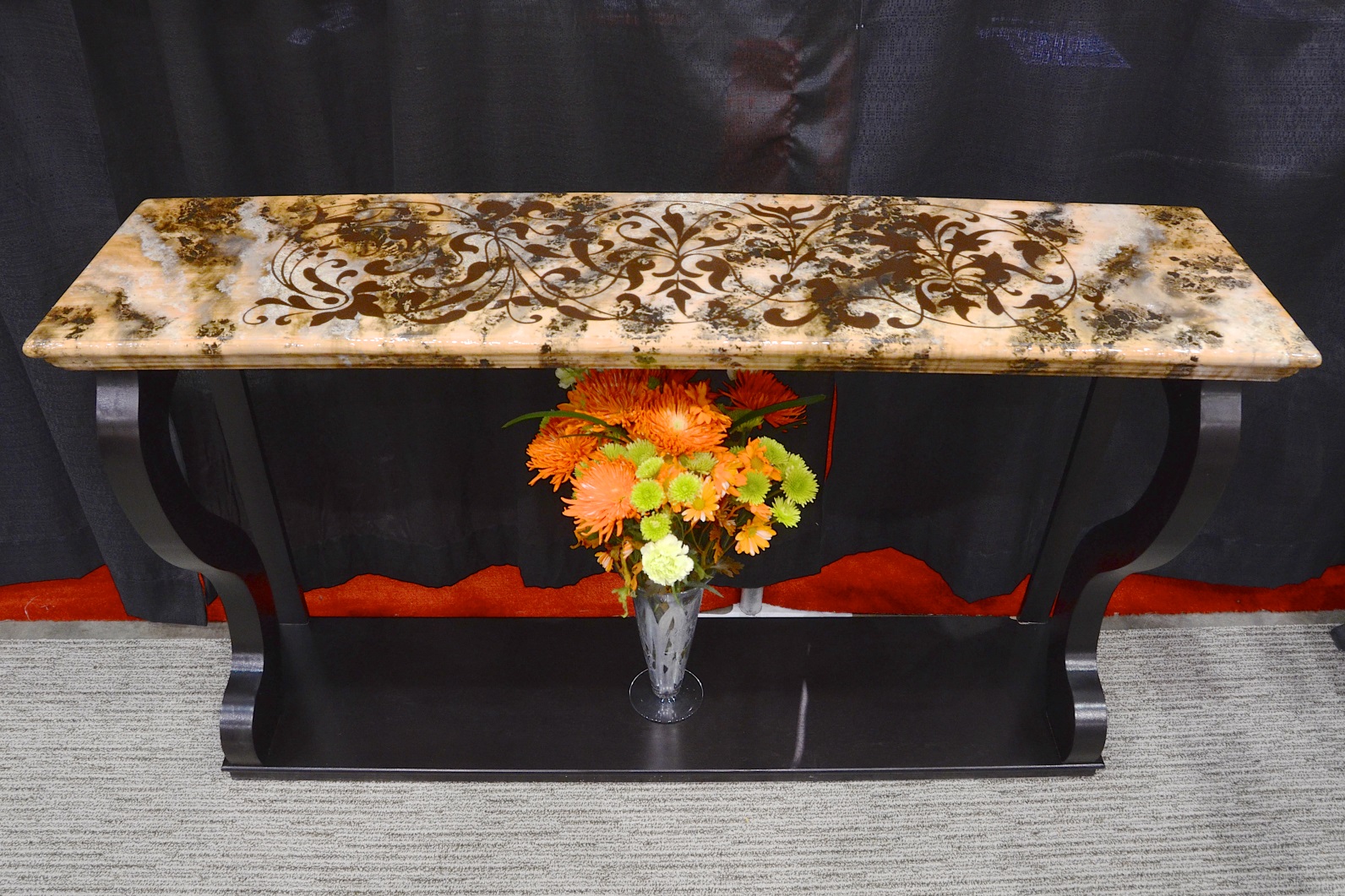 Stone Finish Credenza
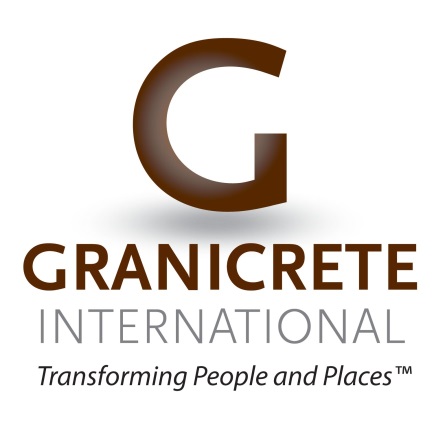 Custom Floor Overlays
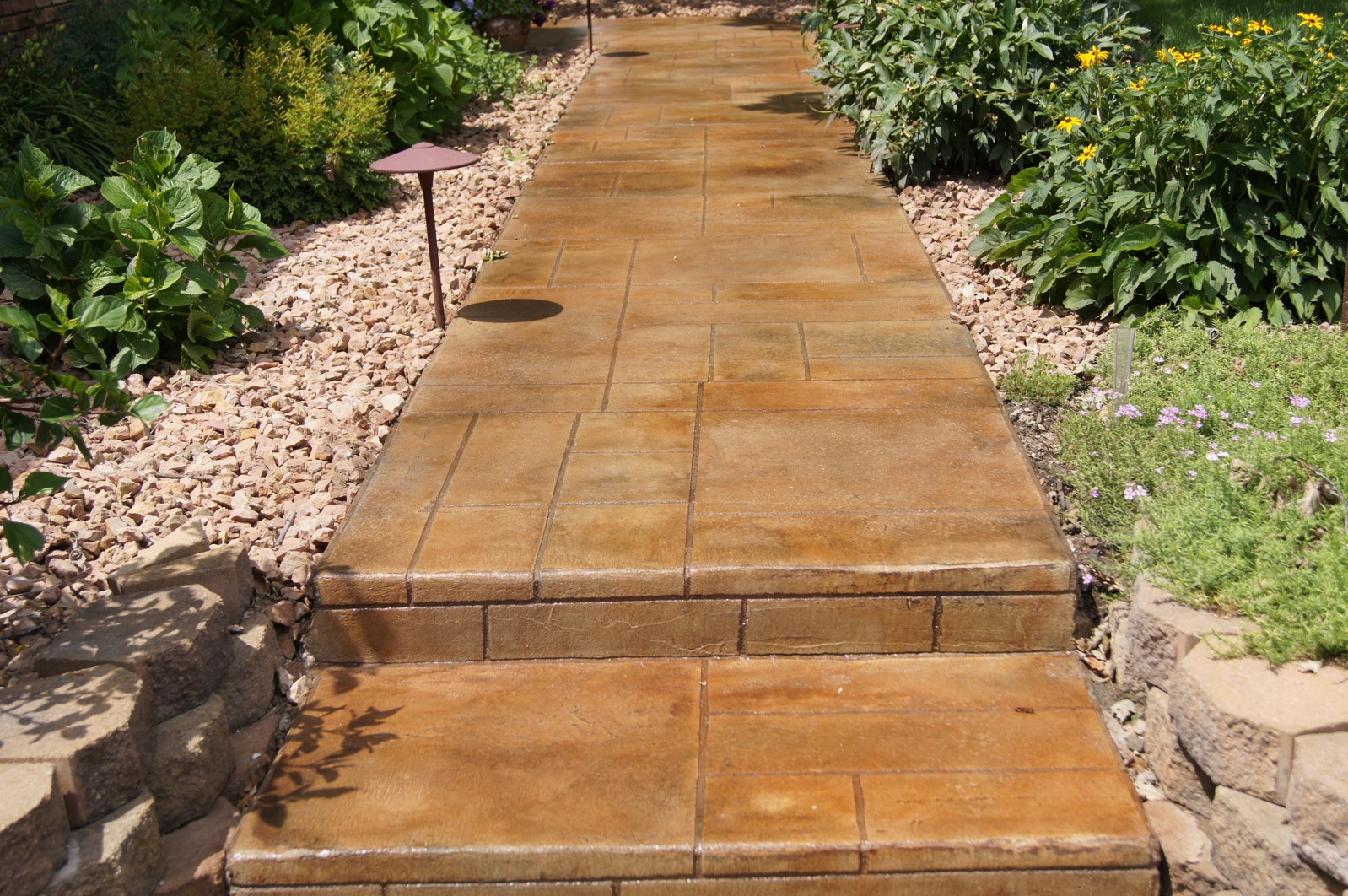 Park Walkways
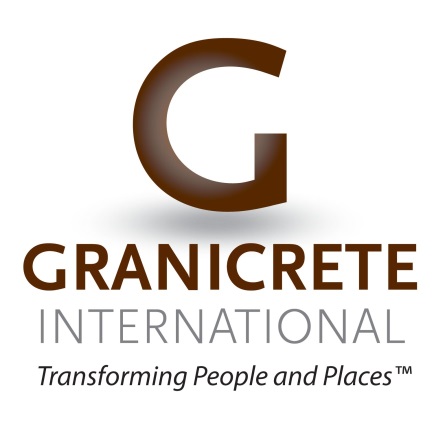 Custom Countertops
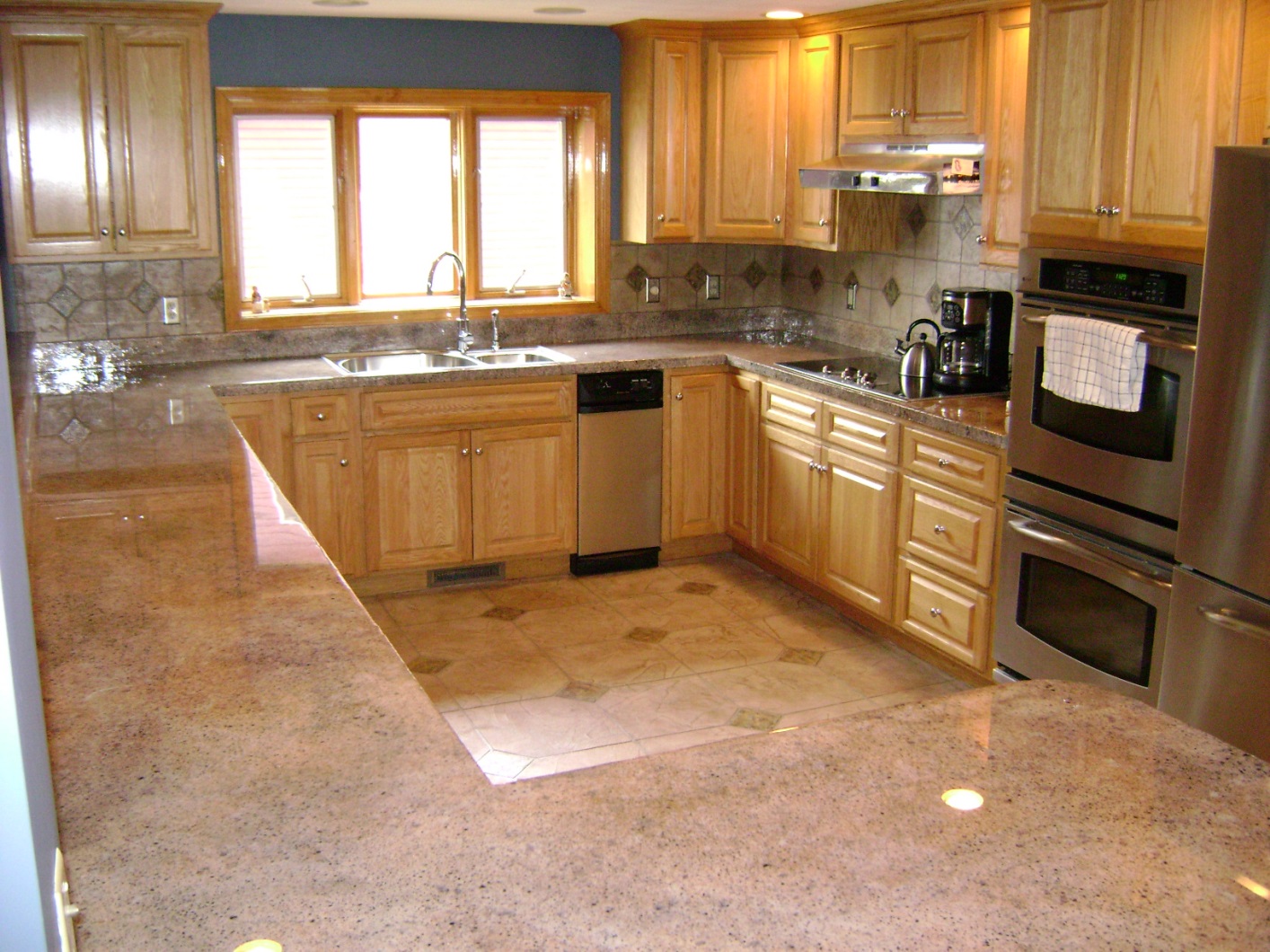 Entire Kitchen Makeover
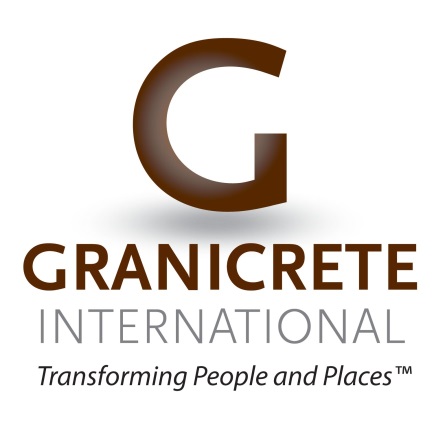 Real MetalliX Epoxy Floors
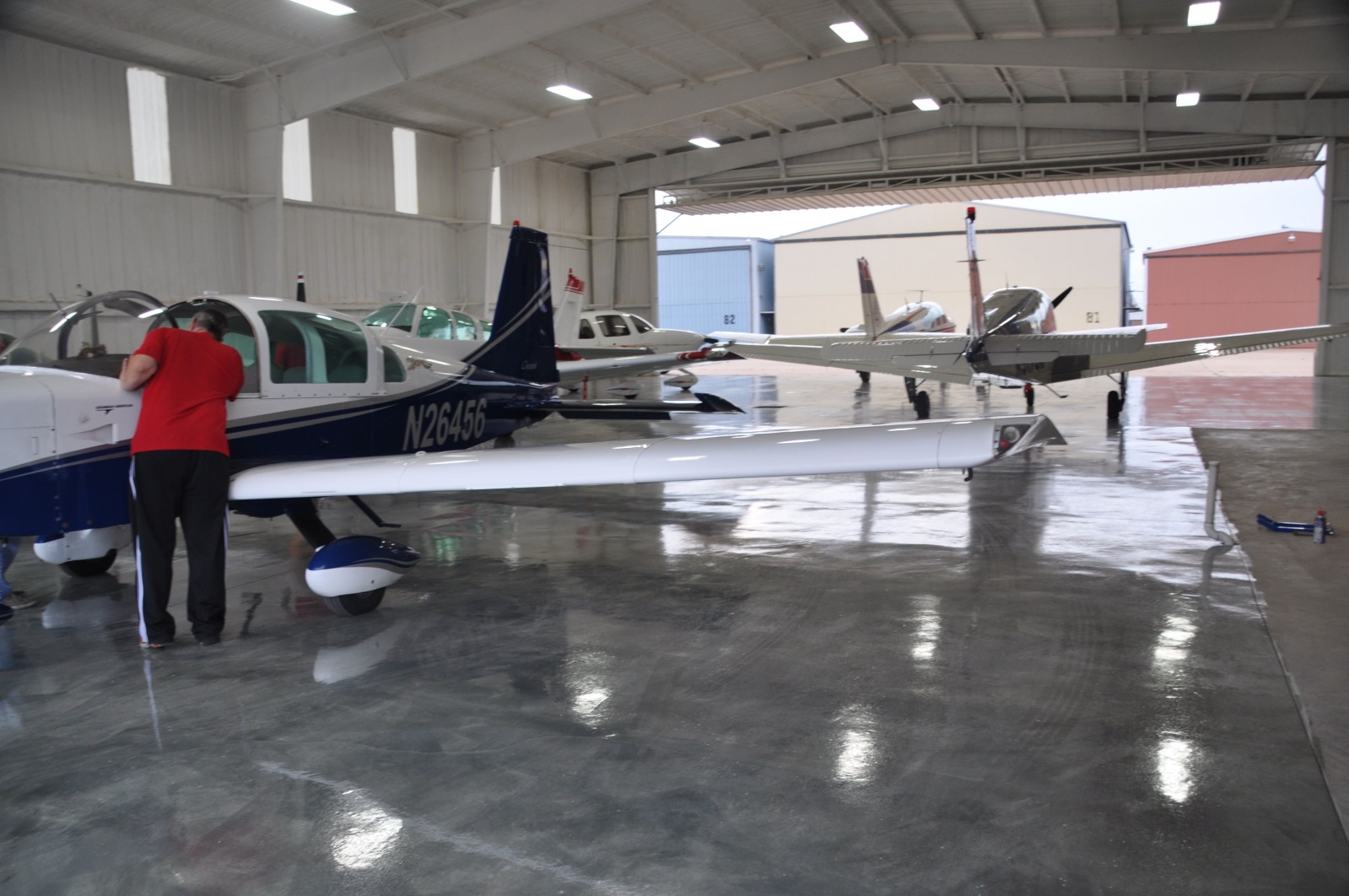 MetalliX - Largest in USA
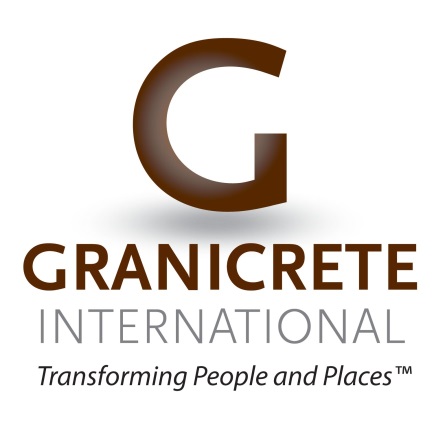 Custom Floor Overlays
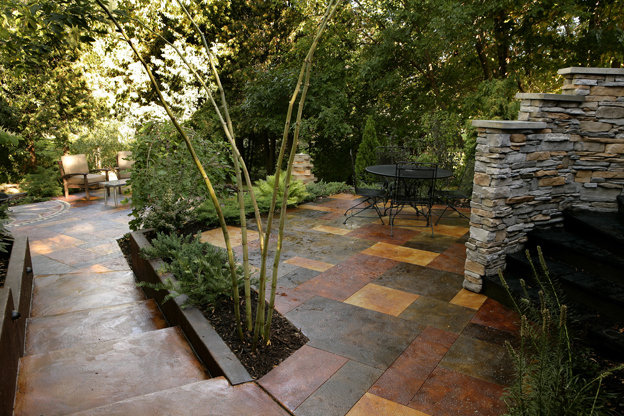 Garden Paths
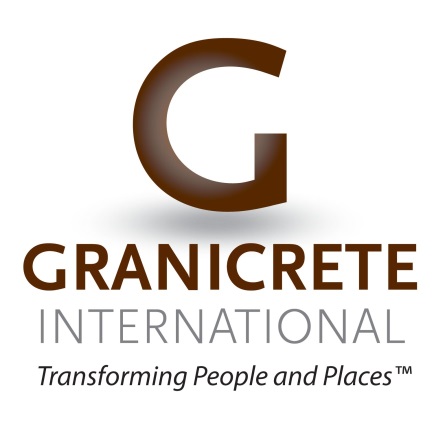 Custom Commercial Tops
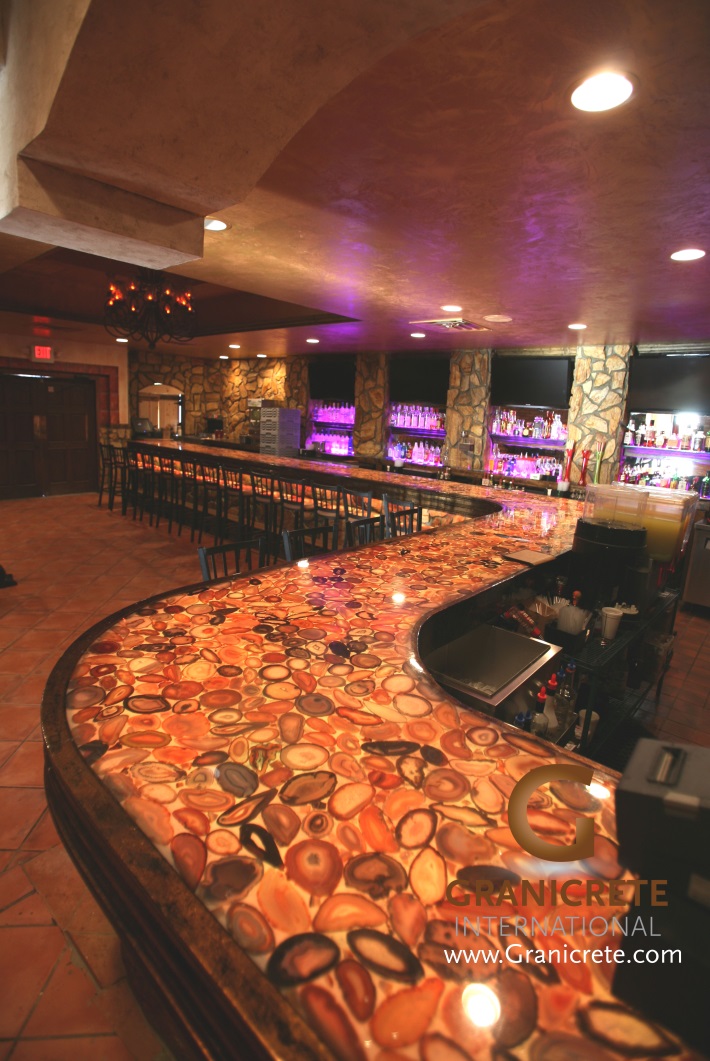 Stunning Bar Tops
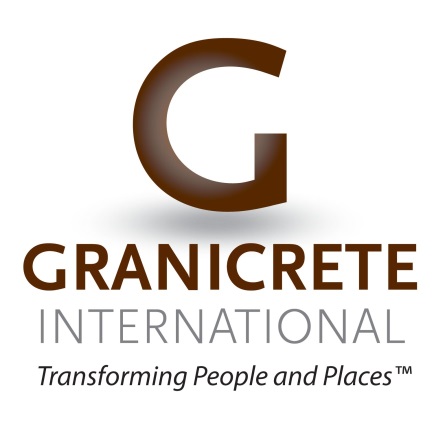 Exterior Floor Overlays
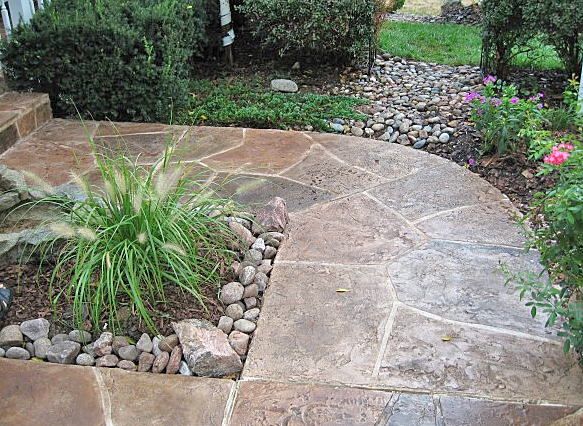 Custom Front Walkway
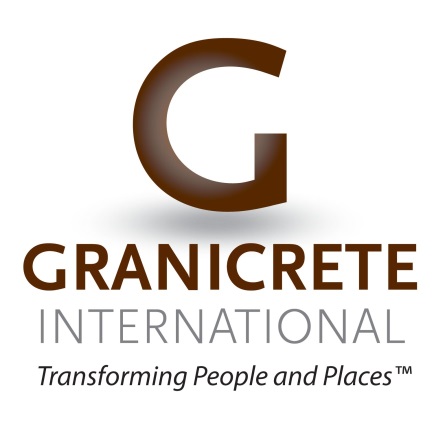 Wall Art
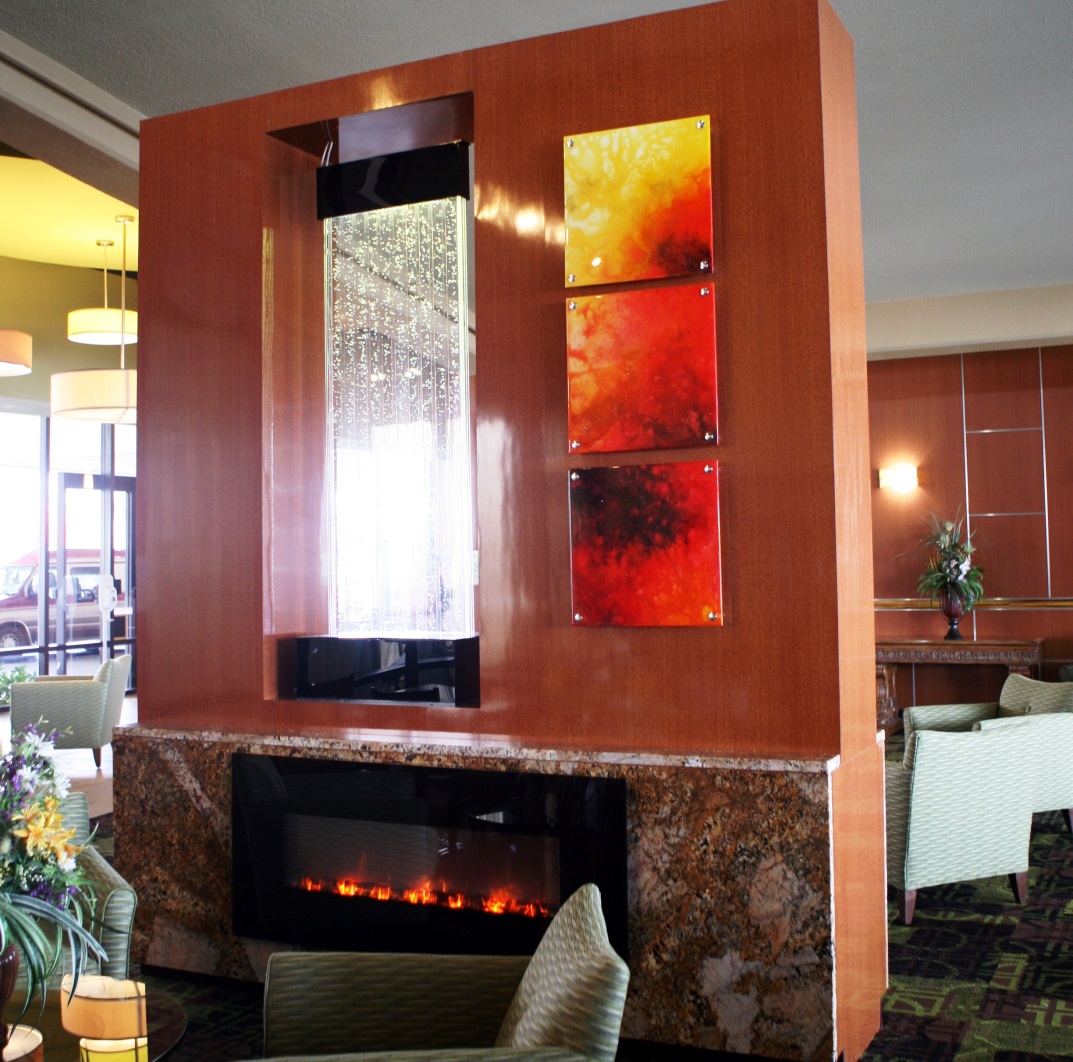 Custom Wall Art
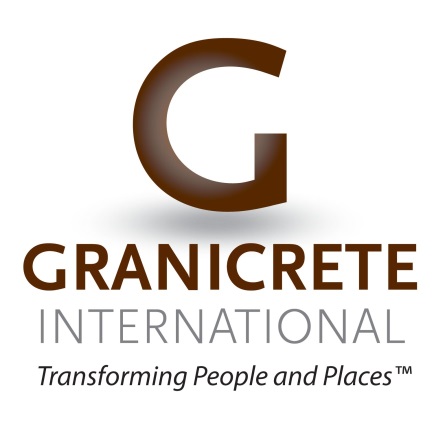 Exterior Floor Overlays
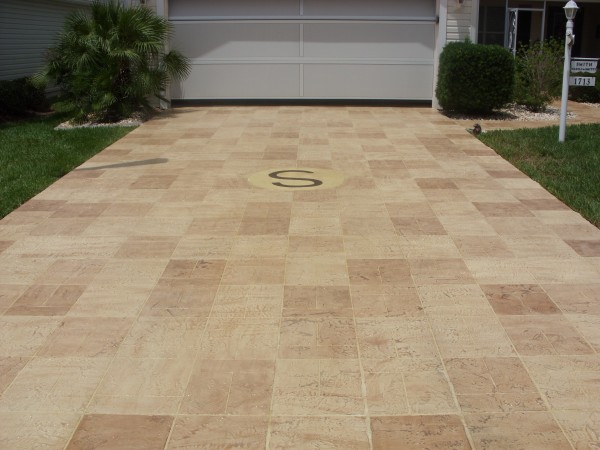 Custom Driveways
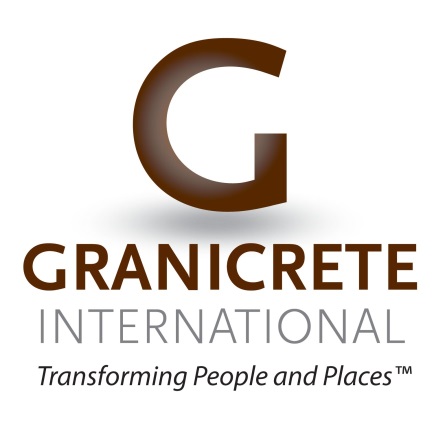 Custom Interior Overlays
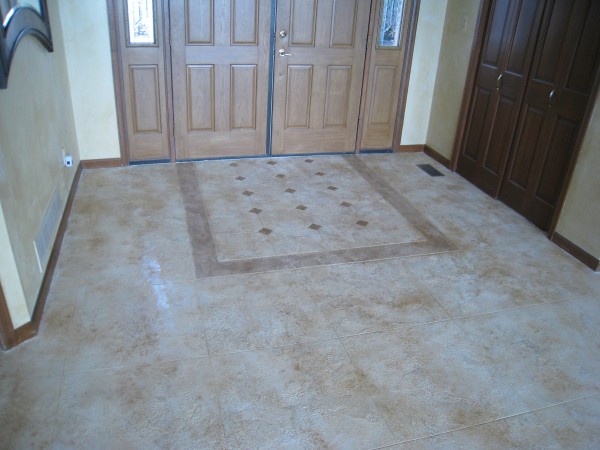 Interior Entry
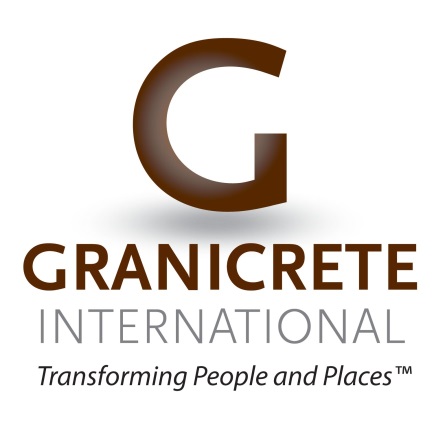 Custom Floor Overlays
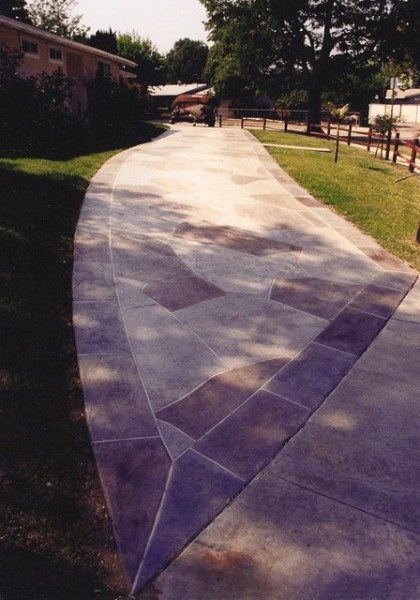 Park Walkways
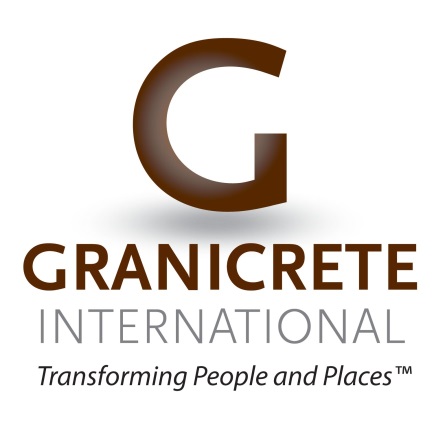 Custom Commercial Tops
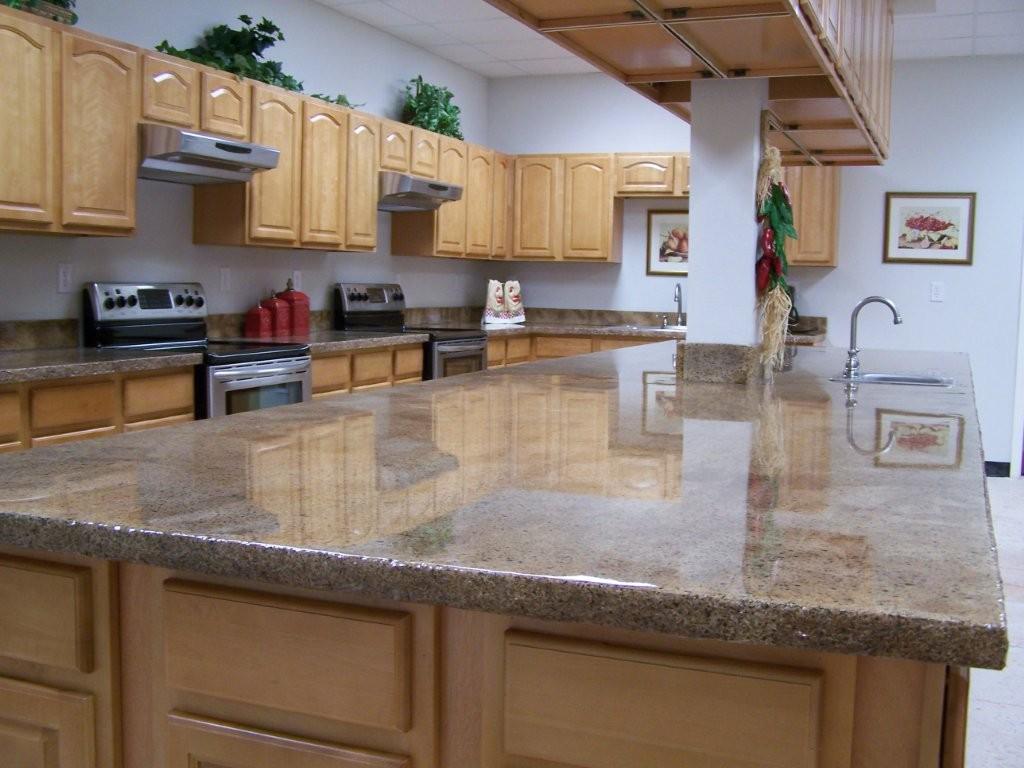 Service Kitchens
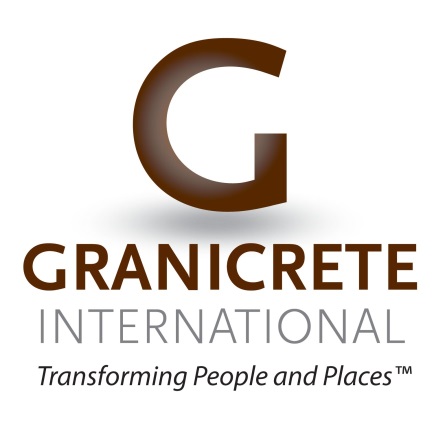 Custom Wall Finishes
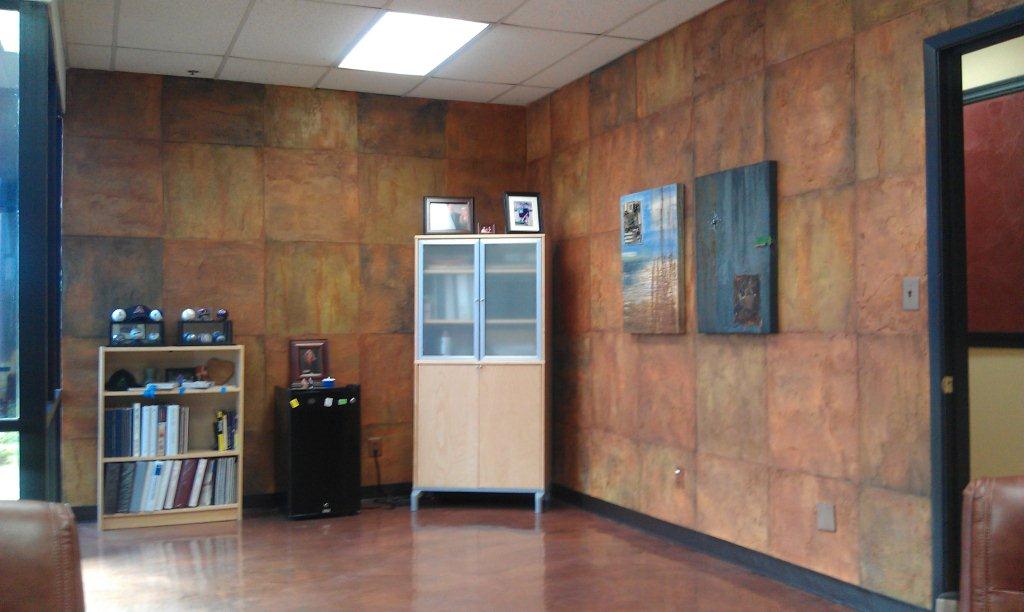 Slate Office Wall
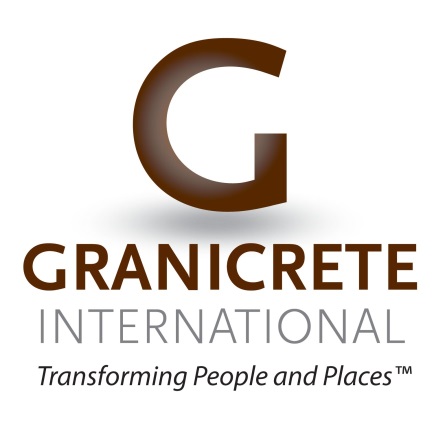 Custom Commercial Tops
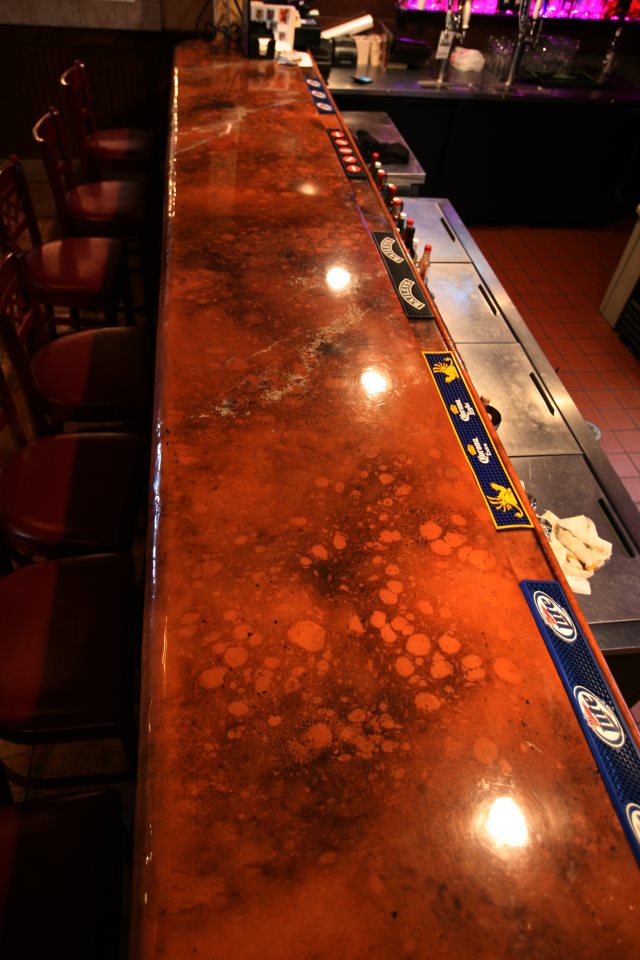 Ultimate Bar Tops
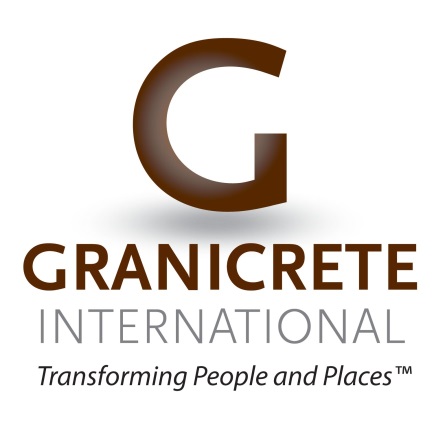 Exterior Floor Overlays
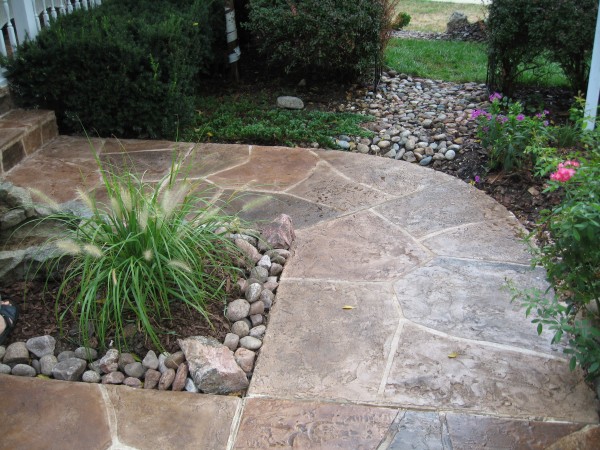 Curb Appeal At Front Walkway
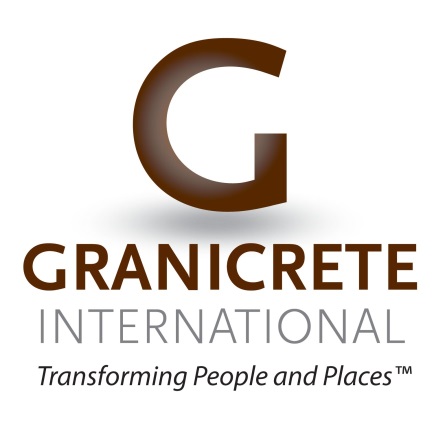 Custom Tables
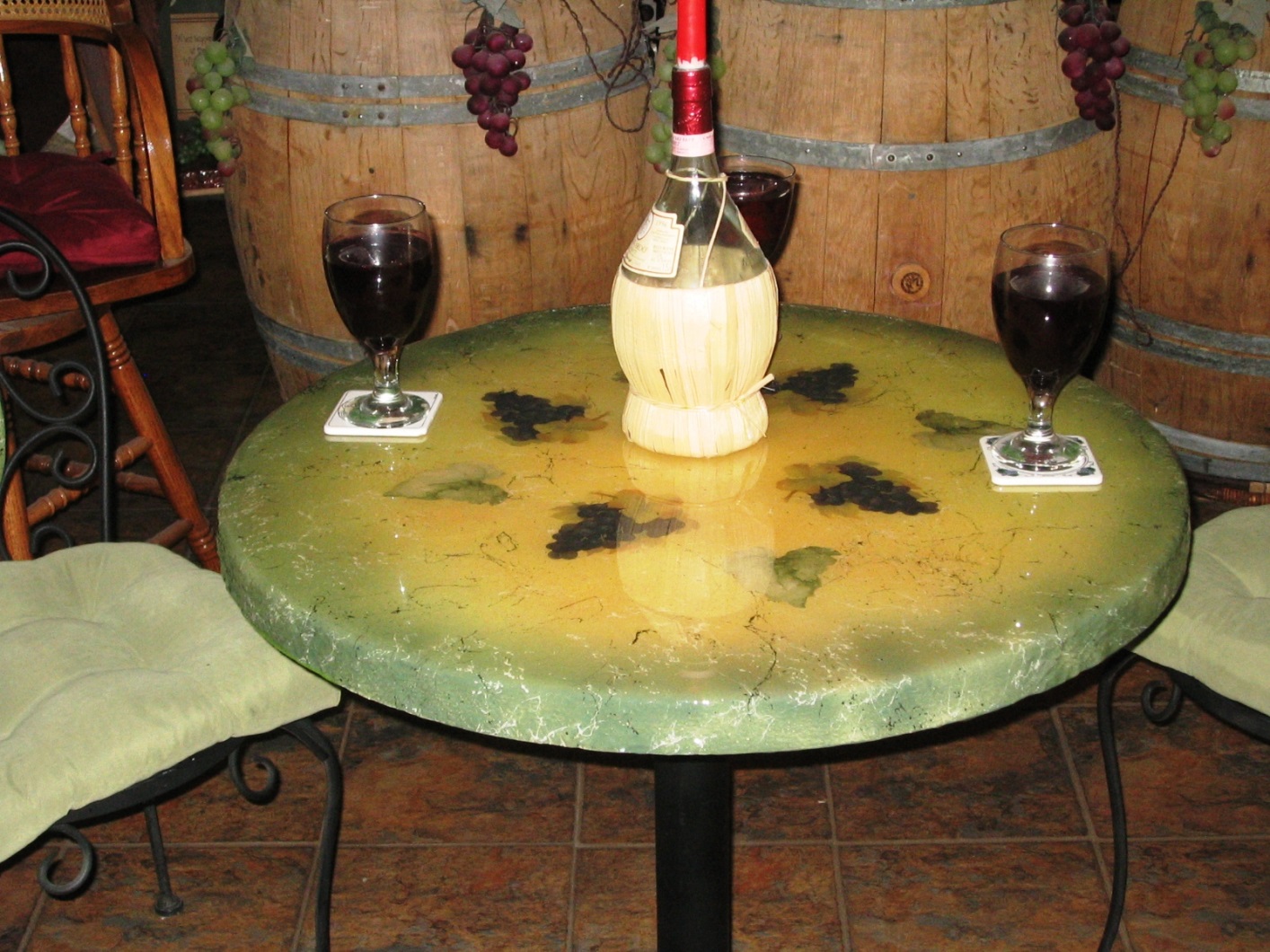 Theme Tables
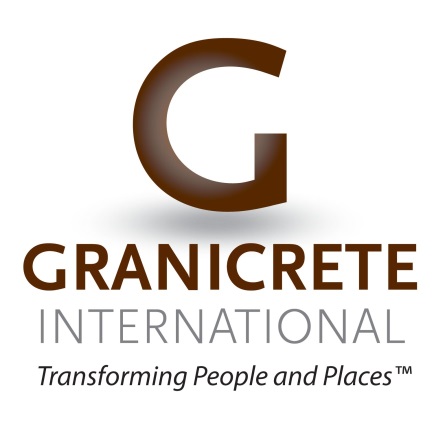 Real MetalliX Epoxy Floors
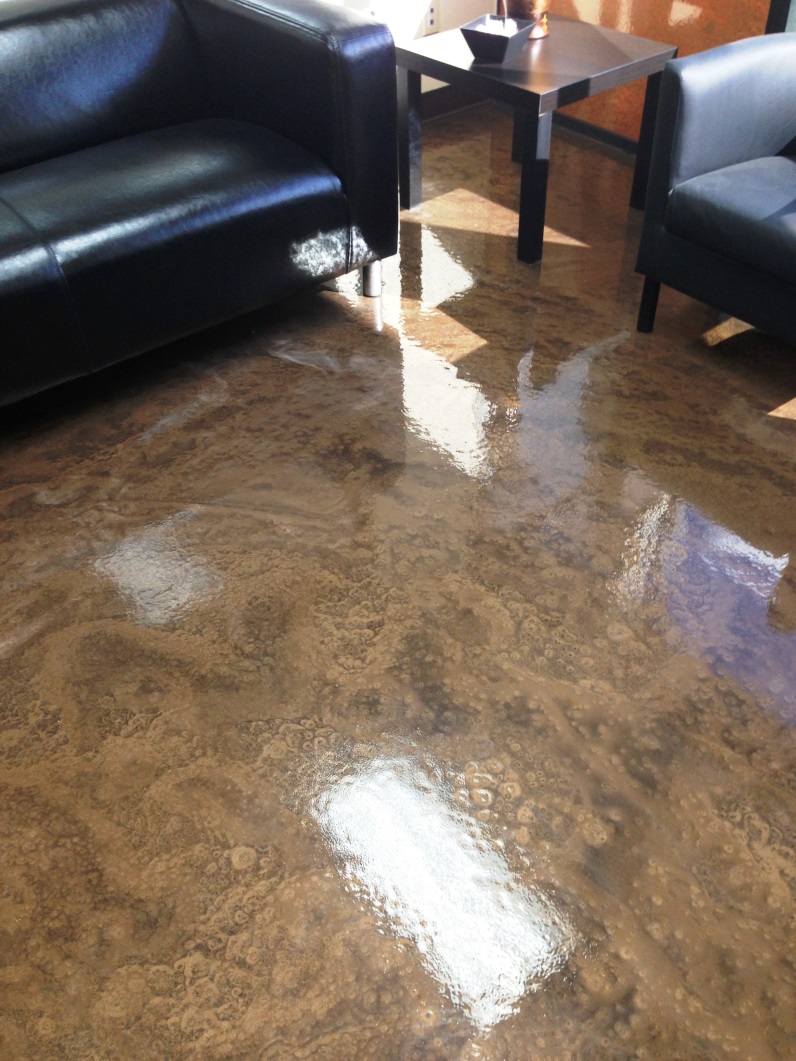 Real MetalliX Lobby
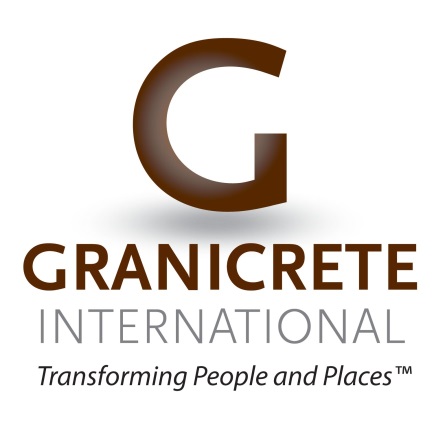 Custom Floor Overlays
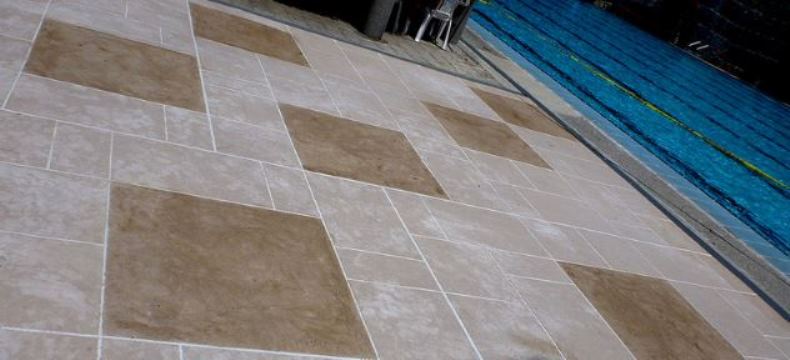 Costa Rican Resorts
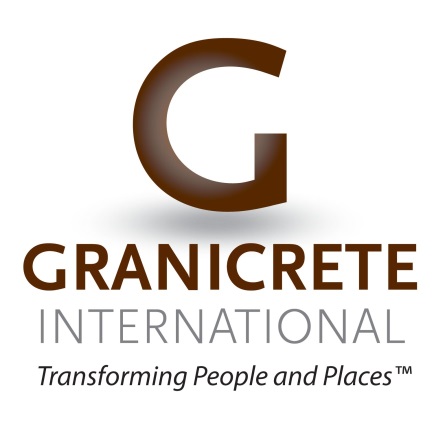 Custom Floor Overlays
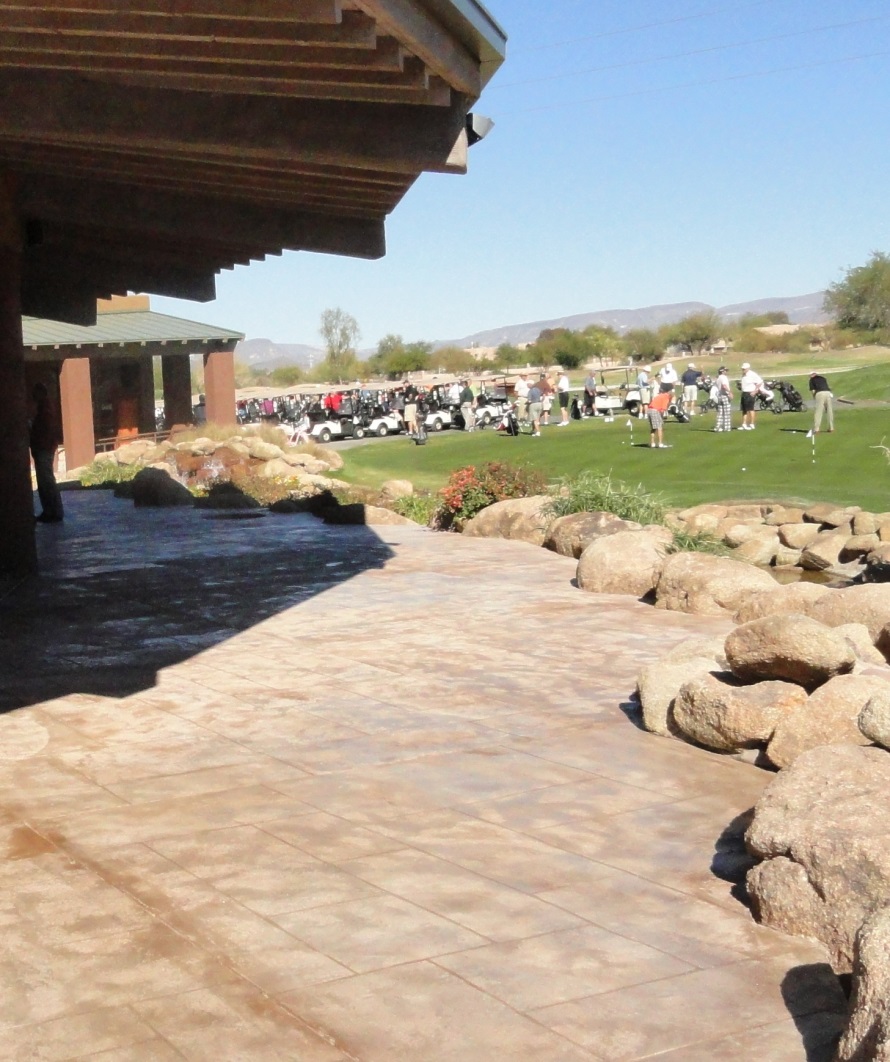 Country Club Patios
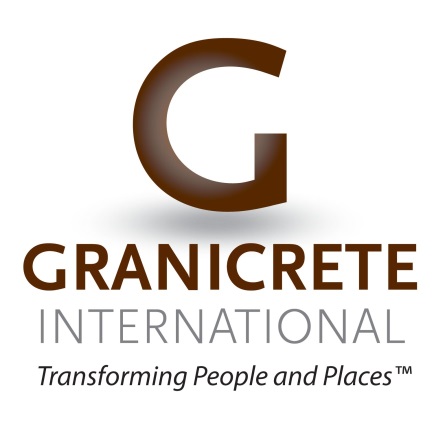 Custom Countertops
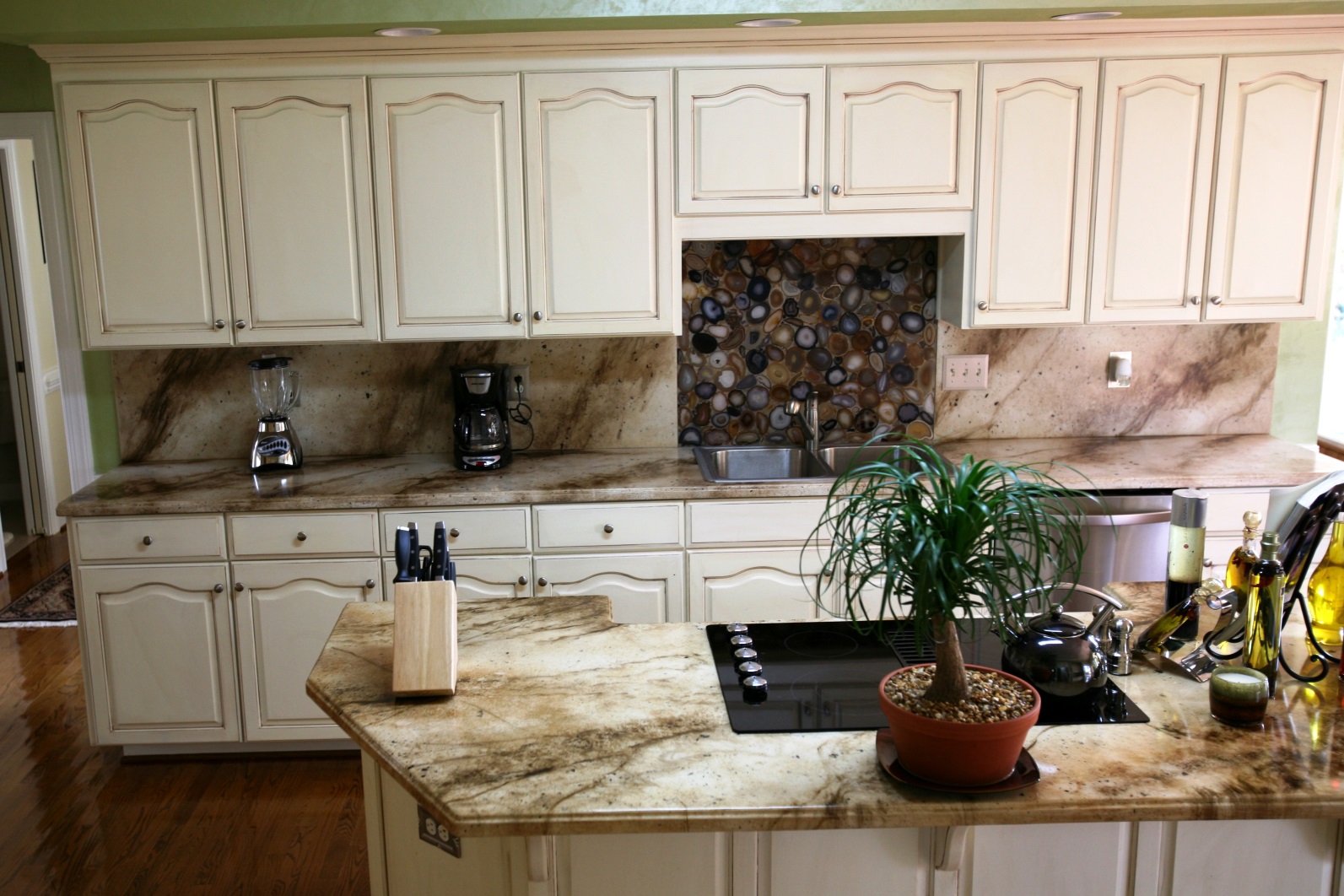 Countertops to Accent Your Kitchen
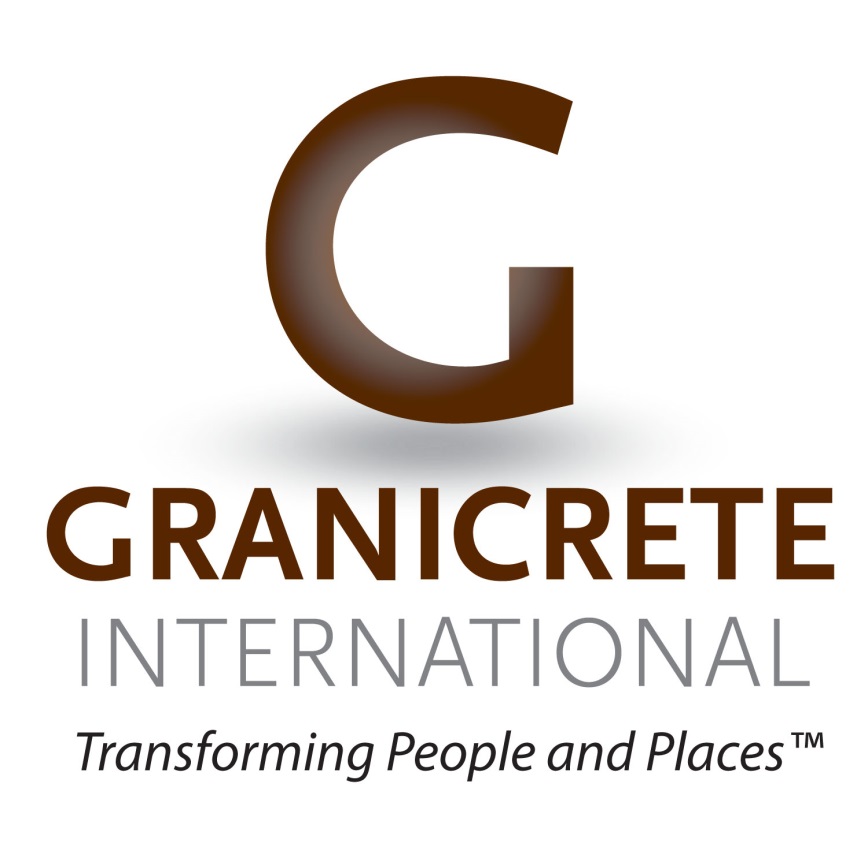 DECORATIVE COATINGS

Overlays – Epoxies – Stains – Sealers


COUNTERTOPS
TABLE TOPS
VANITIES
INTERIOR - EXTERIOR FLOORS
INTERIOR - EXTERIOR WALLS
3D & ART

Residential – Commercial -- Industrial
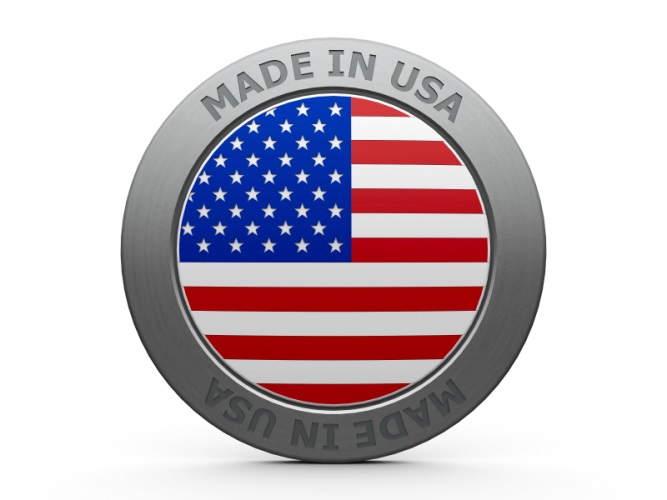 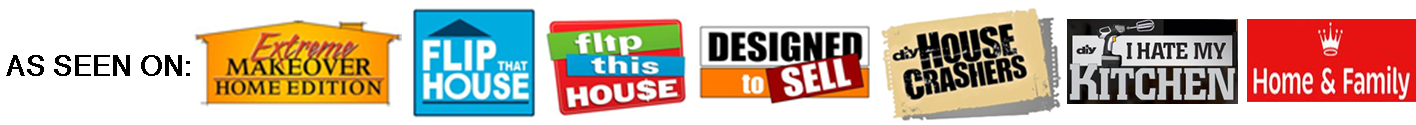 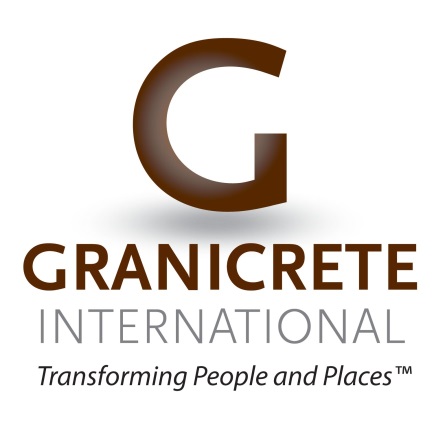 Custom Micro-Toppings
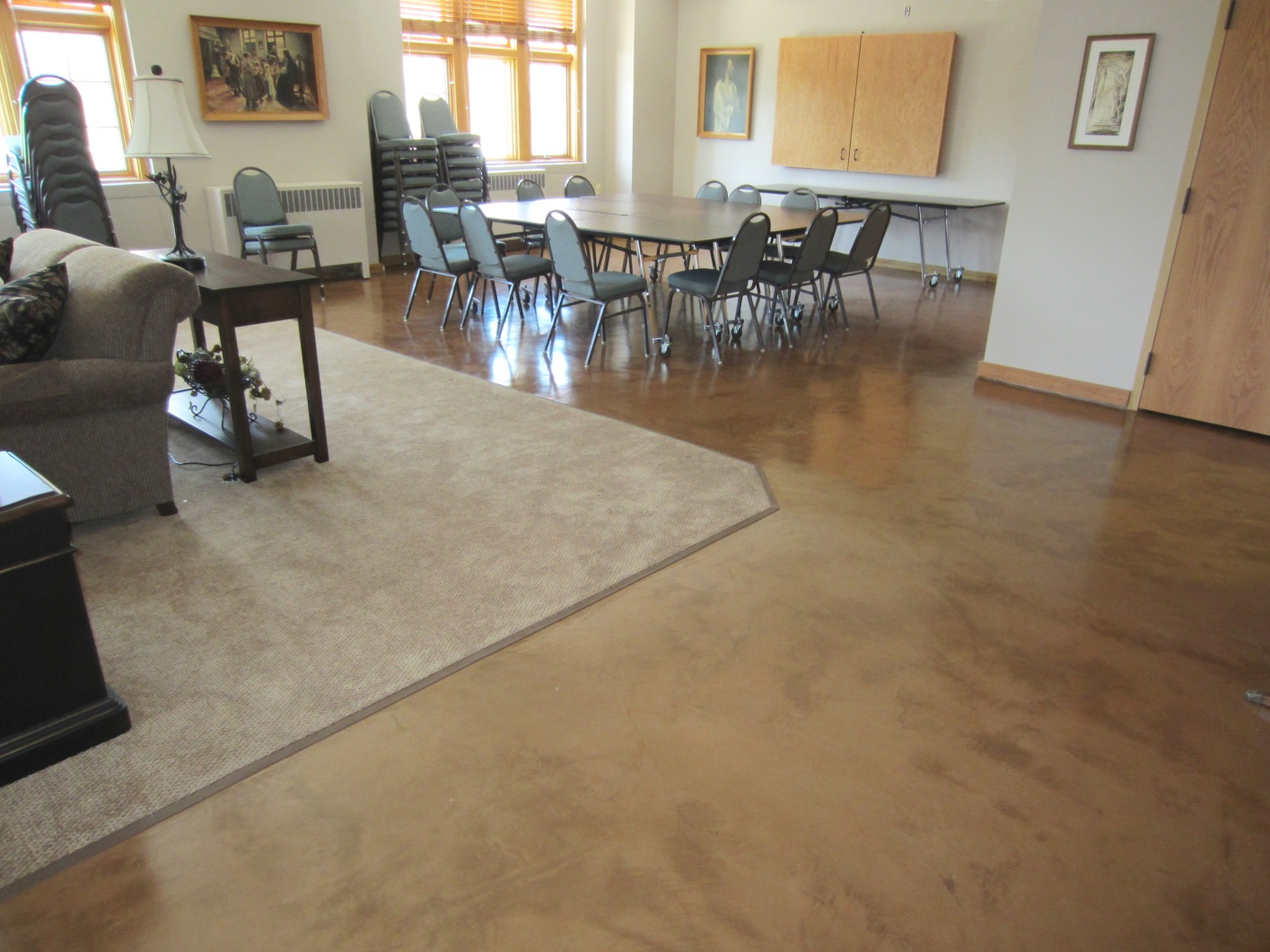 Easy Care Micro-Topping Floors
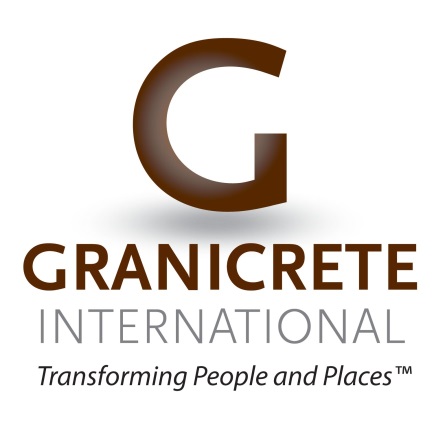 Custom Tables
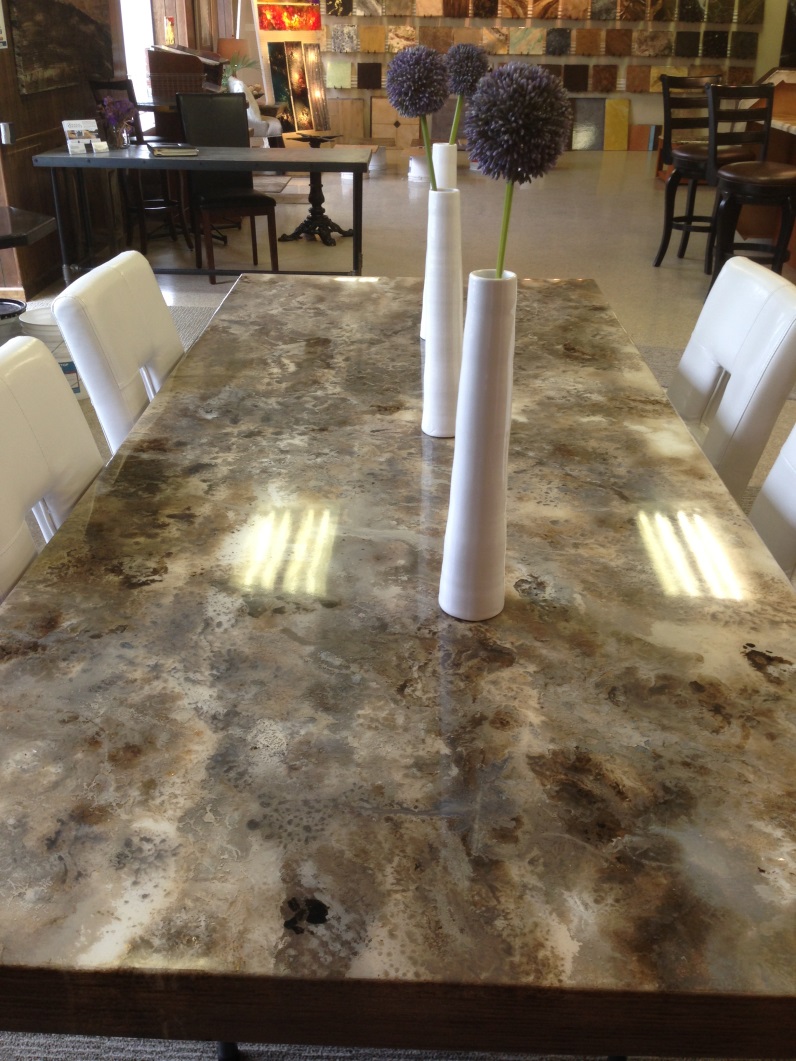 Handcrafted Stone Finish
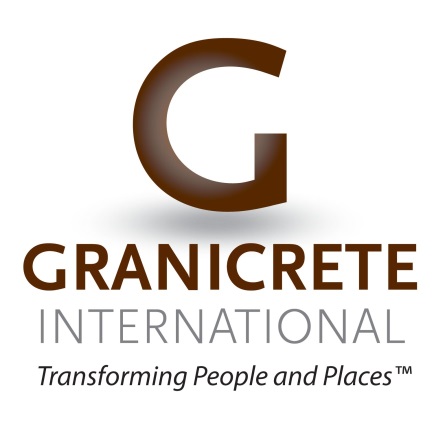 Custom Floor Overlays
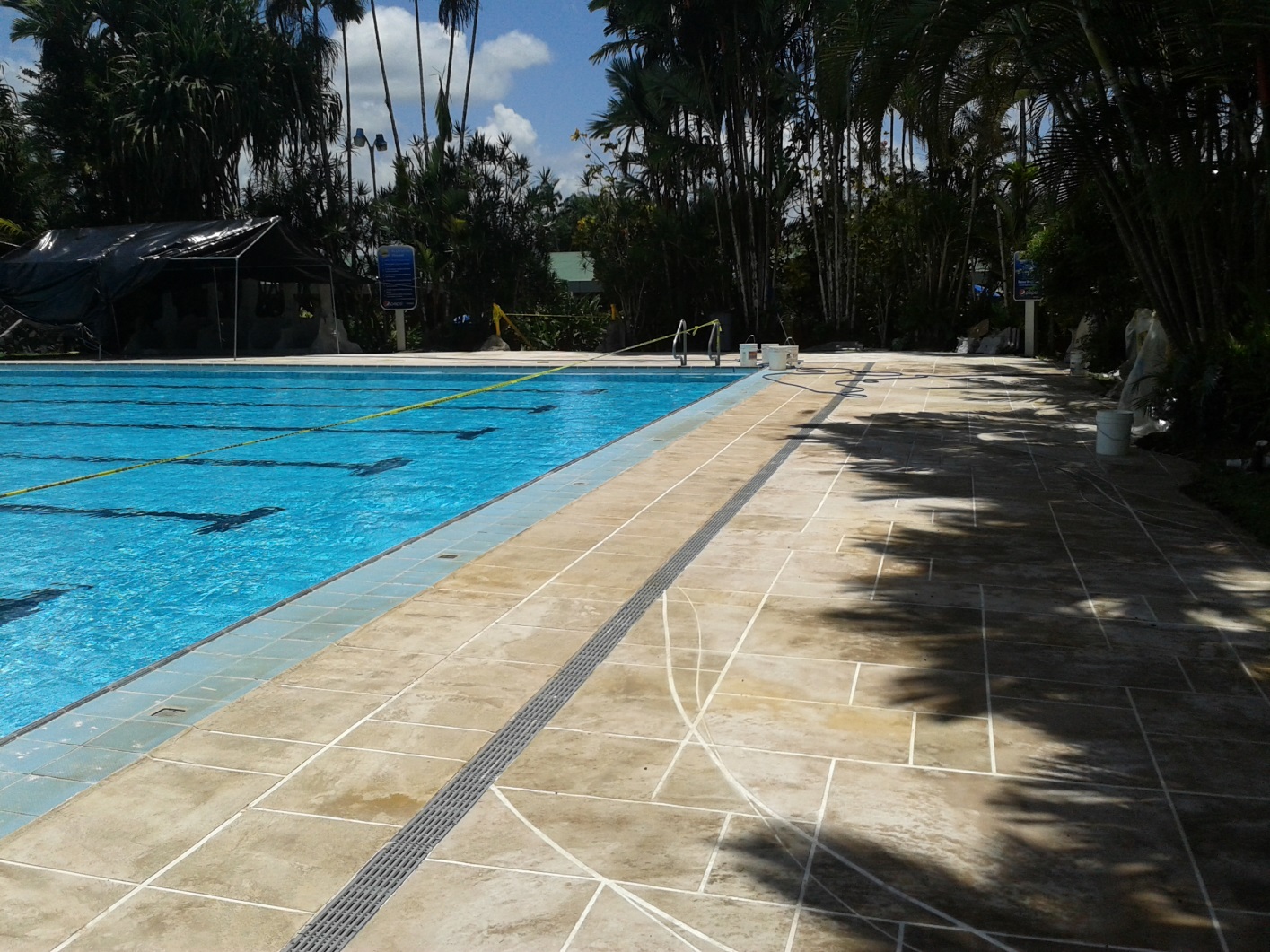 Exterior Floor Overlay - Cool on the Foot
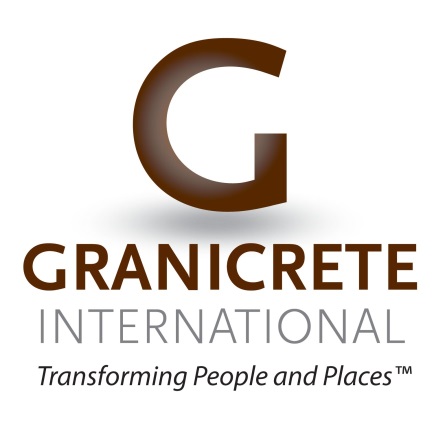 Custom Floor Overlays
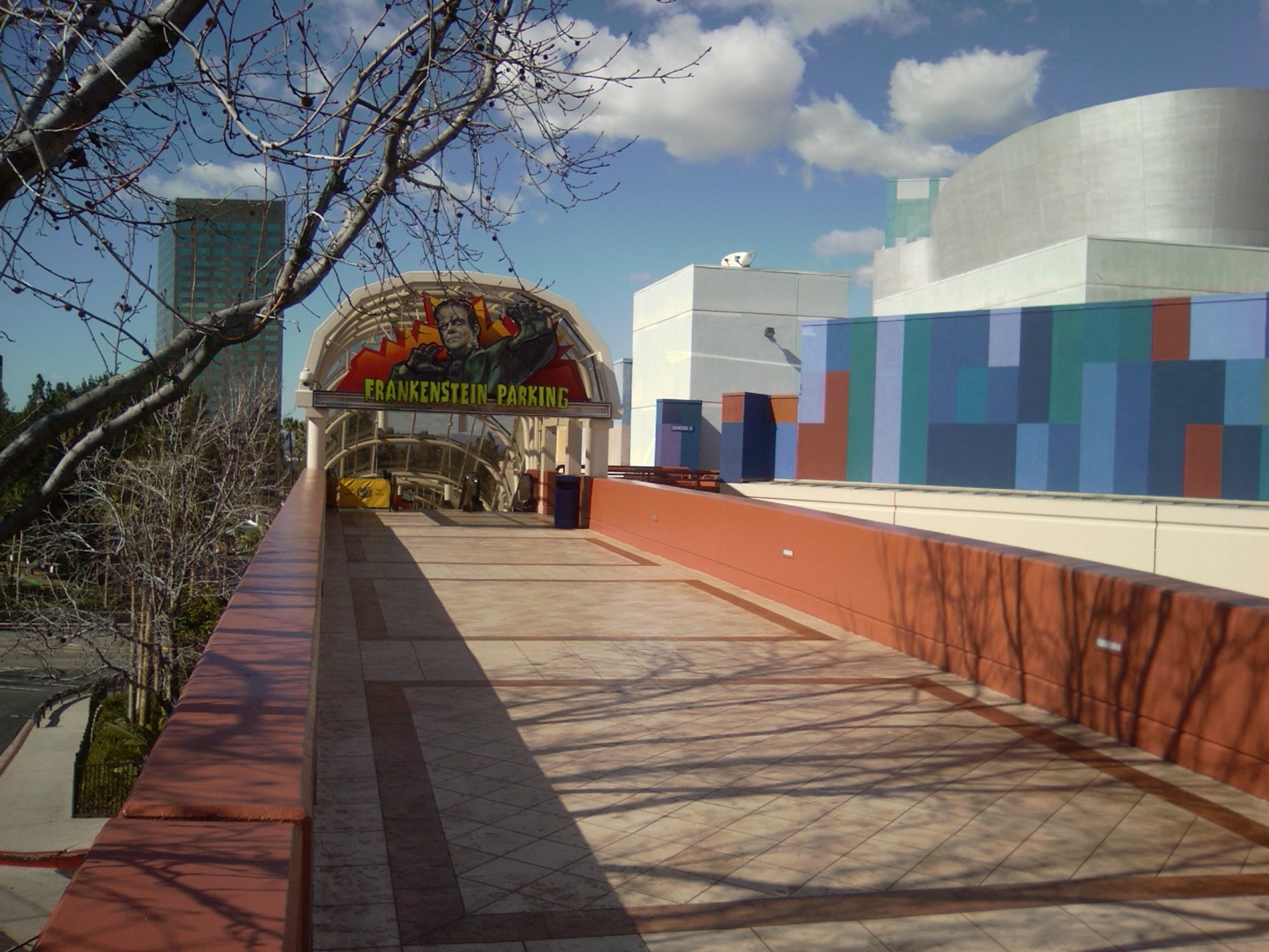 Exterior Floor Overlay @ Universal Studios
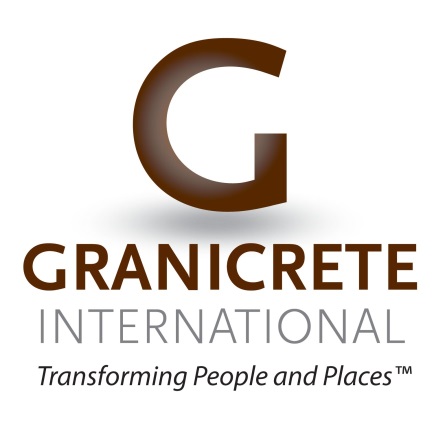 Custom Commercial Tops
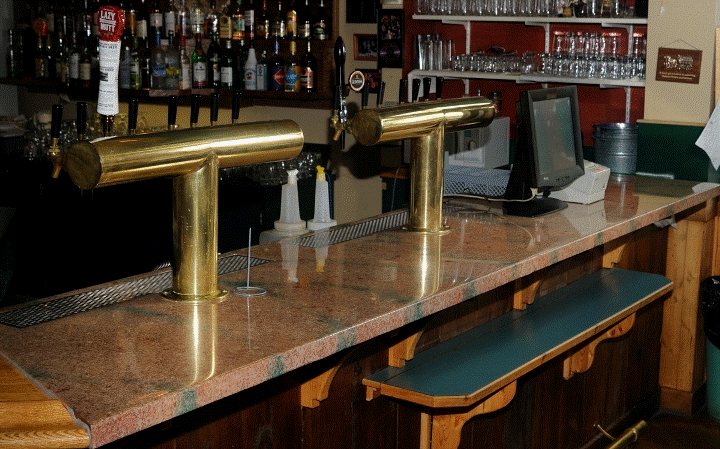 Commercial Bar Tops
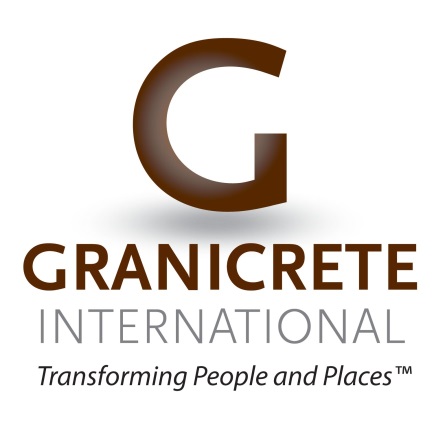 Custom 3D Finishes
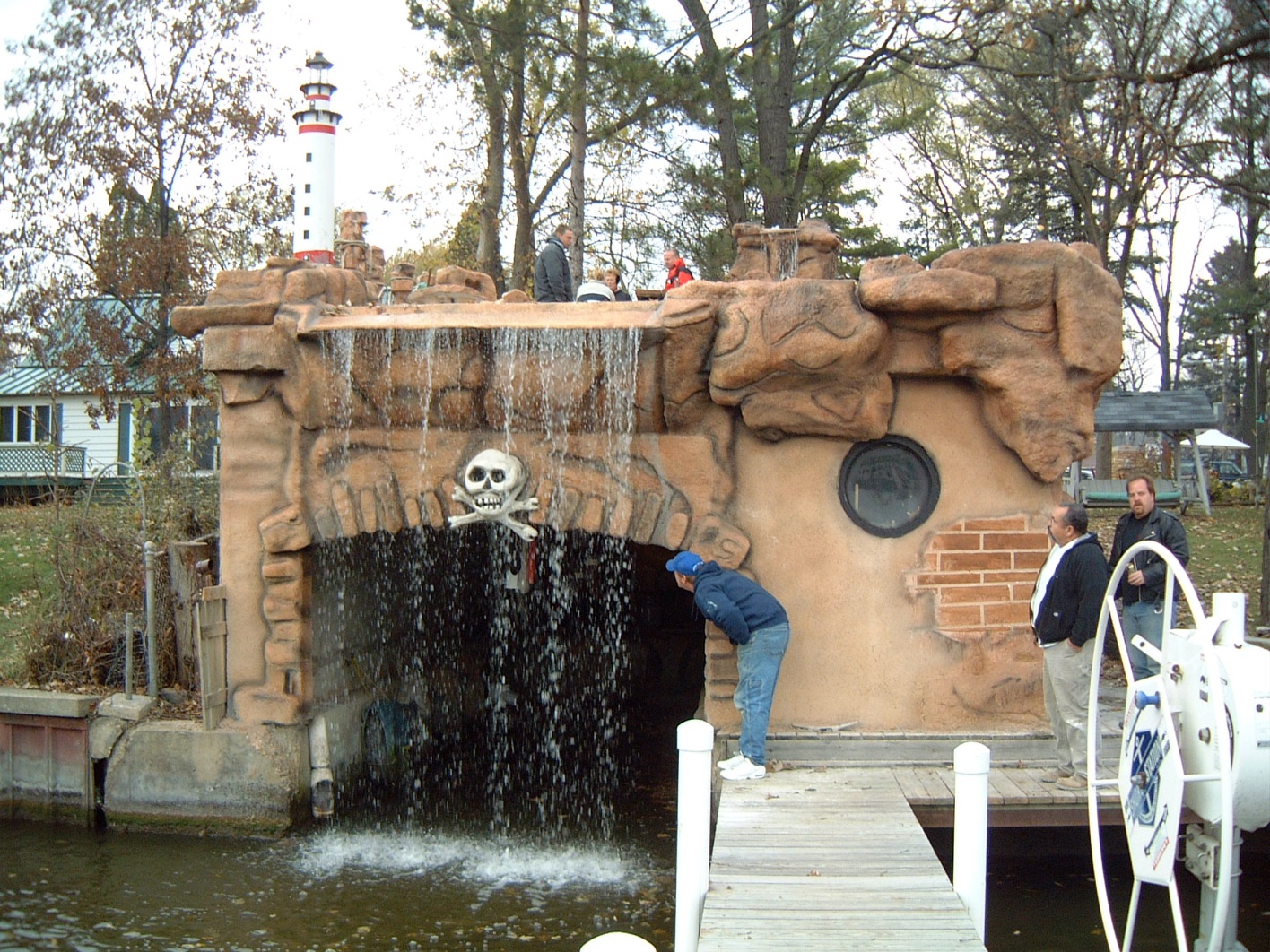 Overlay and Colors for Fun!
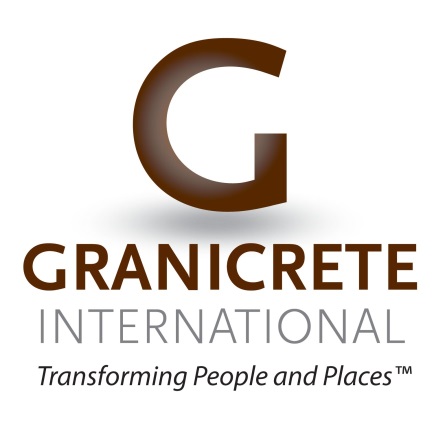 Bathroom Makeovers
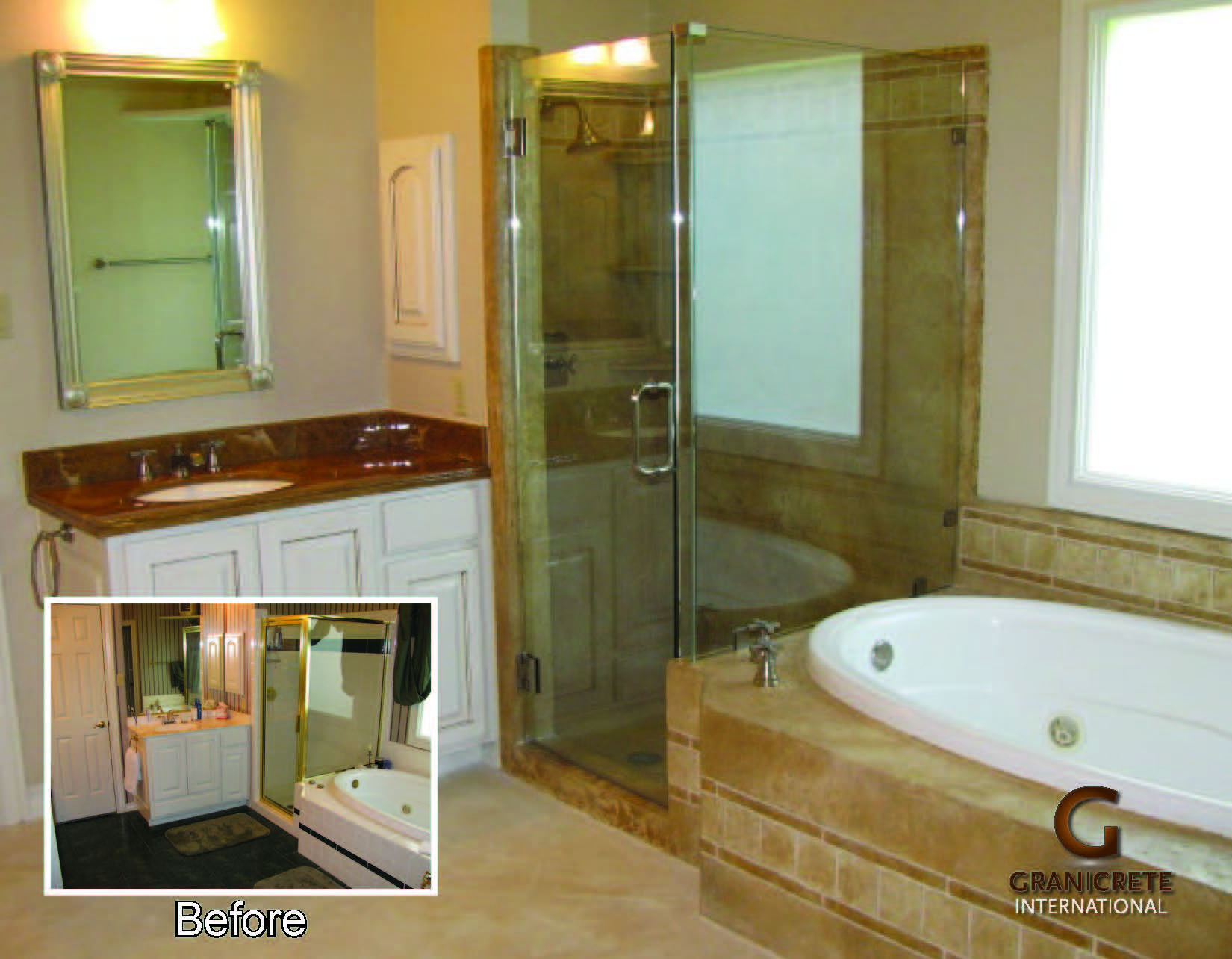 Bath Remodel and Resurfacing
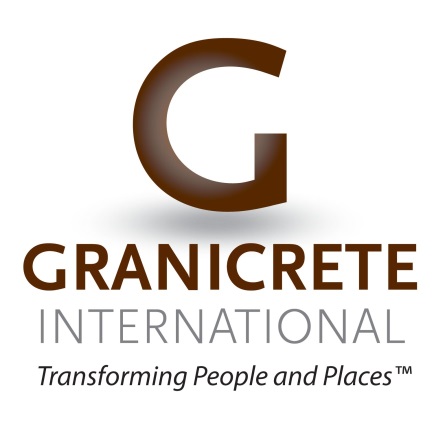 Custom Floor Overlays
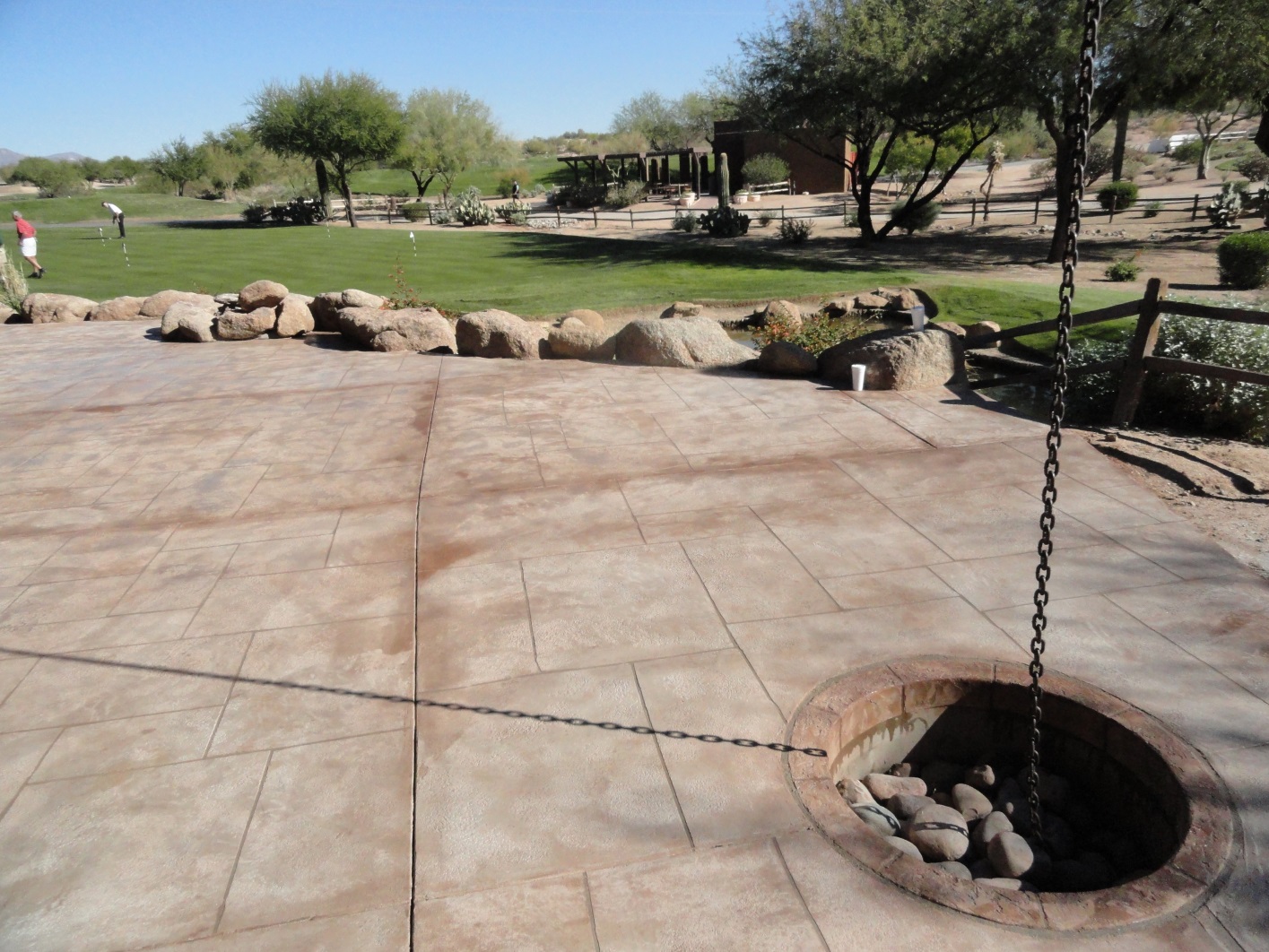 Gold Course Patios
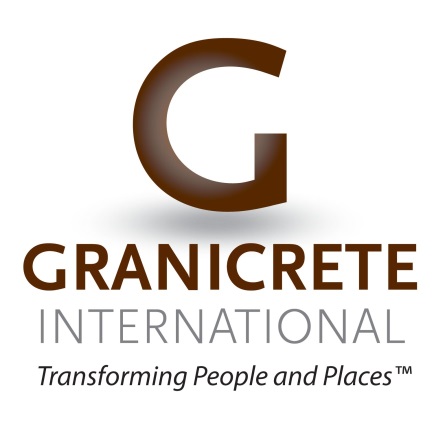 Custom Floor Overlays
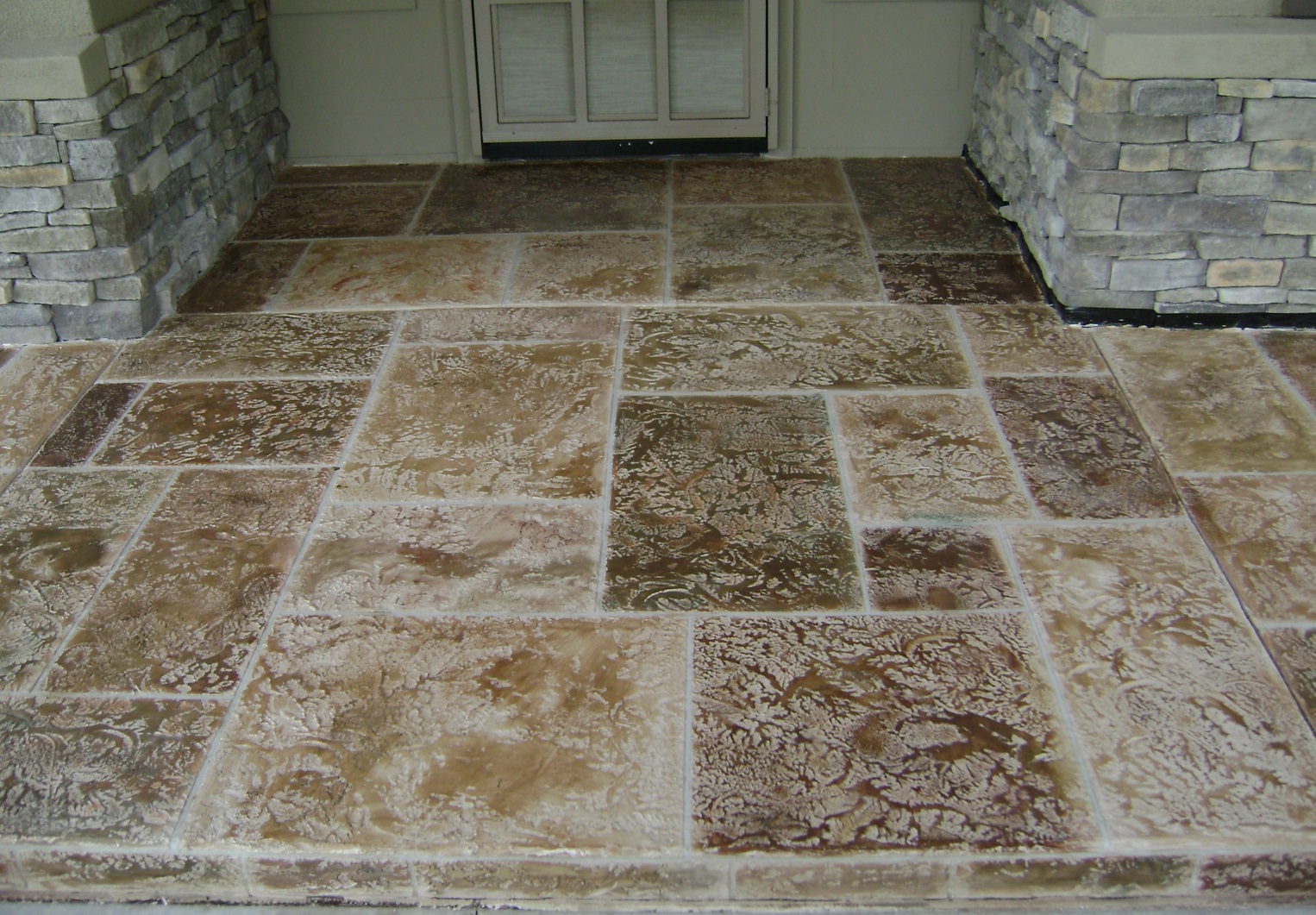 Impress Your Client From The Curb
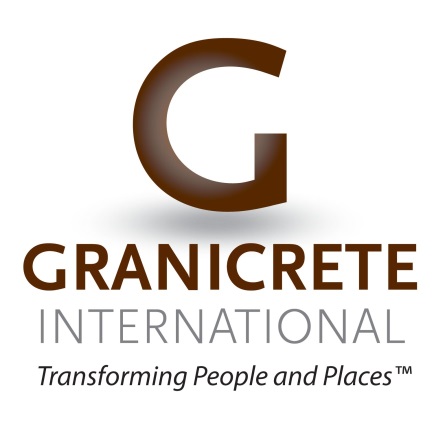 Custom Commercial Tops
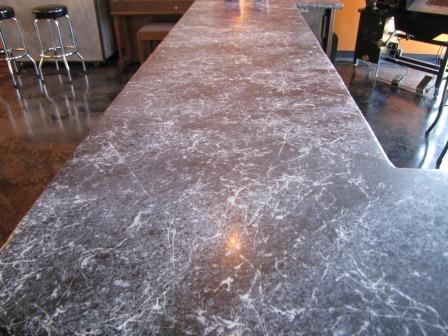 Marble Nero Bar Tops
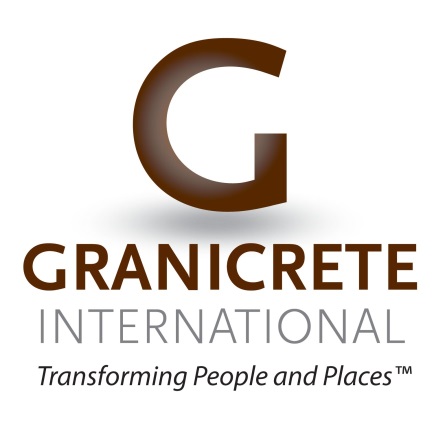 Custom Floor Overlays
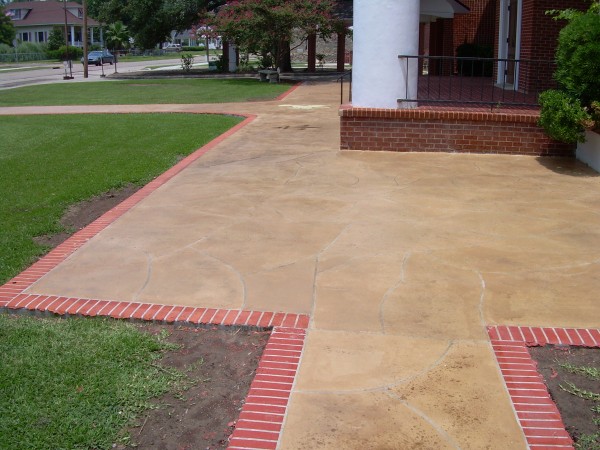 Worship Centers
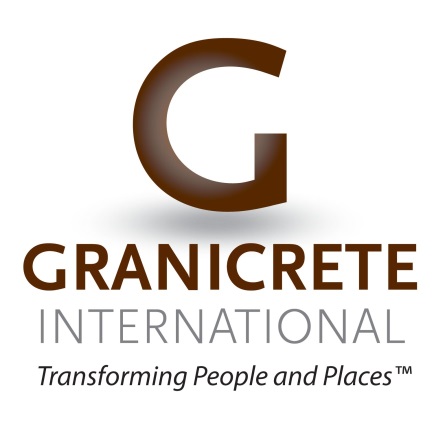 Custom Floor Overlays
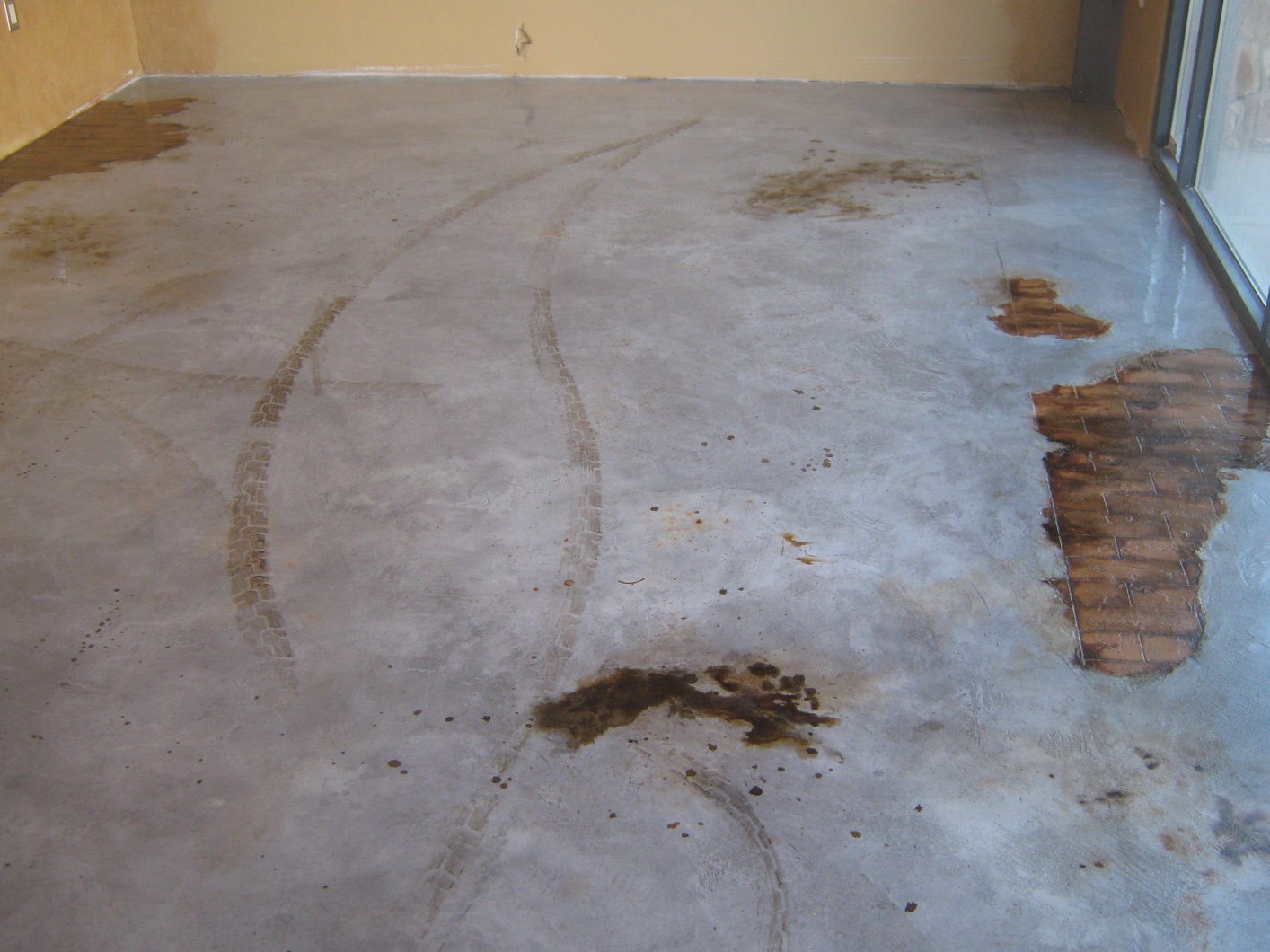 Artistic Design
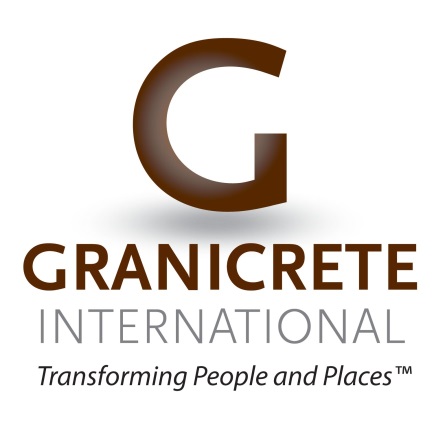 Custom Floor Overlays
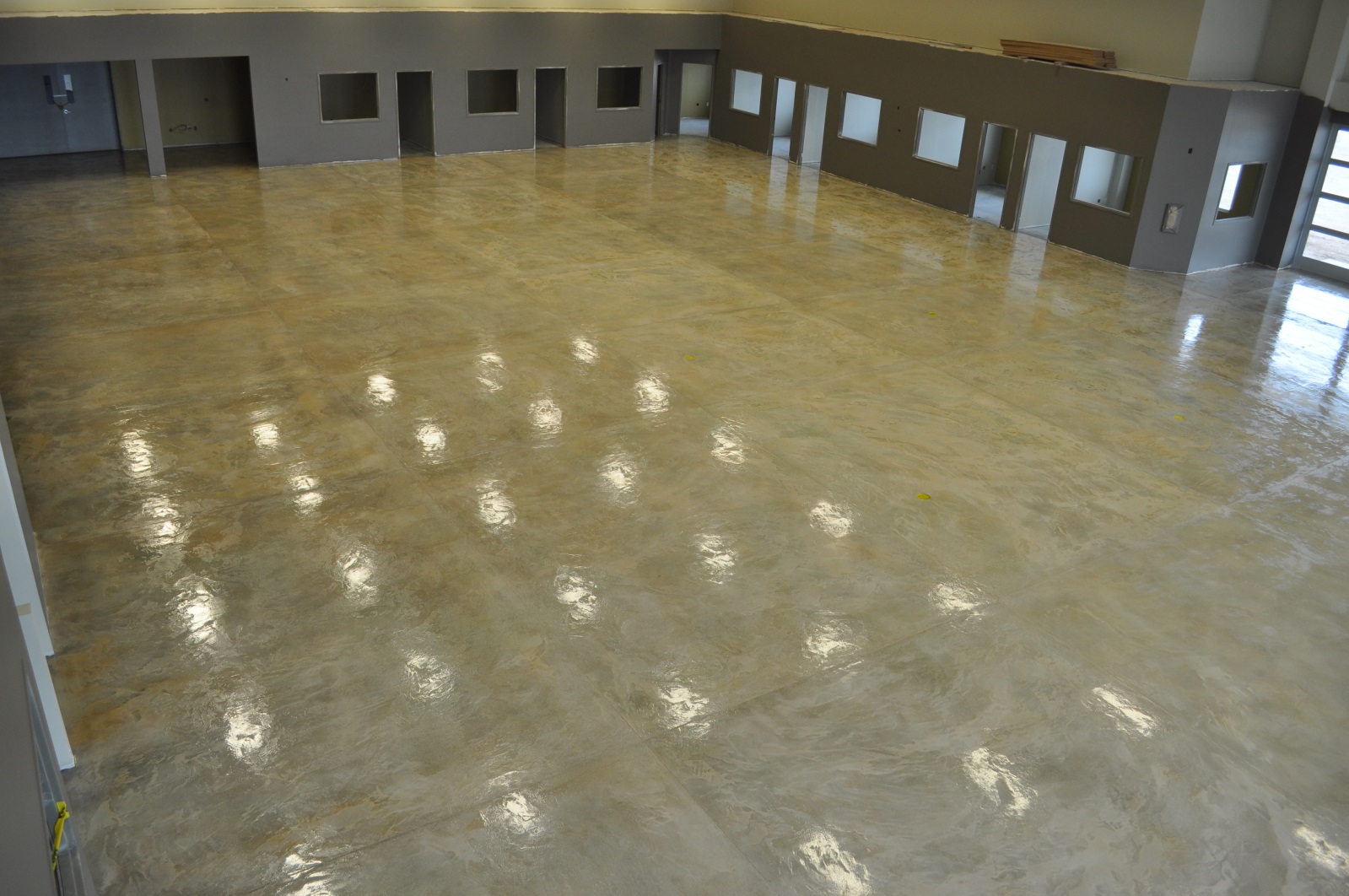 Cost Effective Floor Overlay - After
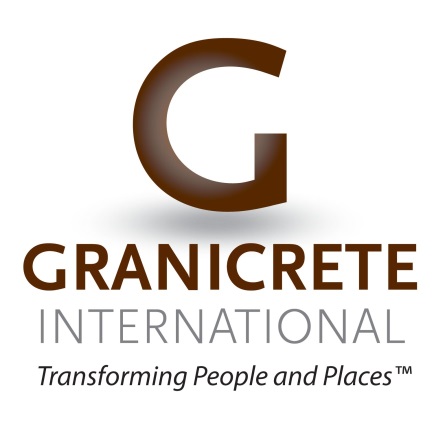 Custom 3D Finishes
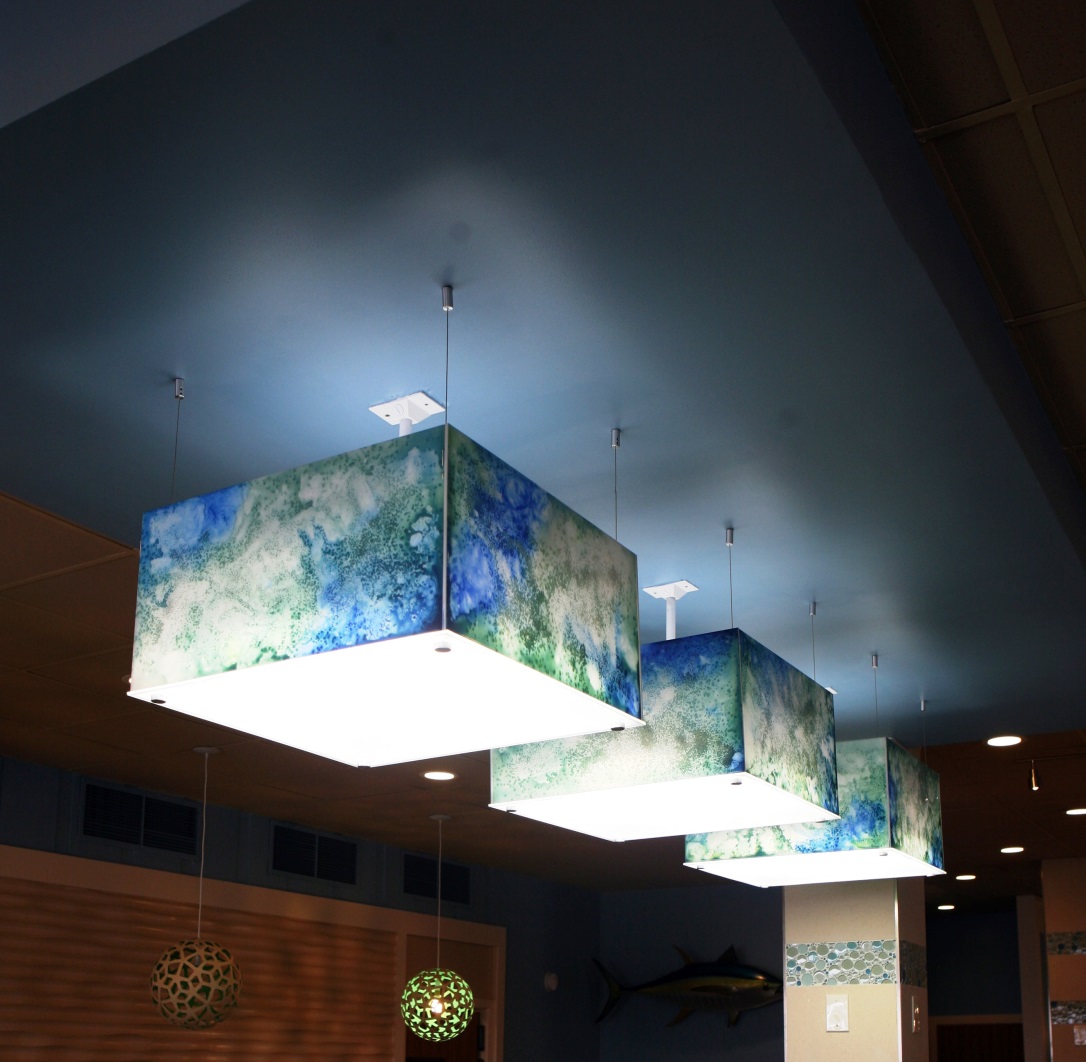 Custom Color for Acrylic Lighting
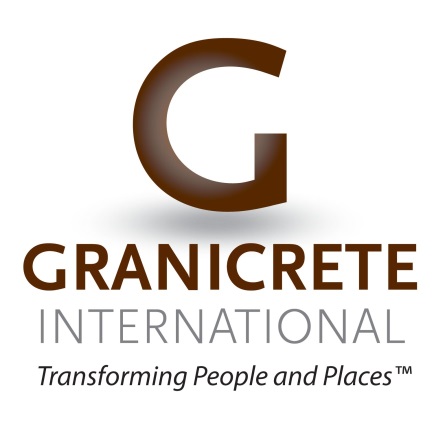 Custom Floor Overlays
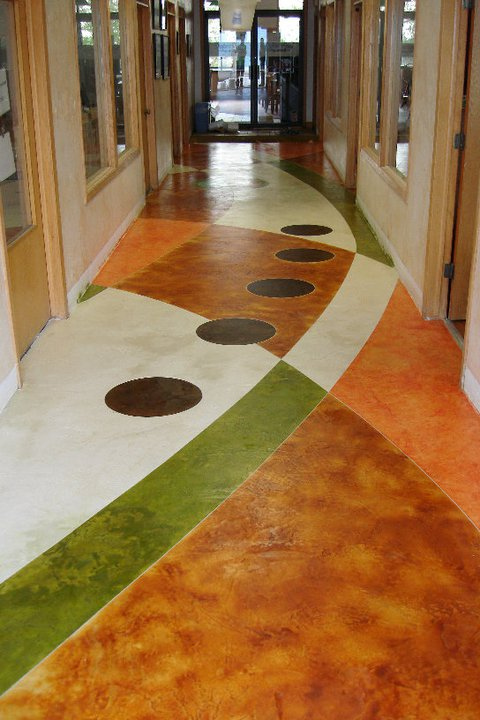 Custom Floor Stains
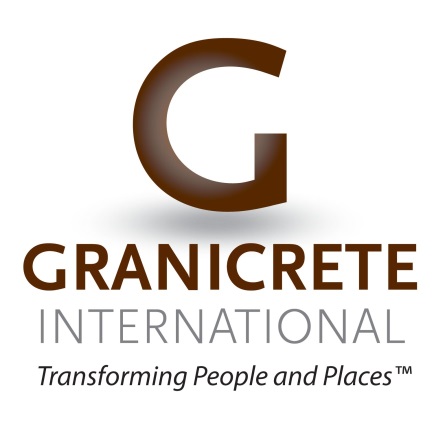 Bathroom Makeovers
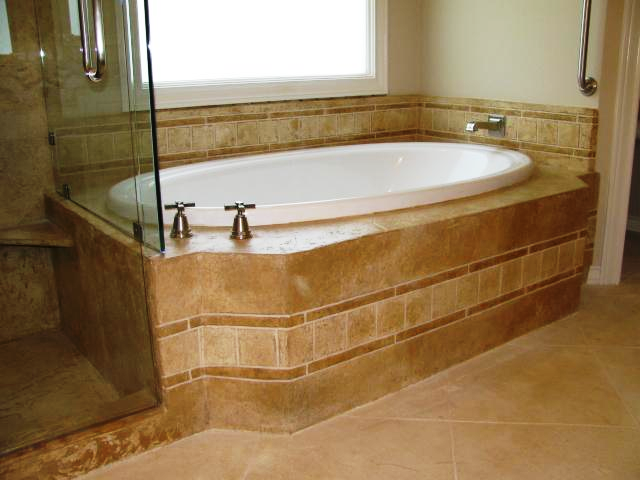 Soak In This
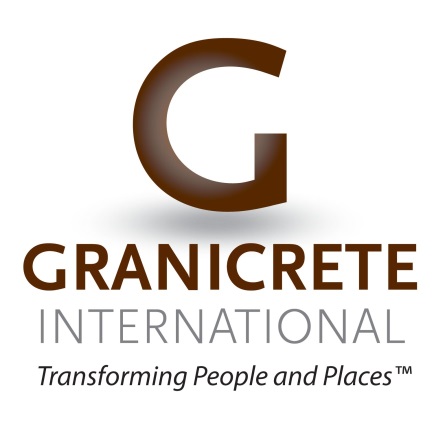 Custom Floor Overlays
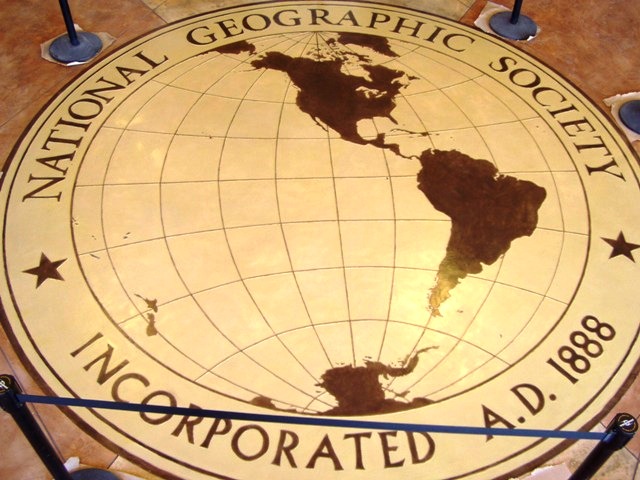 Designed to be Durable
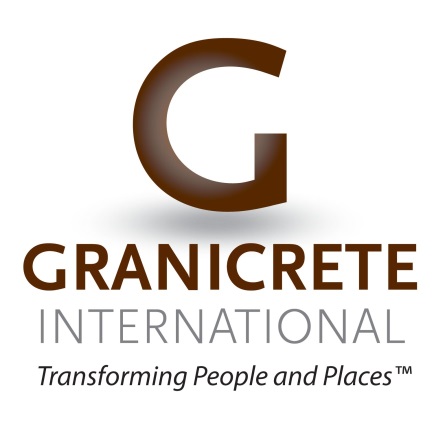 Custom Wall Finishes
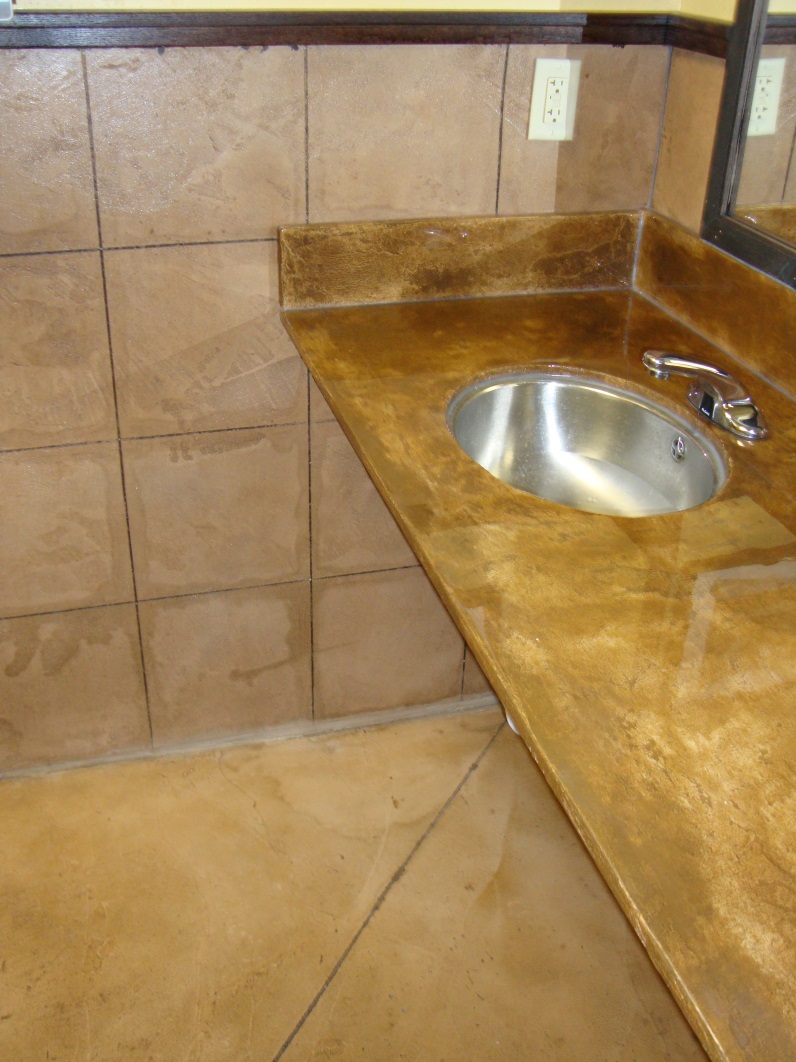 Easy Care Commercial Bathroom Wall
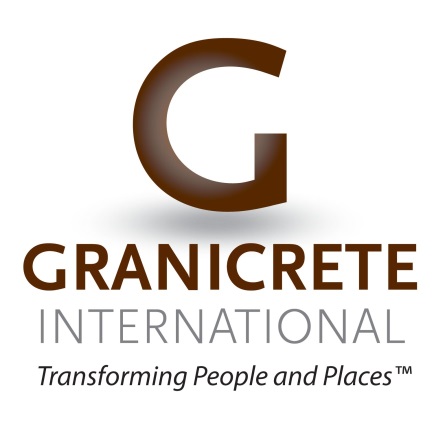 Real MetalliX Epoxy Floors
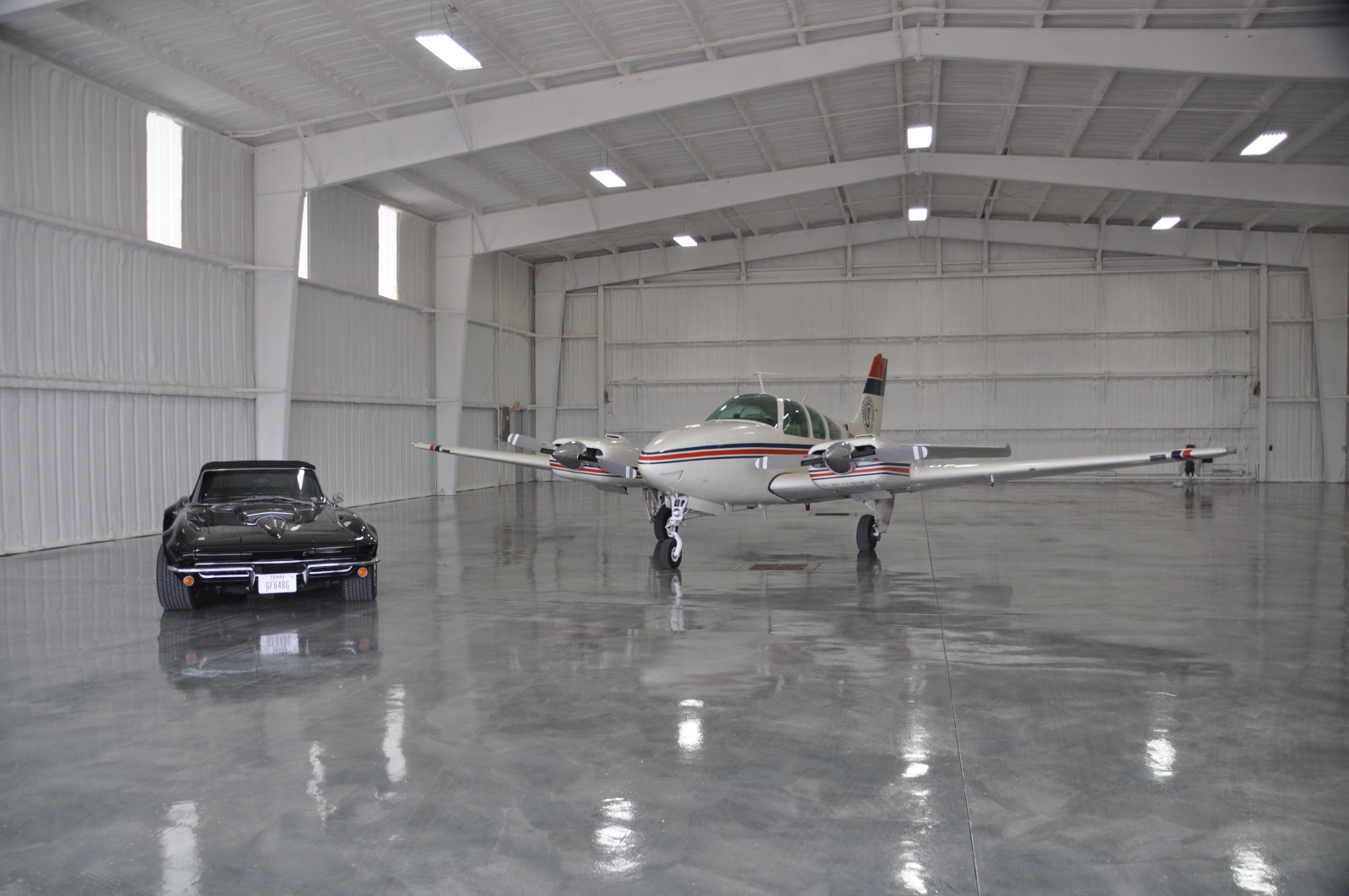 MetalliX Hanger - Largest in USA
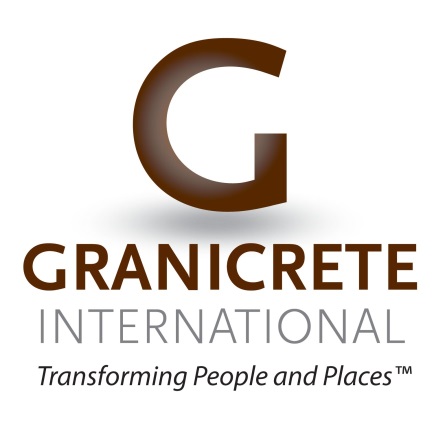 Custom Floor Overlays
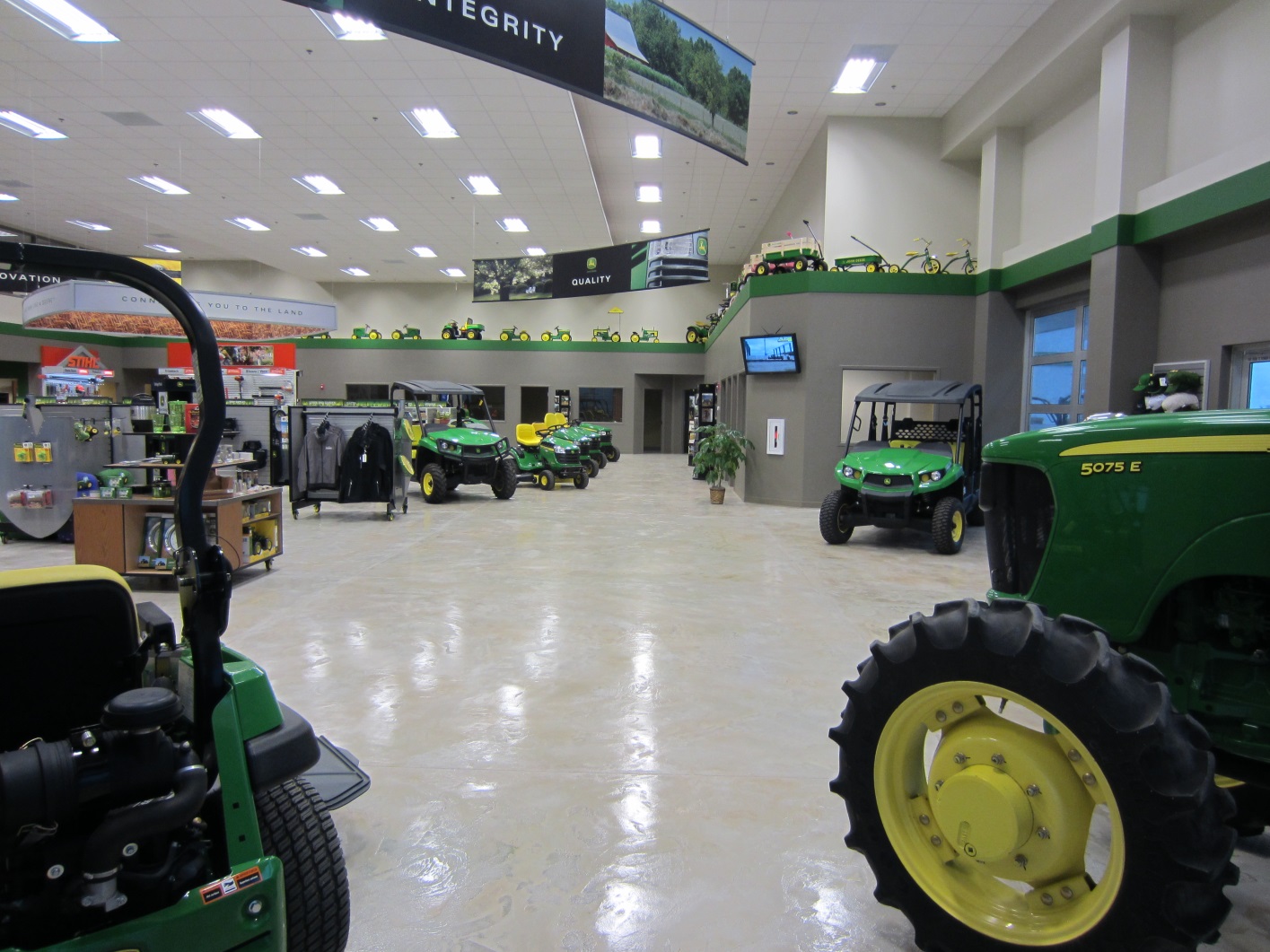 Durable for John Deere Equipment
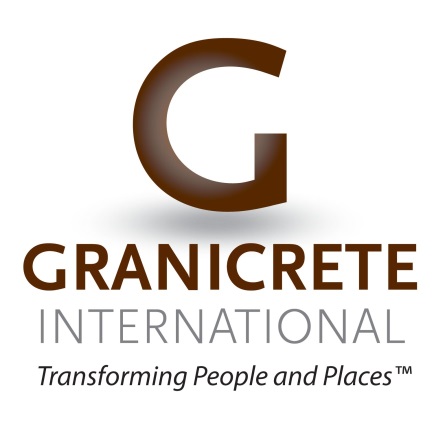 Custom Floor Overlays
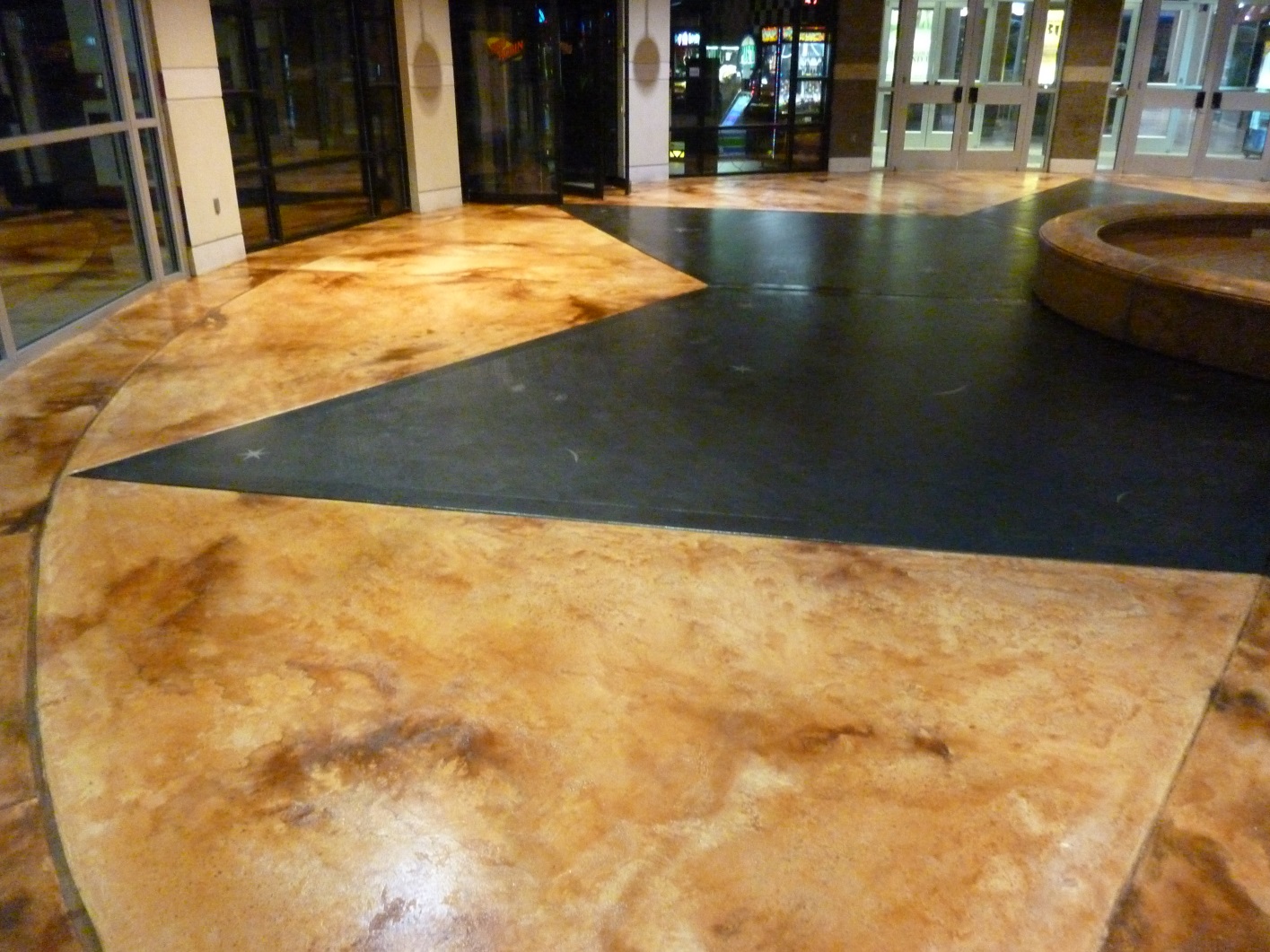 Durable for Retail Centers
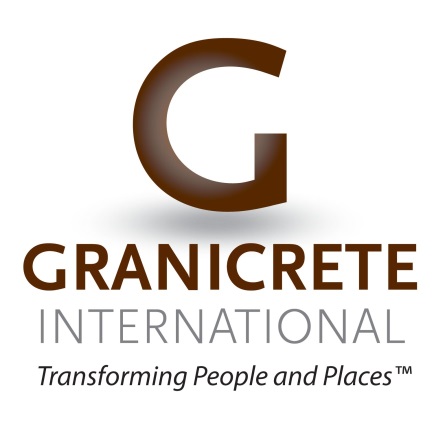 Exterior Floor Overlays
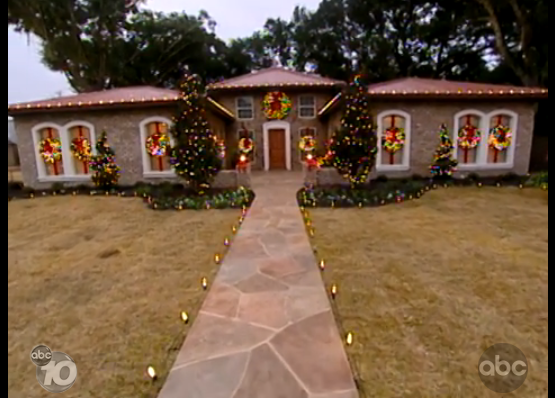 Extreme Makeover Home Edition TV Show
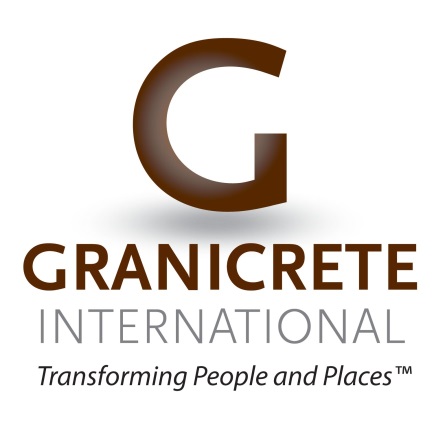 Custom Countertops
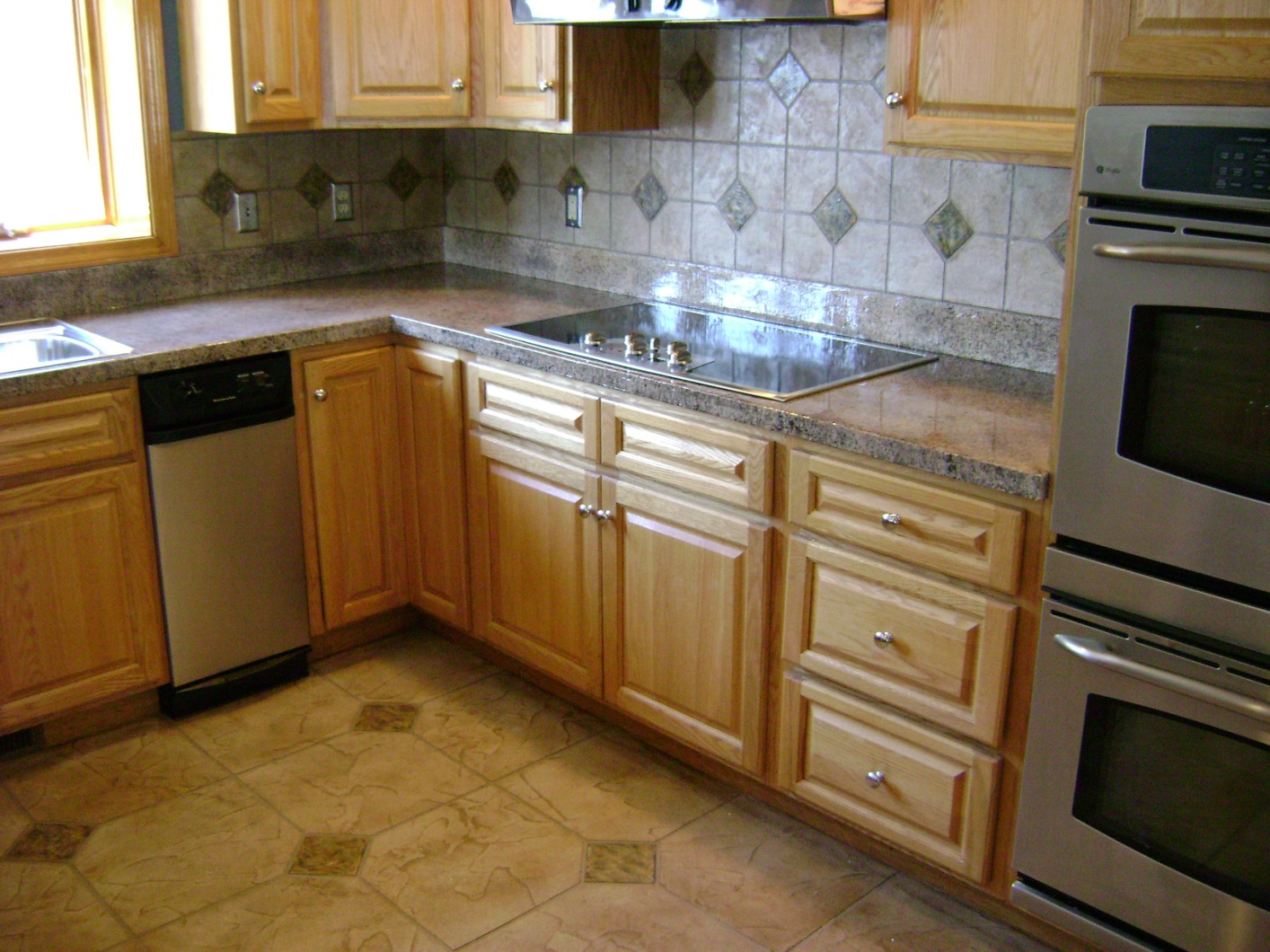 Countertop and Splashes
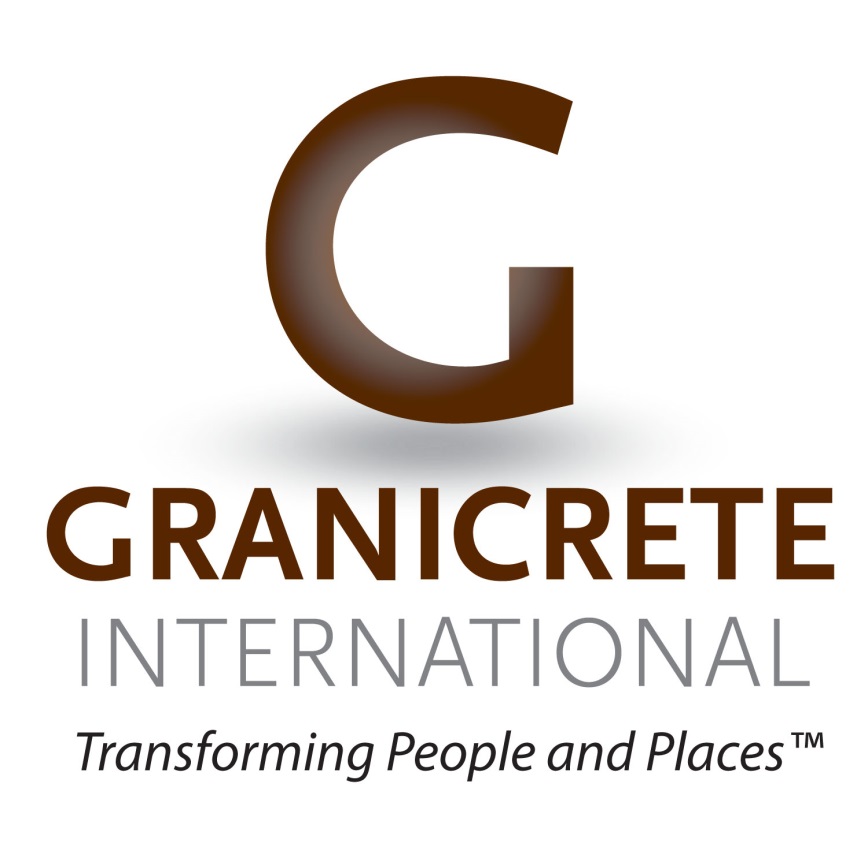 DECORATIVE COATINGS

Overlays – Epoxies – Stains – Sealers


COUNTERTOPS
TABLE TOPS
VANITIES
INTERIOR - EXTERIOR FLOORS
INTERIOR - EXTERIOR WALLS
3D & ART

Residential – Commercial -- Industrial
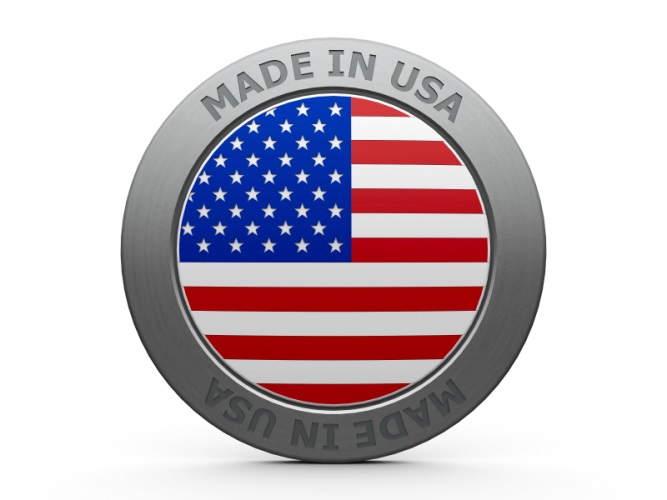 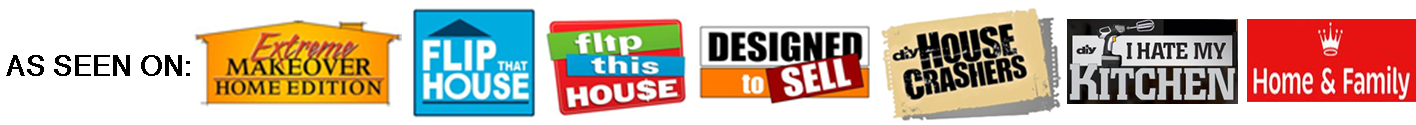 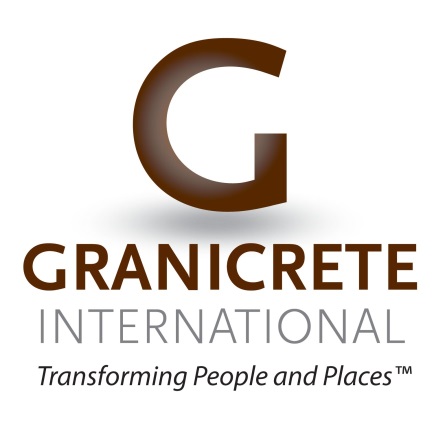 Real MetalliX Epoxy Floors
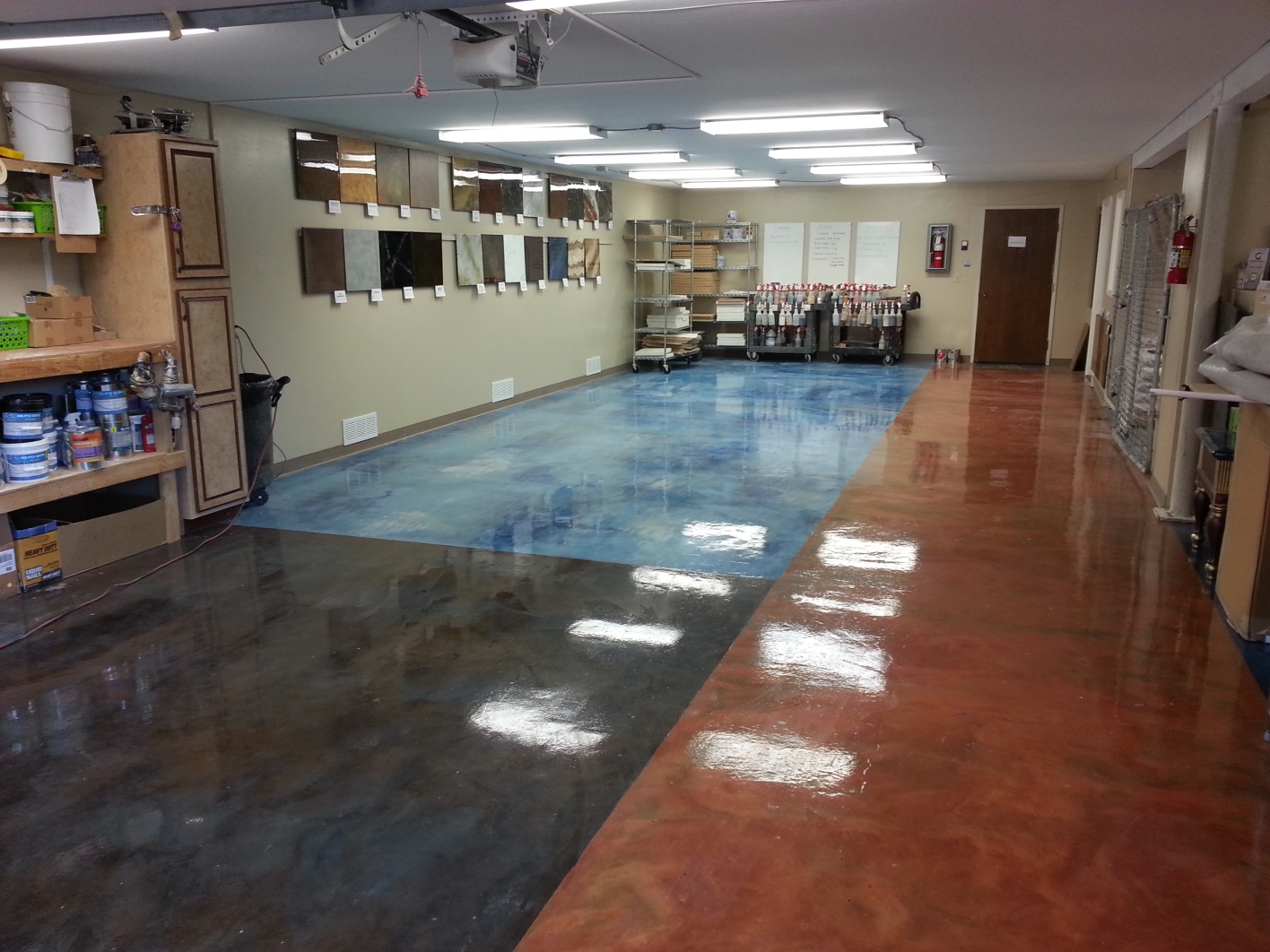 Real MetalliX Floor
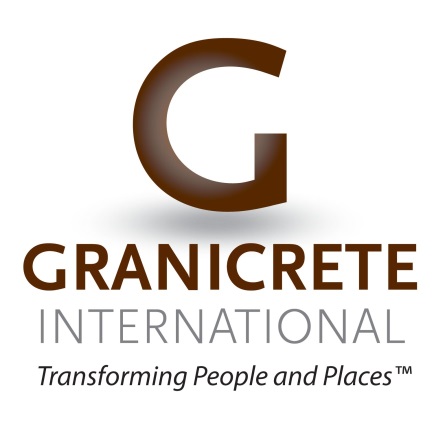 Residential Bath Vanities
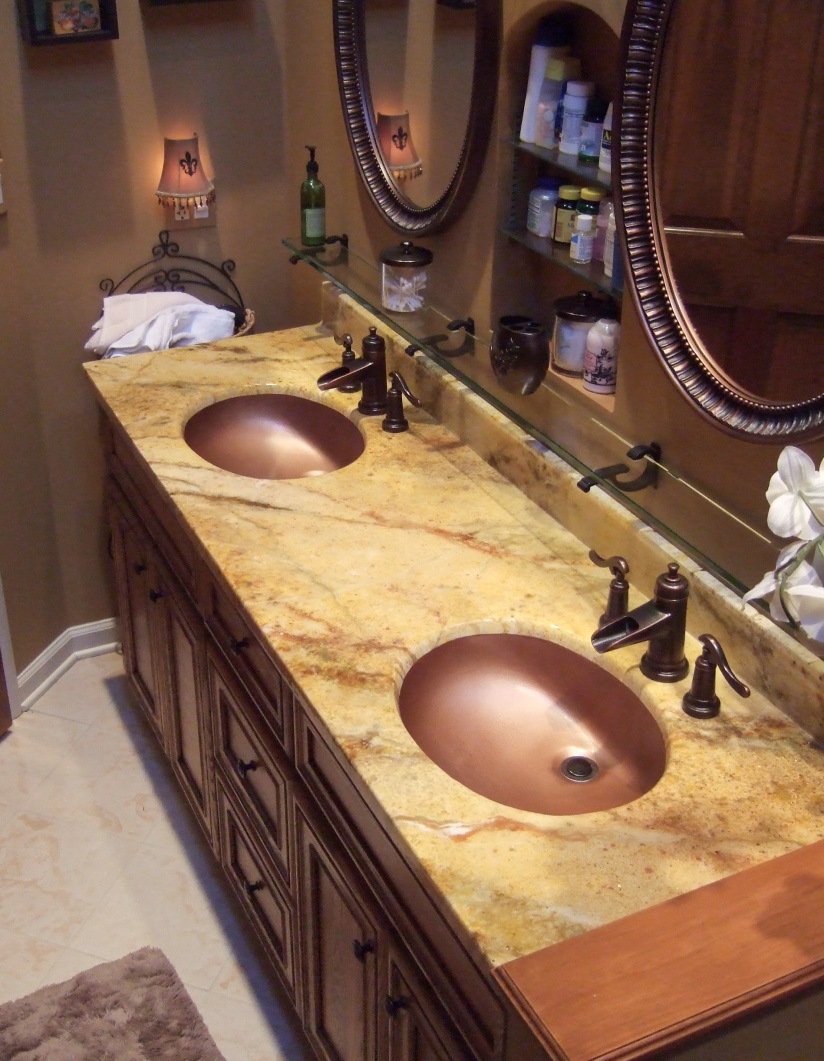 Dual Sink Vanity
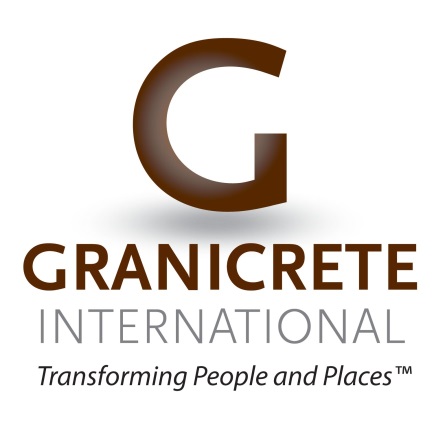 Custom Micro-Top Floor
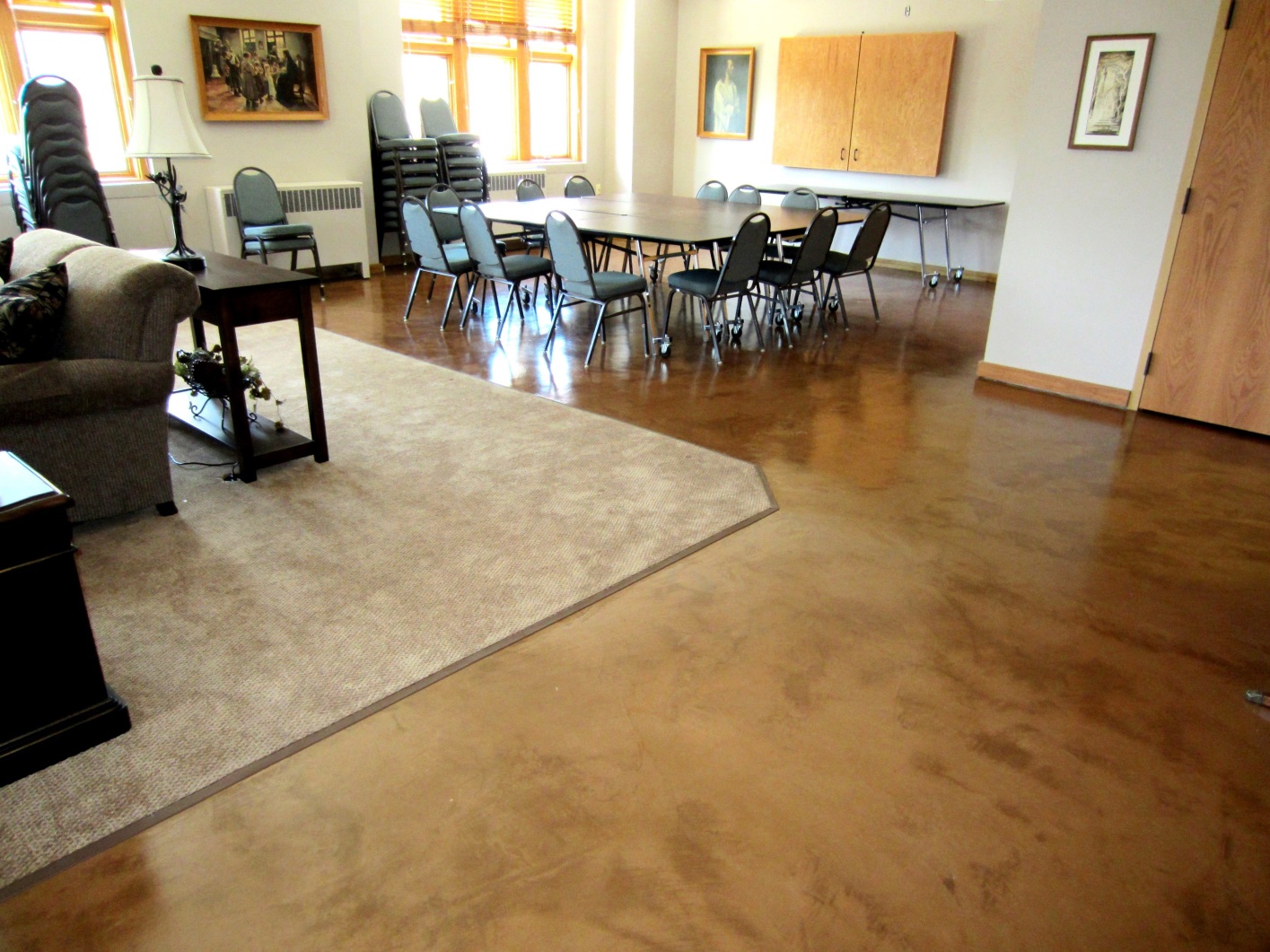 Micro-Topping Dyed
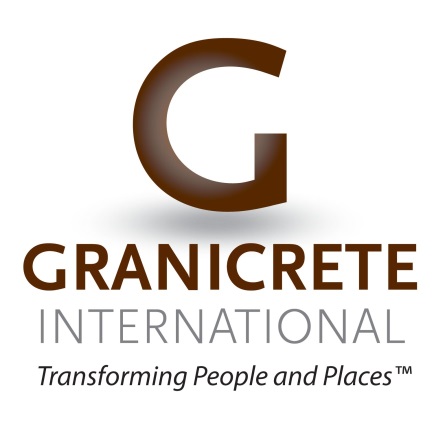 Fireplace Finishes
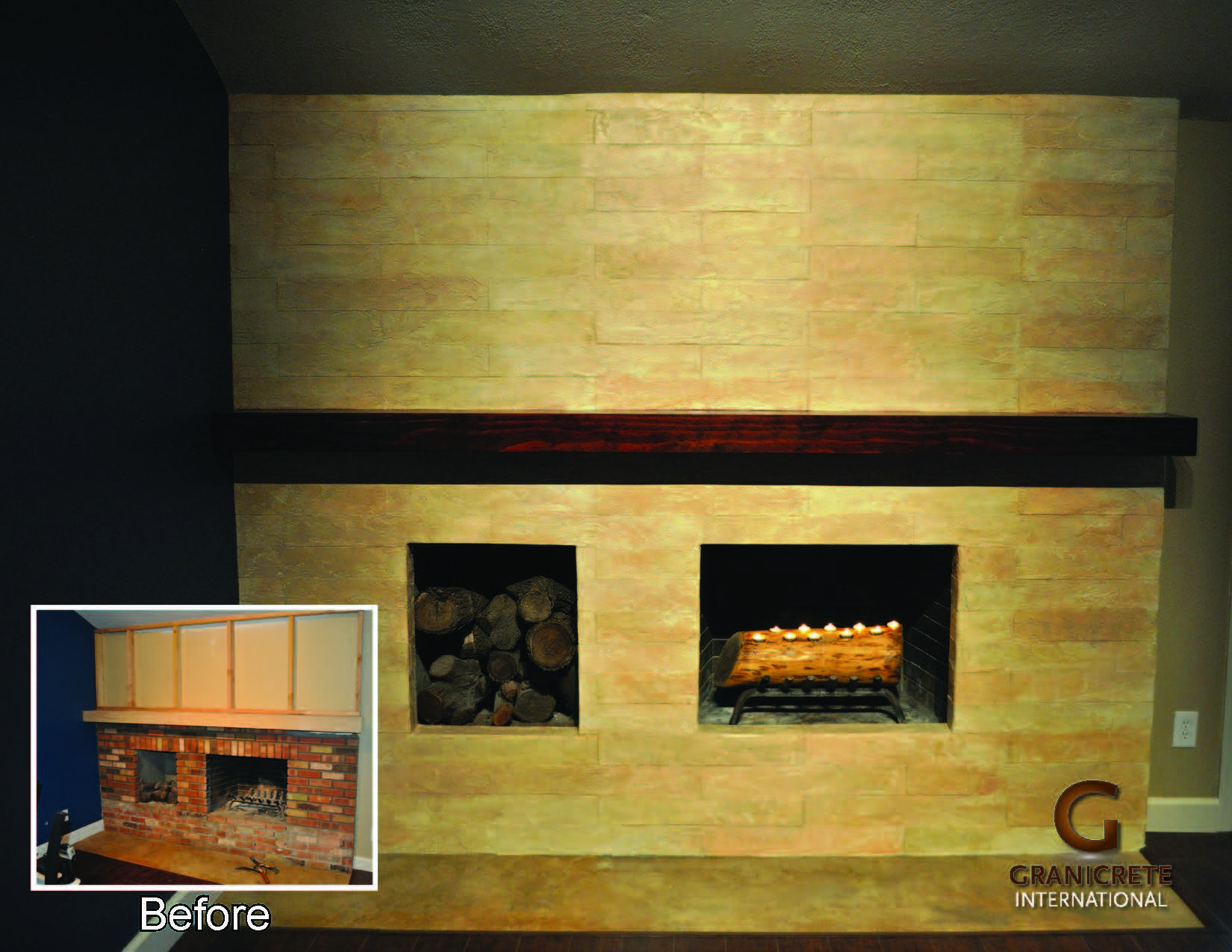 Transform Fireplace Walls
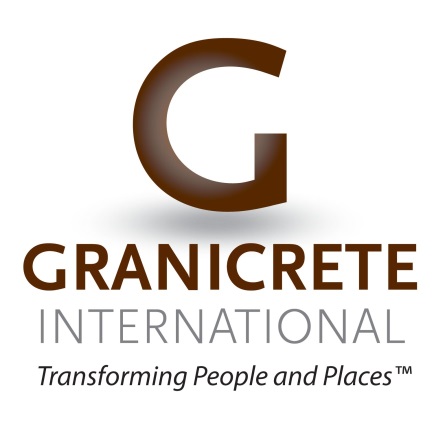 Custom Floor Overlays
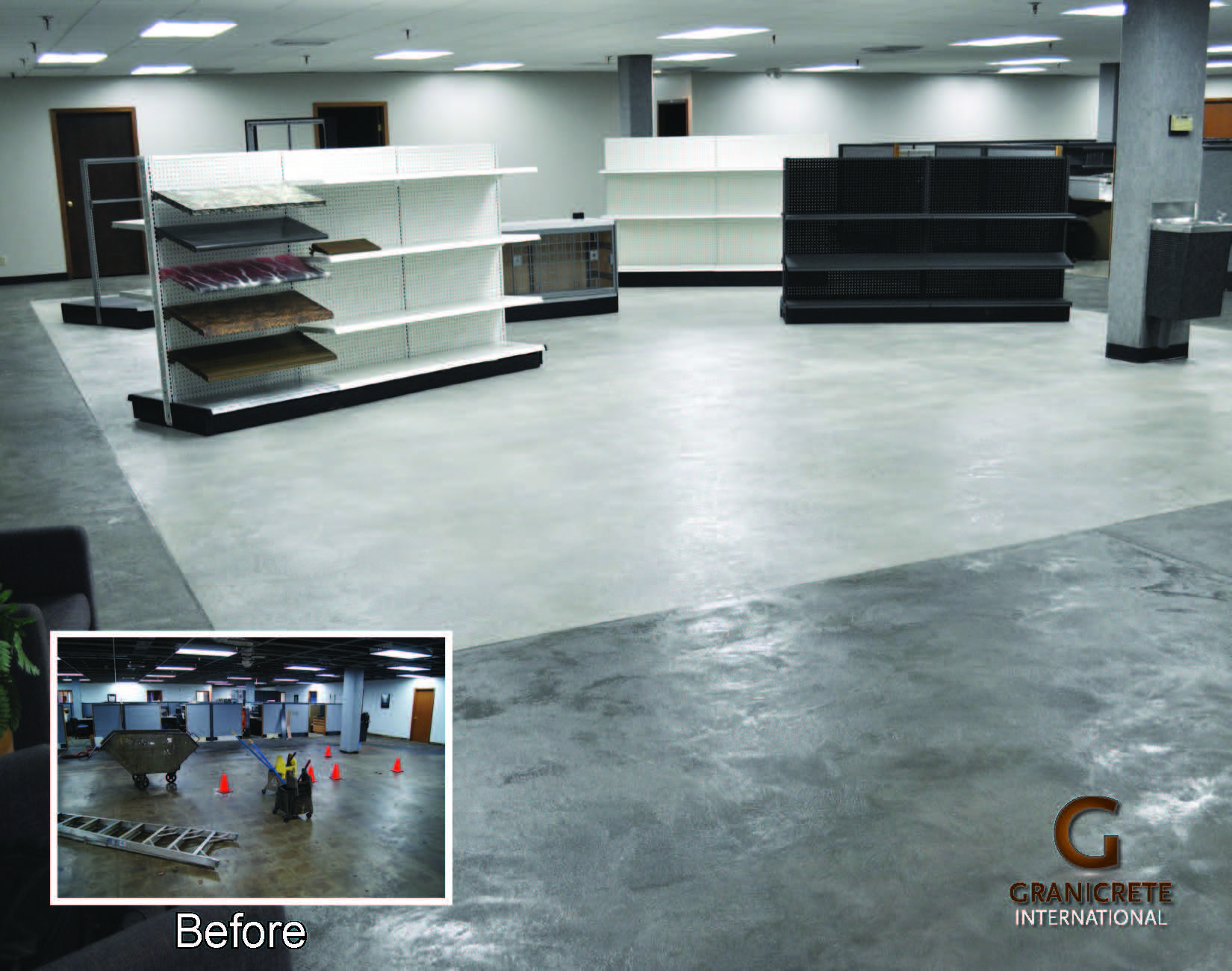 Excellent for Commercial Traffic
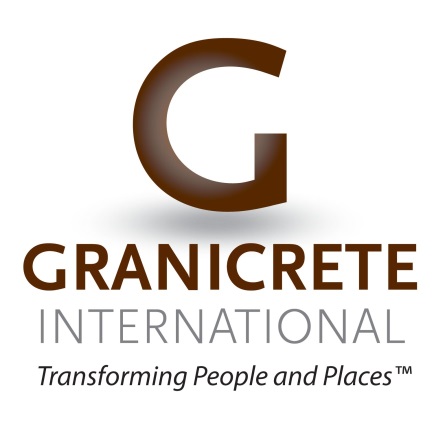 Custom Countertops
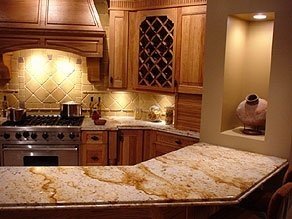 Countertops to Match Your Decor
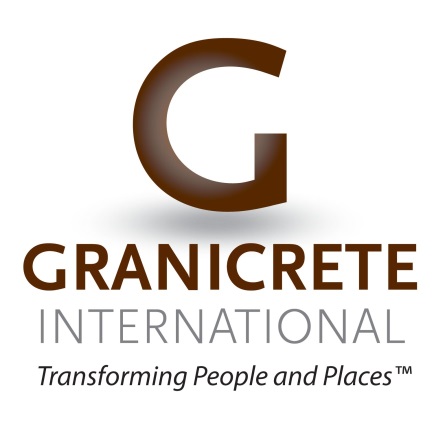 Custom Micro-Topping
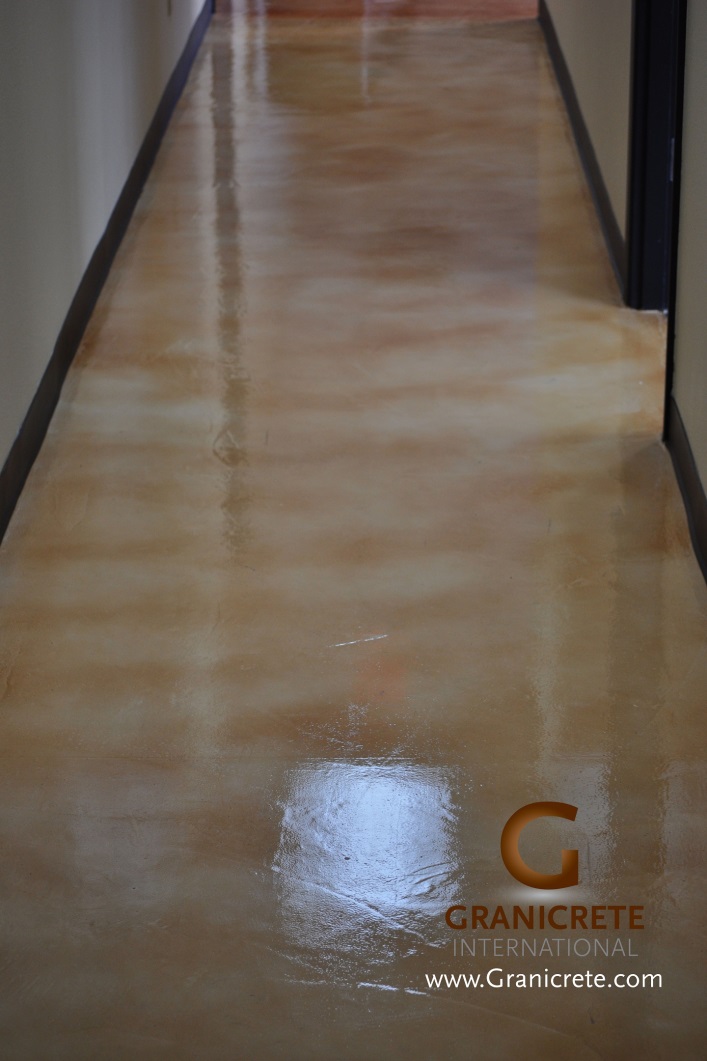 Easy Care Flooring
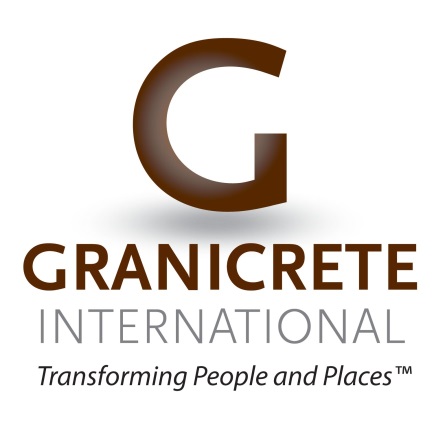 Custom Floor Overlays
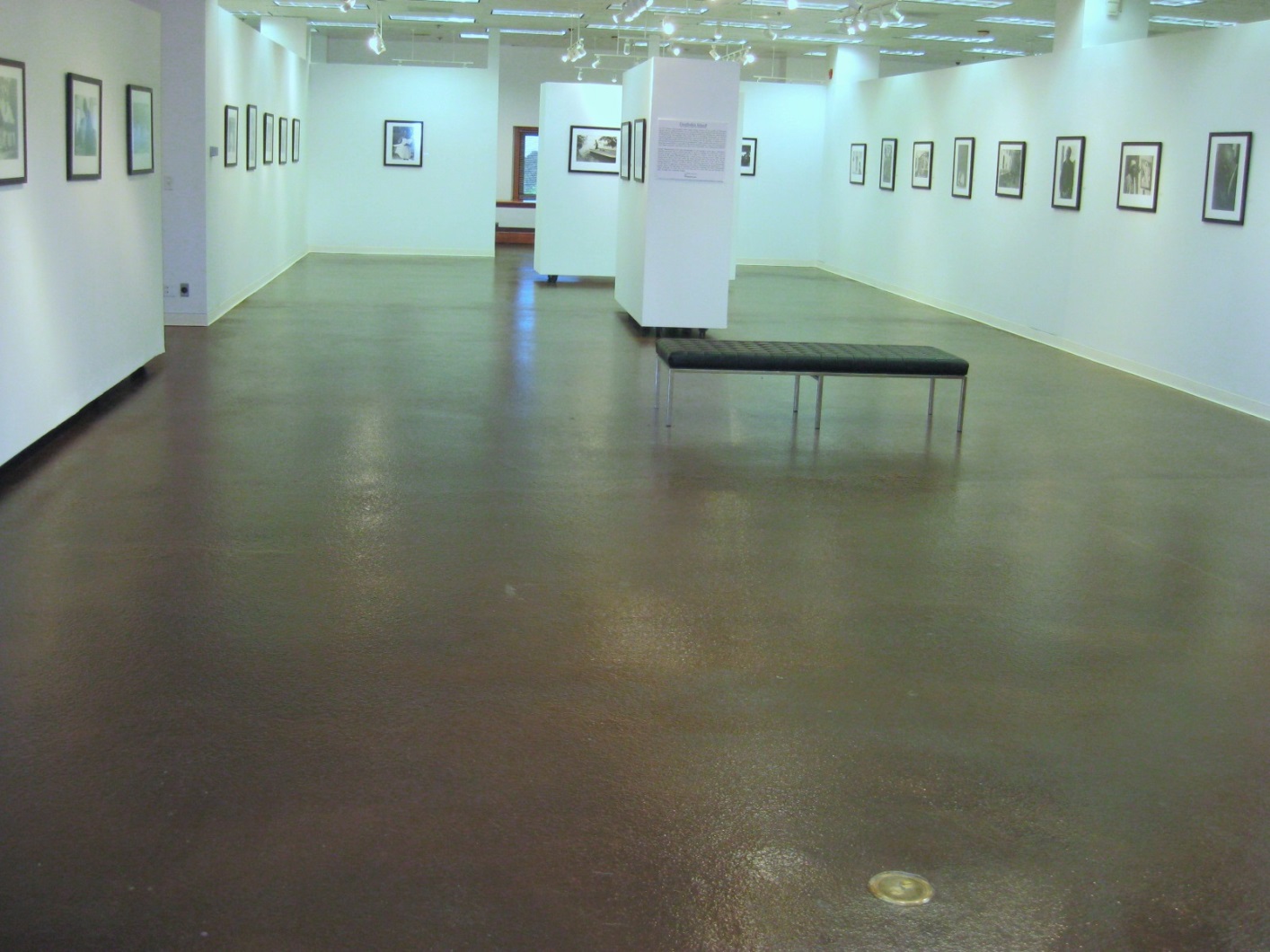 Great in Galleries
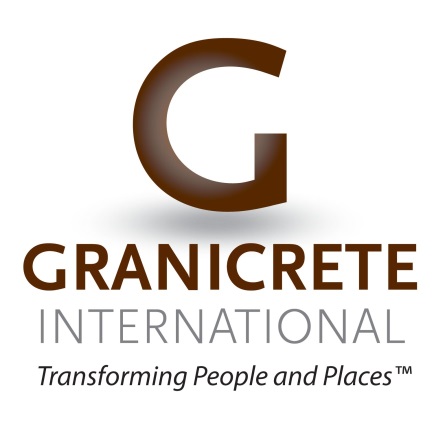 Custom Wall Finishes
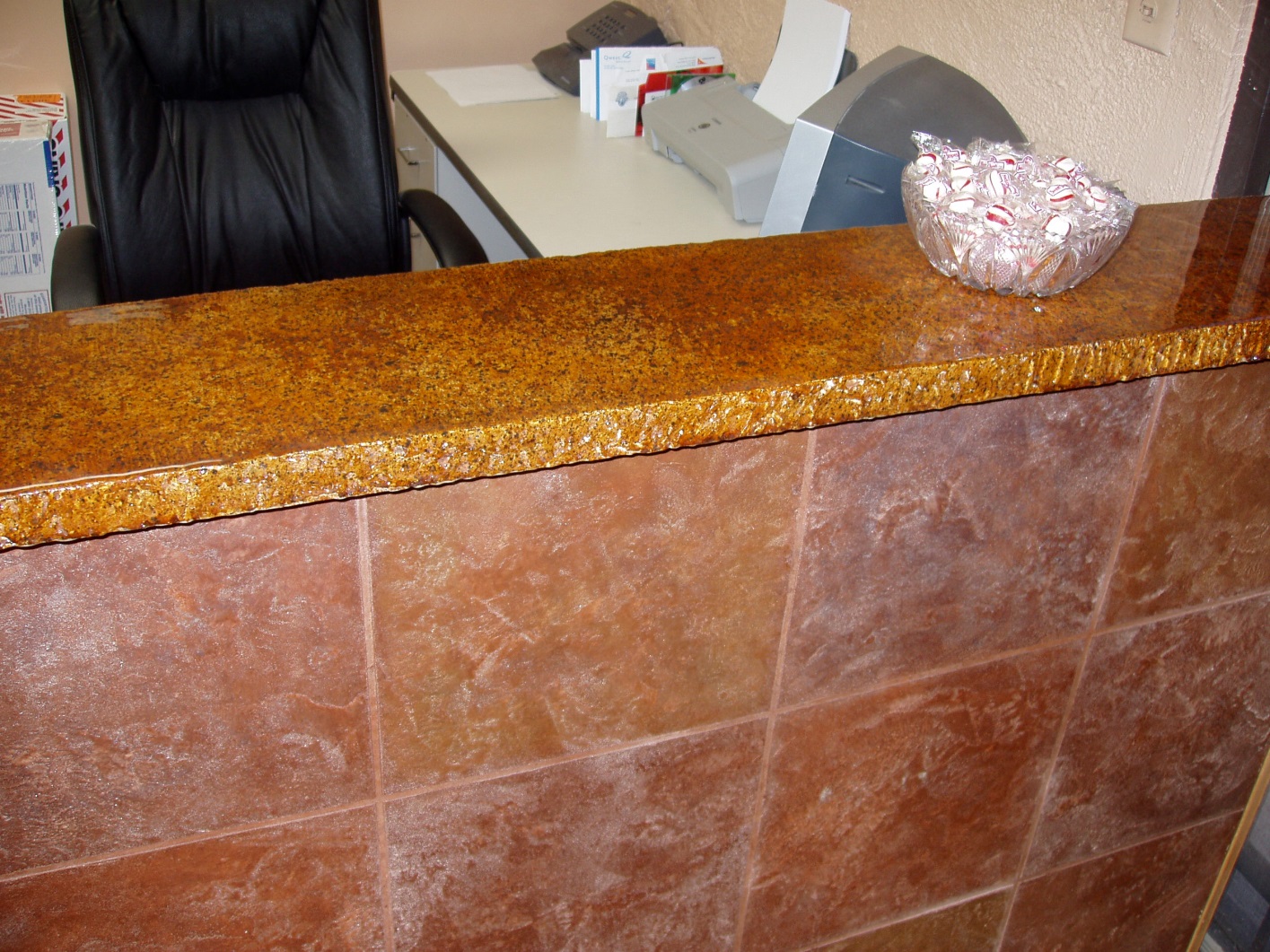 Custom Countertop and Wall
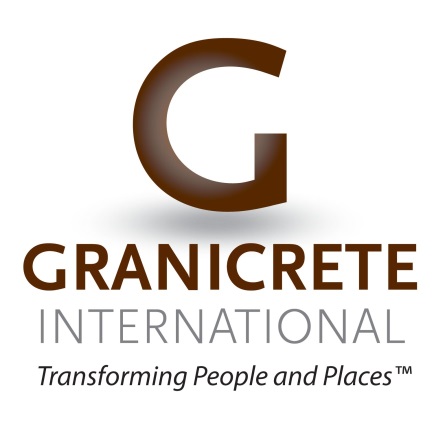 Custom 3D Finishes
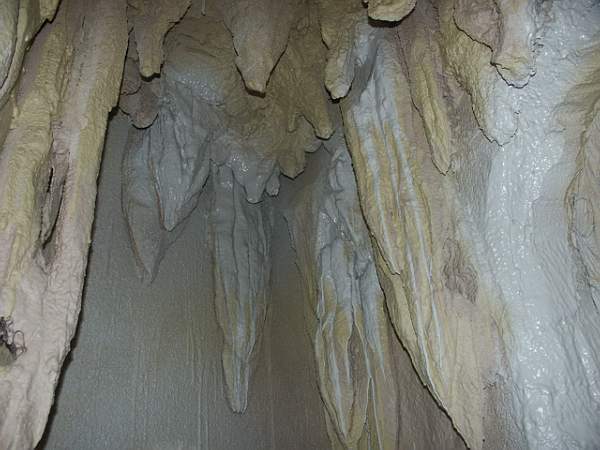 Highly Authentic Stone Color Finishes
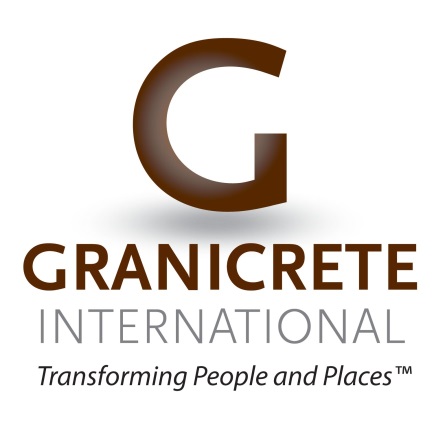 Custom Floor Overlays
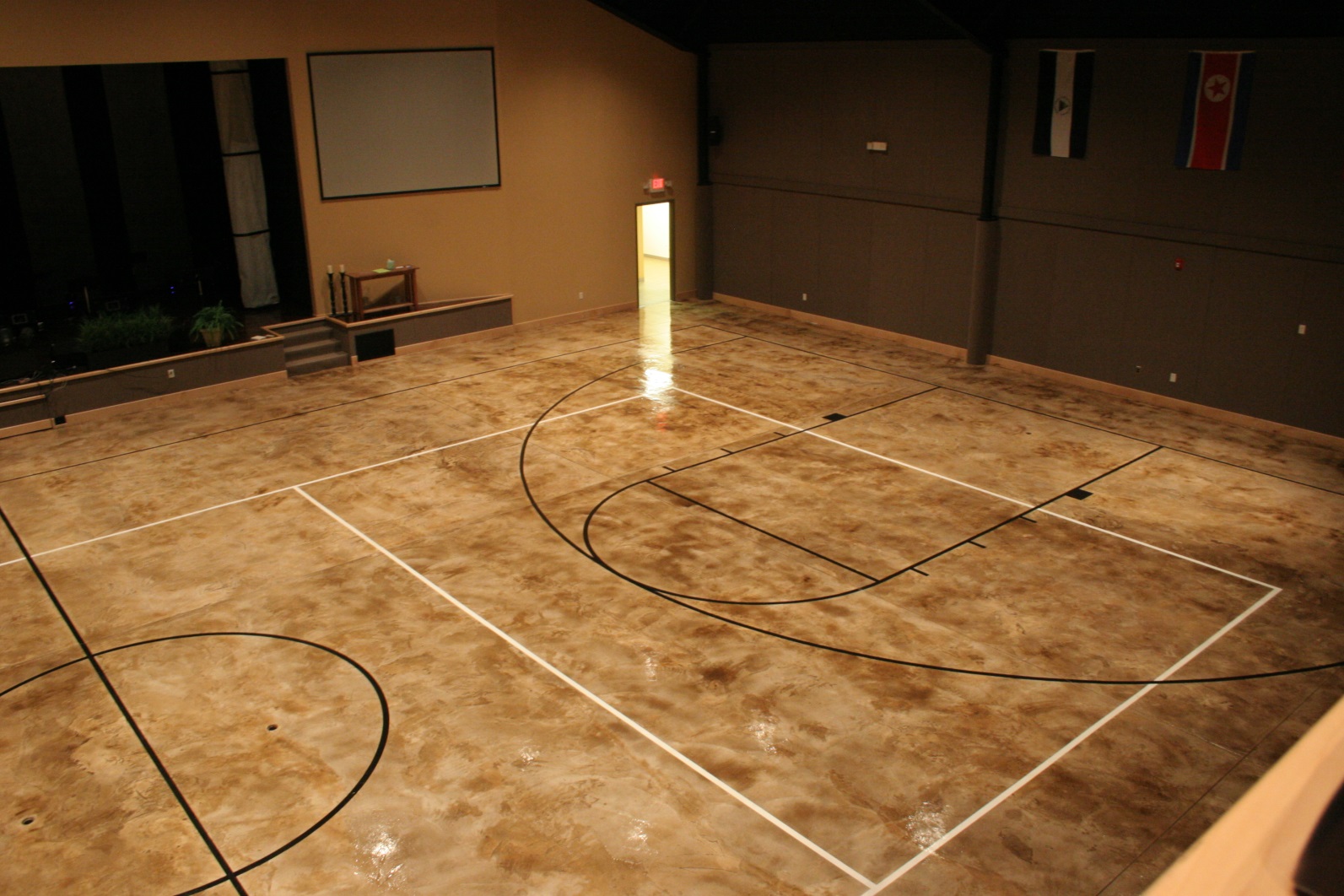 Gymnasium Durable
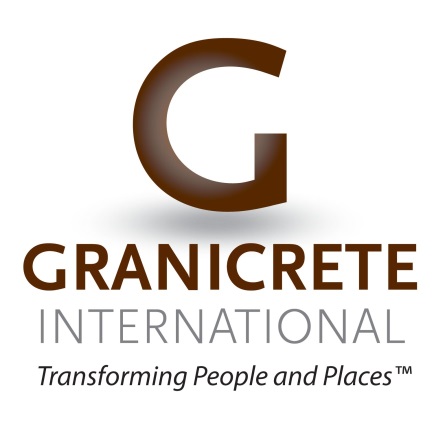 Residential Bath Vanities
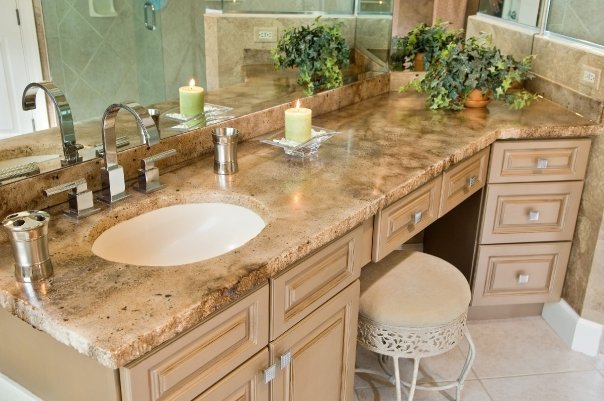 Custom Handcrafted Vanity Tops
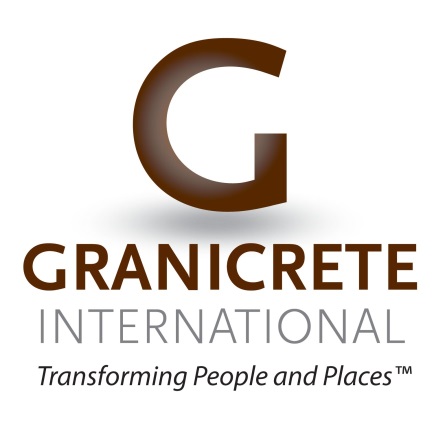 Custom Floor Overlays
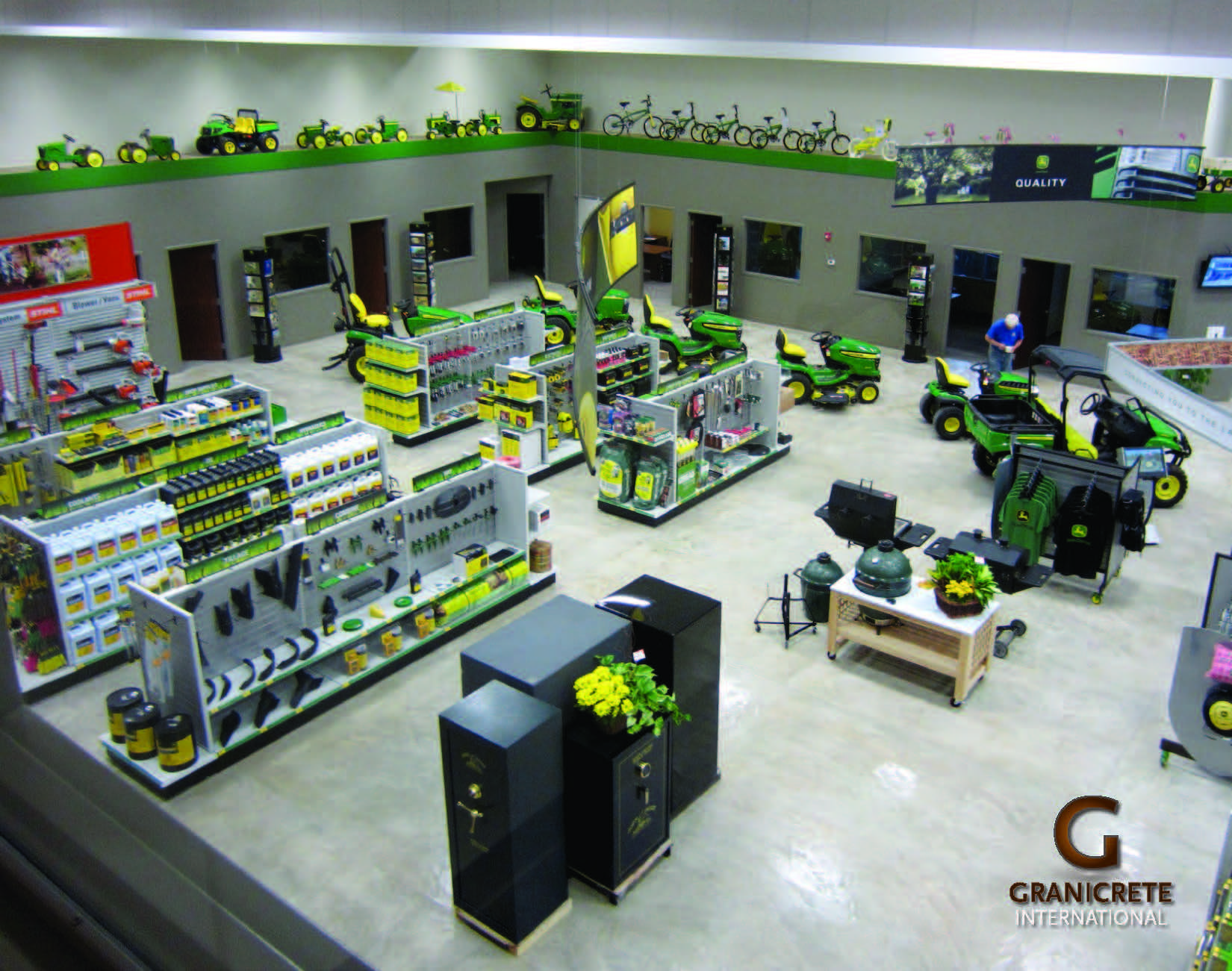 Hardy for Showrooms
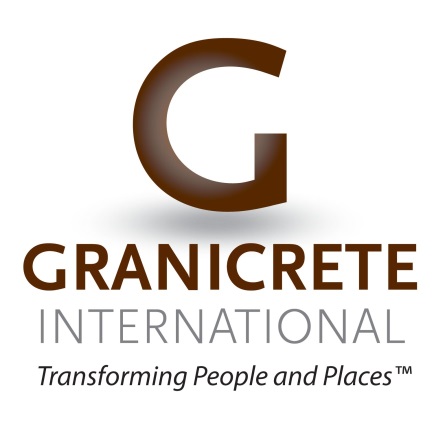 Custom Floor Overlays
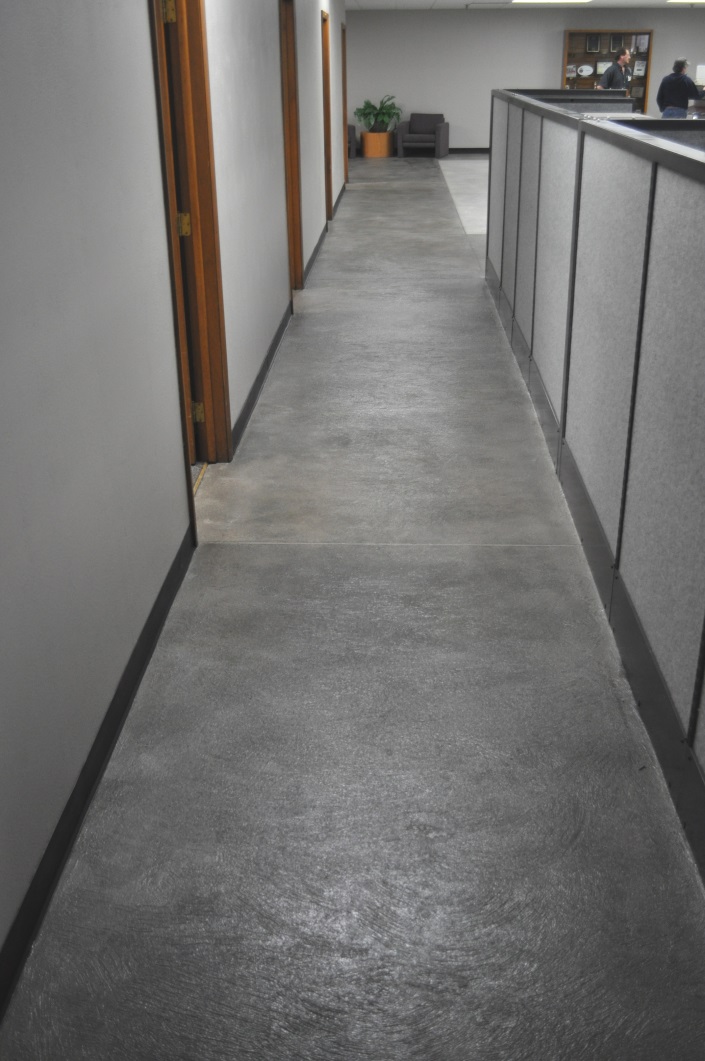 High Traffic Durability
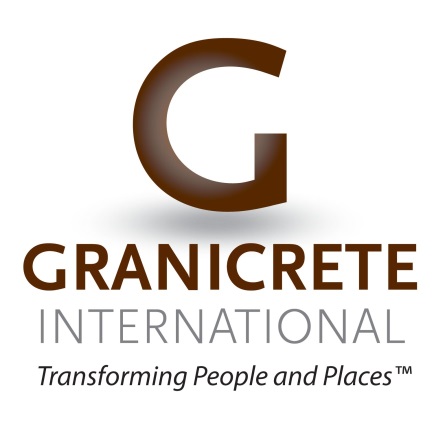 Custom Wall Finishes
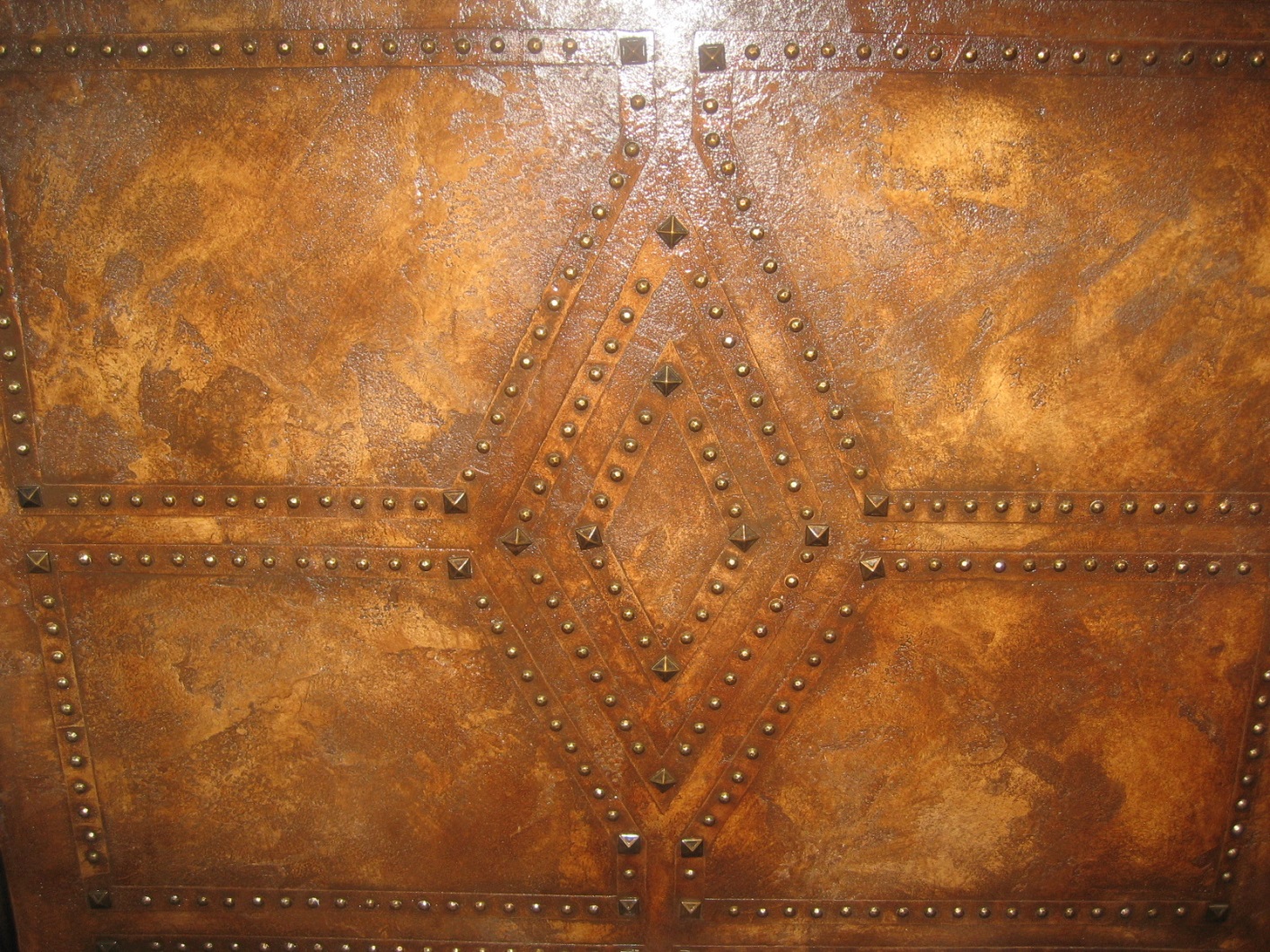 Designer Wall
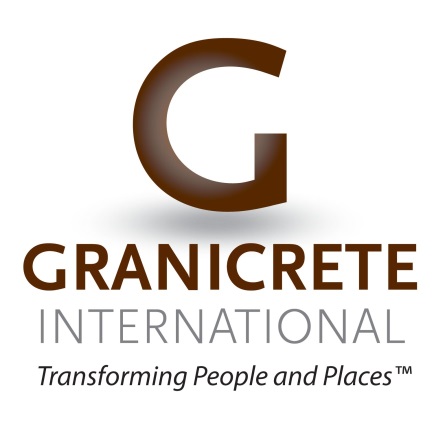 Custom Floor Overlays
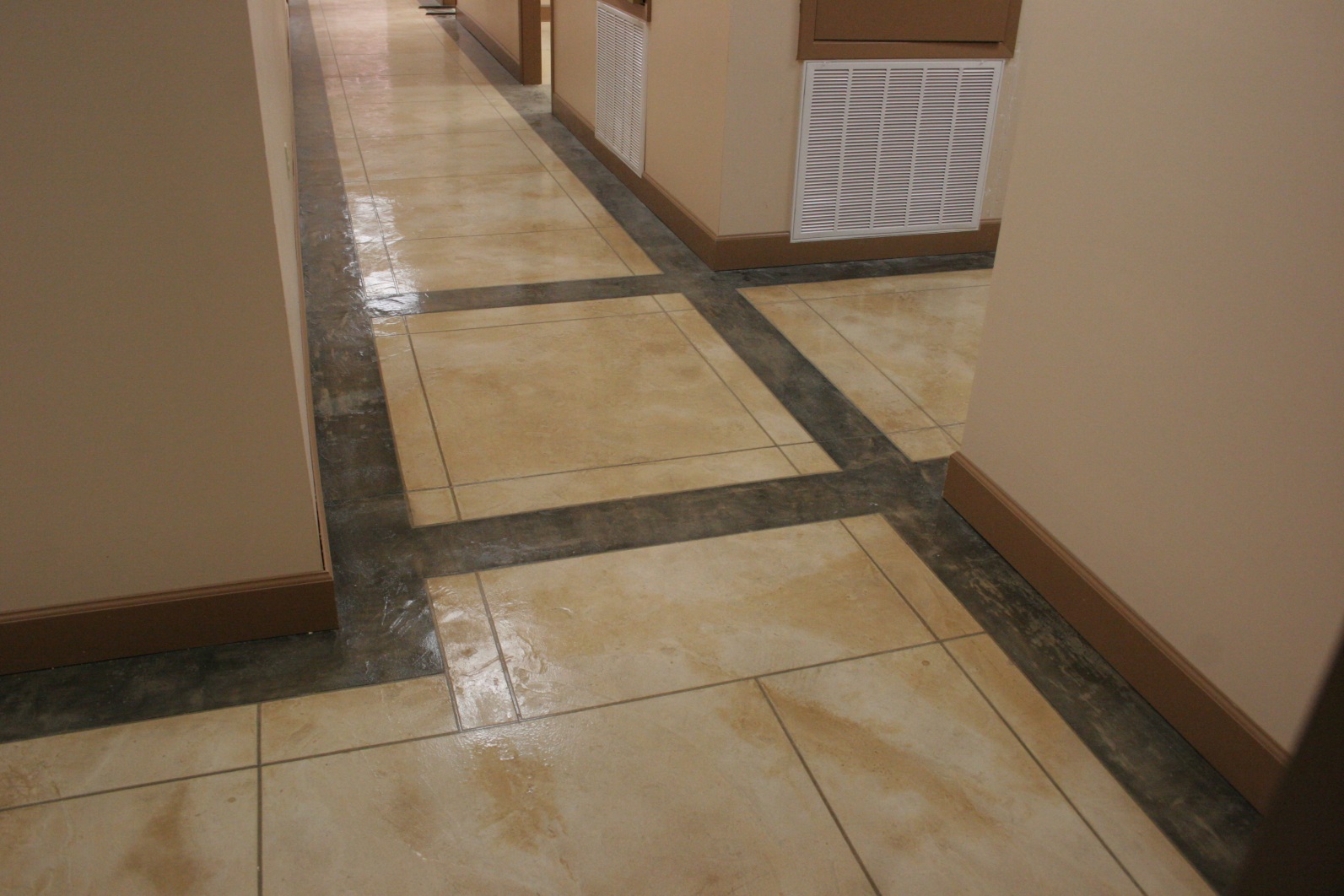 Large Tile Finish at Fraction of Cost
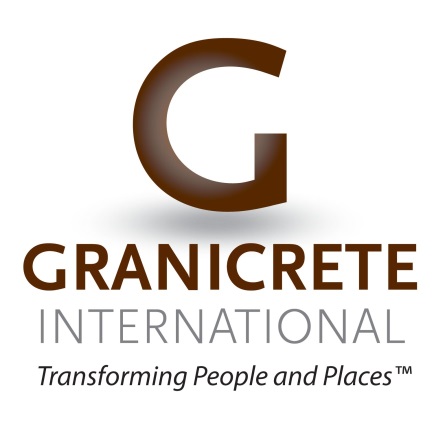 Exterior Floor Overlays
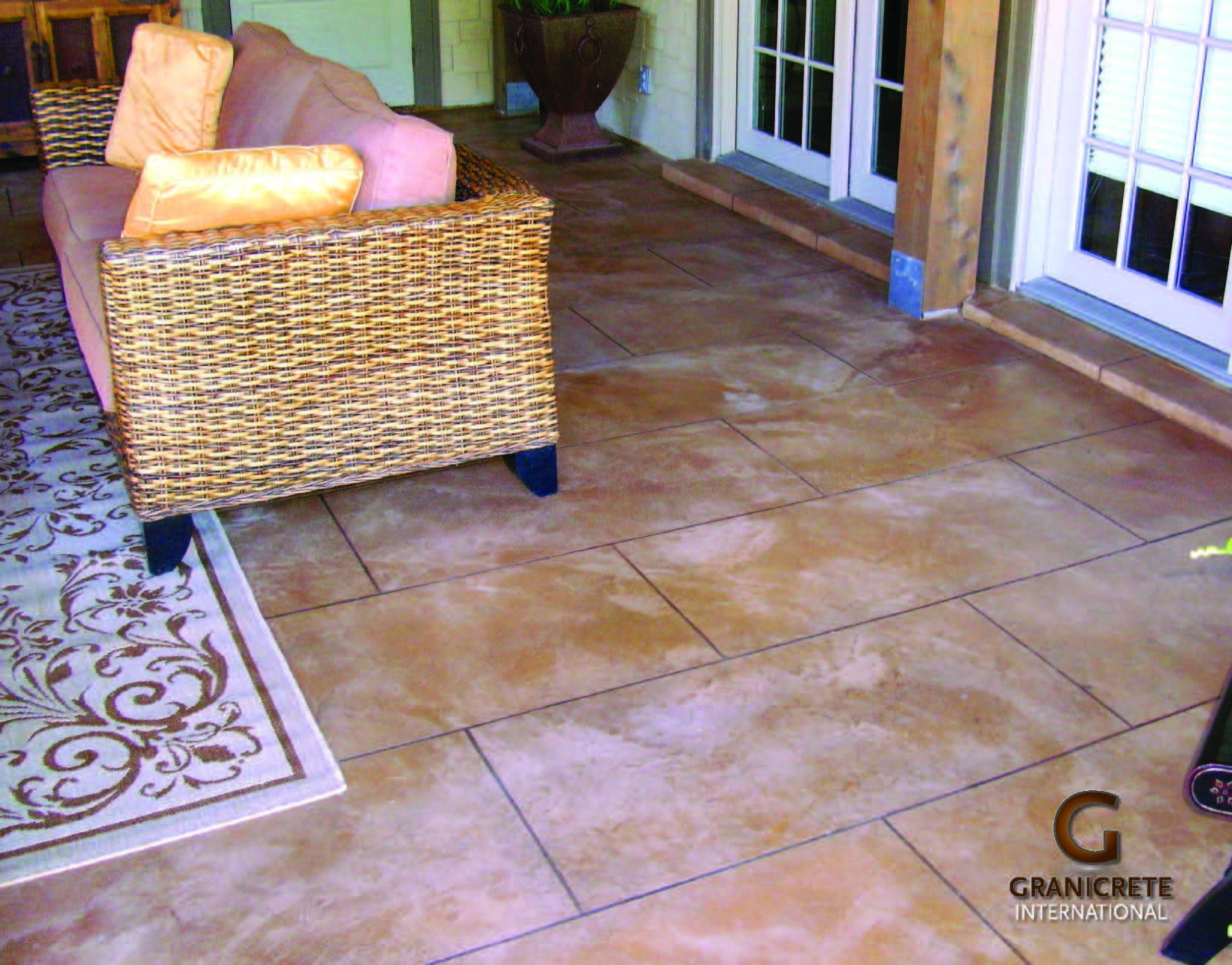 Custom Stone Patios
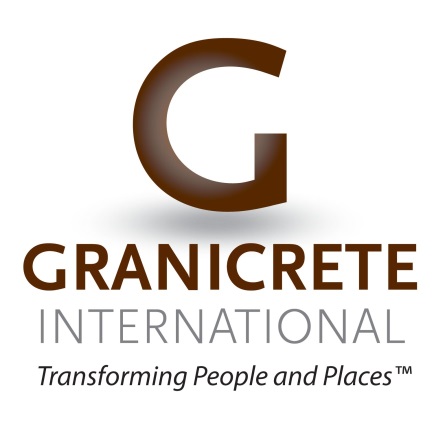 Custom Floor Overlays
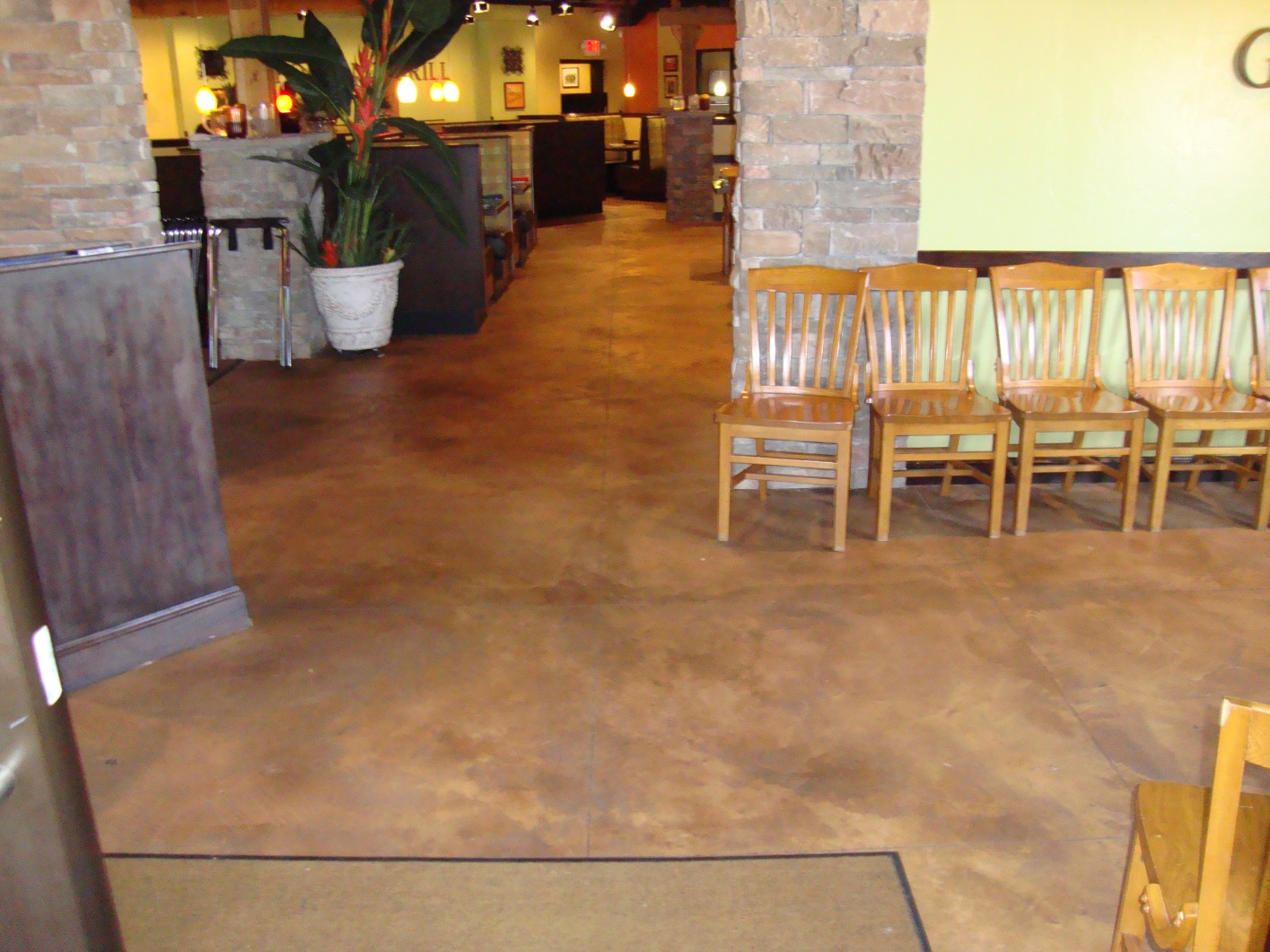 Meets USDA Compliance for Restaurants
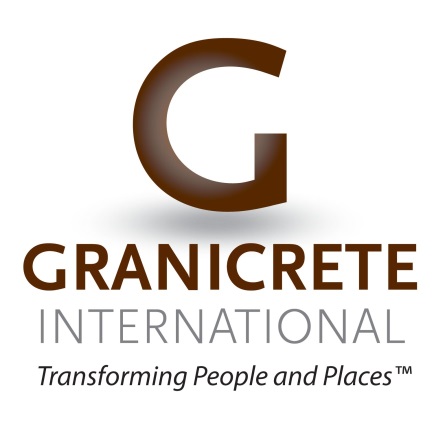 Residential Bath Vanities
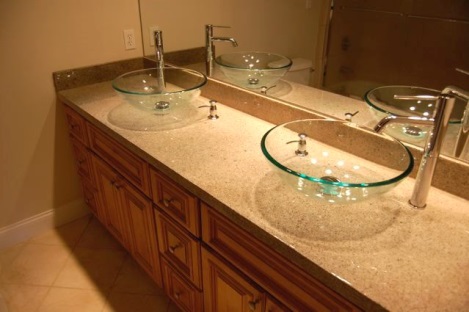 Classy
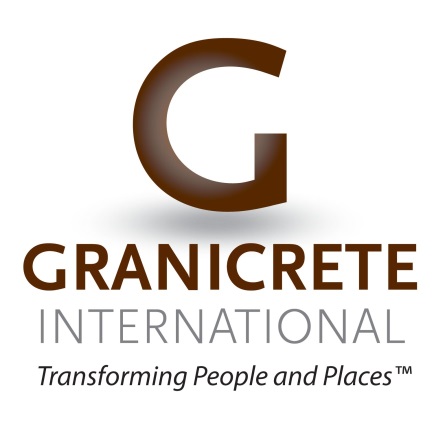 Custom Countertops
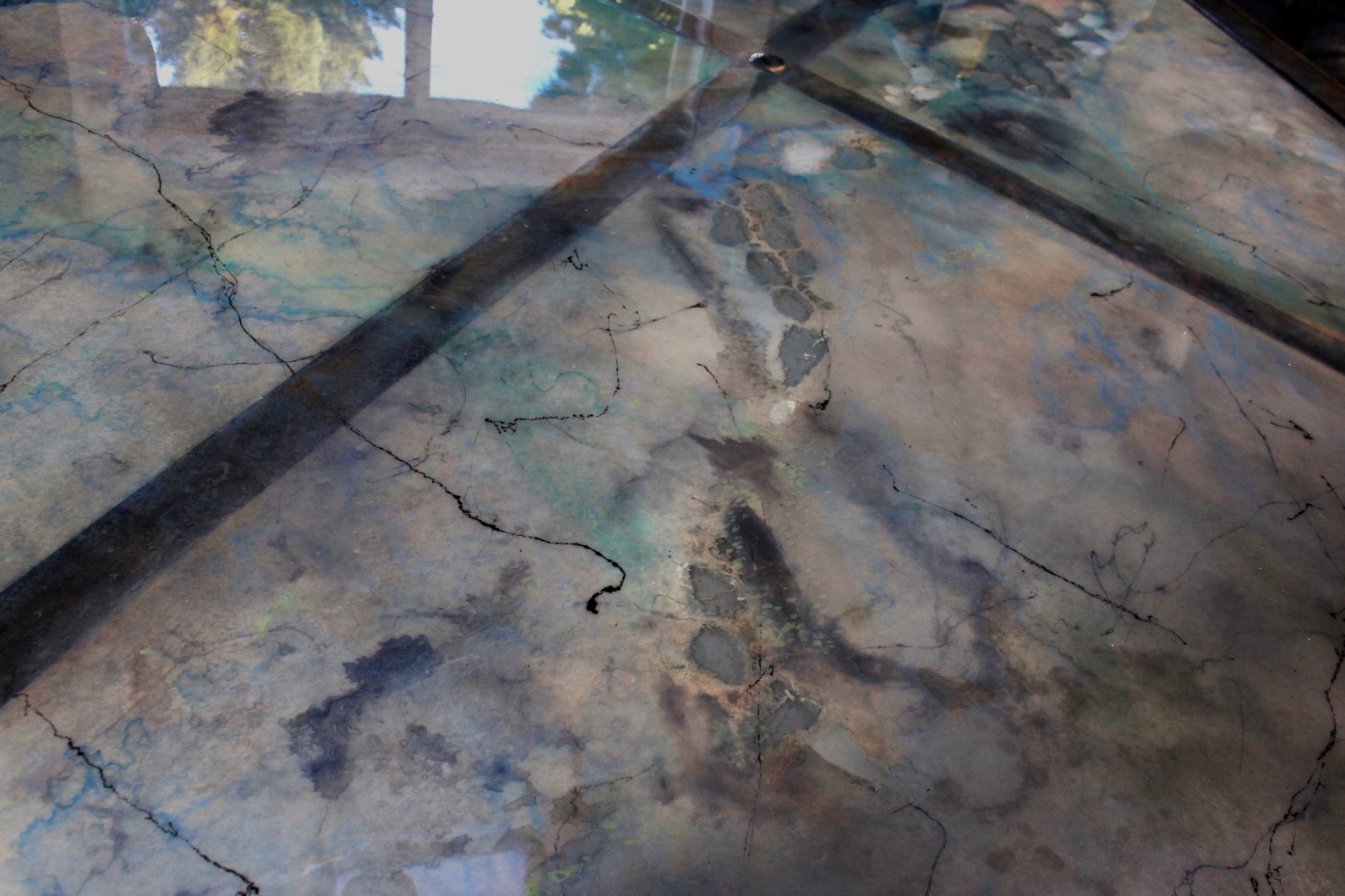 House Crashers TV Show
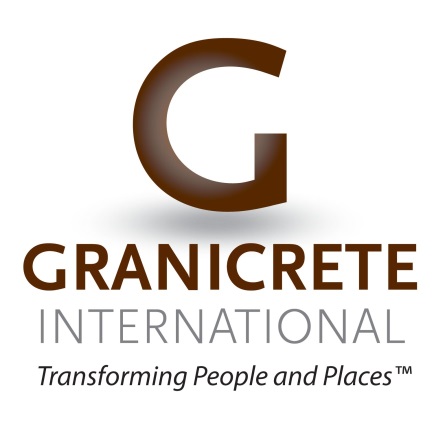 Custom Countertops
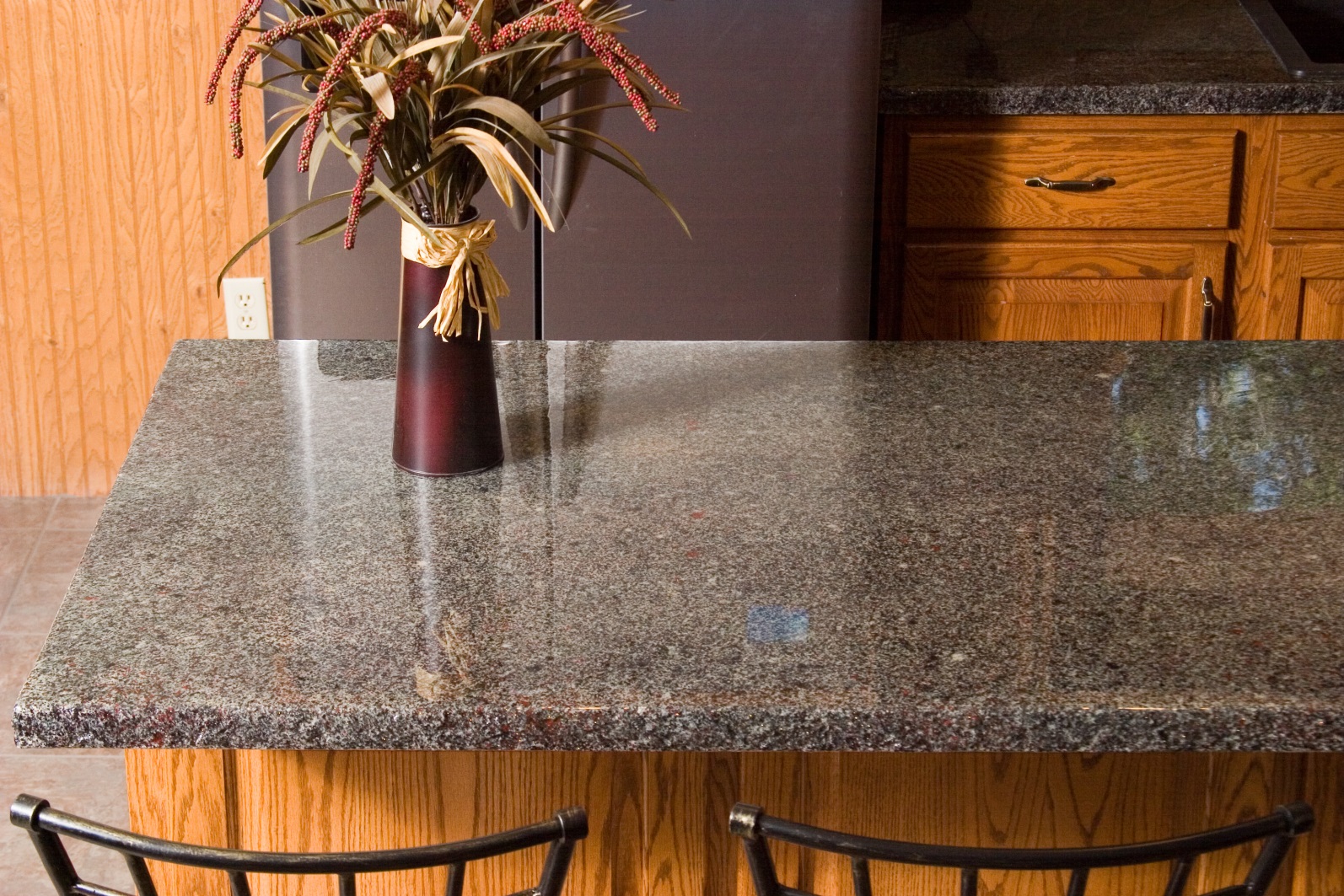 Granite Look with Custom Chisel Edge
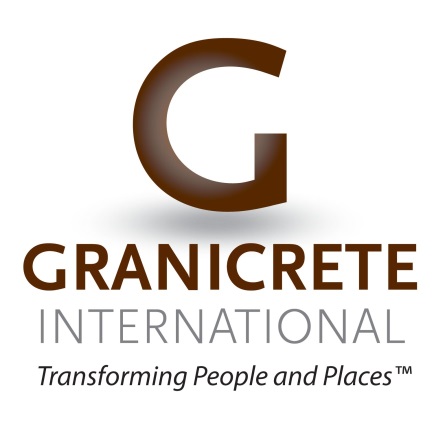 Custom Micro-Top Floor
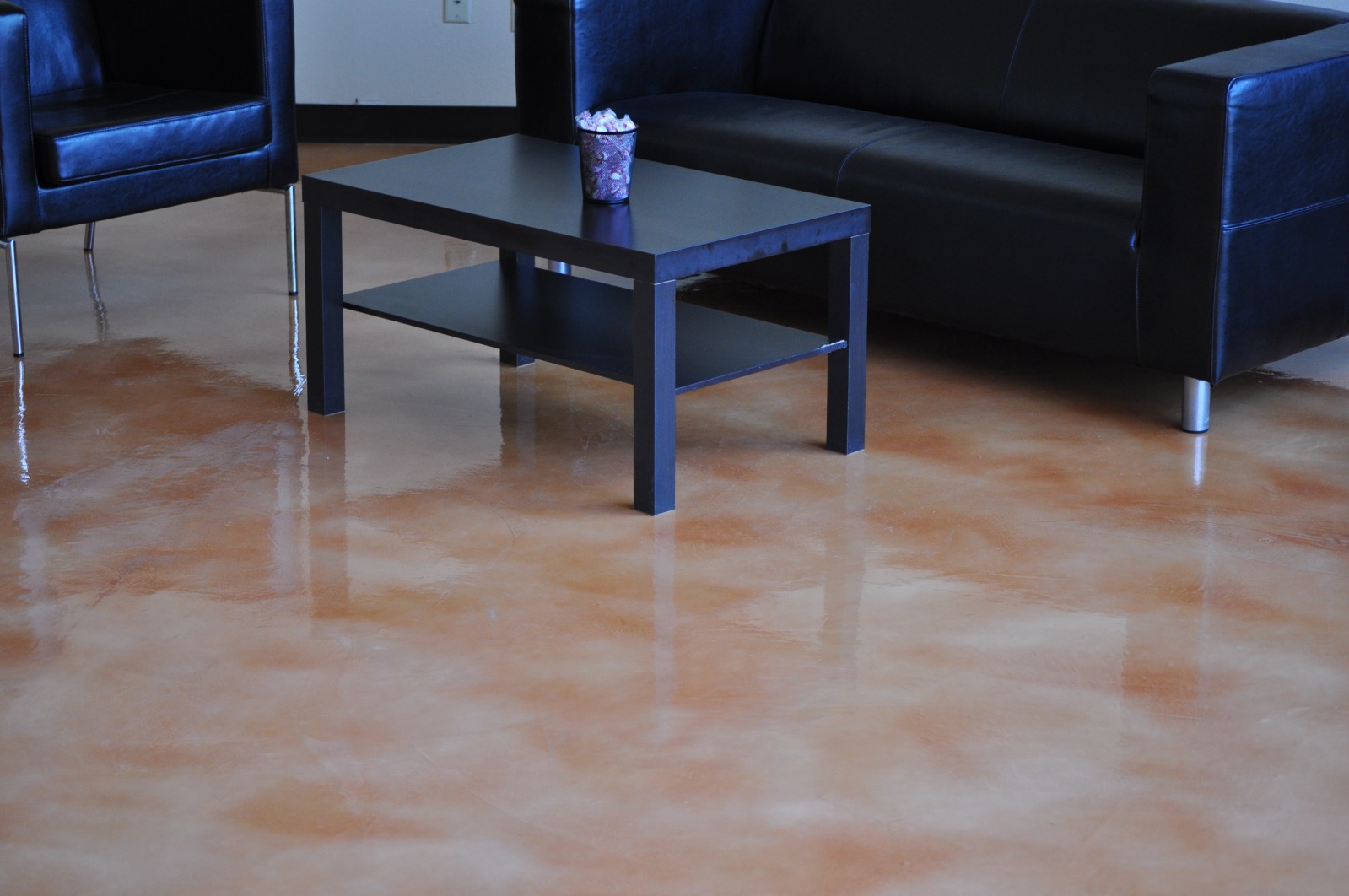 Micro-Top Flooring for Offices
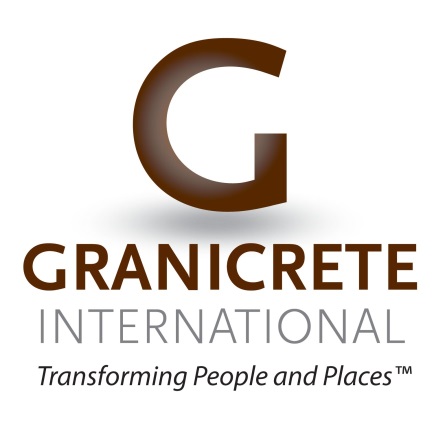 Custom Countertops
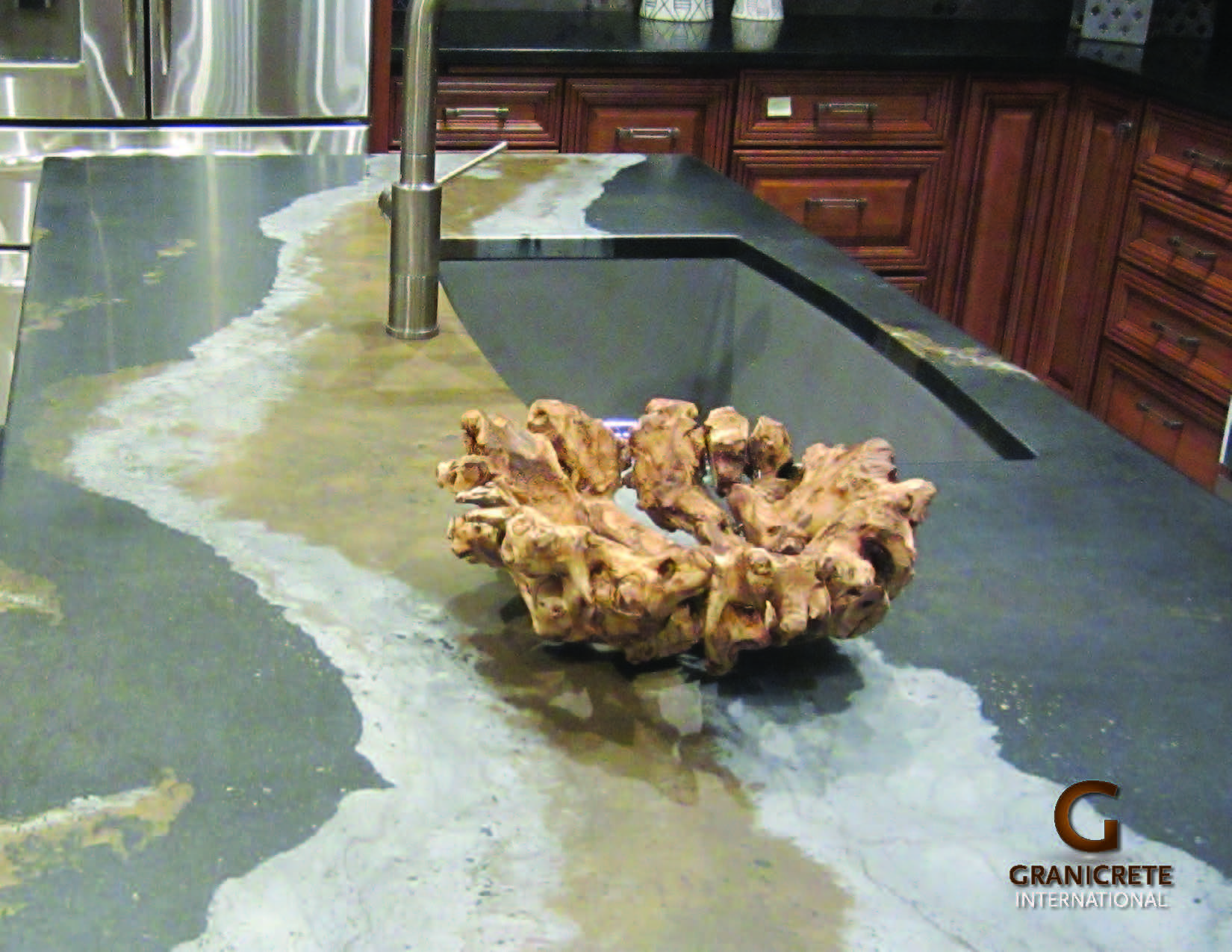 Custom Concrete Countertops Inspired by Natural Stone
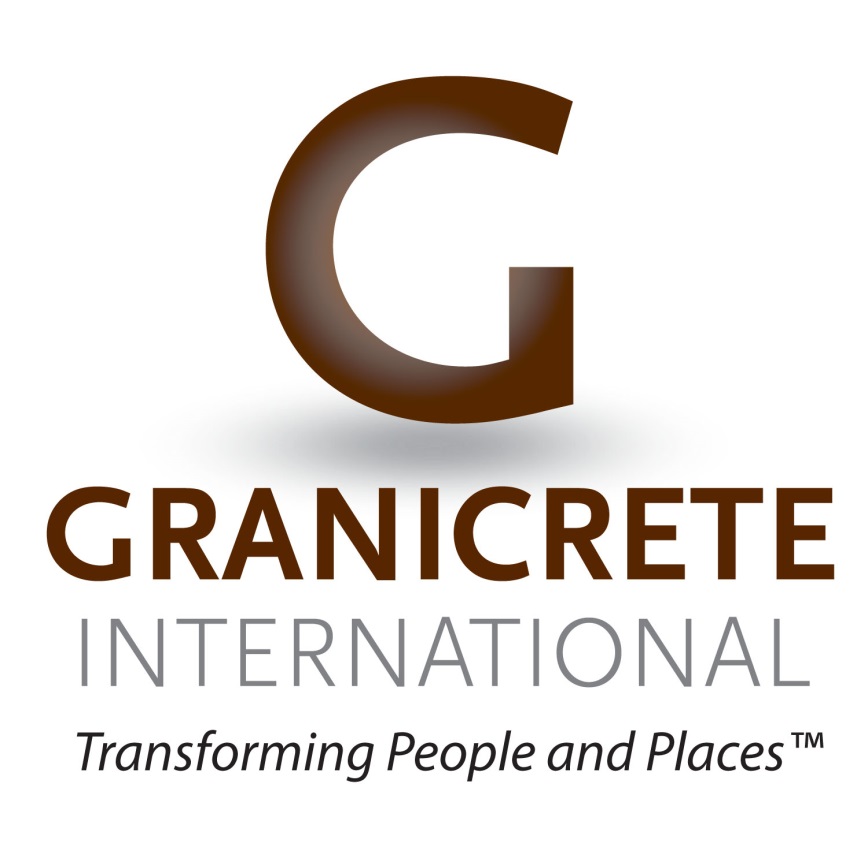 DECORATIVE COATINGS

Overlays – Epoxies – Stains – Sealers


COUNTERTOPS
TABLE TOPS
VANITIES
INTERIOR - EXTERIOR FLOORS
INTERIOR - EXTERIOR WALLS
3D & ART

Residential – Commercial -- Industrial
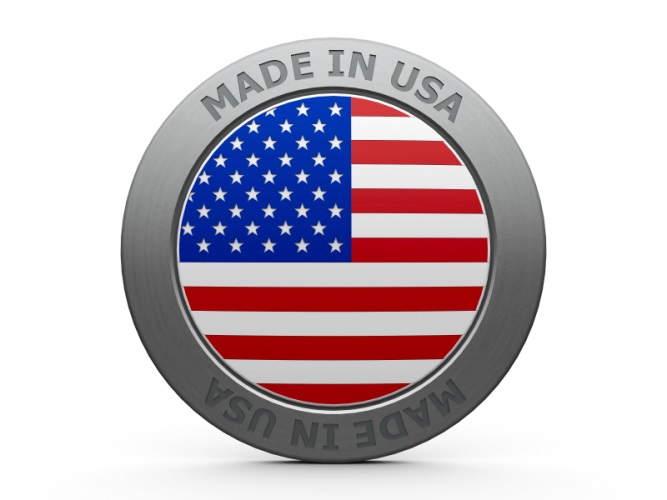 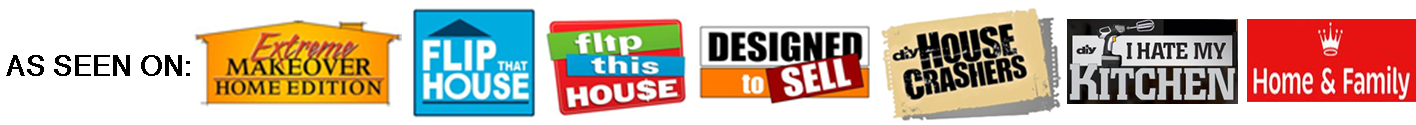 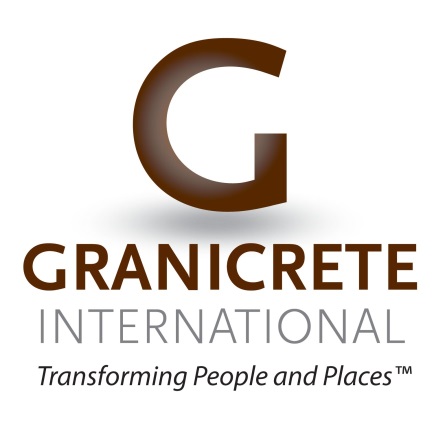 Custom Floor Overlays
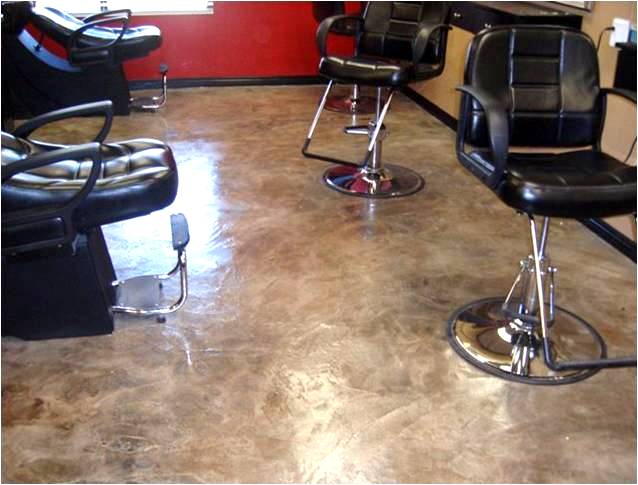 Resists Salon Chemicals
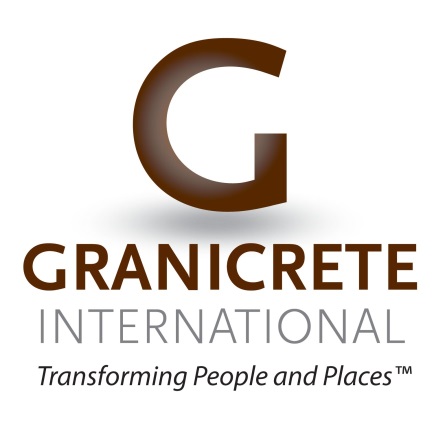 Custom Floor Overlays
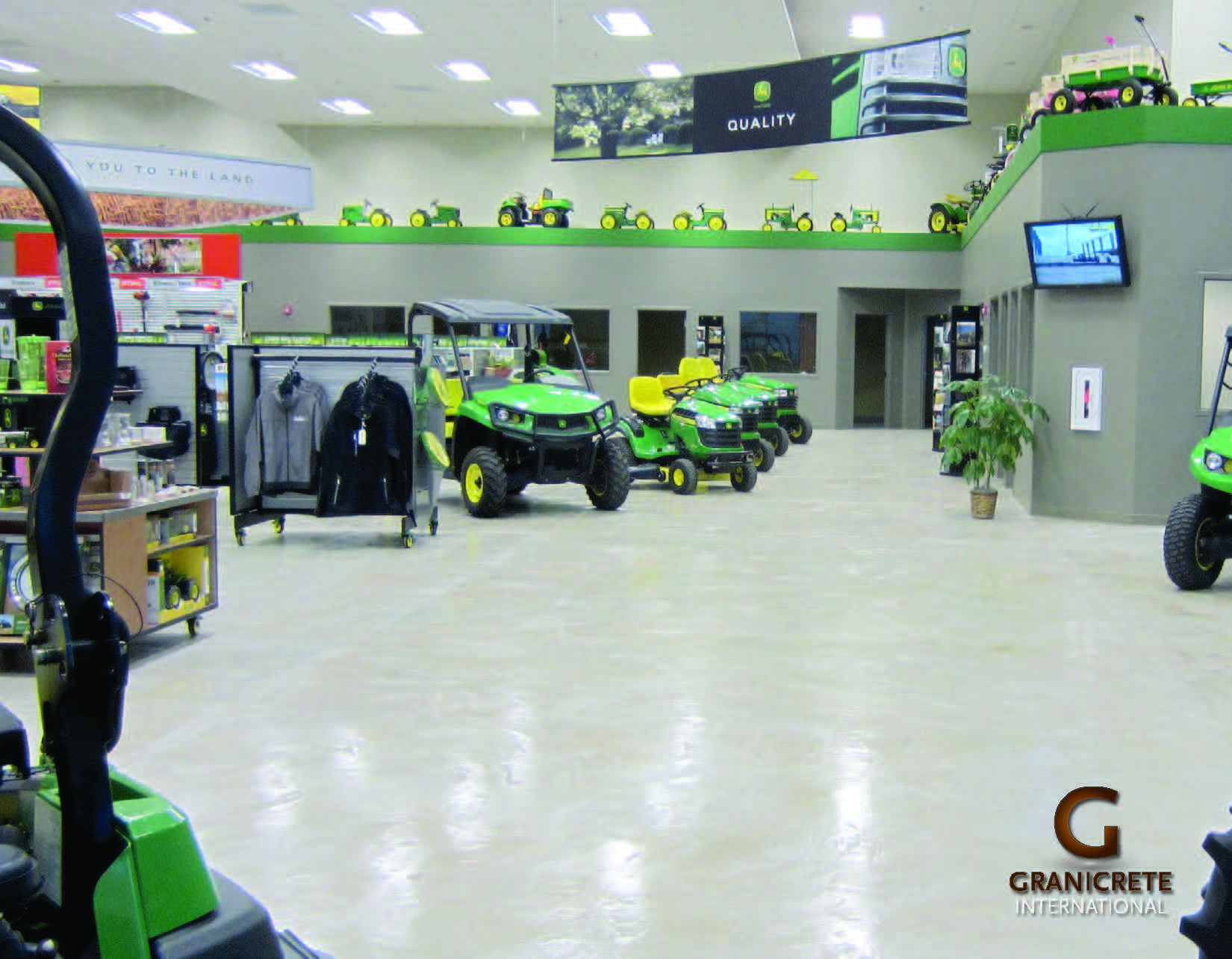 Stands Up to Heavy Equipment
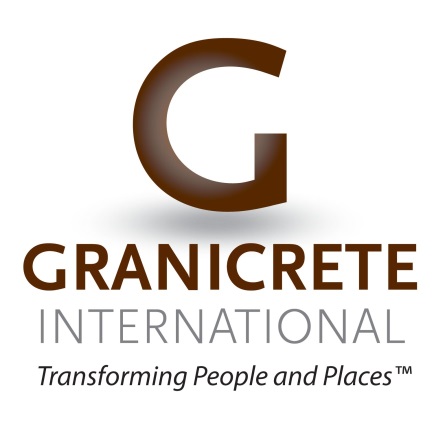 Custom Countertops
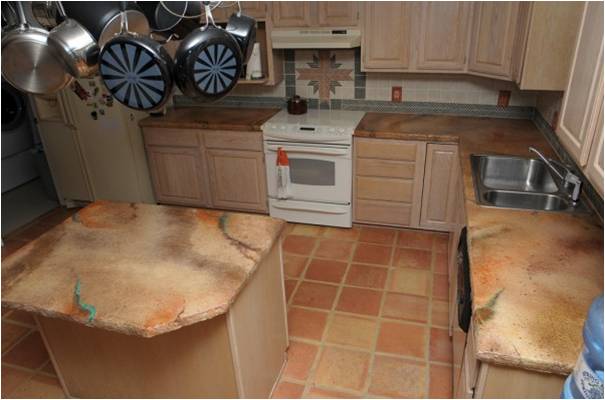 Custom Stone Finishes
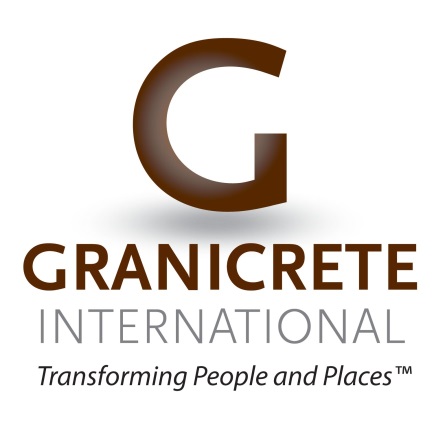 Custom Floor Overlays
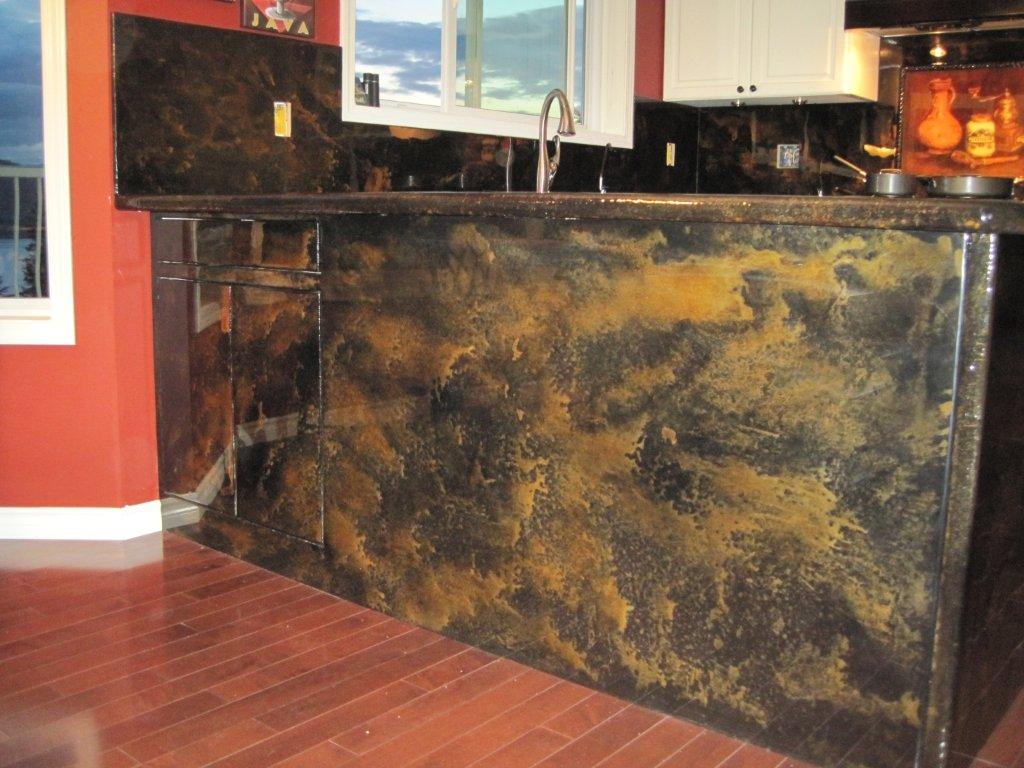 Countertop and Pony Wall
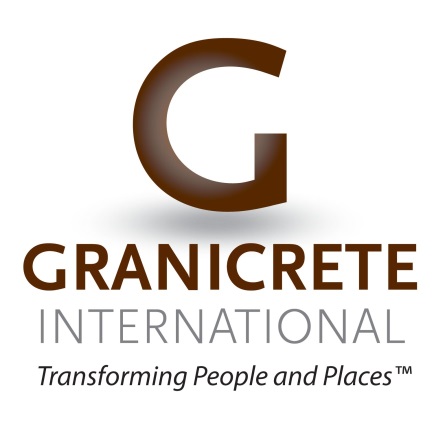 Real MetalliX Epoxy Floors
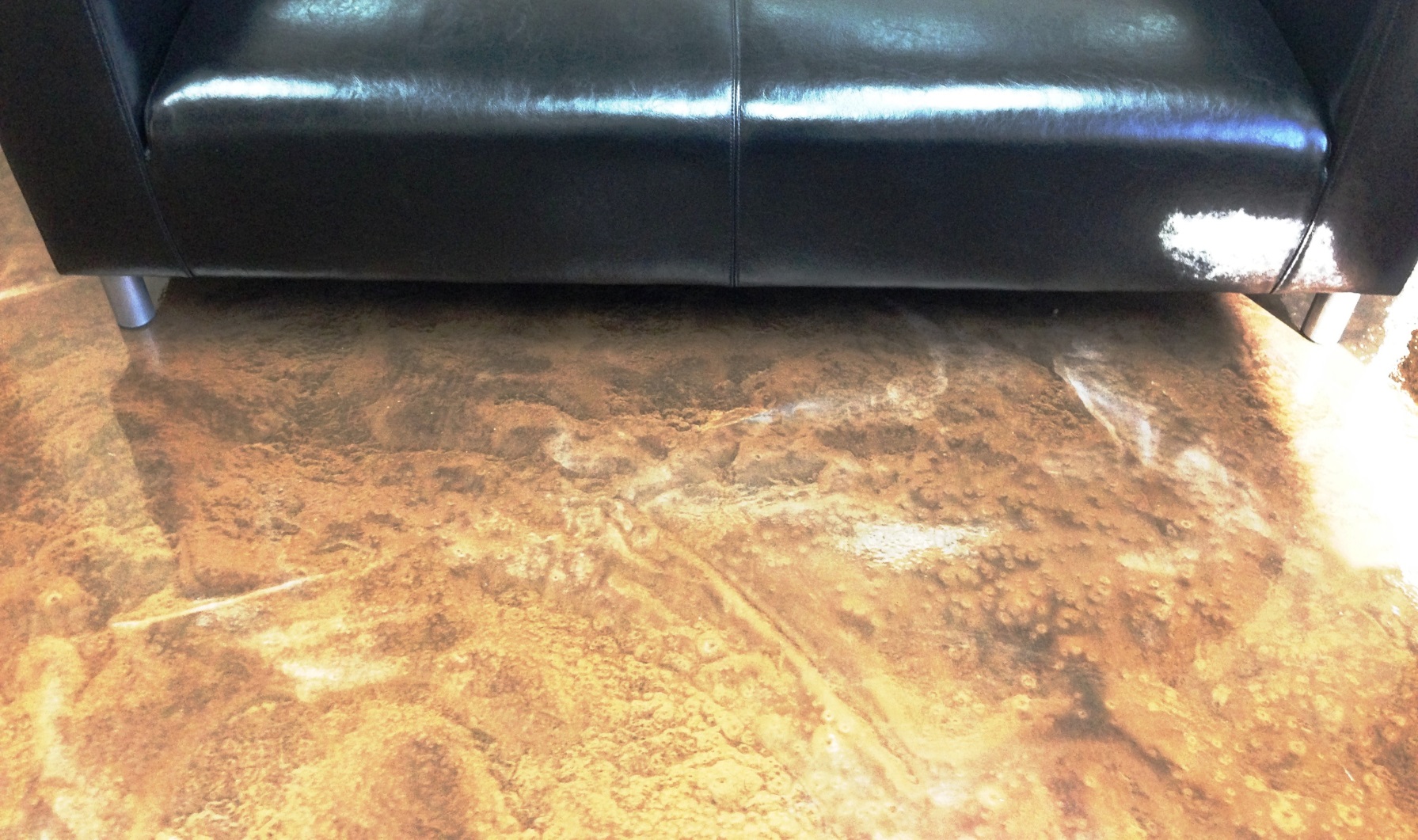 Real MetalliX Floors
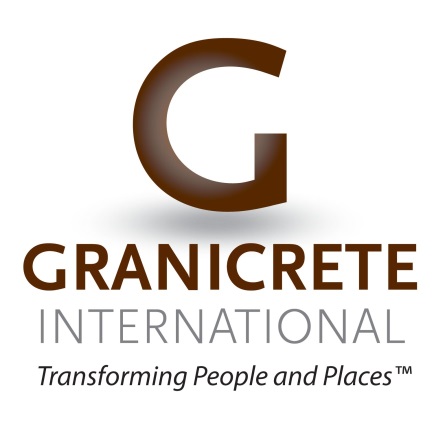 Custom Wall Finishes
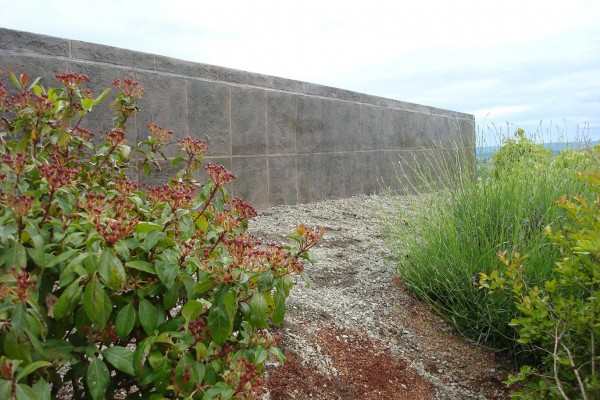 Exterior Wall Finishes
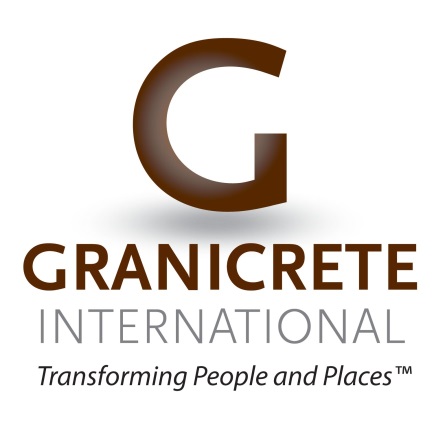 Custom Tables
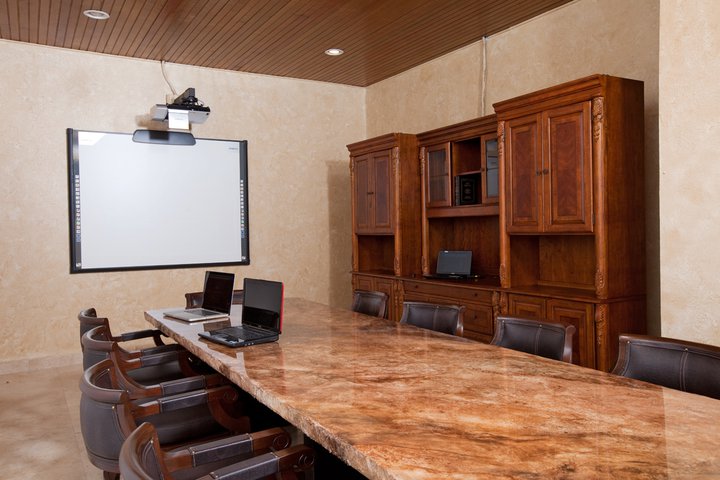 Boardroom Tables
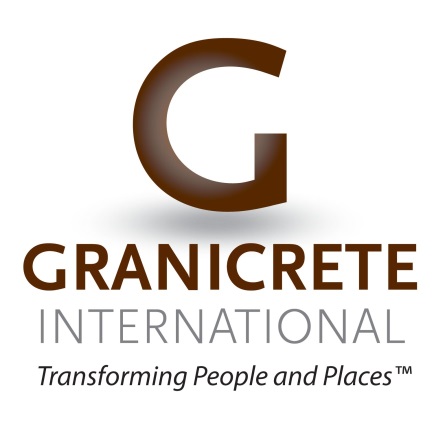 Custom Wall Finishes
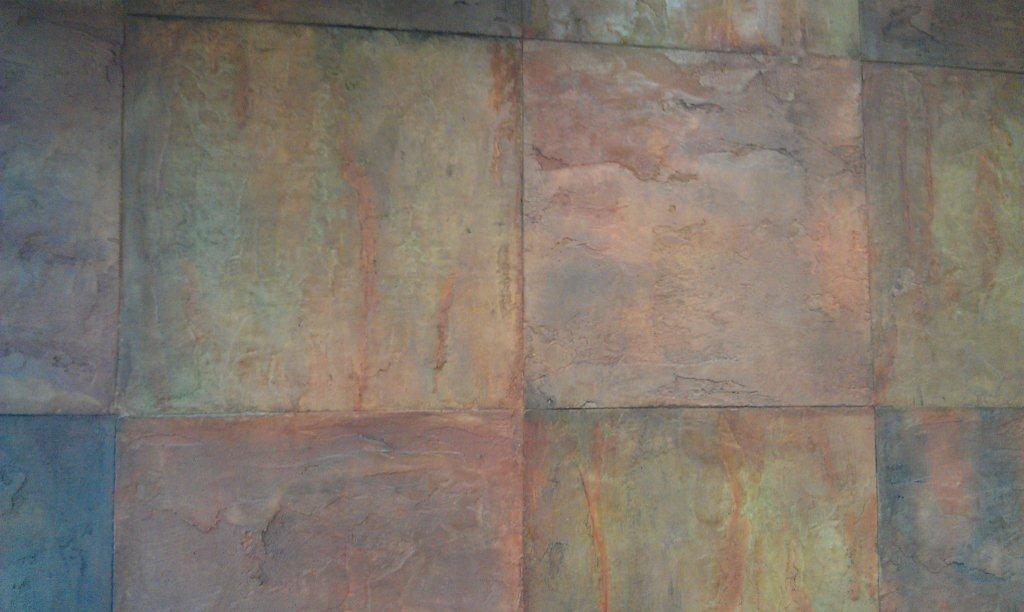 Slate Office Wall Close Up
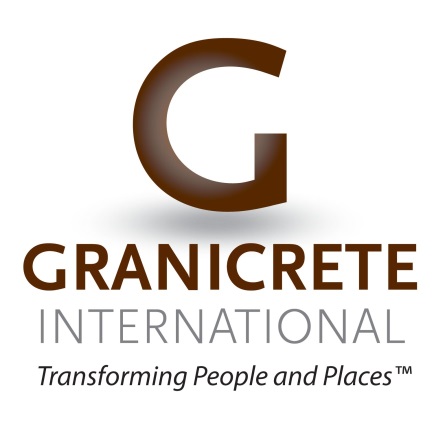 Exterior Floor Overlays
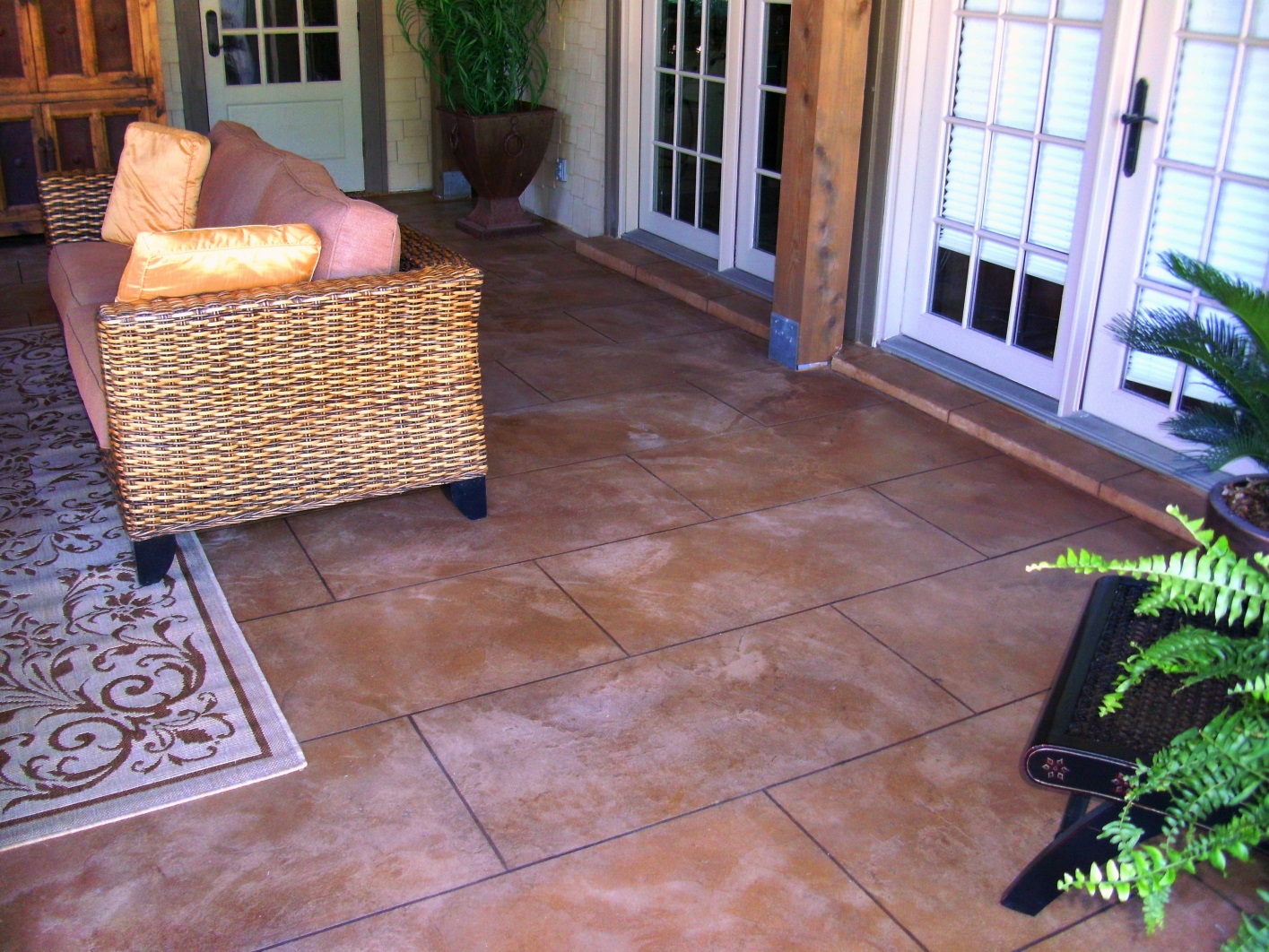 Great for Patios and Porches
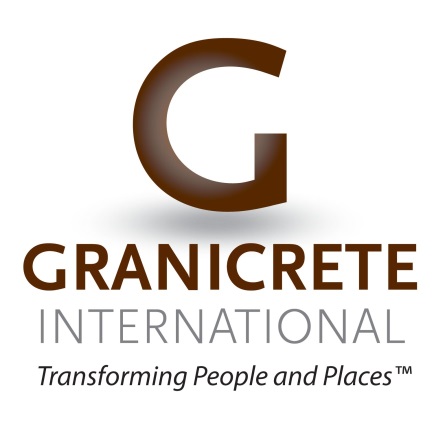 Custom Floor Overlays
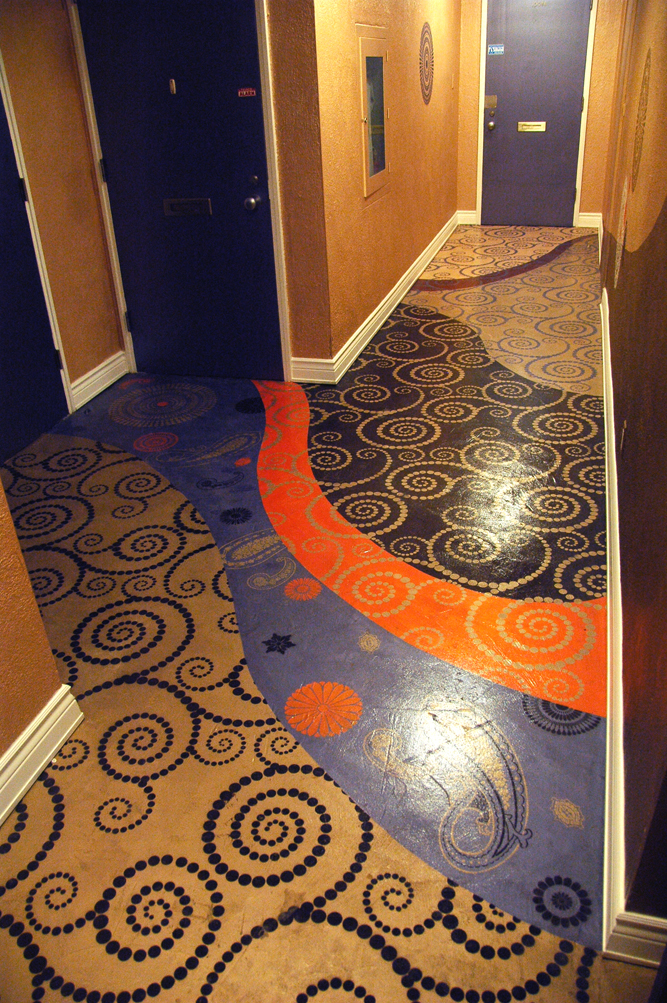 Stencil and Design Ready
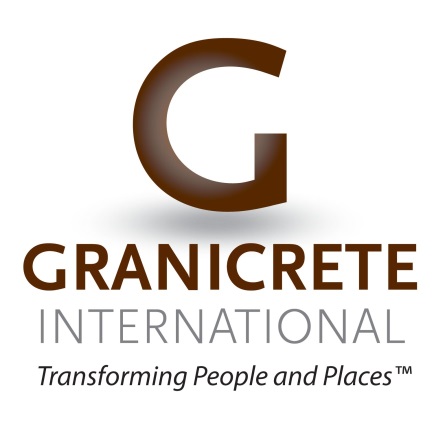 Fireplace Finishes
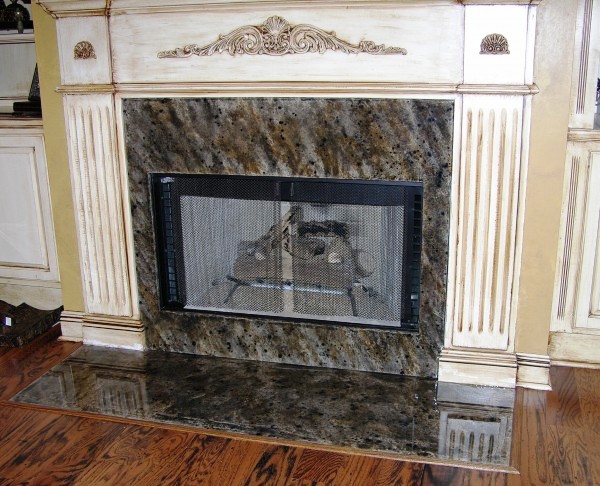 Stunning Fireplace
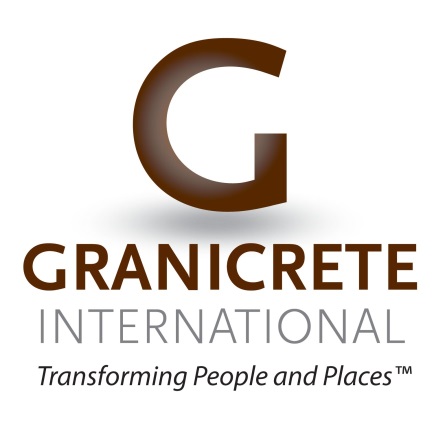 Custom Countertops
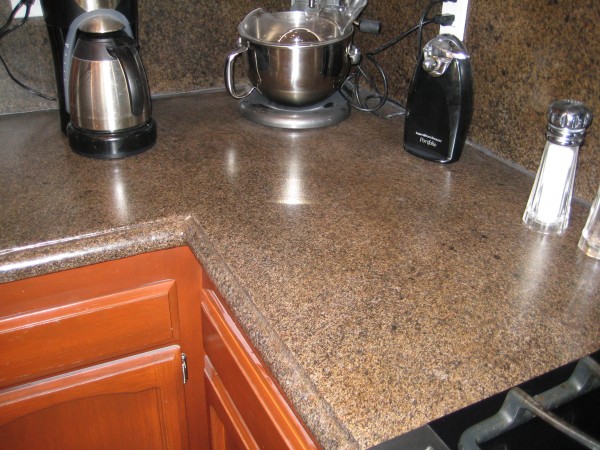 Custom Edges
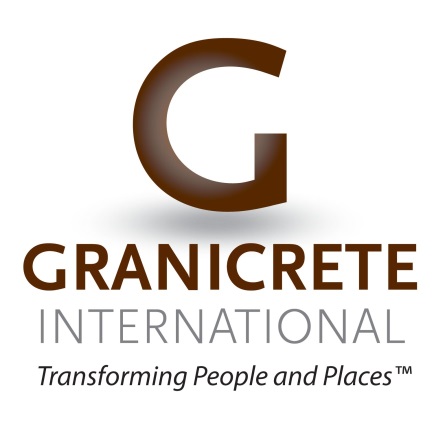 Exterior Floor Overlays
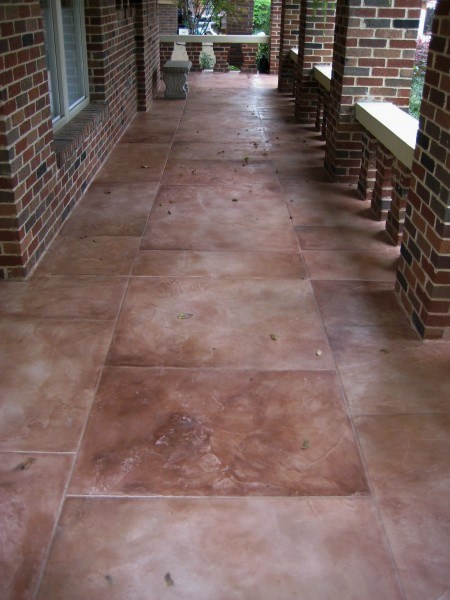 Big Stone Porches
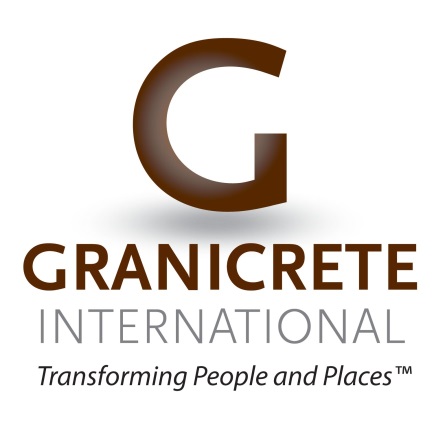 Custom Commercial Tops
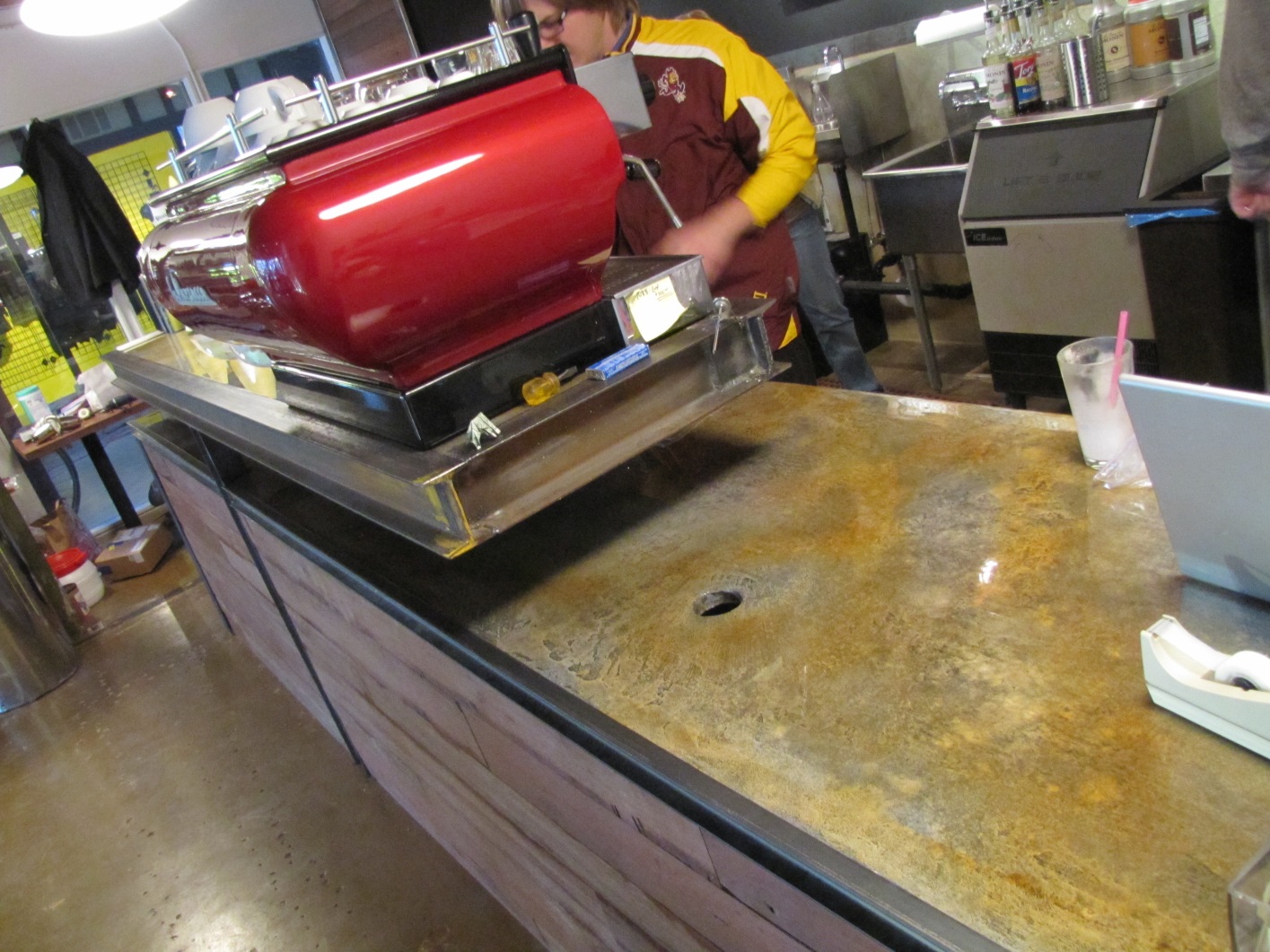 Coffee Bars
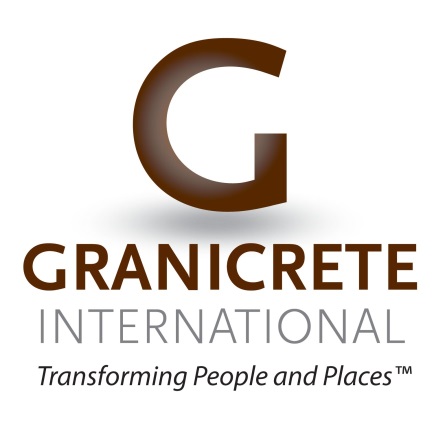 Exterior Floor Overlays
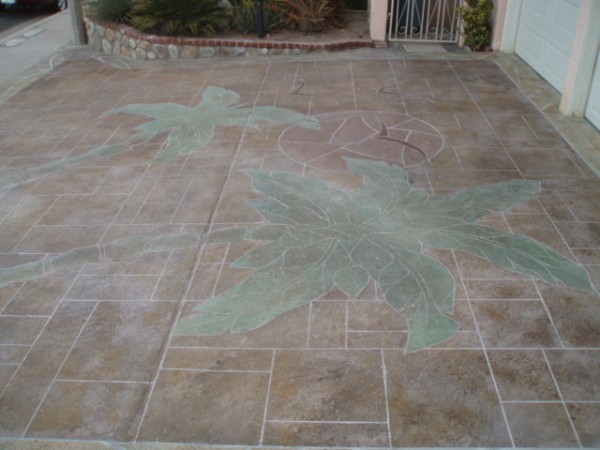 Custom Designs
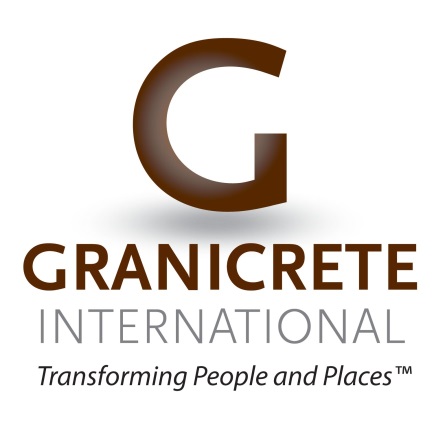 Residential Bath Vanities
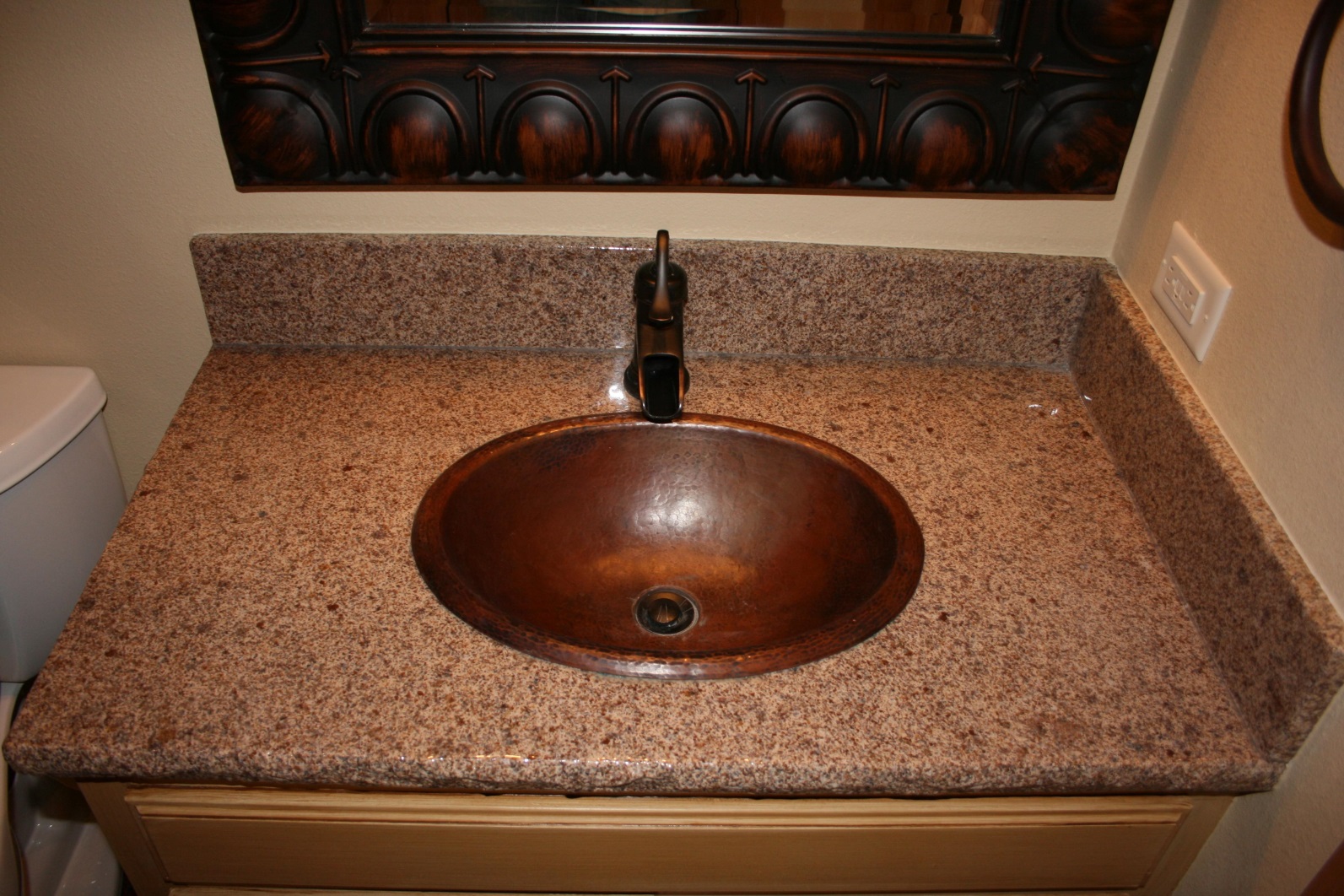 Created Around Copper Tones
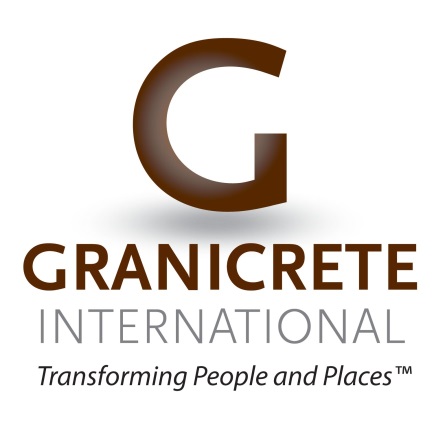 Custom Countertops
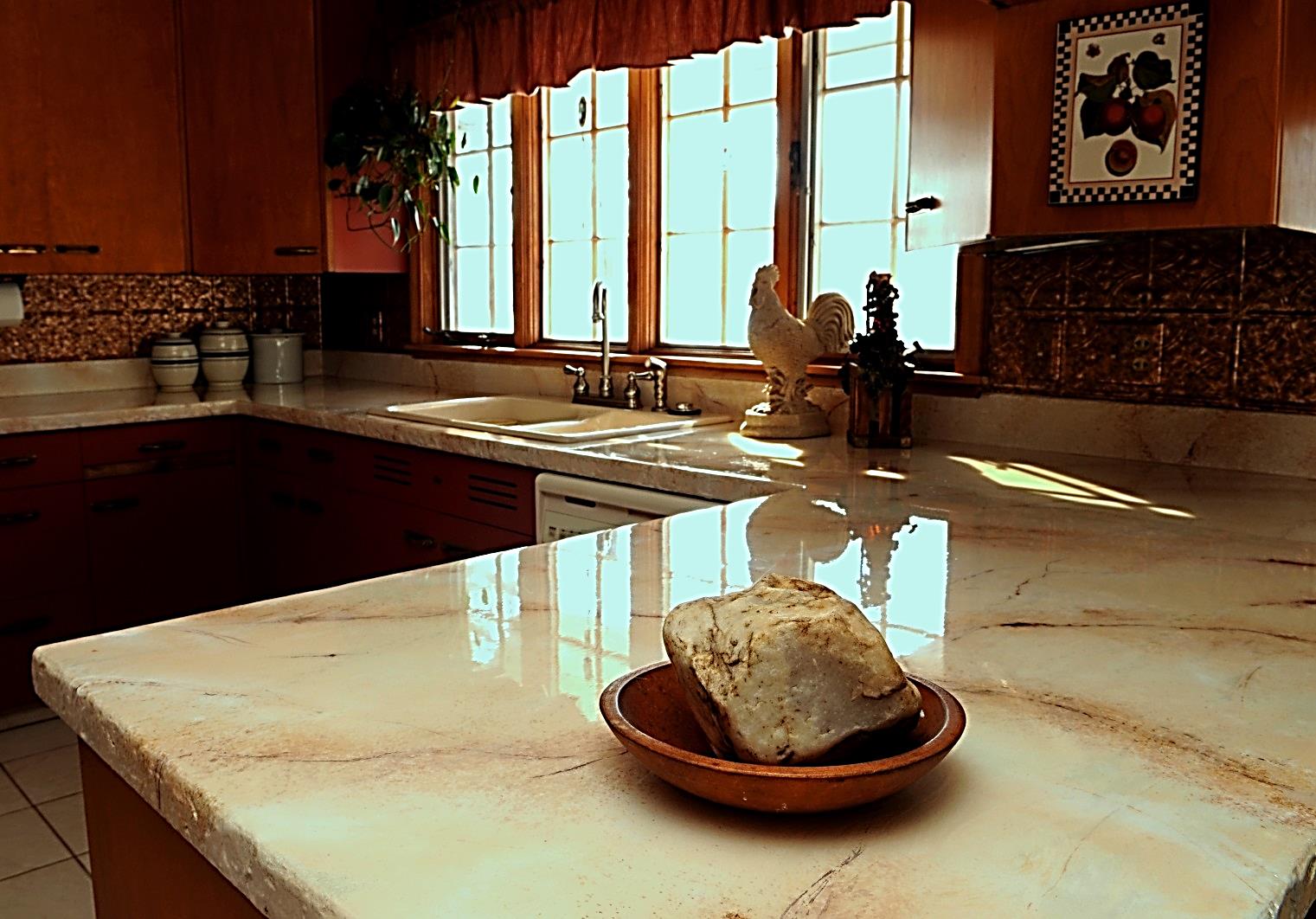 Custom Marble Finishes
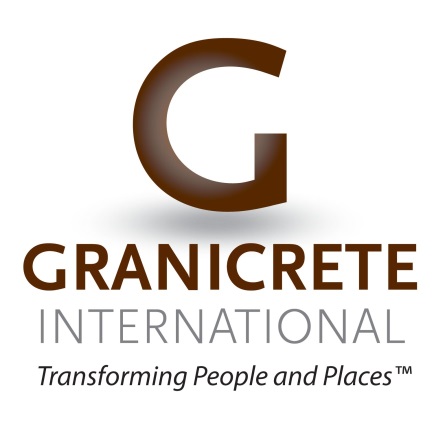 Custom Tables
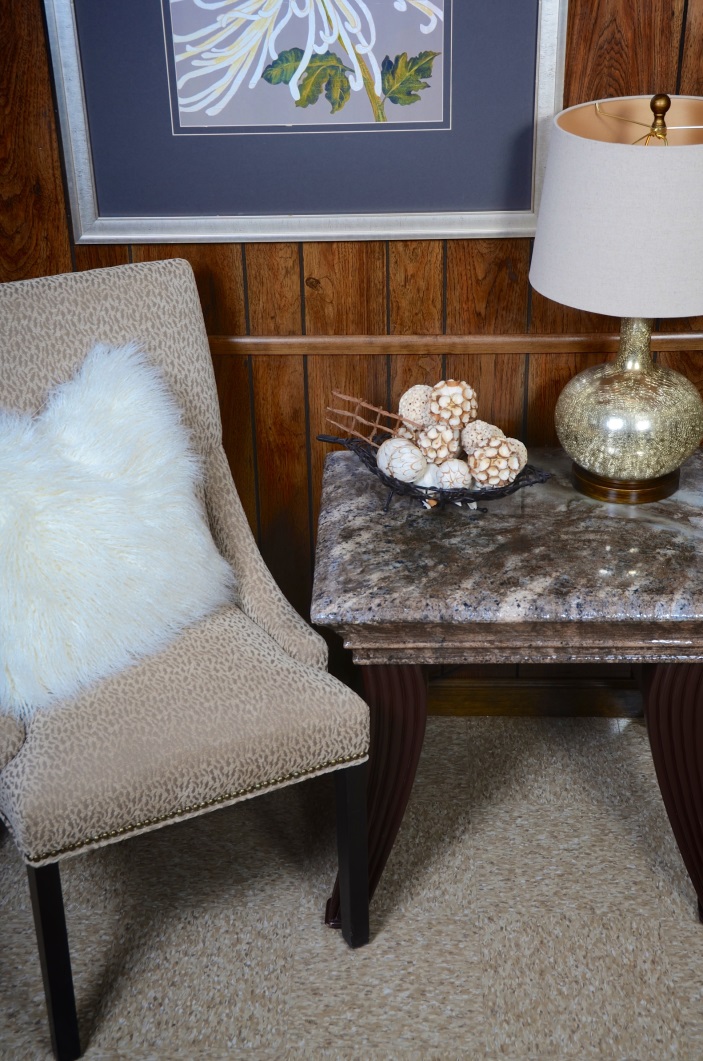 Stone End Tables
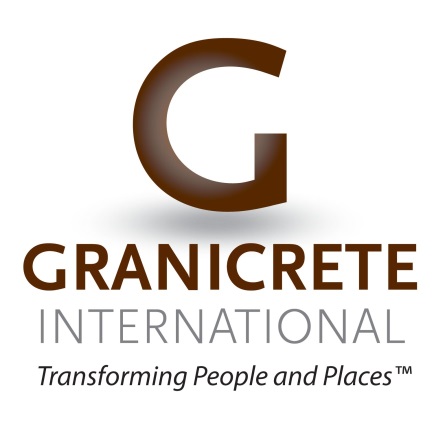 Custom Countertops
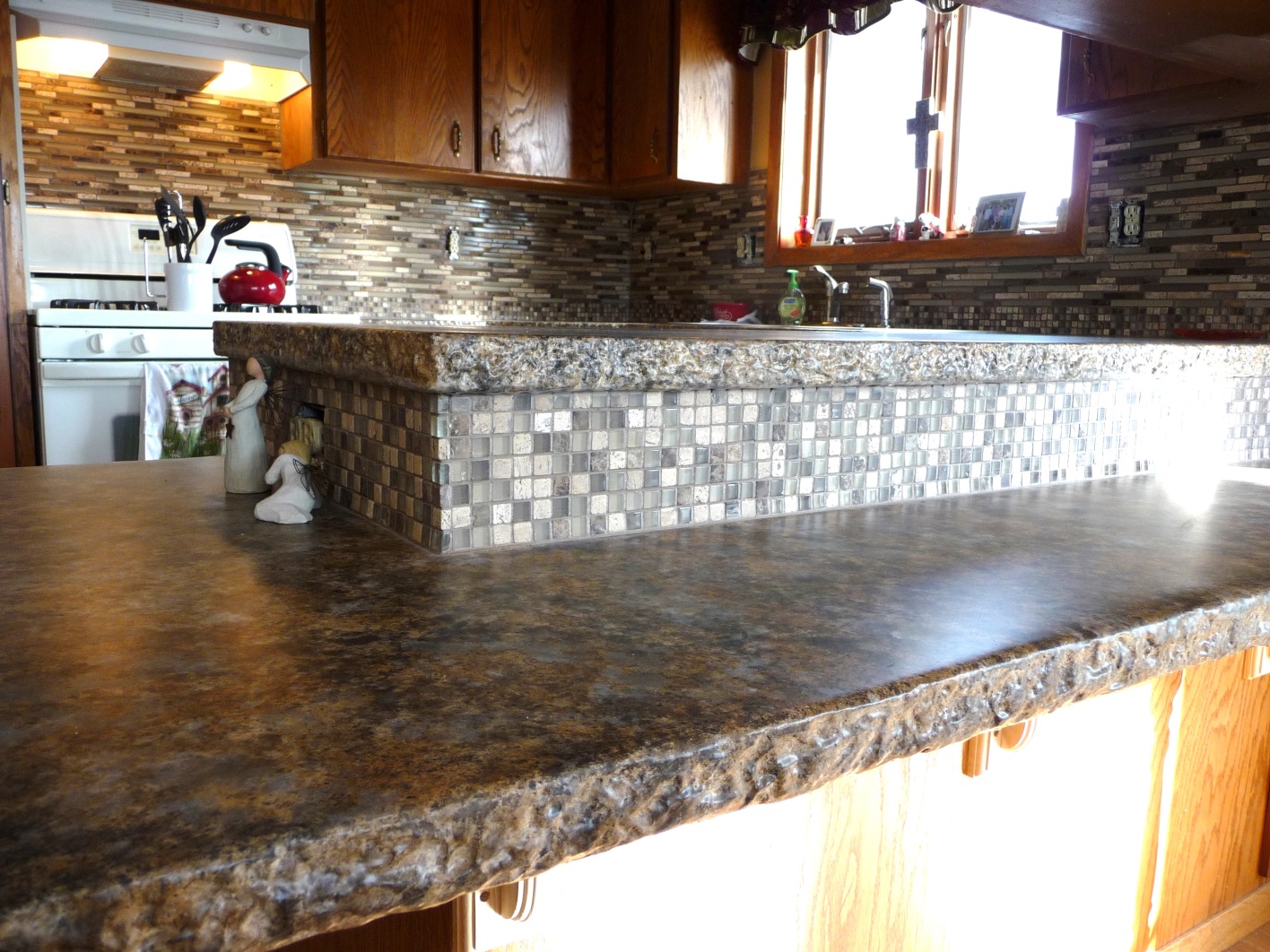 Chisel Edge and Honed Finishes
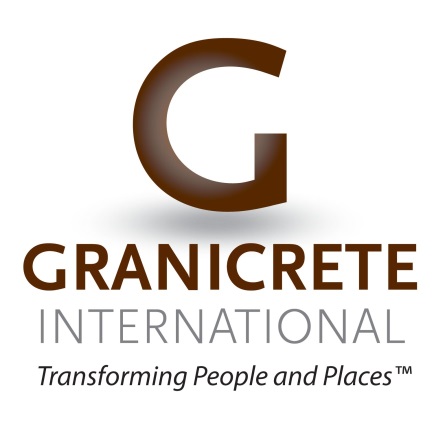 Exterior Floor Overlays
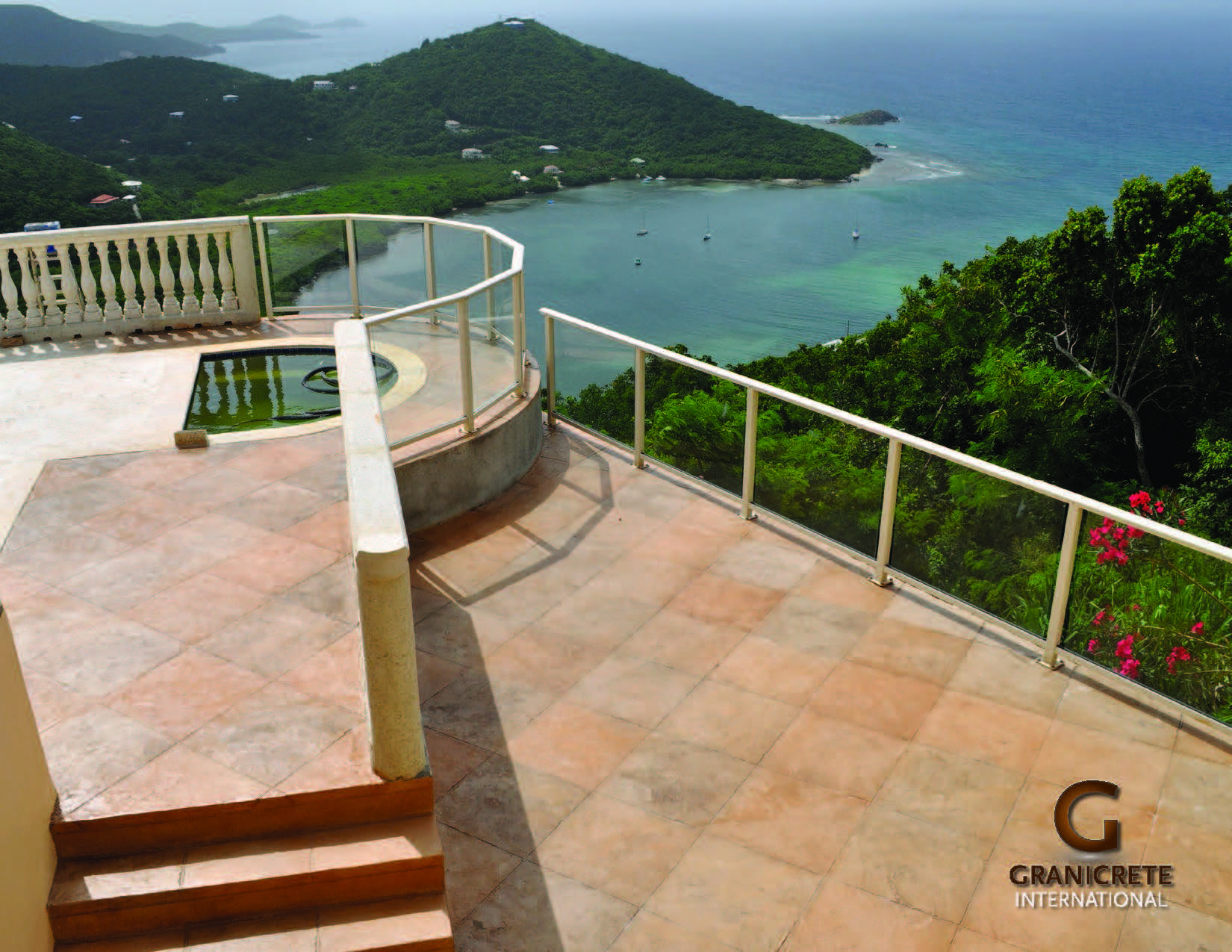 Cooling Patio Decks
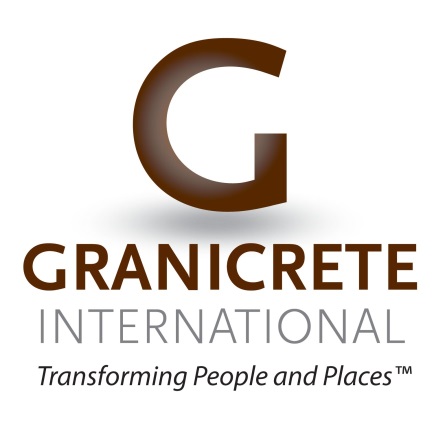 Residential Bath Vanities
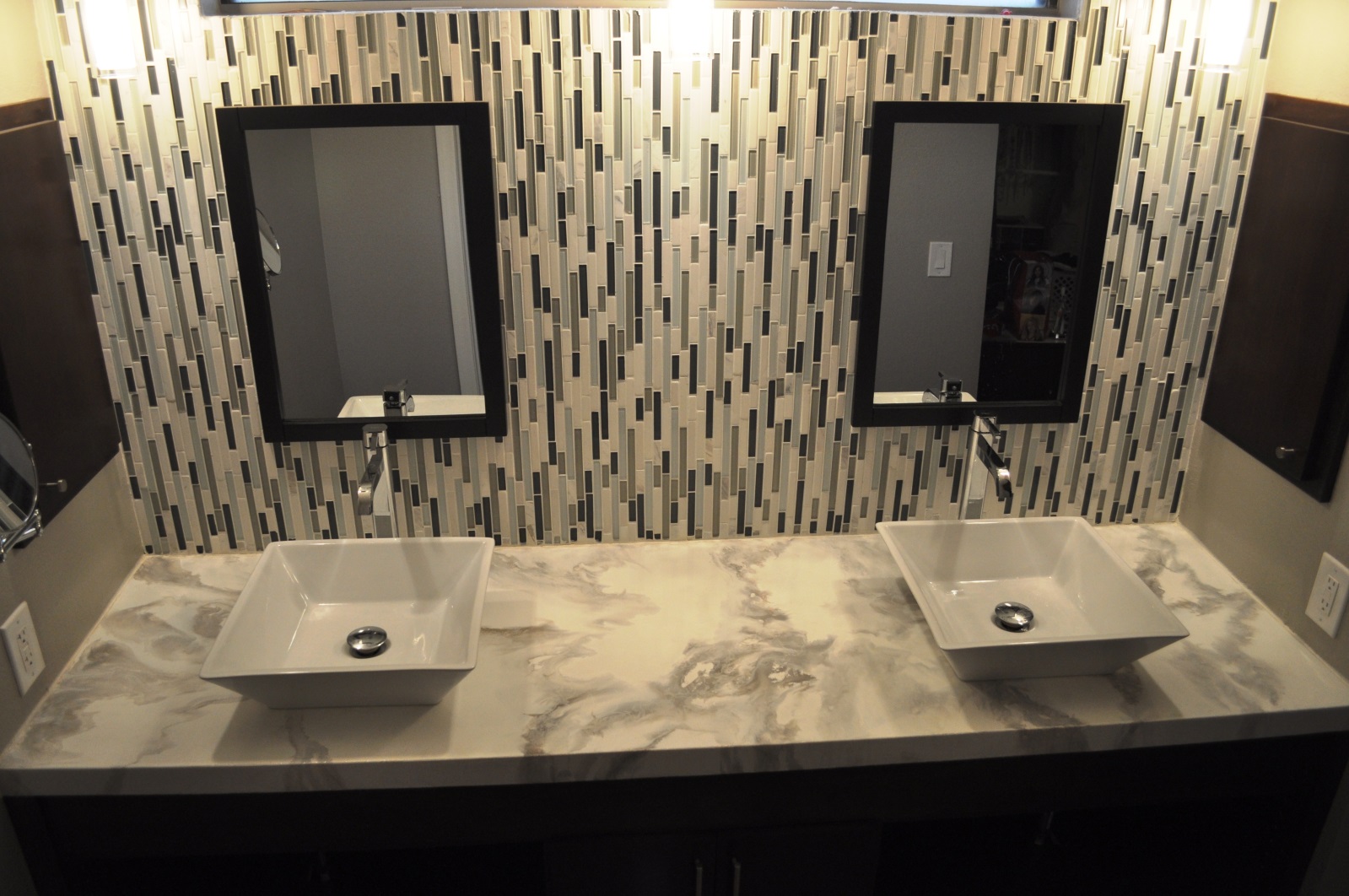 Unlimited Vanity Finishes
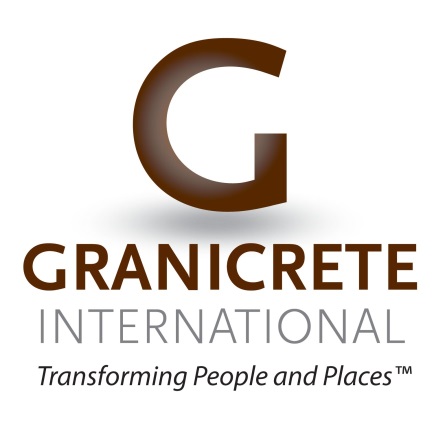 Exterior Floor Overlays
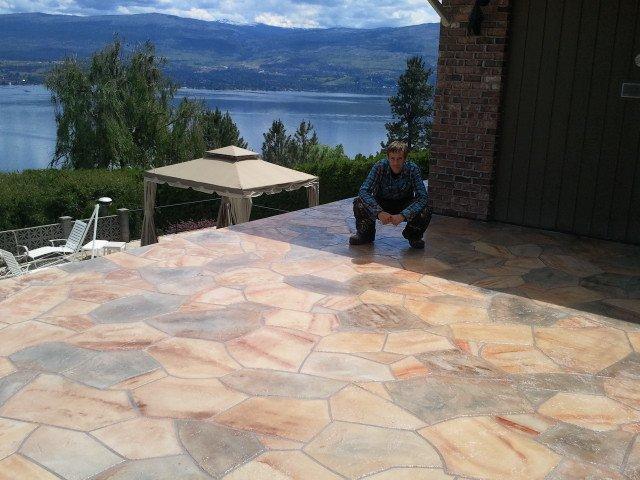 Custom Deck Stone Finish
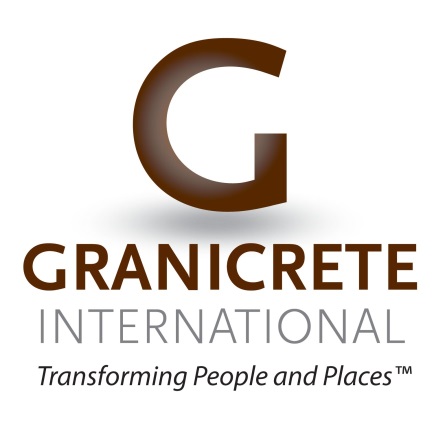 Custom Countertops
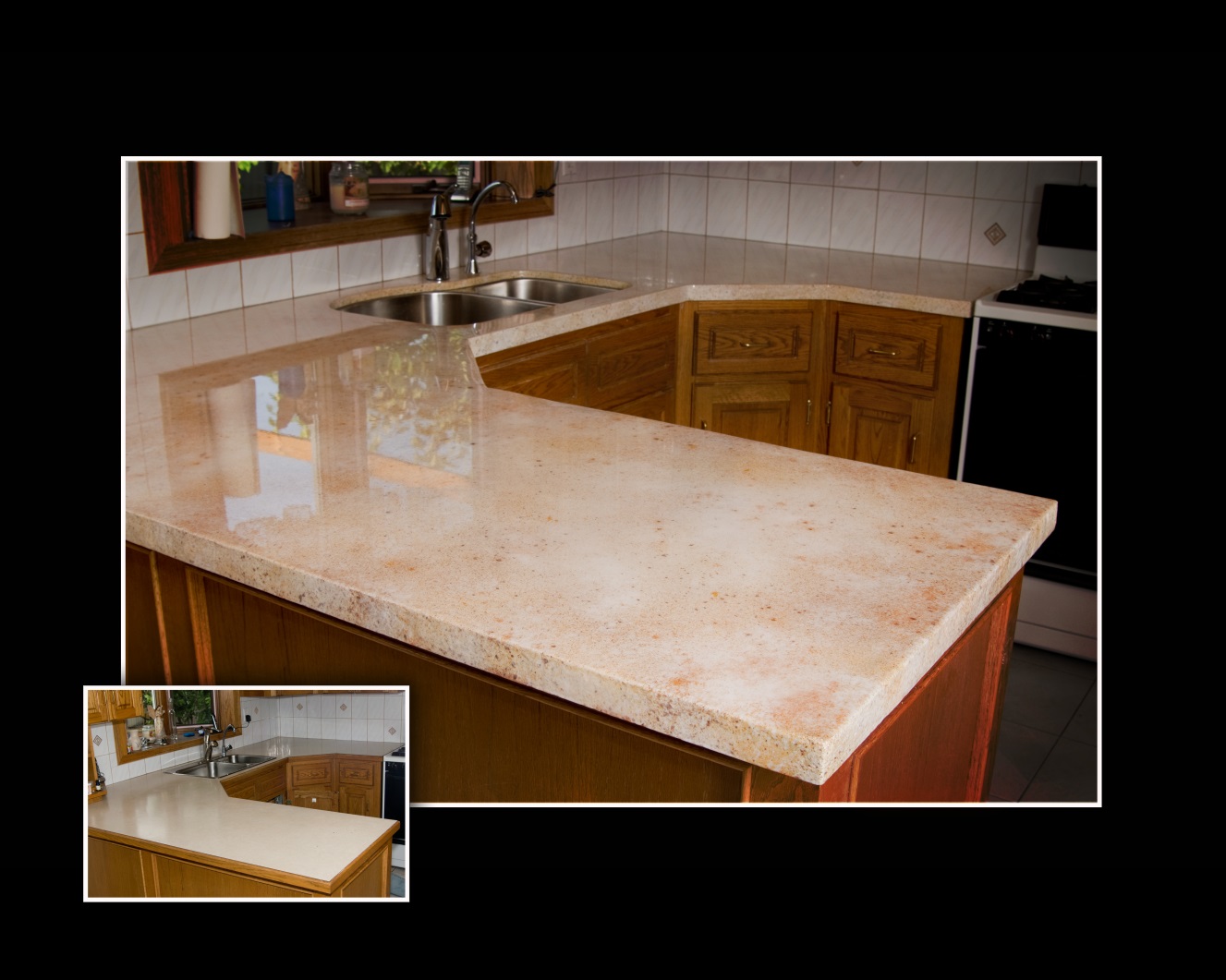 Before and After
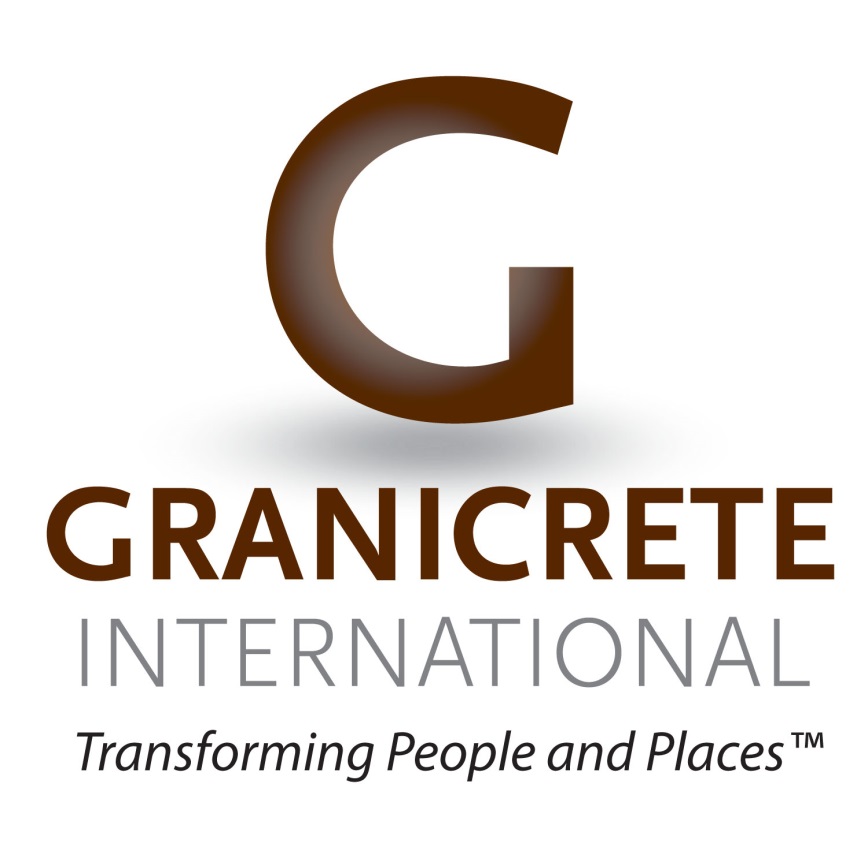 DECORATIVE COATINGS

Overlays – Epoxies – Stains – Sealers


COUNTERTOPS
TABLE TOPS
VANITIES
INTERIOR - EXTERIOR FLOORS
INTERIOR - EXTERIOR WALLS
3D & ART

Residential – Commercial -- Industrial
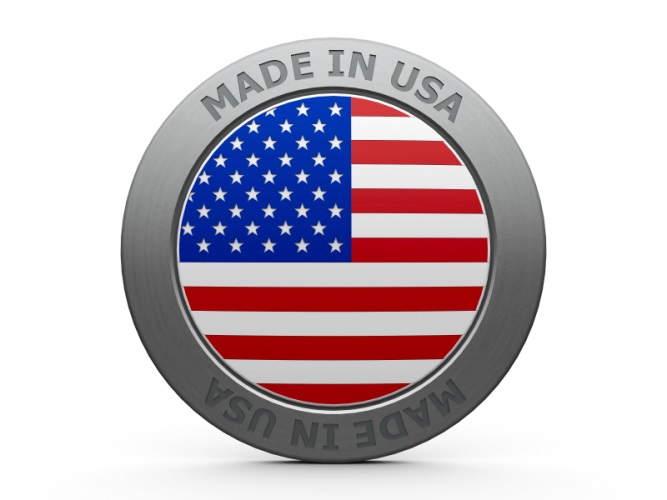 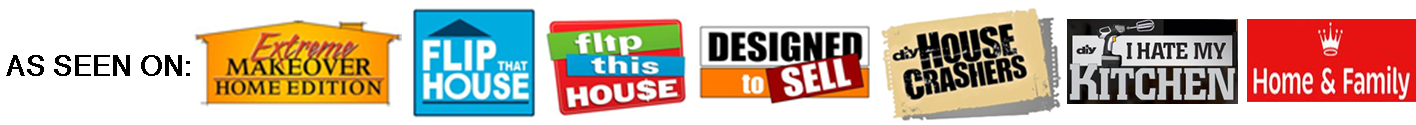 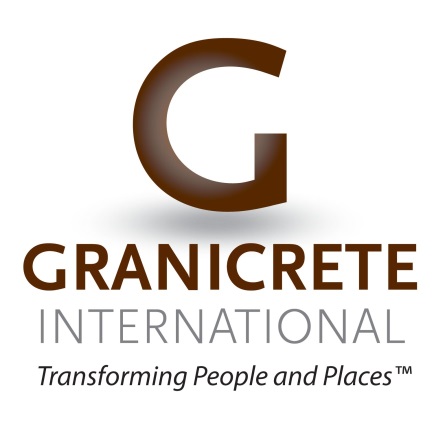 Custom Tables
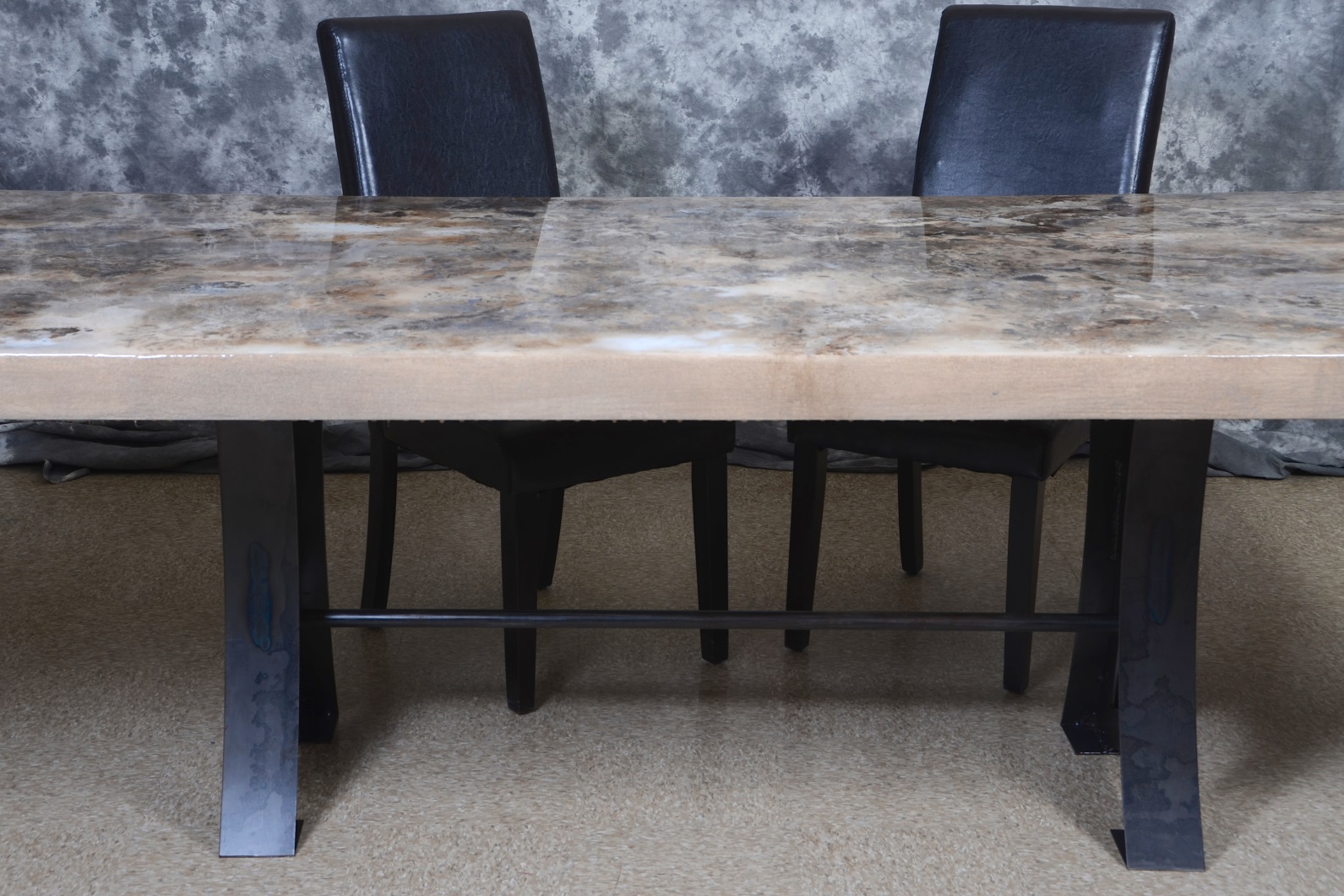 Stone Finished Formal Dining Table
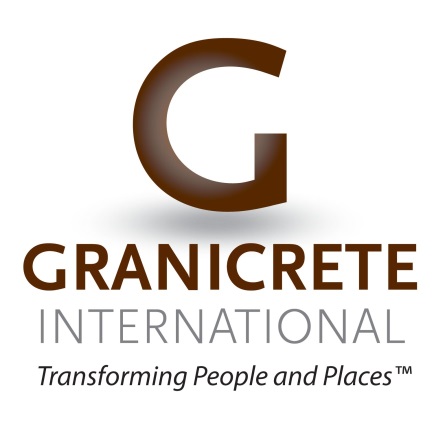 Custom Countertops
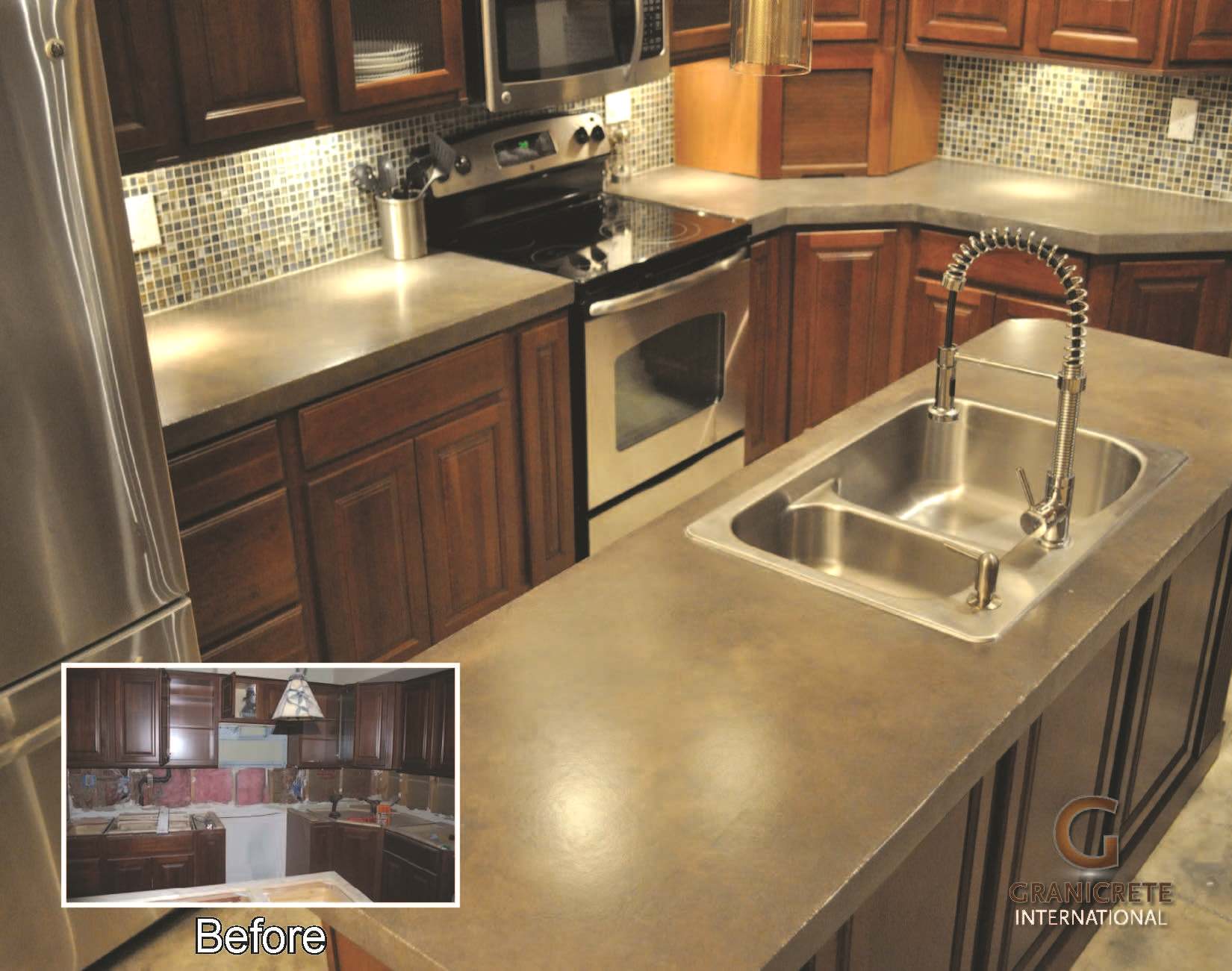 Custom Concrete Countertops
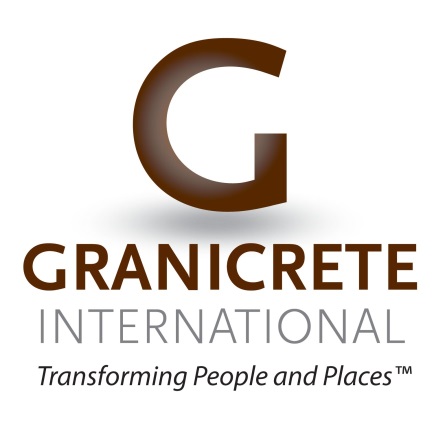 Residential Bath Vanities
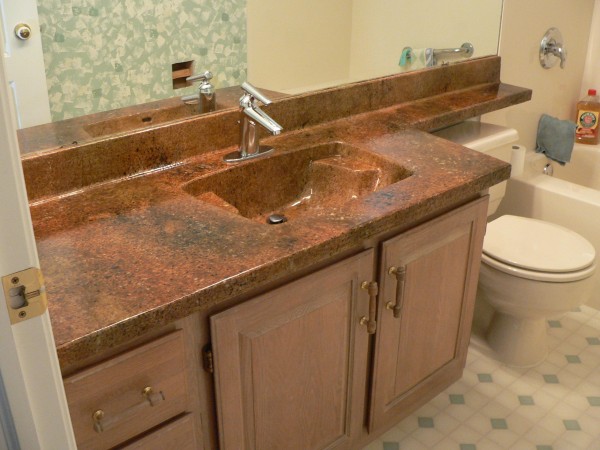 Adheres Directly On Culture Marble
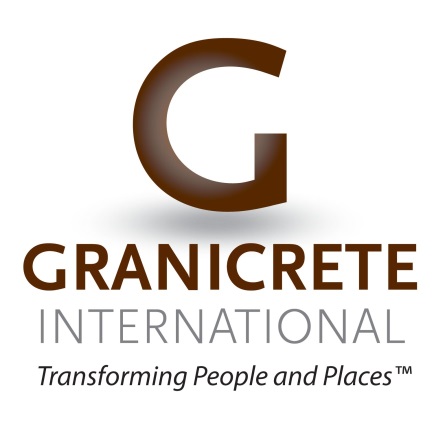 Custom Countertops
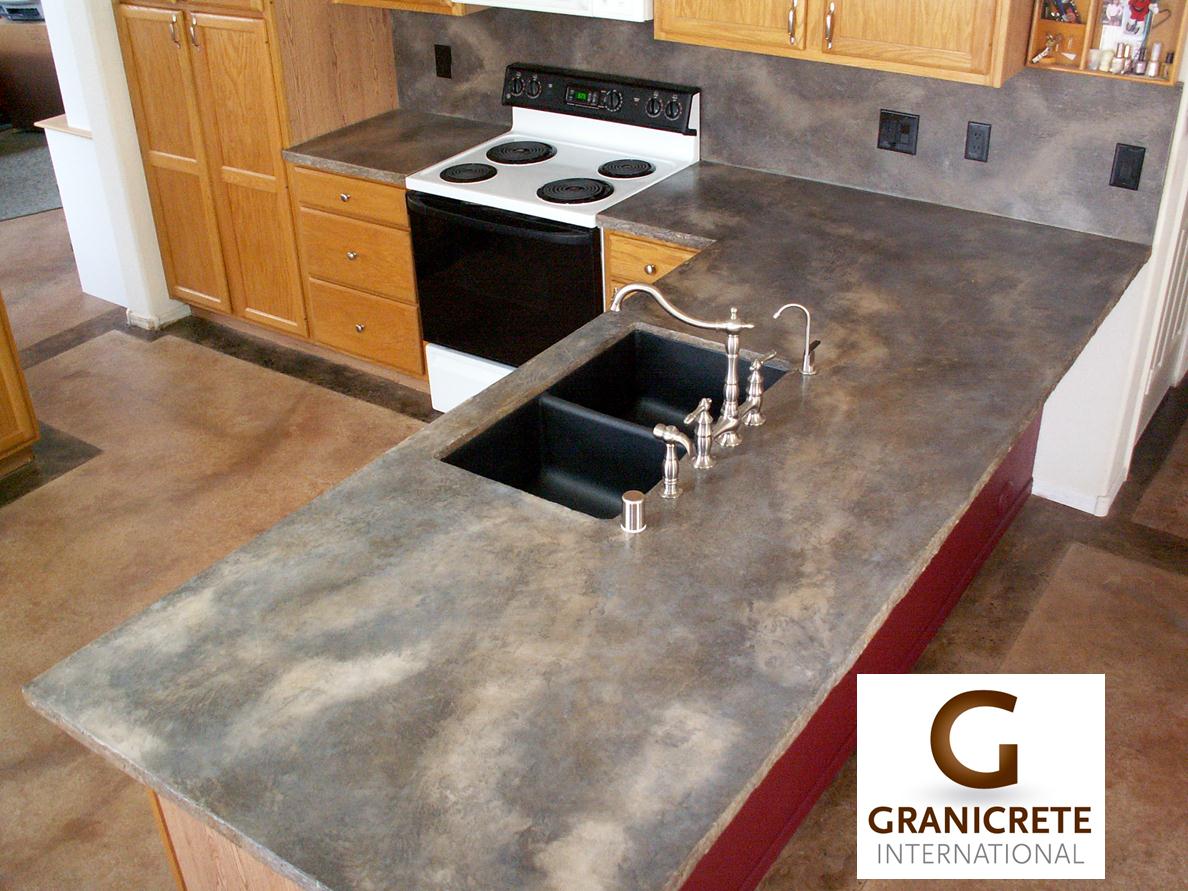 Custom Finishes Right over Laminate
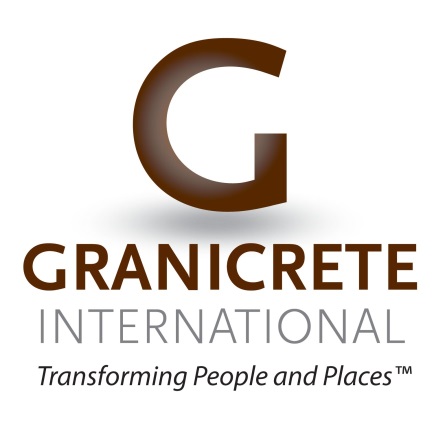 Exterior Floor Overlays
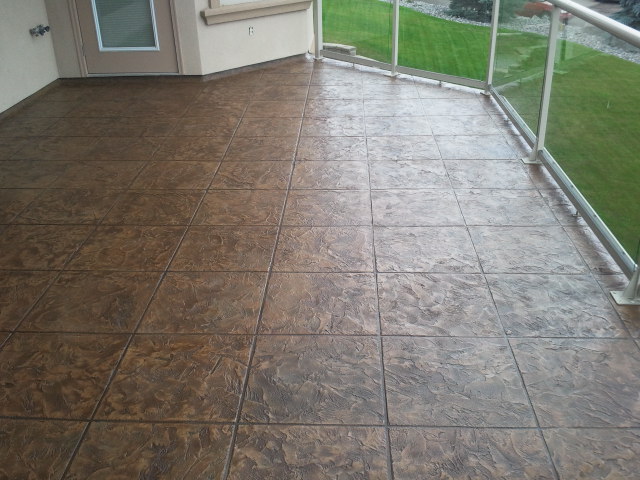 Custom Patios
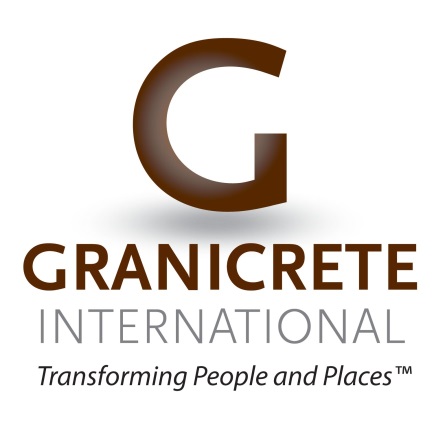 Custom Countertops
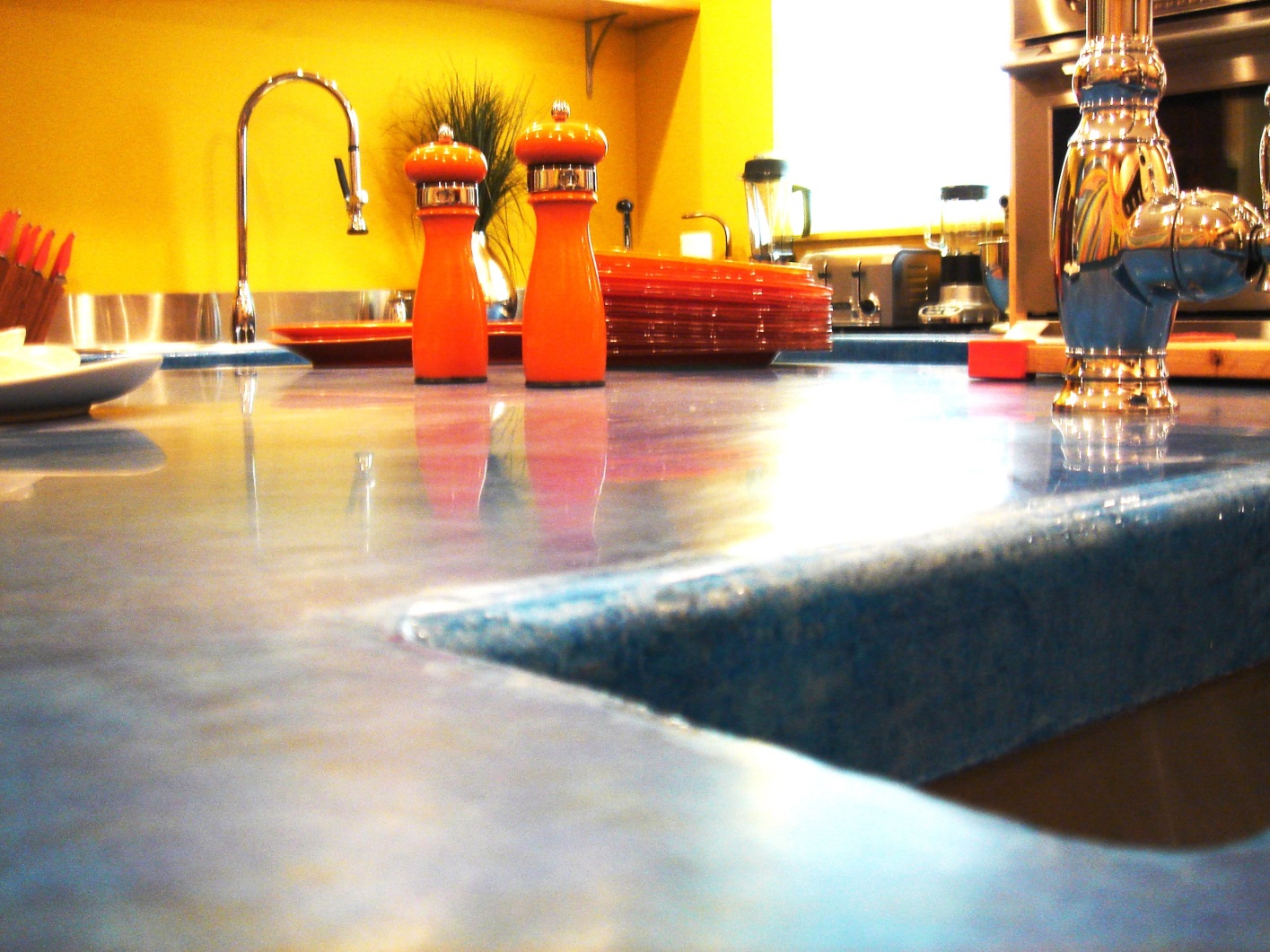 Extreme Makeover TV Show
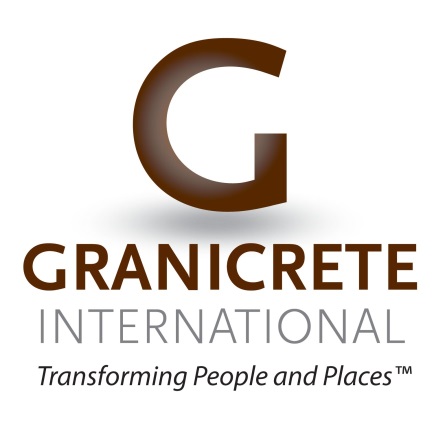 Art Accents
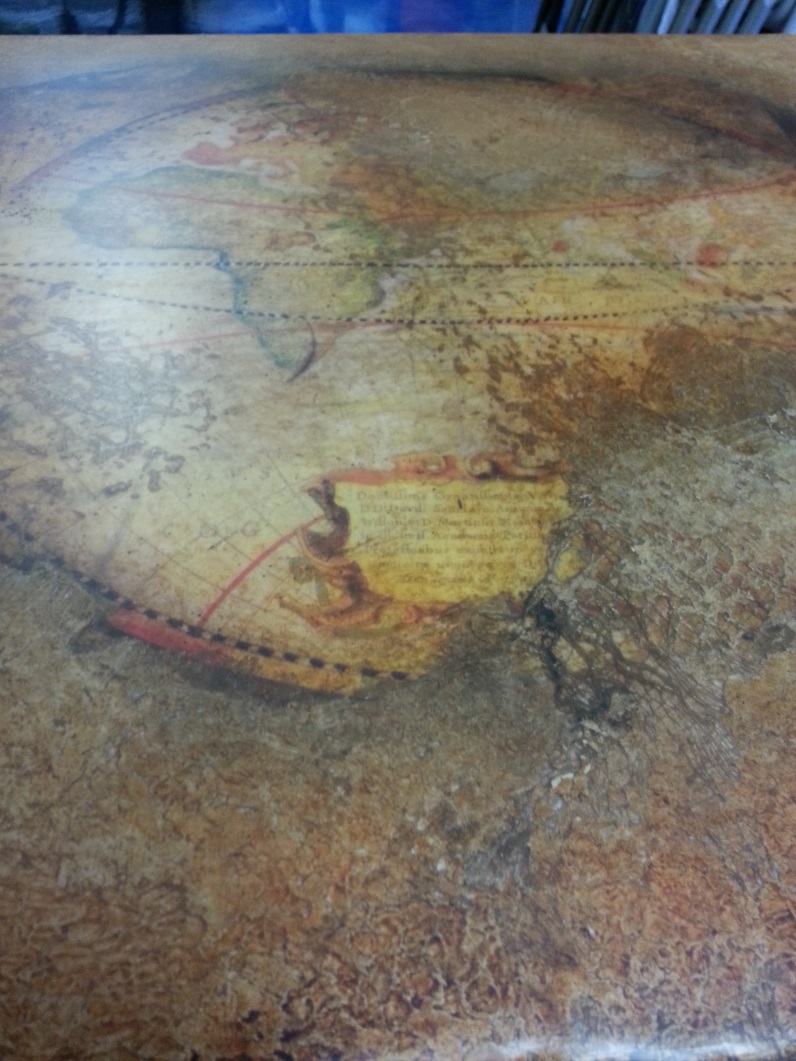 Artistic Stone Finishes
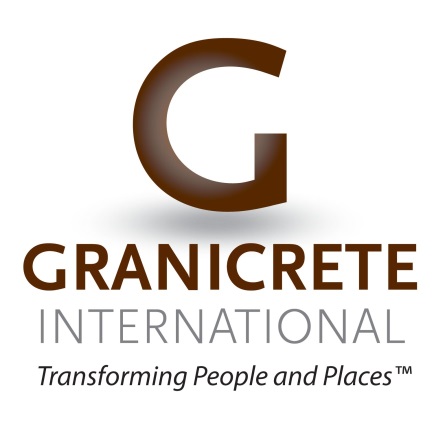 Exterior Floor Overlays
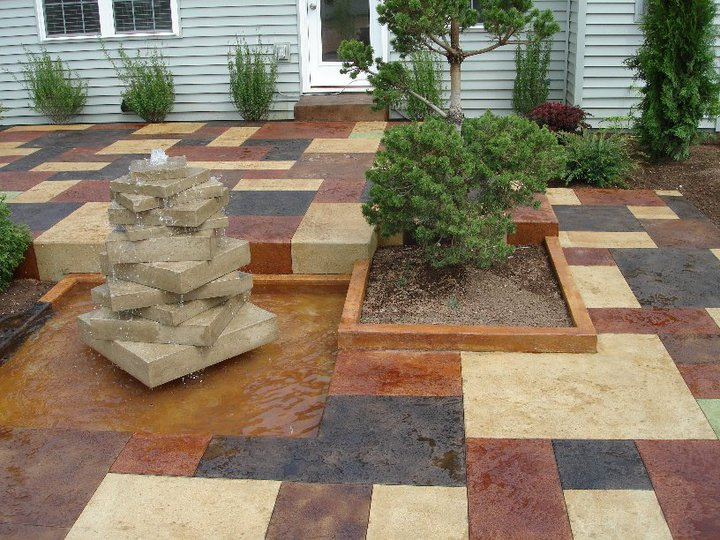 Custom Throughout
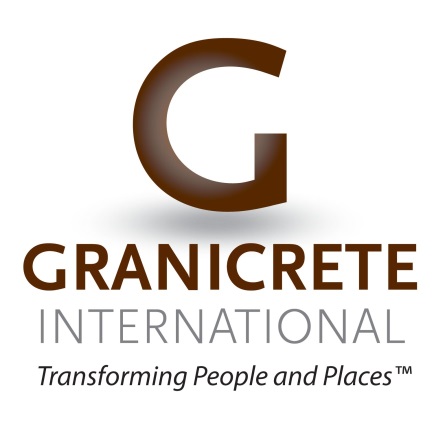 Custom Countertops
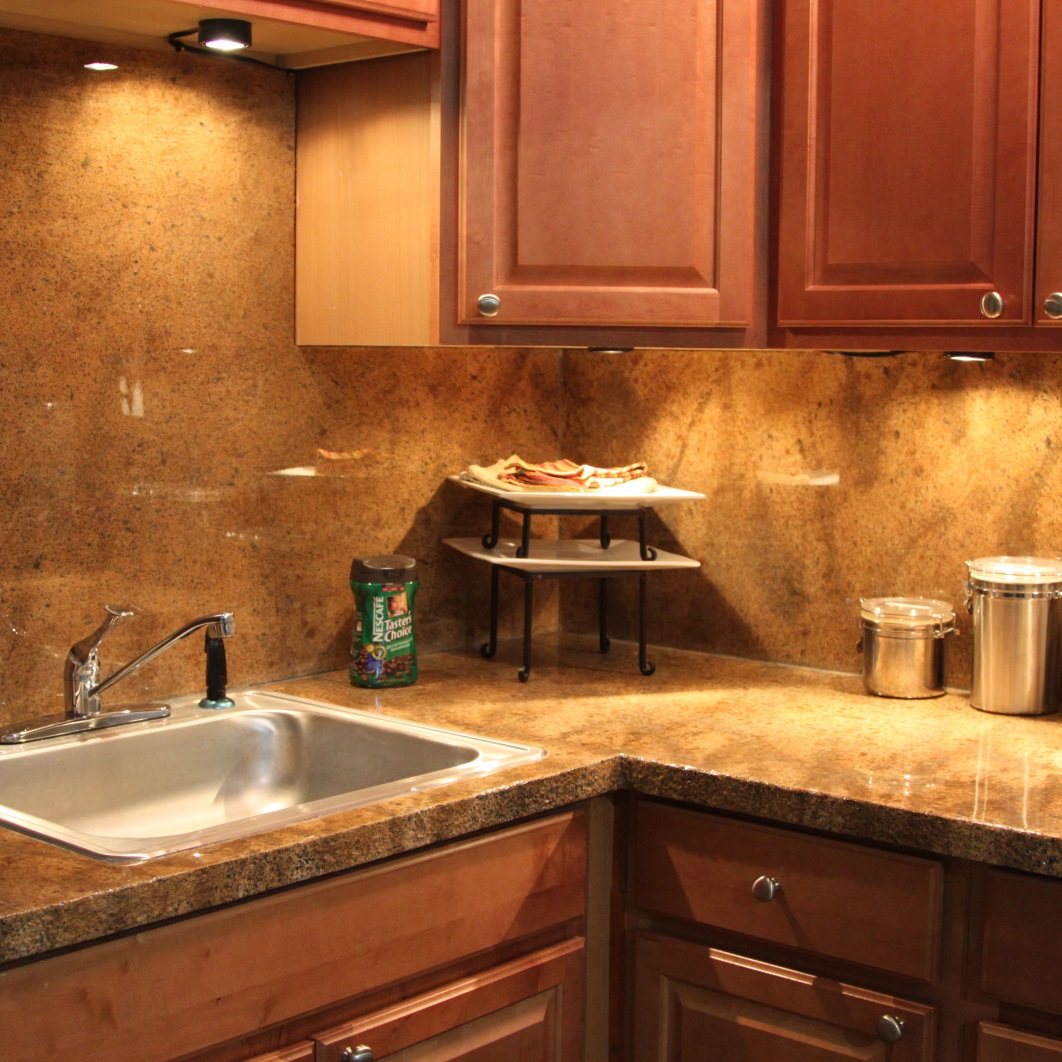 Custom Tall Backsplash Too
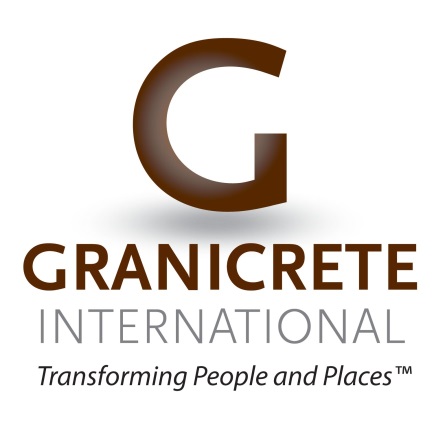 Custom 3D Finishes
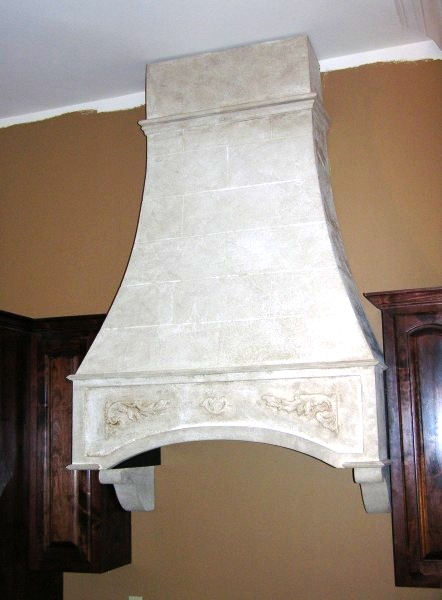 Vertical Use of Overlay
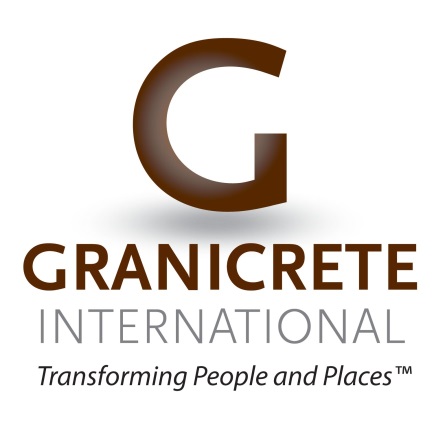 Exterior Floor Overlays
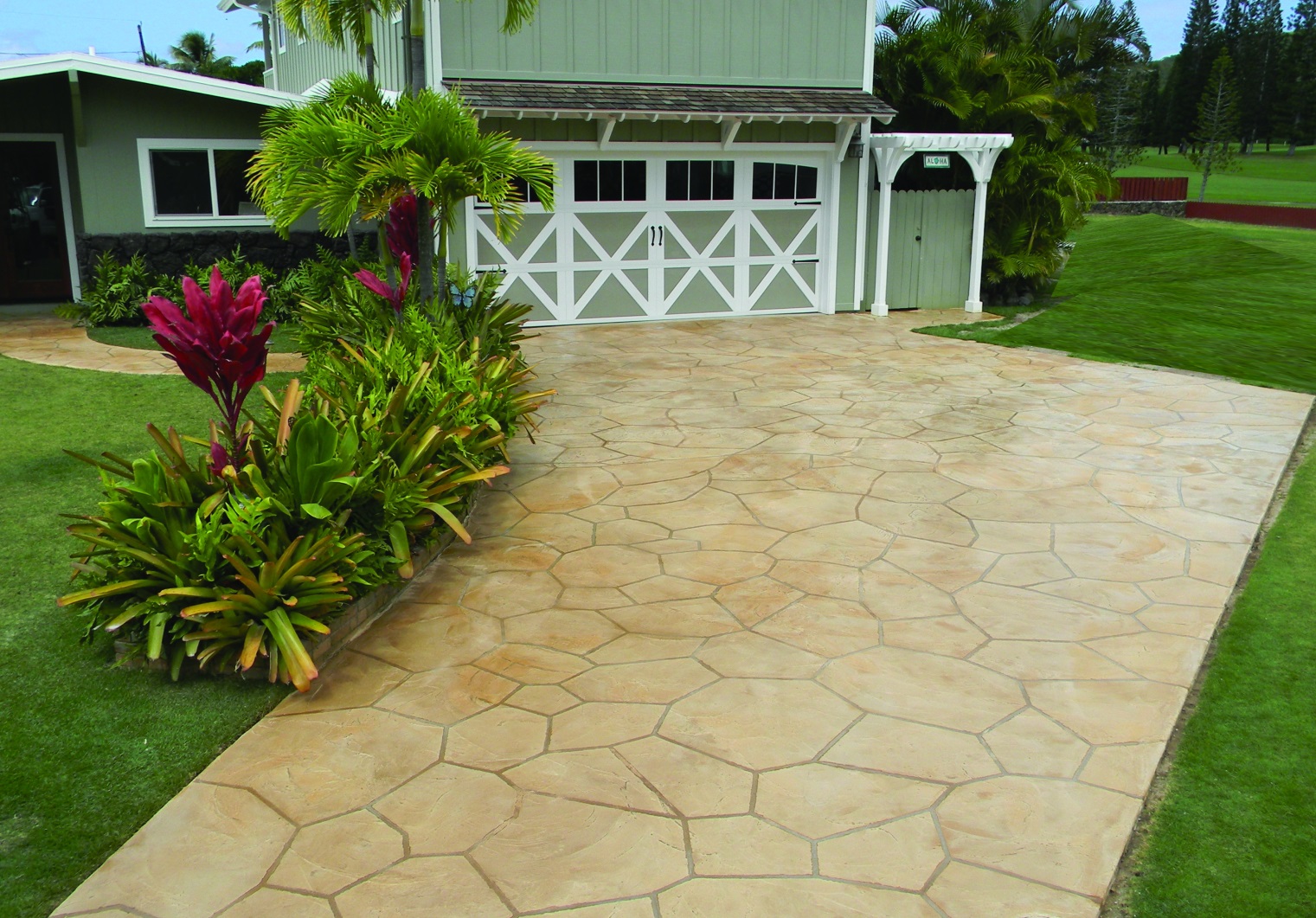 Hot Tire Resistant
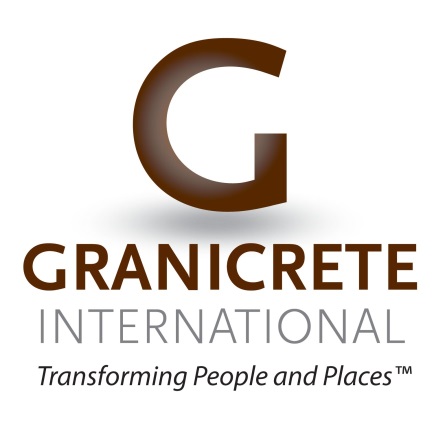 Custom Countertops
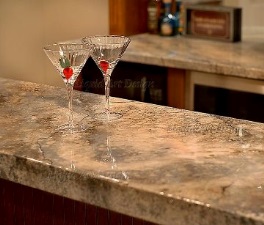 Luxury Stone Finishes
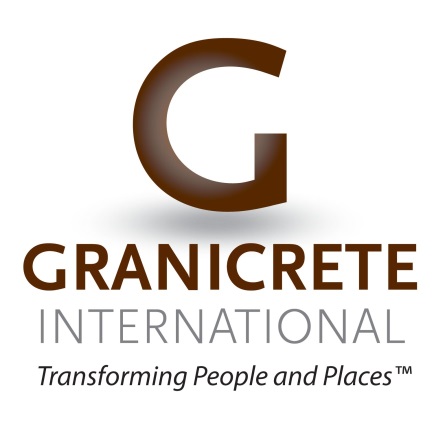 Exterior Floor Overlays
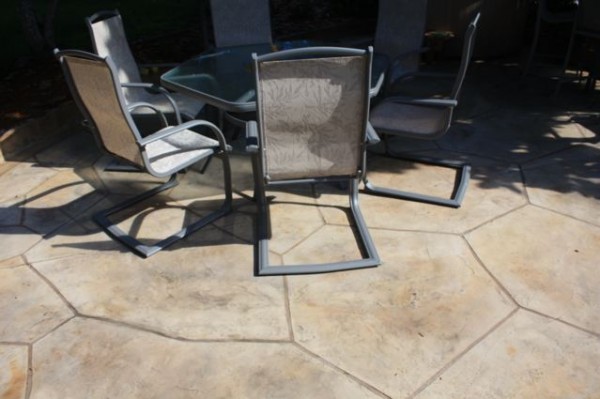 Custom Stone Finish Patio
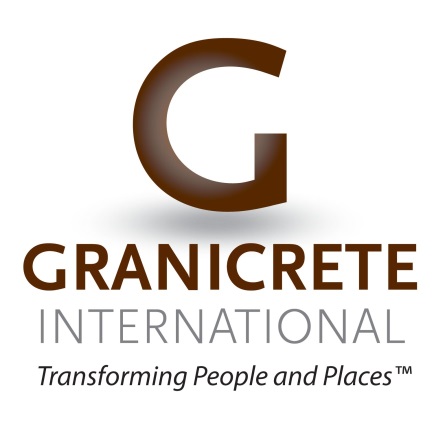 Custom Countertops
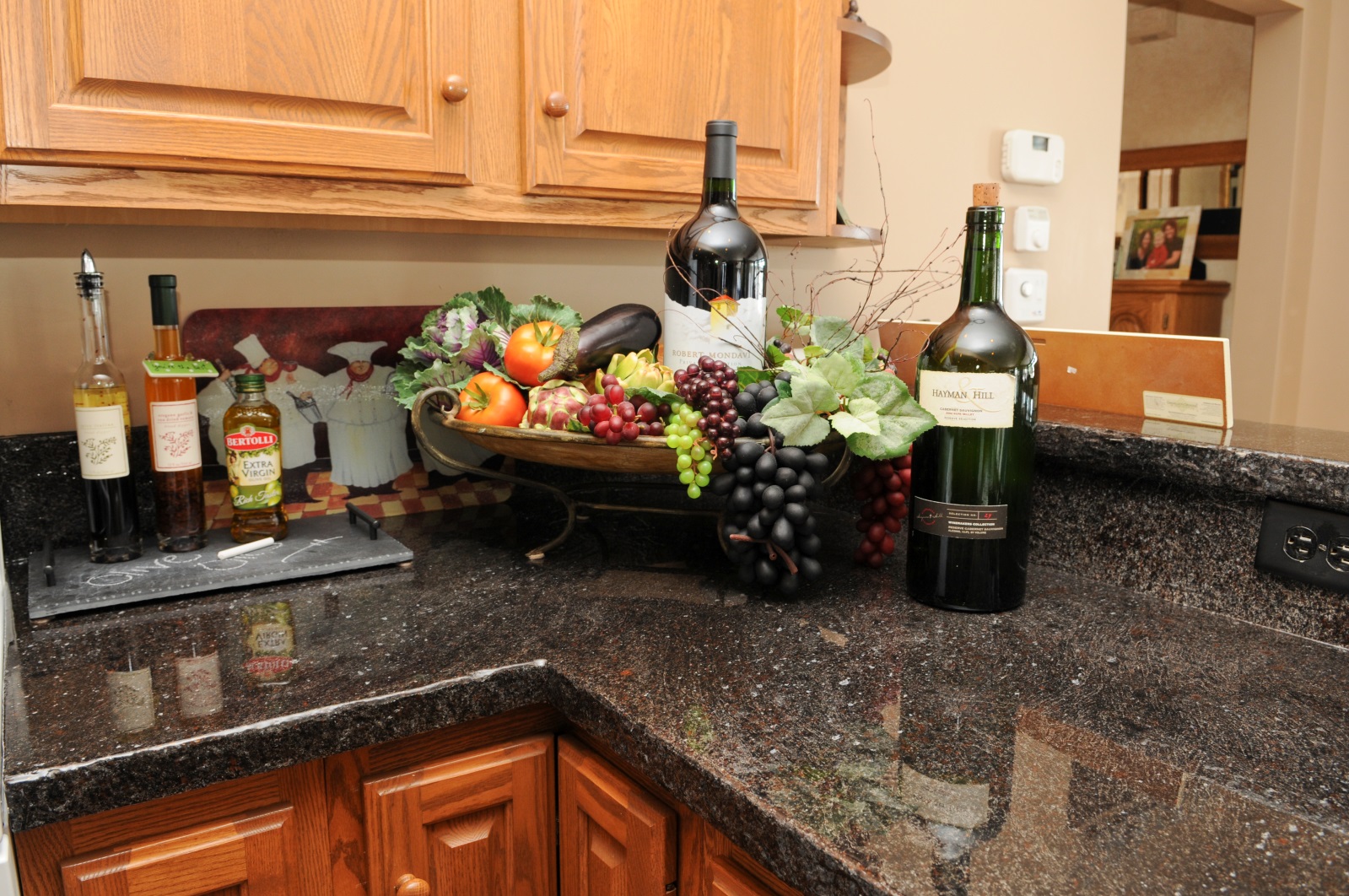 Show Off Your Kitchen
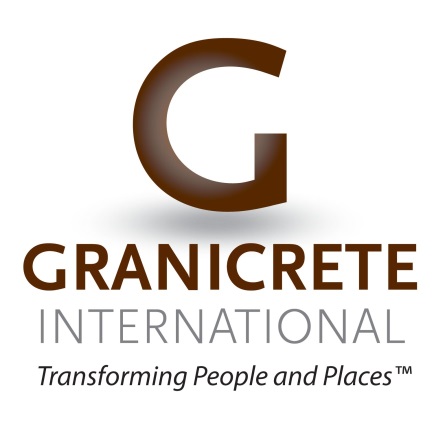 Custom Countertops
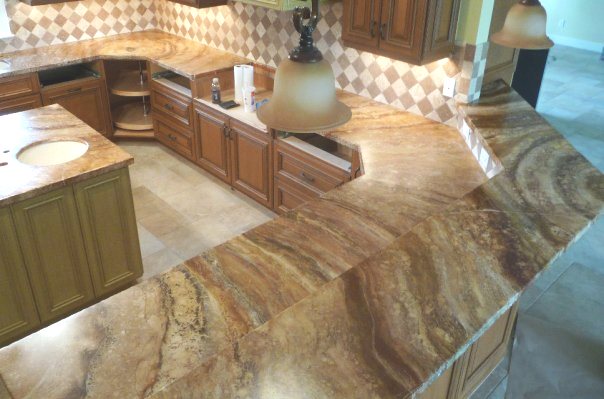 Stunning!
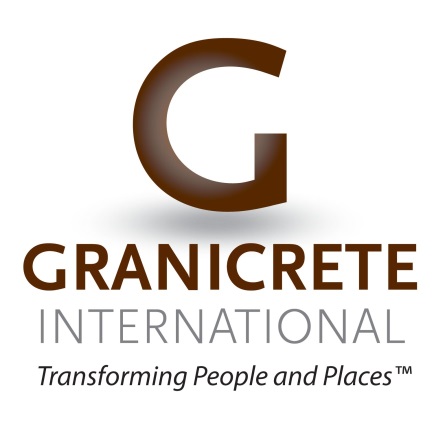 Custom Garage Floors
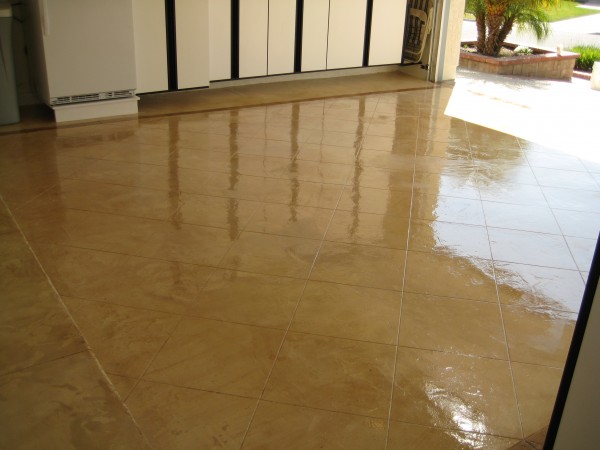 Chemical Resistant Garage Floor Epoxies
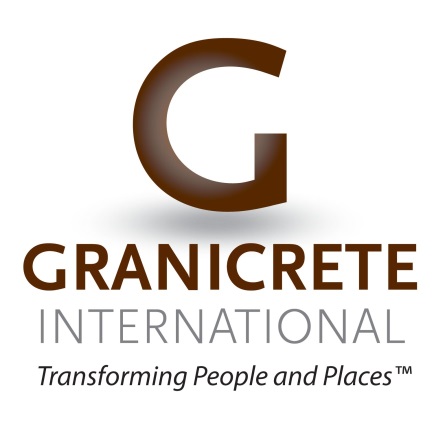 Exterior Floor Overlays
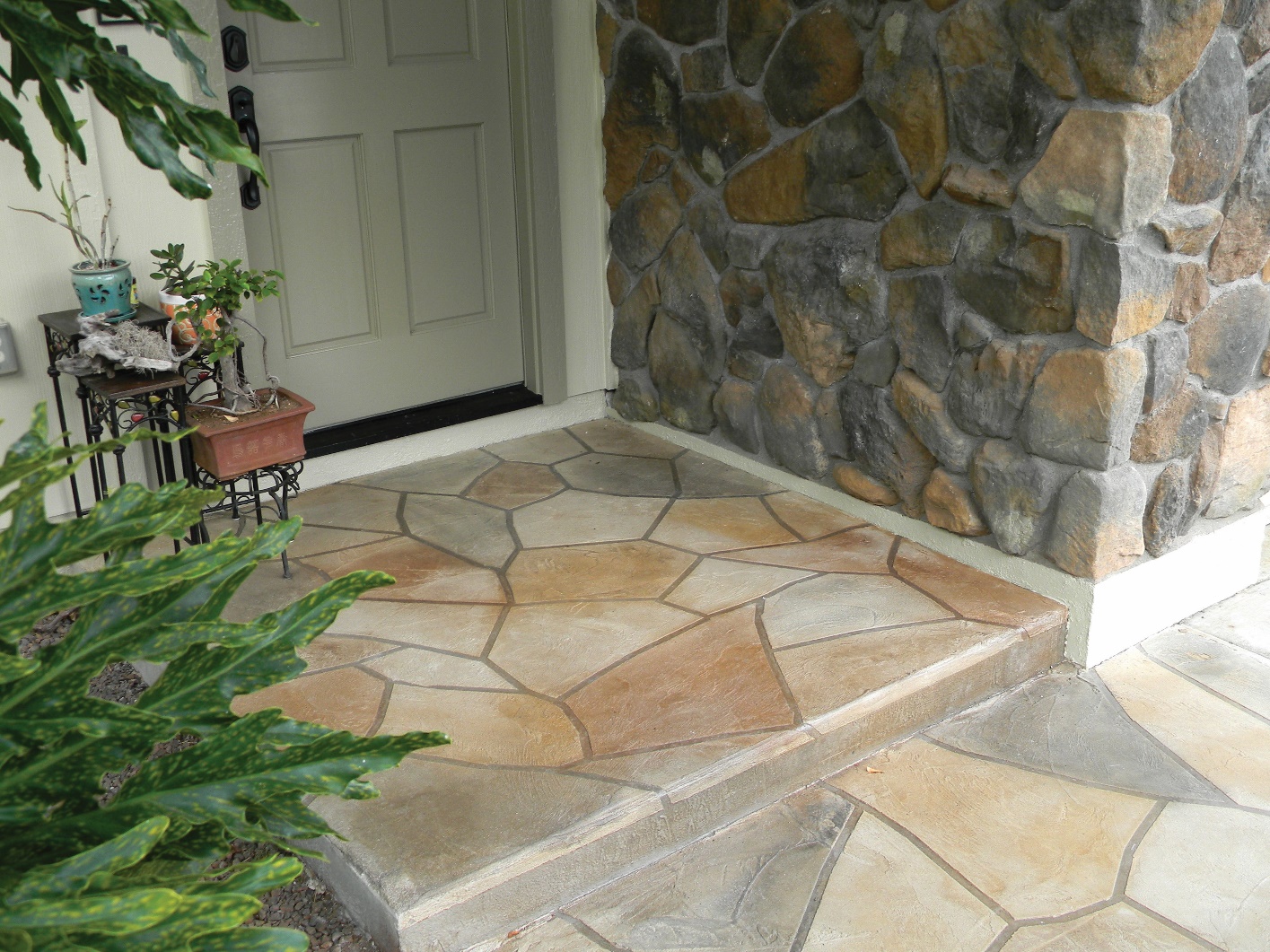 Custom Entry
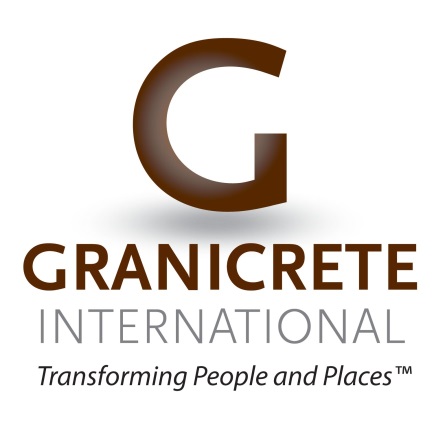 Custom Countertops
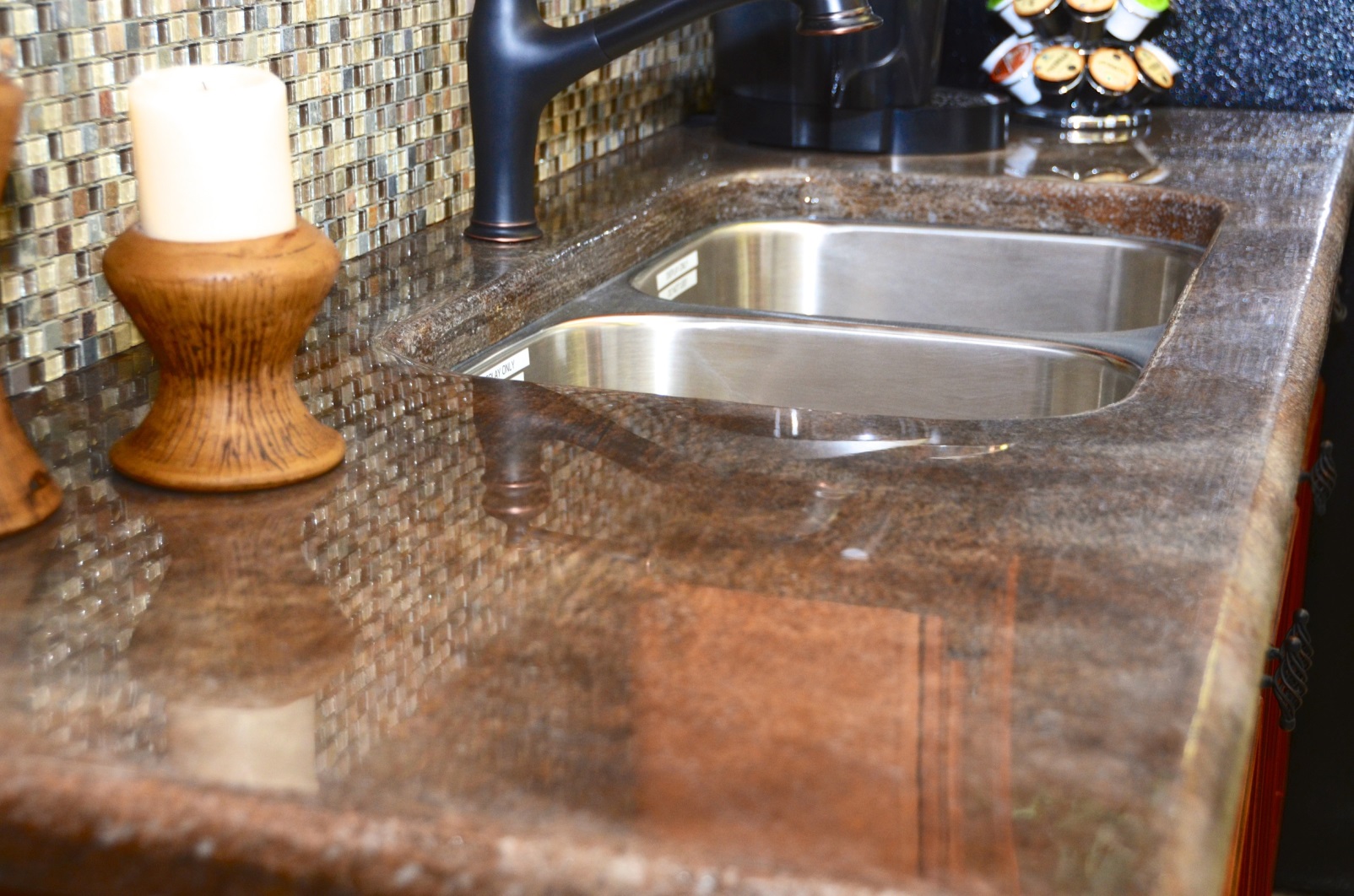 Unlimited Handcrafted Finishes
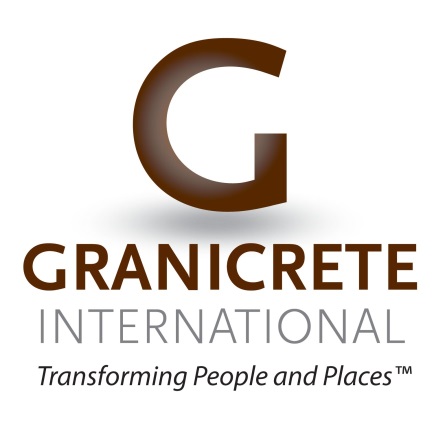 Real MetalliX Epoxy Floor
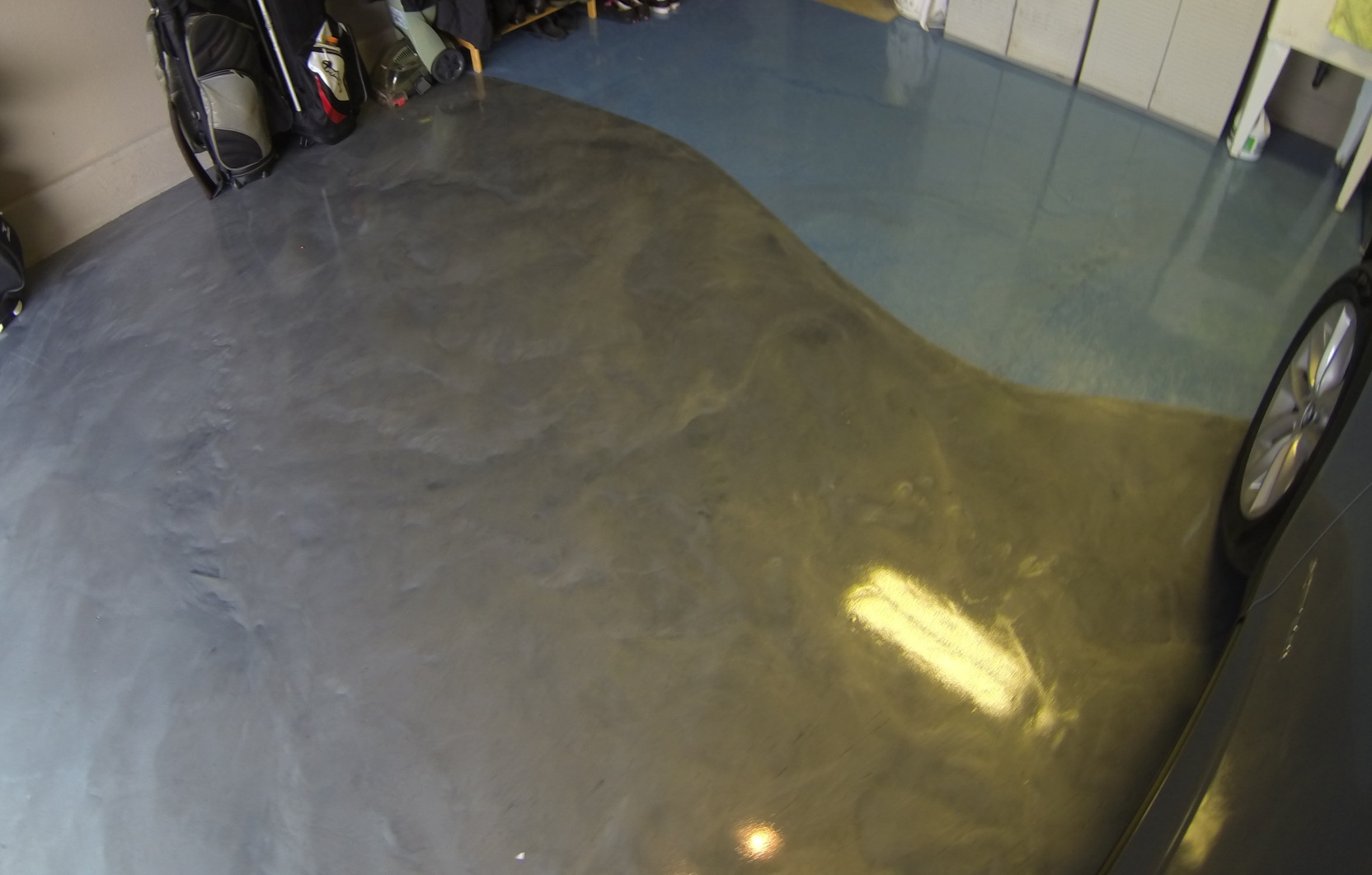 MetalliX Floor for Great Garages
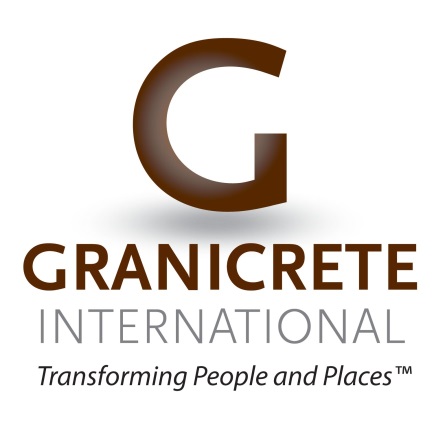 Exterior Floor Overlays
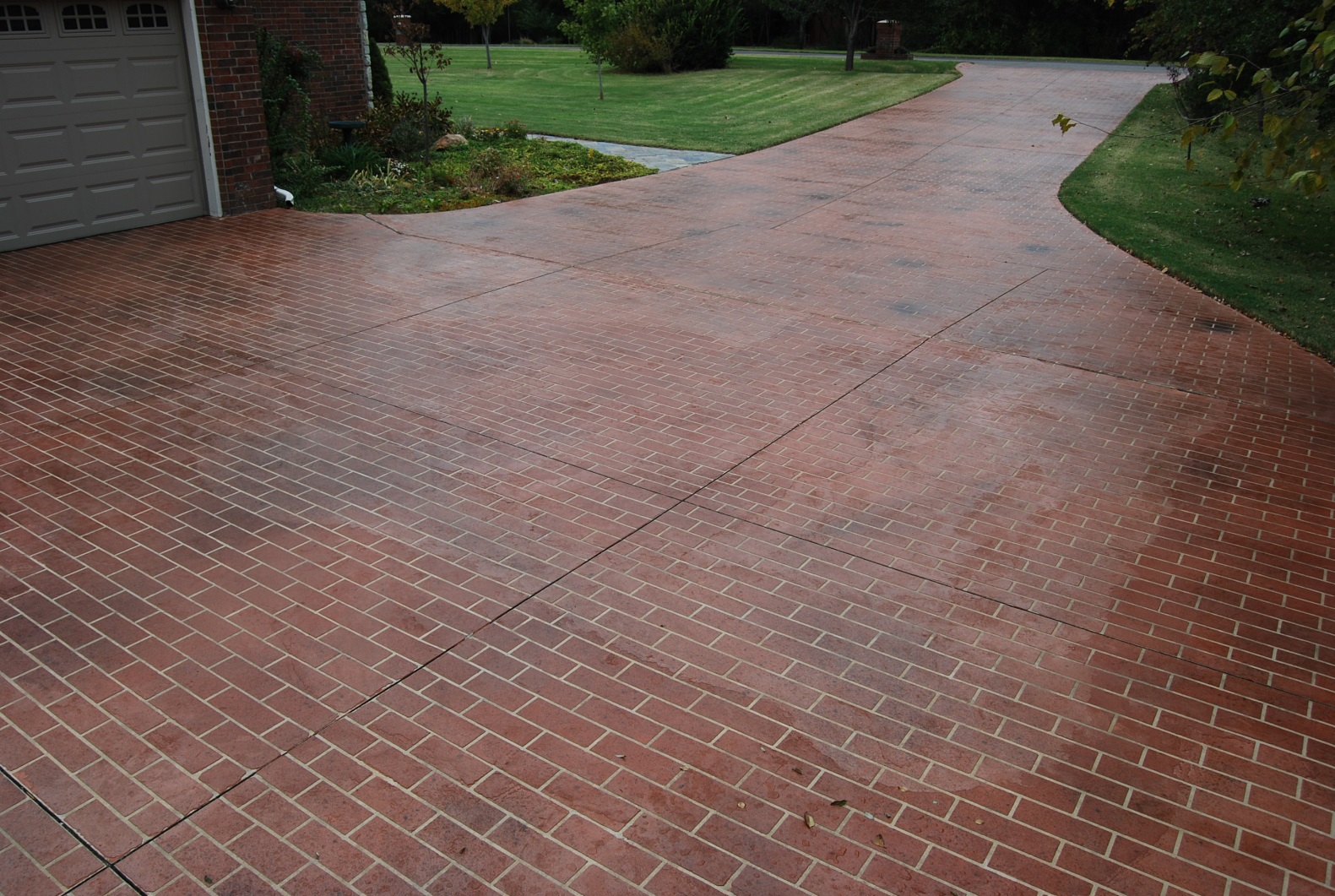 Brick Finish Driveway
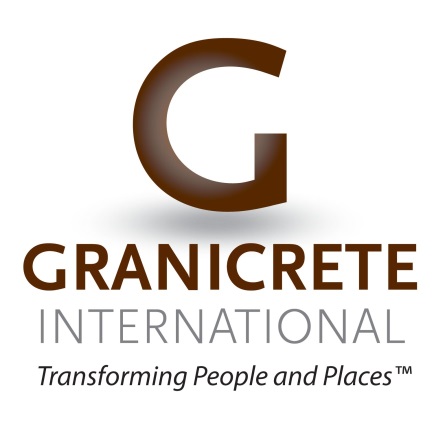 Real MetalliX Epoxy Floor
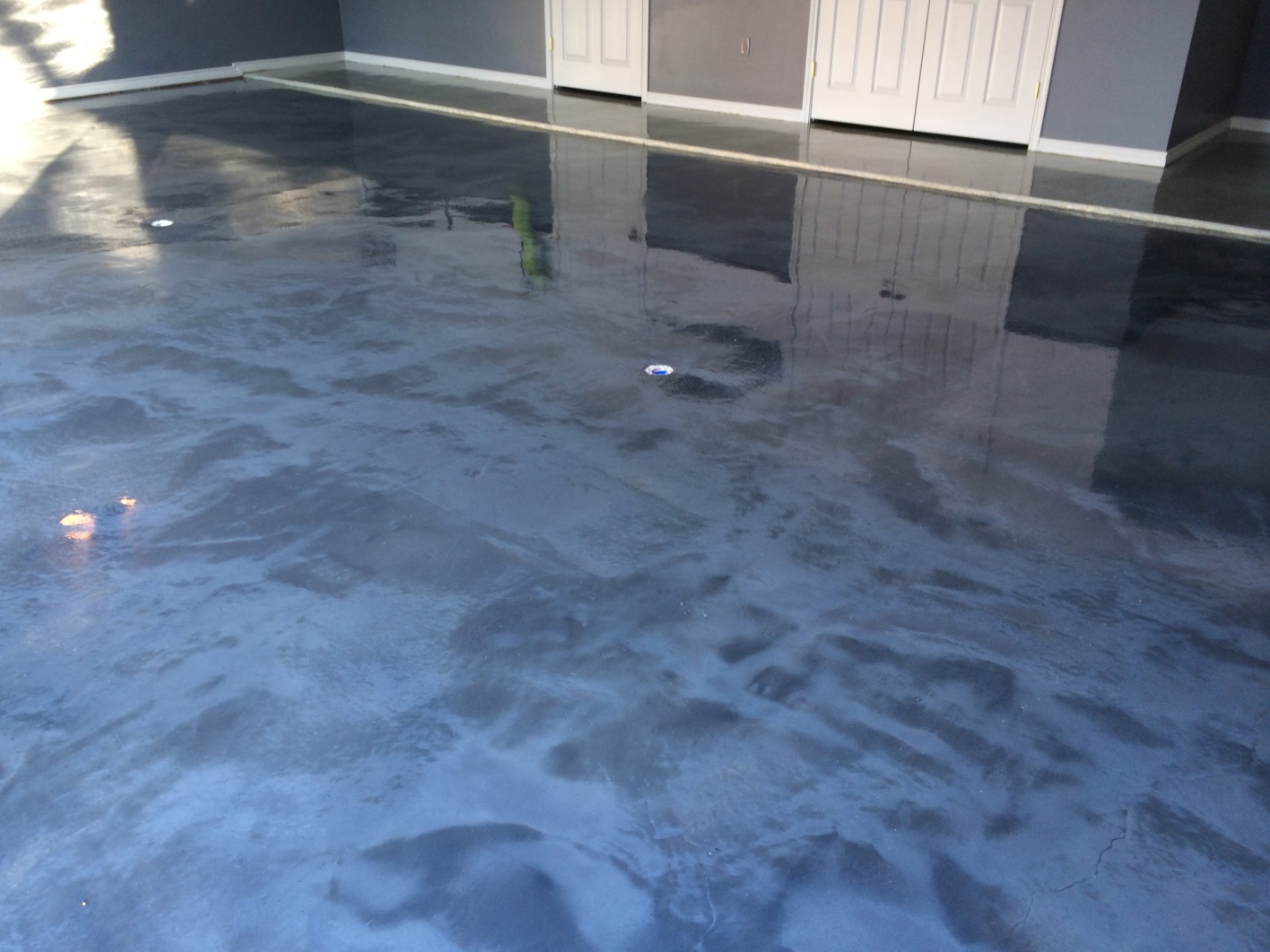 Numerous MetalliX Colors
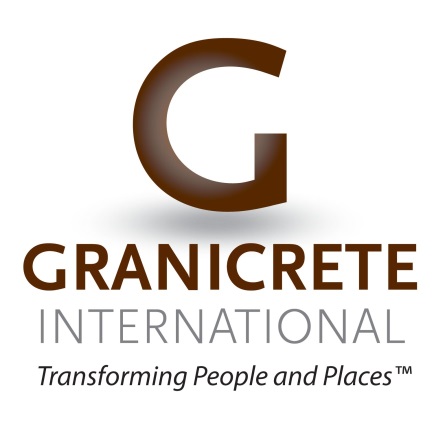 Exterior Floor Overlays
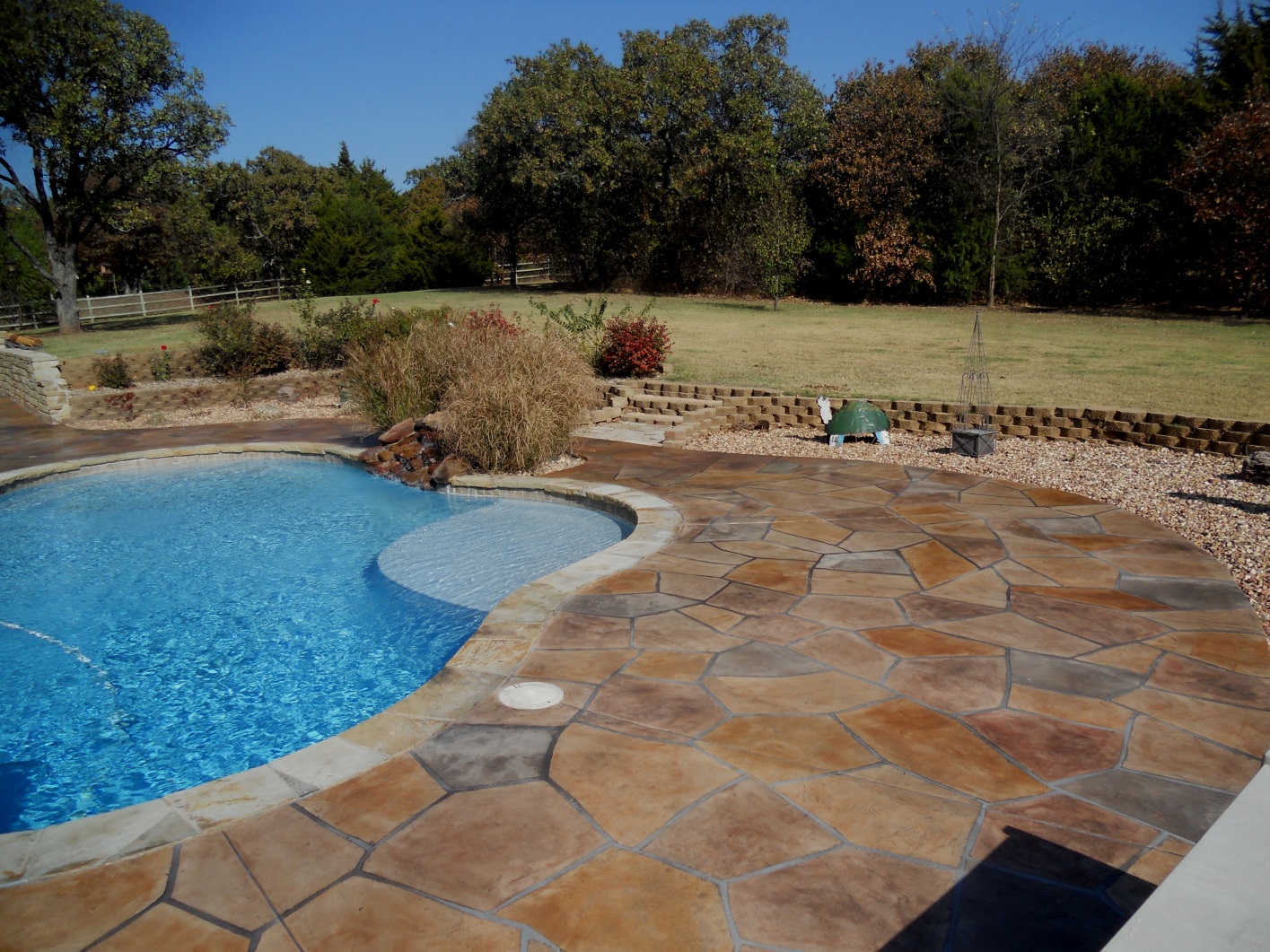 Coats Over Worn and Damaged Kool Deck
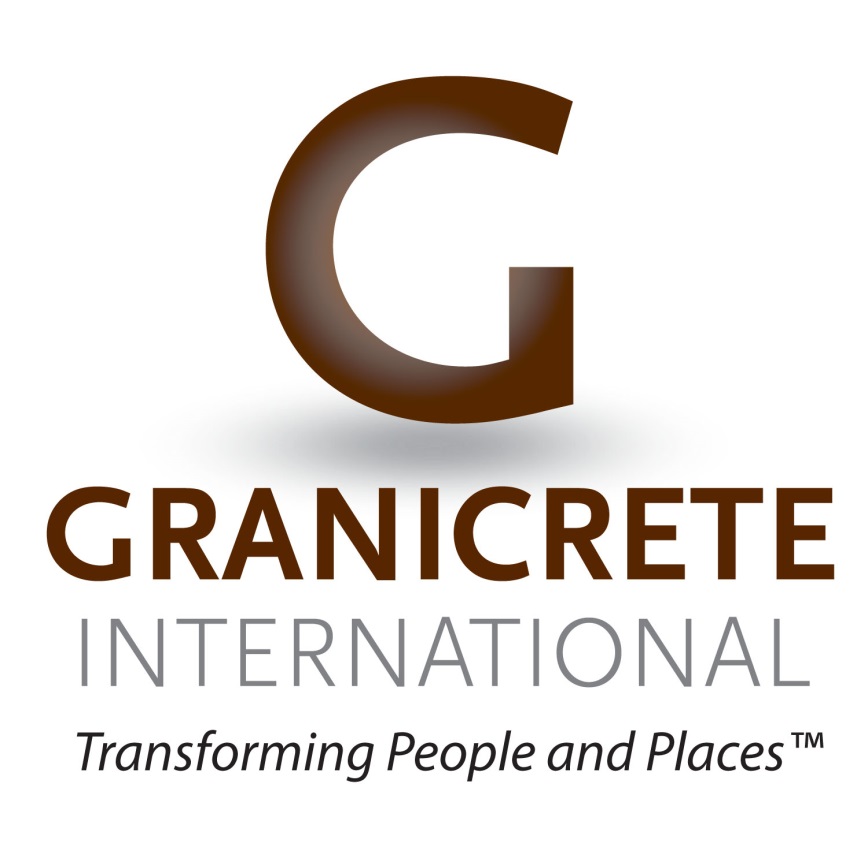 DECORATIVE COATINGS

Overlays – Epoxies – Stains – Sealers


COUNTERTOPS
TABLE TOPS
VANITIES
INTERIOR - EXTERIOR FLOORS
INTERIOR - EXTERIOR WALLS
3D & ART

Residential – Commercial -- Industrial
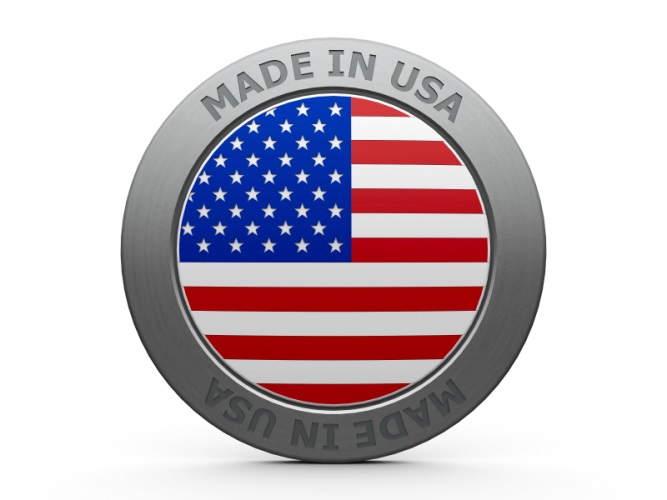 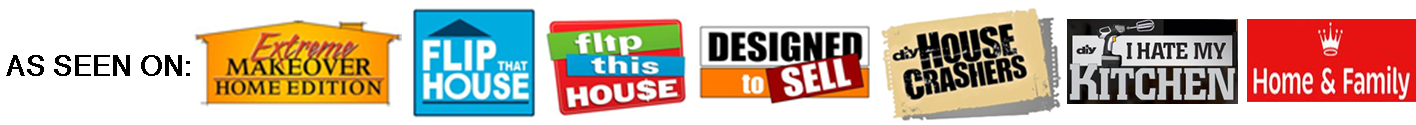 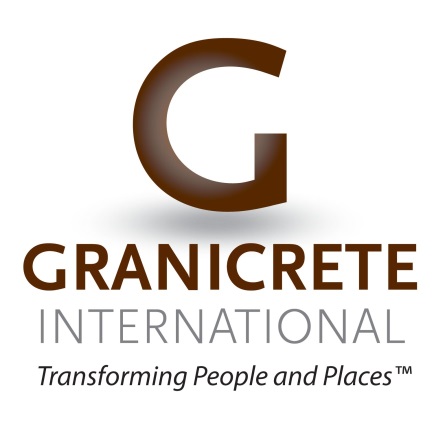 Real MetalliX Epoxy Floor
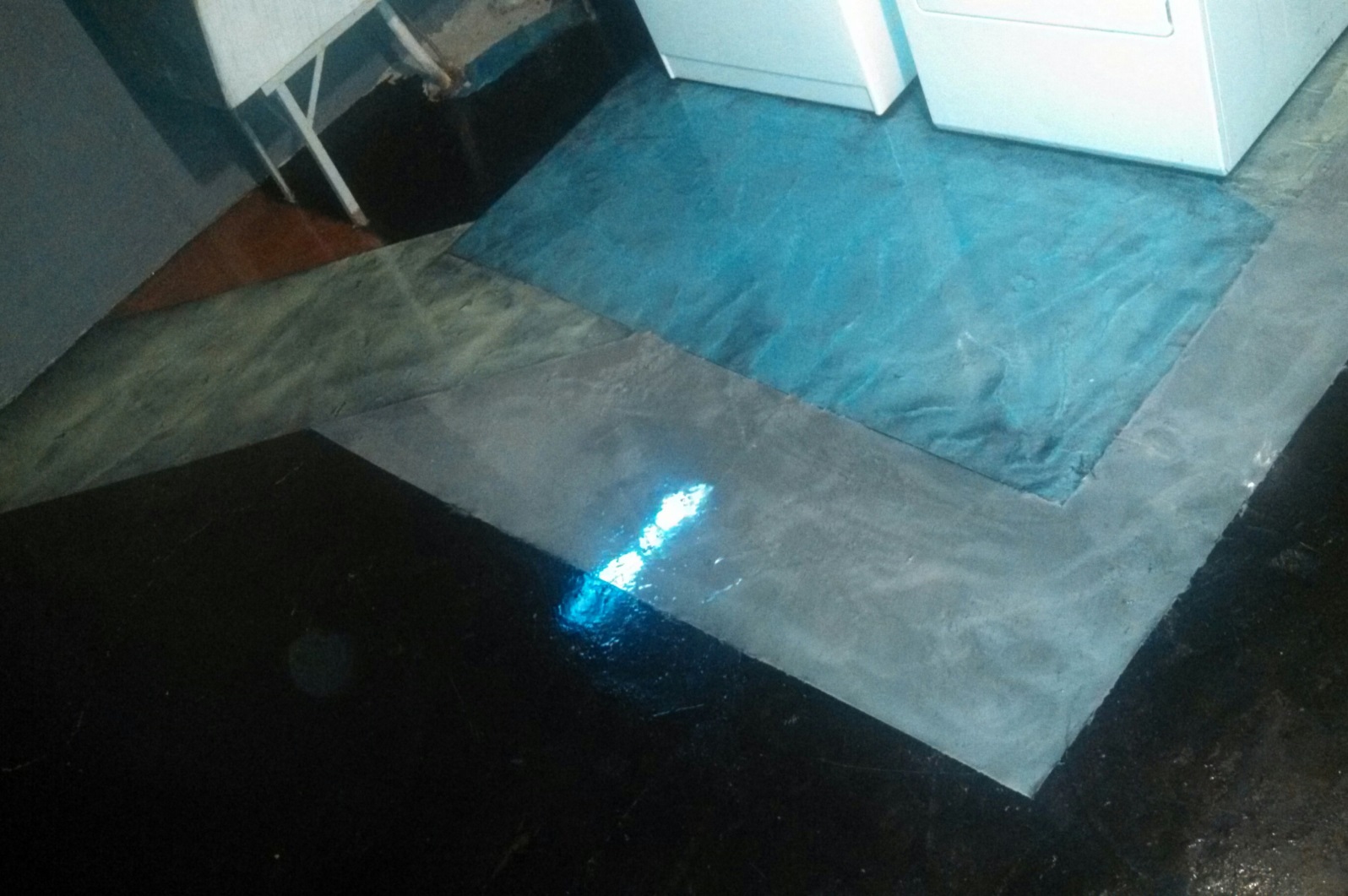 MetalliX Movement and Design
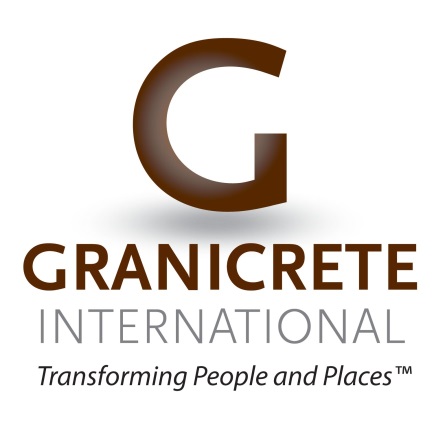 Exterior Floor Overlays
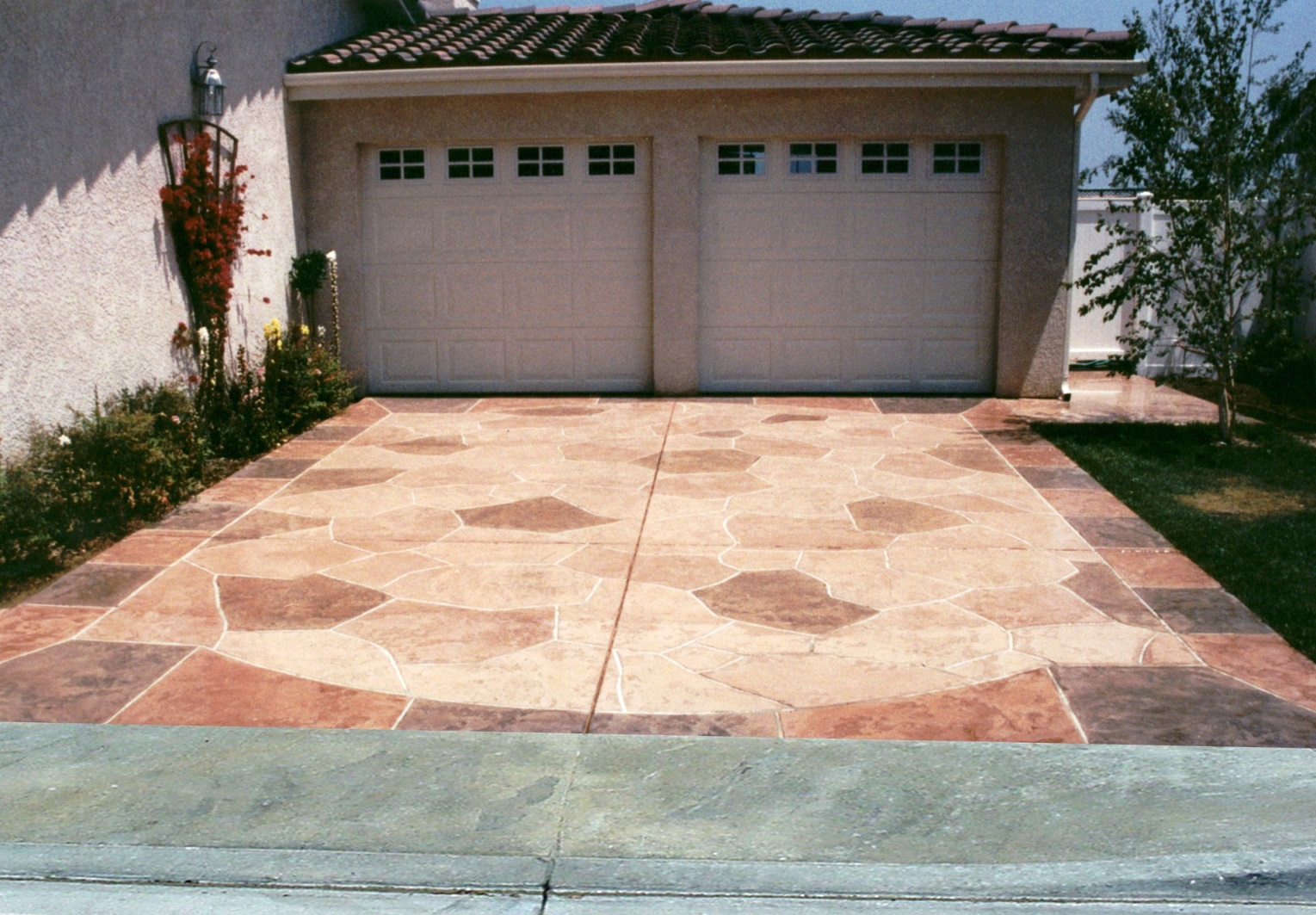 Driveways Finishes of Your Choice
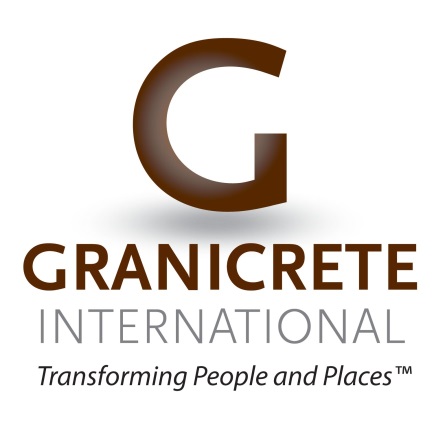 Exterior Floor Overlays
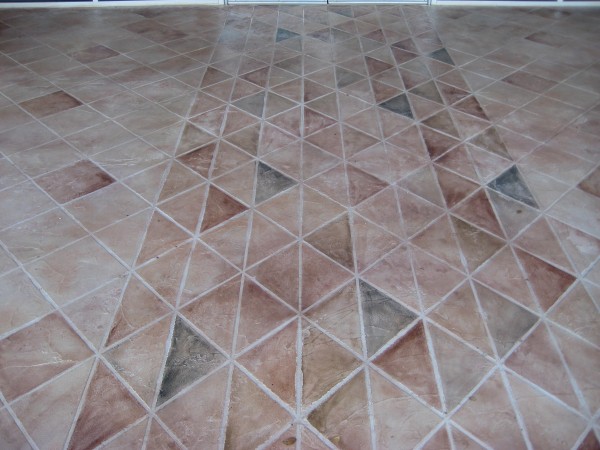 Easy To Create Patterns
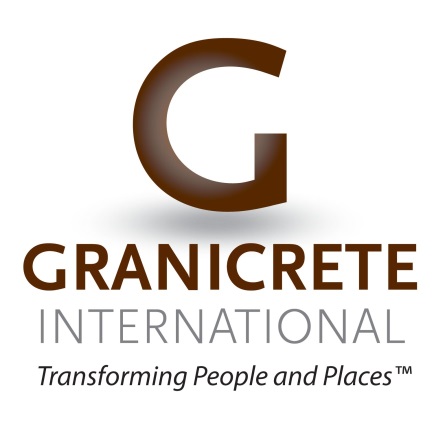 Custom Interior Overlays
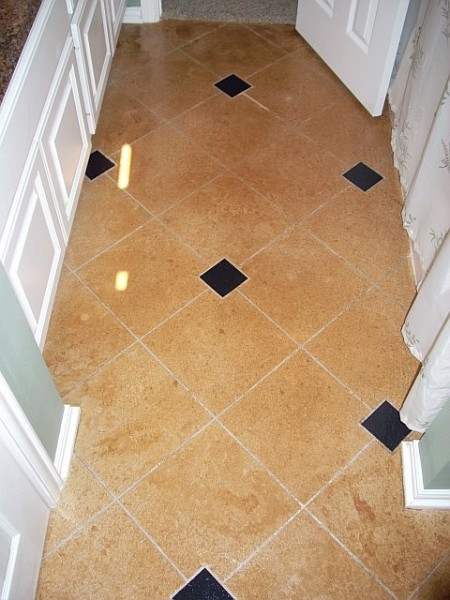 Custom Floor With Accents
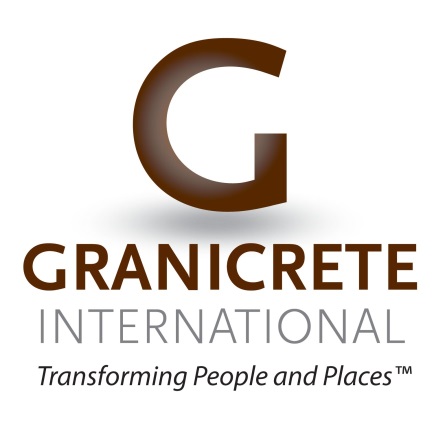 Exterior Floor Overlays
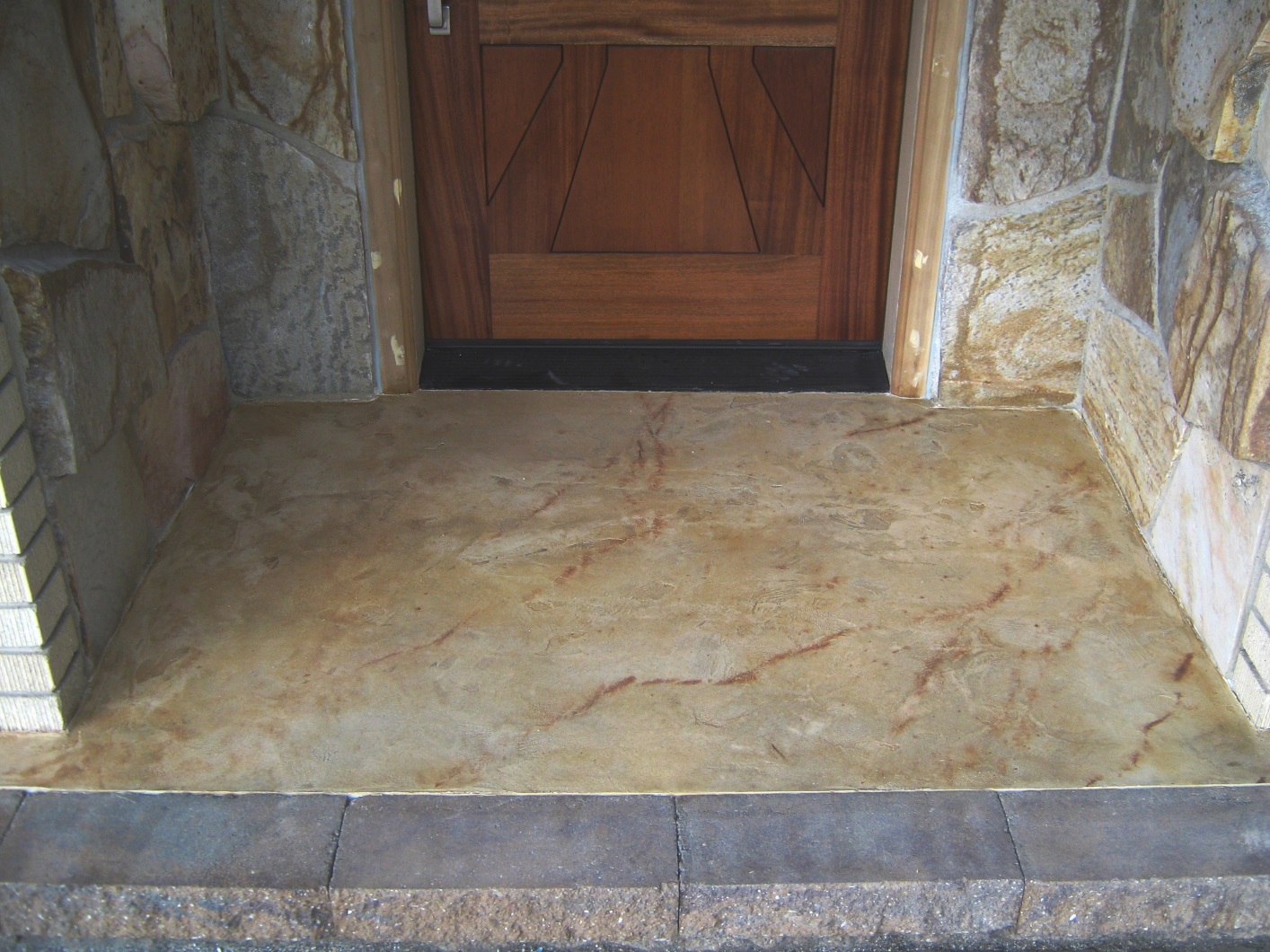 Entry to Match Natural Stone Walls
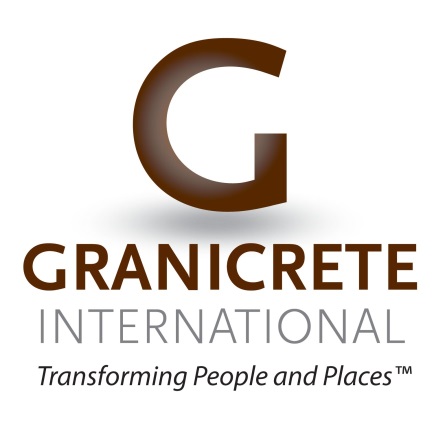 Custom Tables
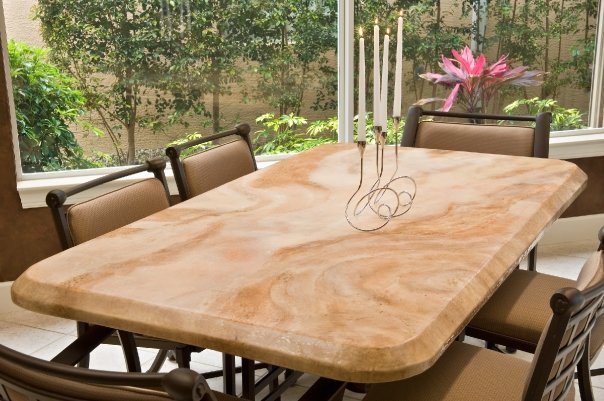 Stone Finish Breakfast Tables
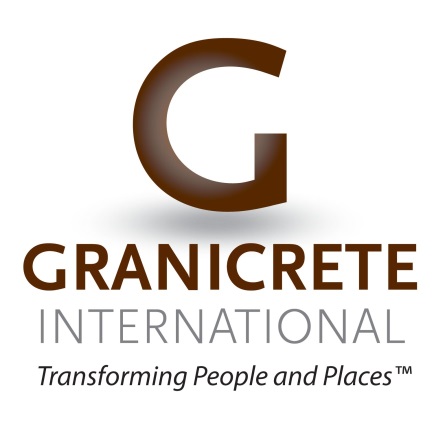 Real MetalliX Epoxy Floor
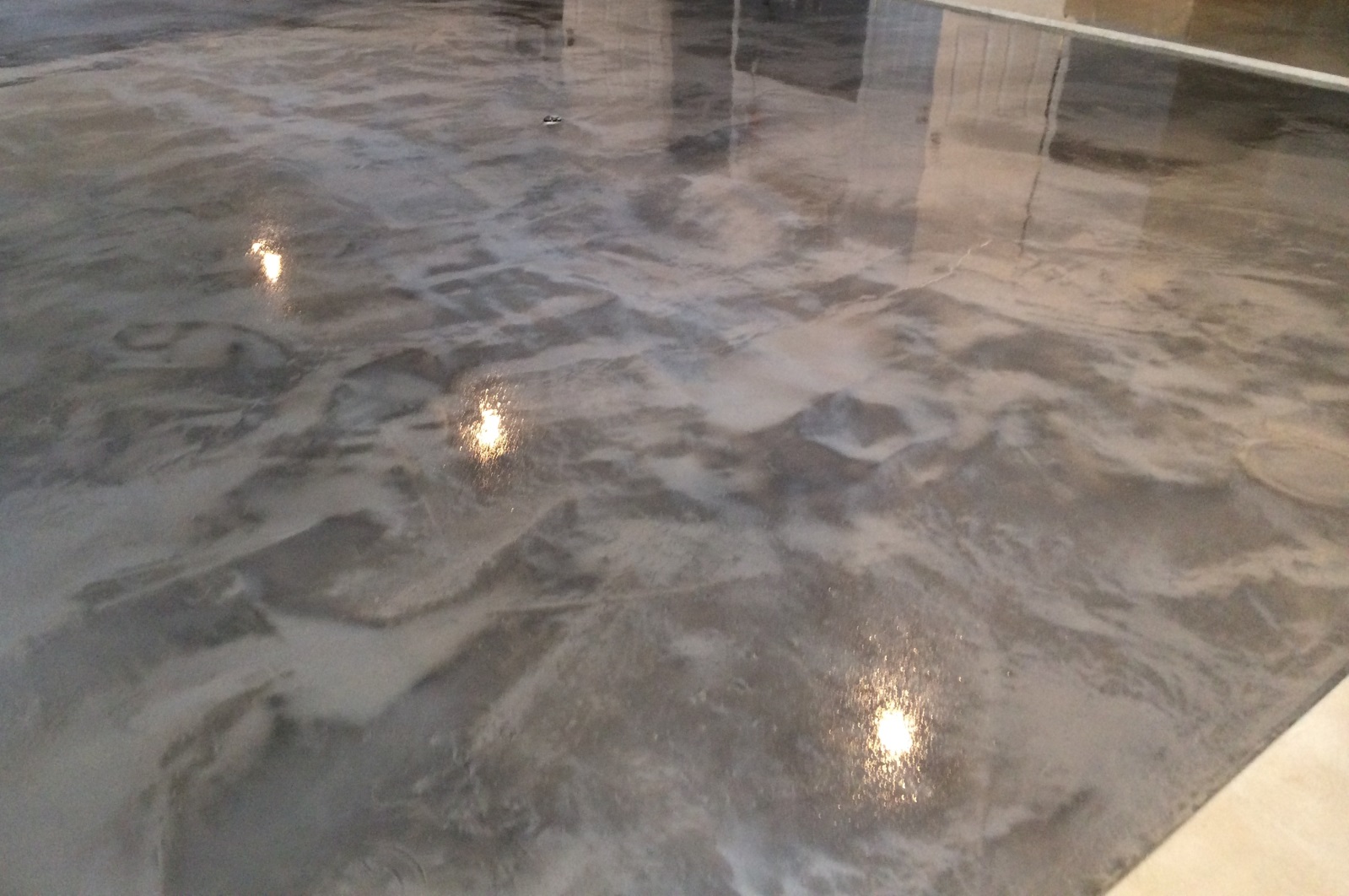 MetalliX Floor - Metal in Motion
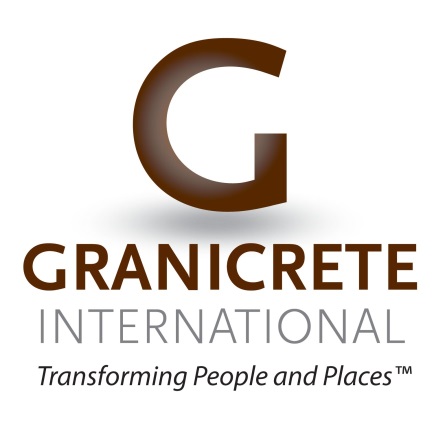 Exterior Floor Overlays
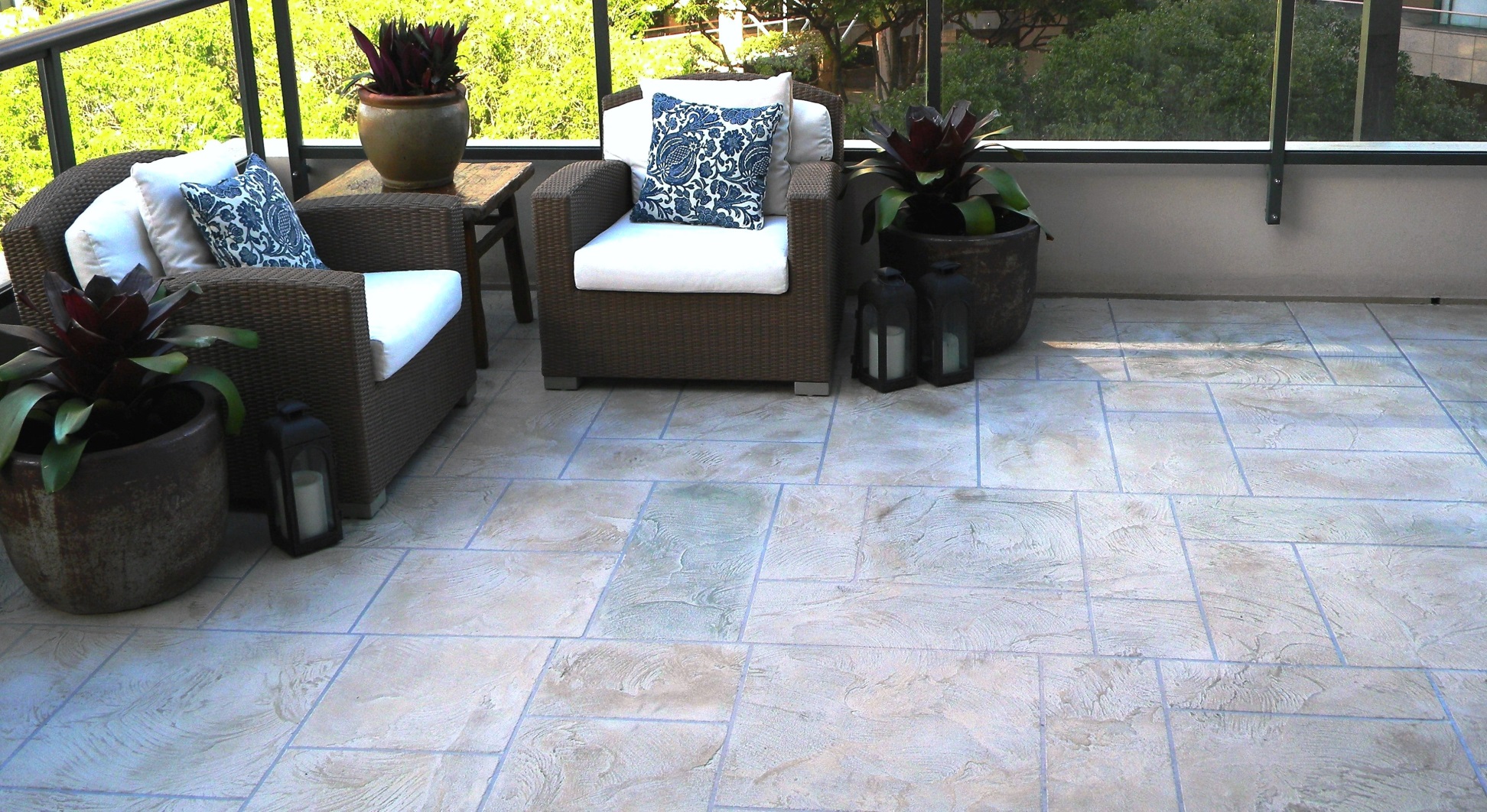 Patios To Enjoy
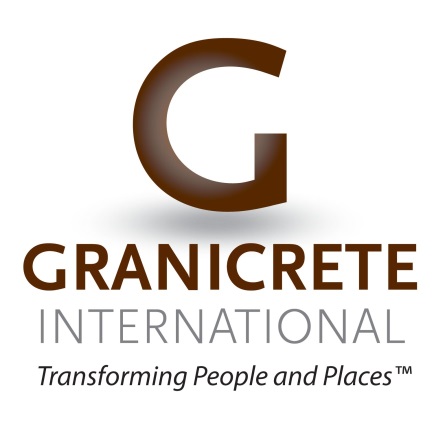 Exterior Floor Overlays
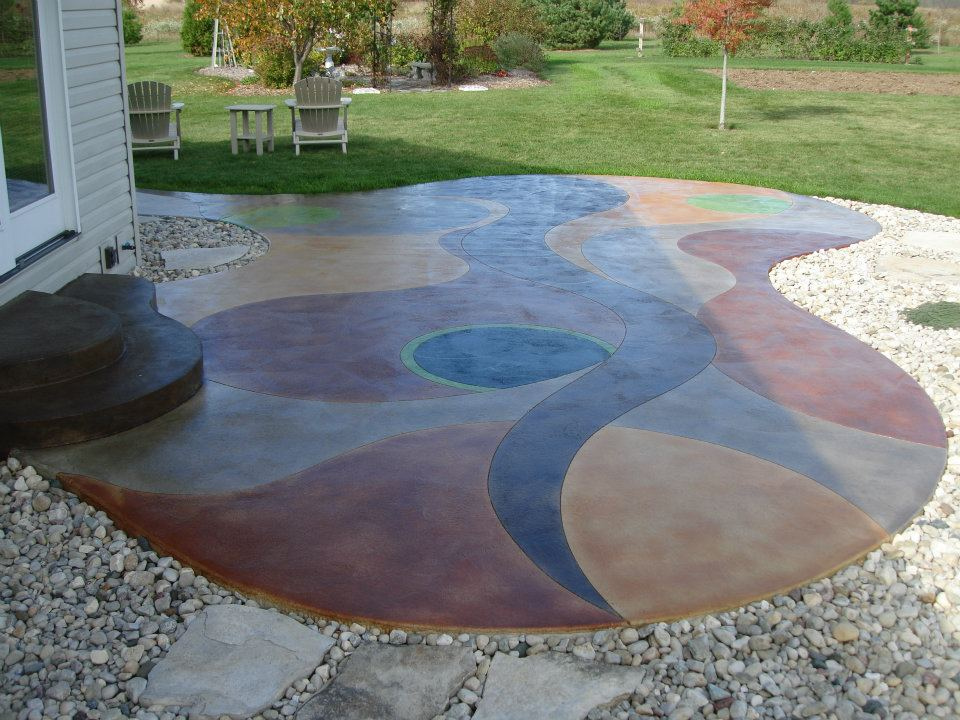 Expressive Patio
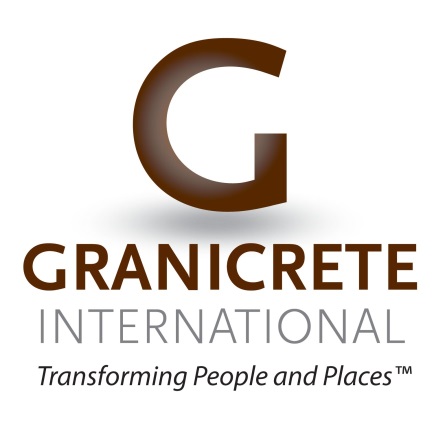 Art Accents
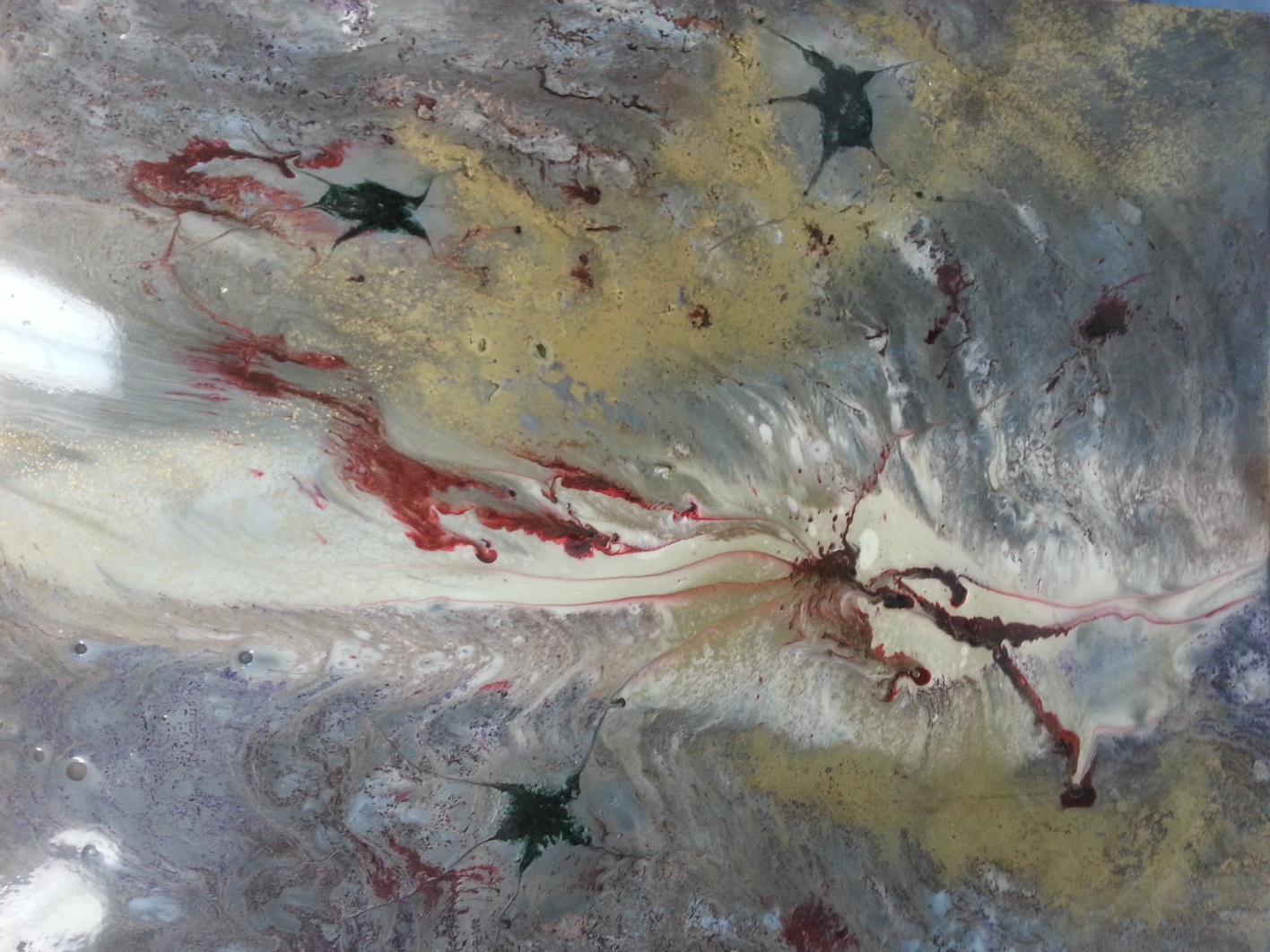 Acrylic Art
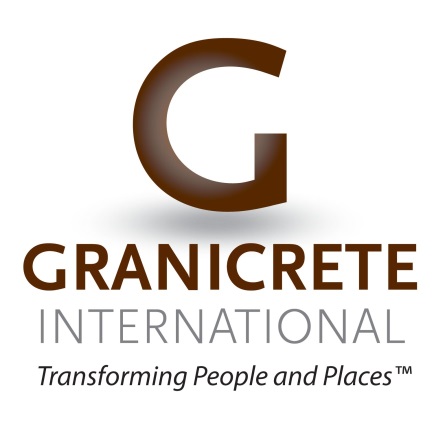 Exterior Floor Overlays
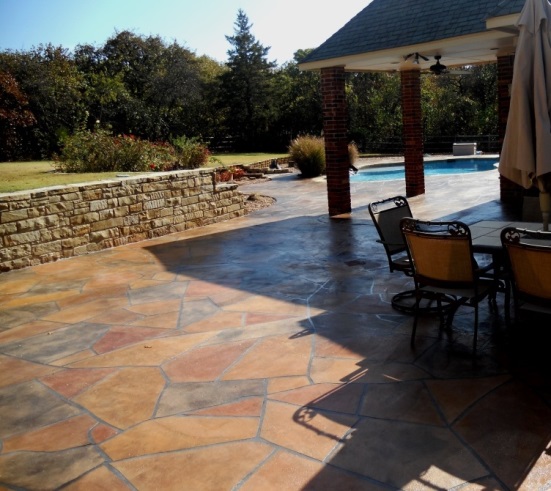 Flagstone at a Fraction of the Price
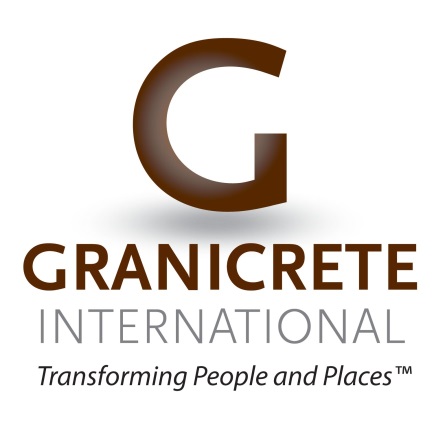 Custom Interior Overlays
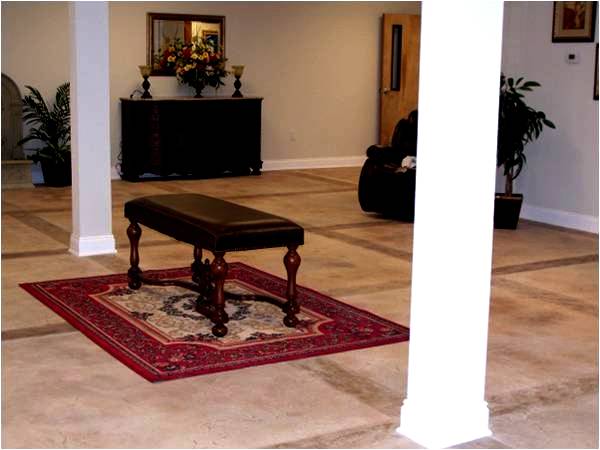 Luxury Home Elegance
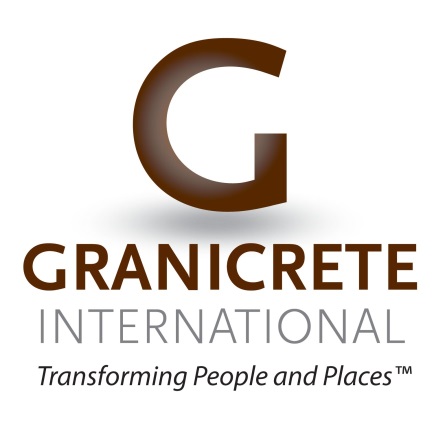 Custom Micro-Toppings
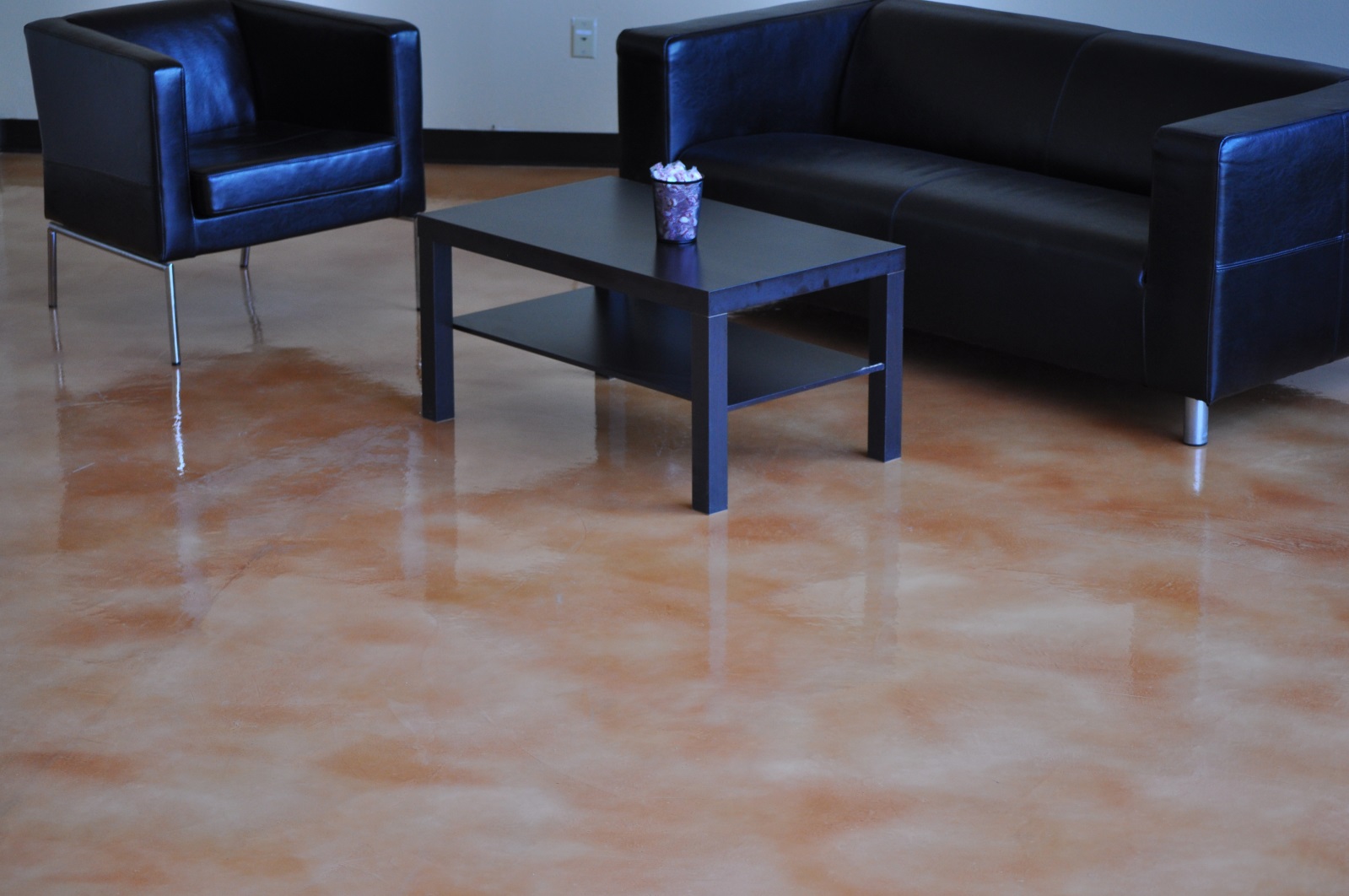 Micro-Topping Floor Finishes
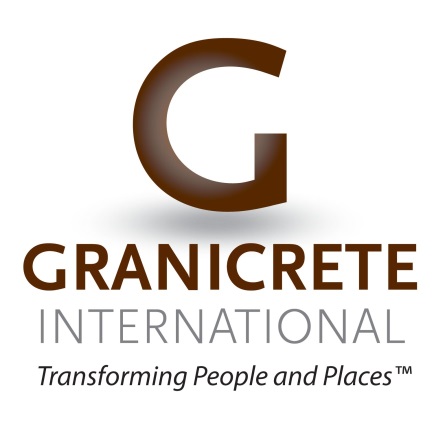 Exterior Floor Overlays
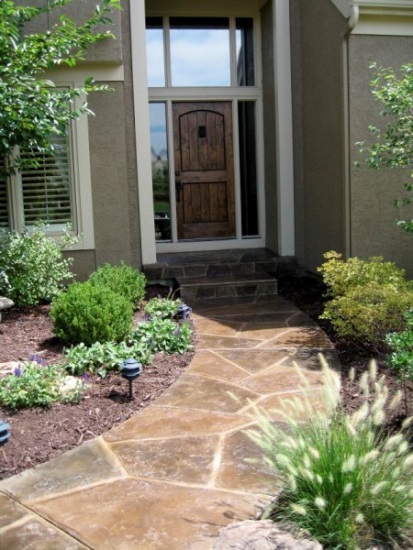 Front Entry
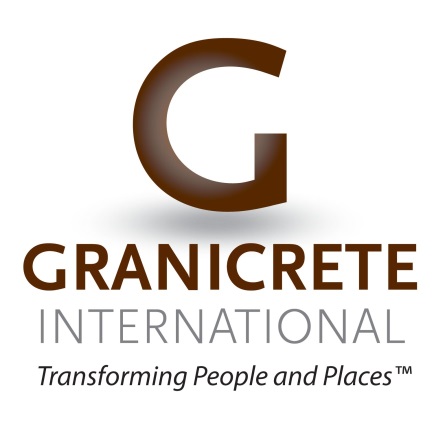 Exterior Floor Overlays
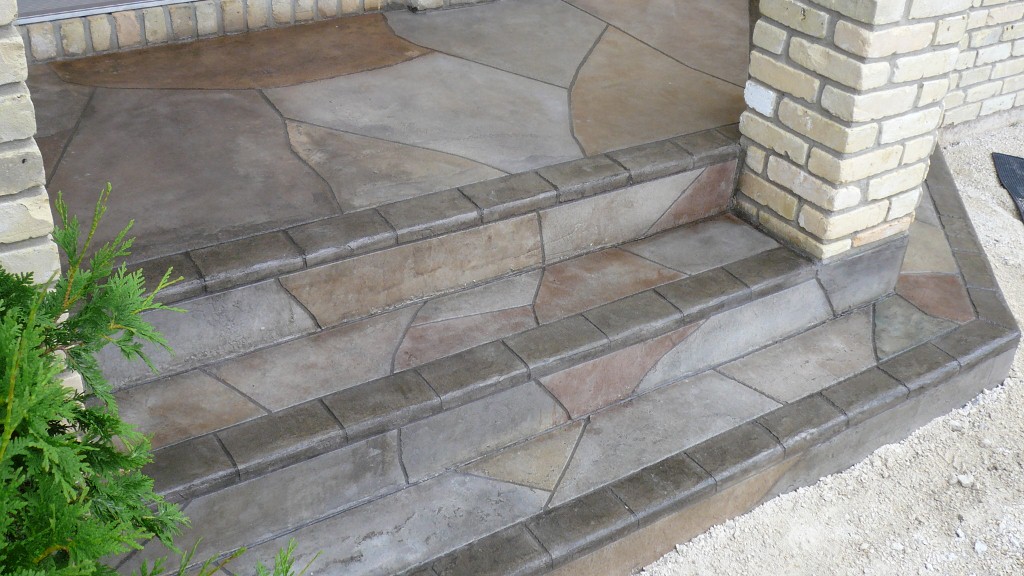 Front Steps
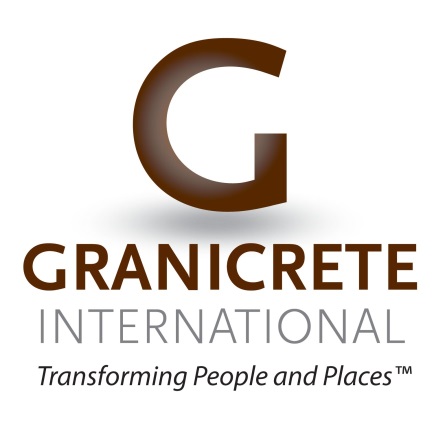 Custom Interior Overlays
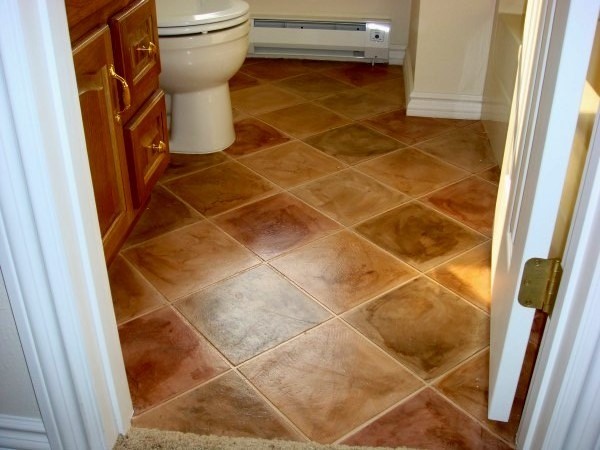 Easy To Clean
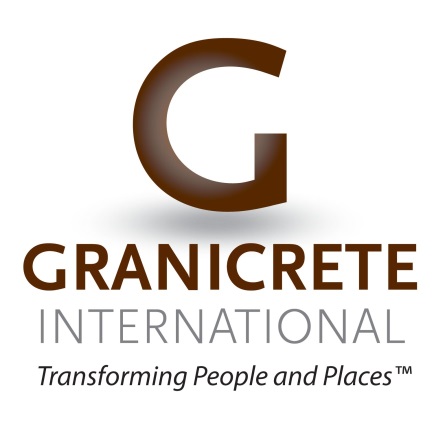 Exterior Floor Overlays
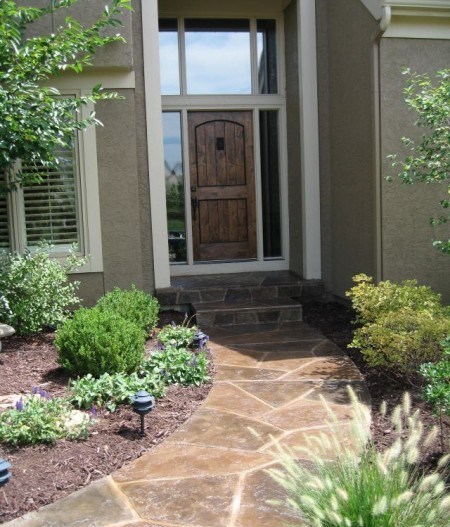 Inviting...
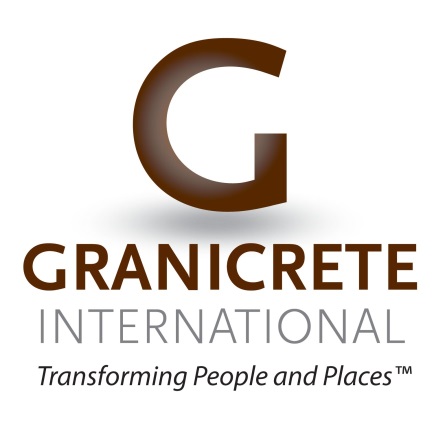 Exterior Floor Overlays
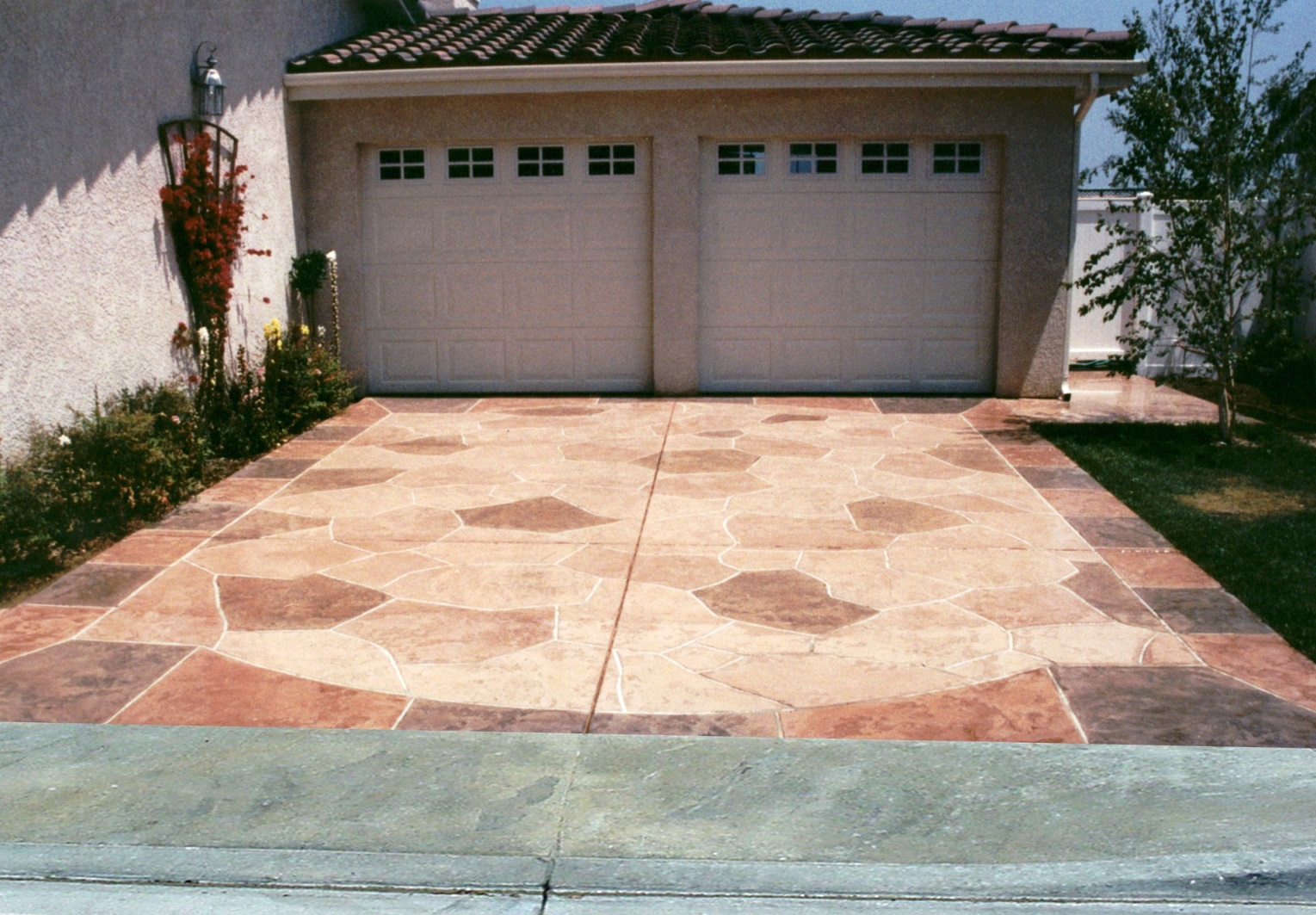 Transform Your Driveway
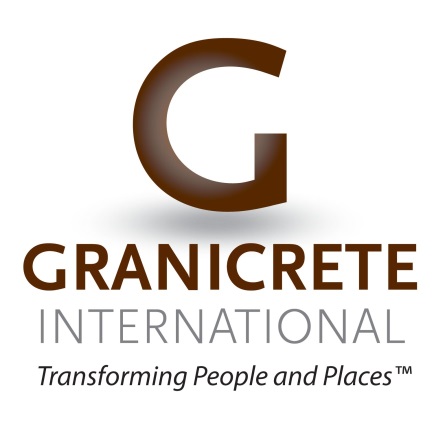 Art Accents
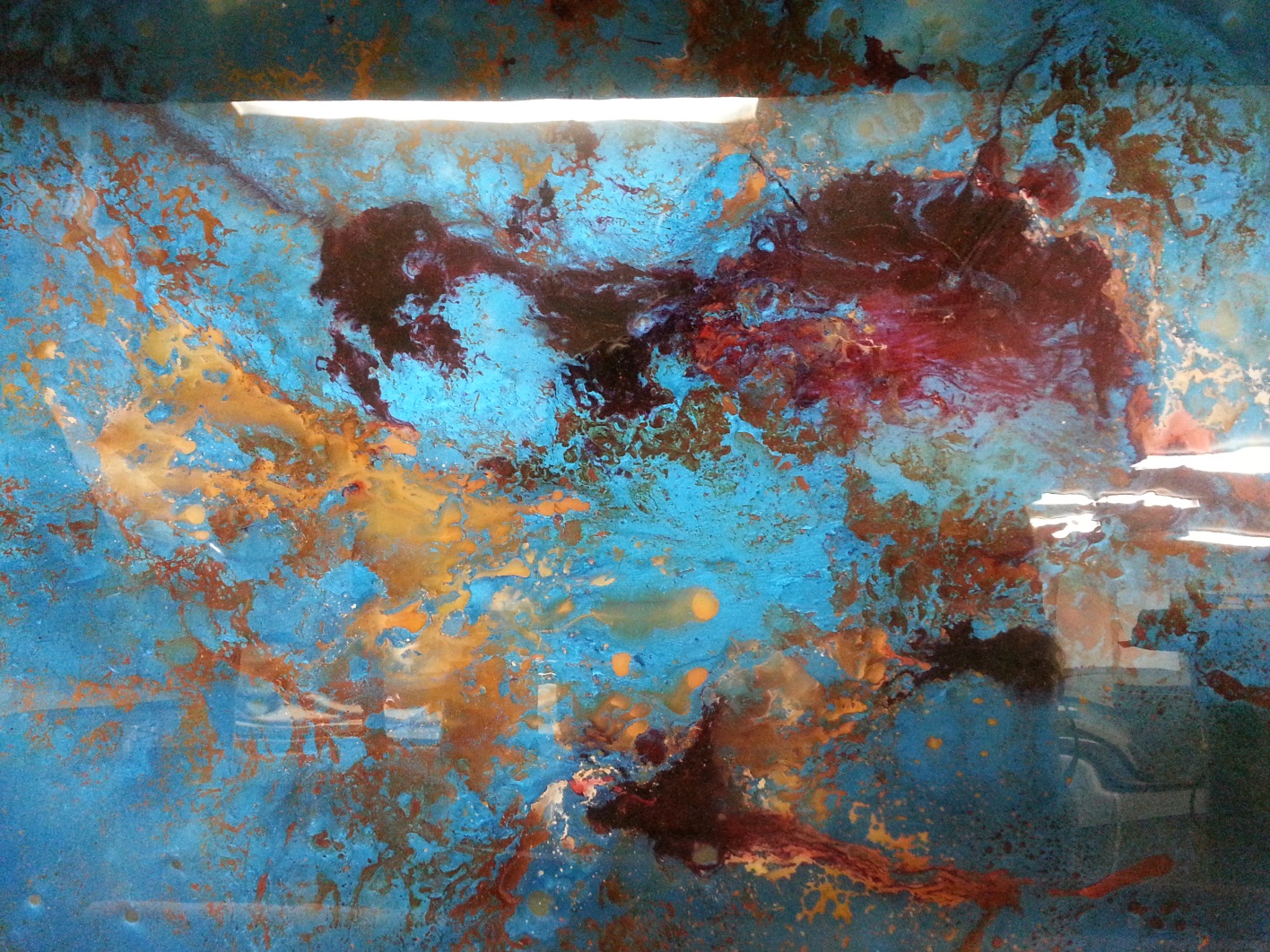 Custom Acrylic Art
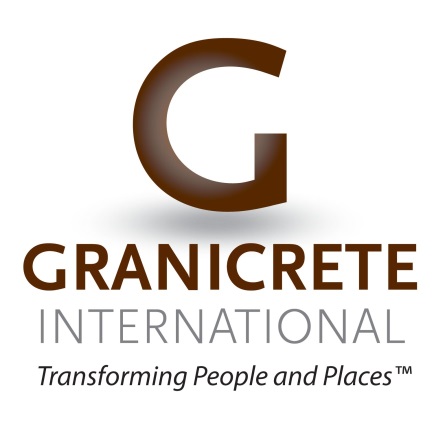 Exterior Floor Overlays
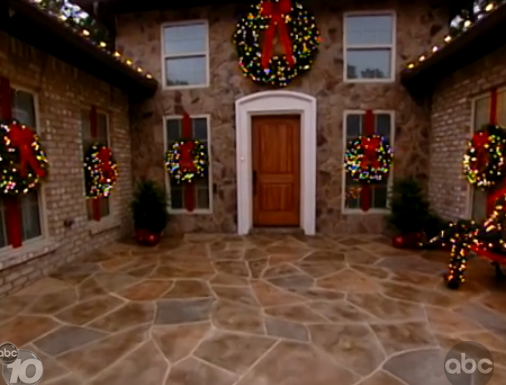 Extreme Makeover Home Edition
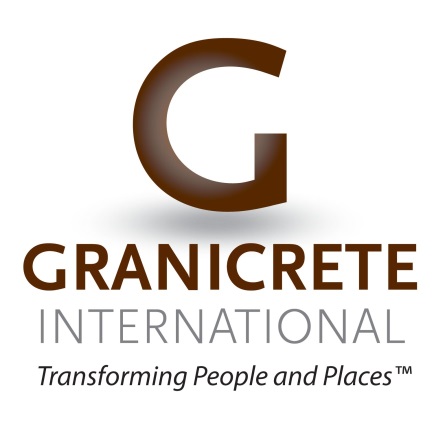 Custom Interior Overlays
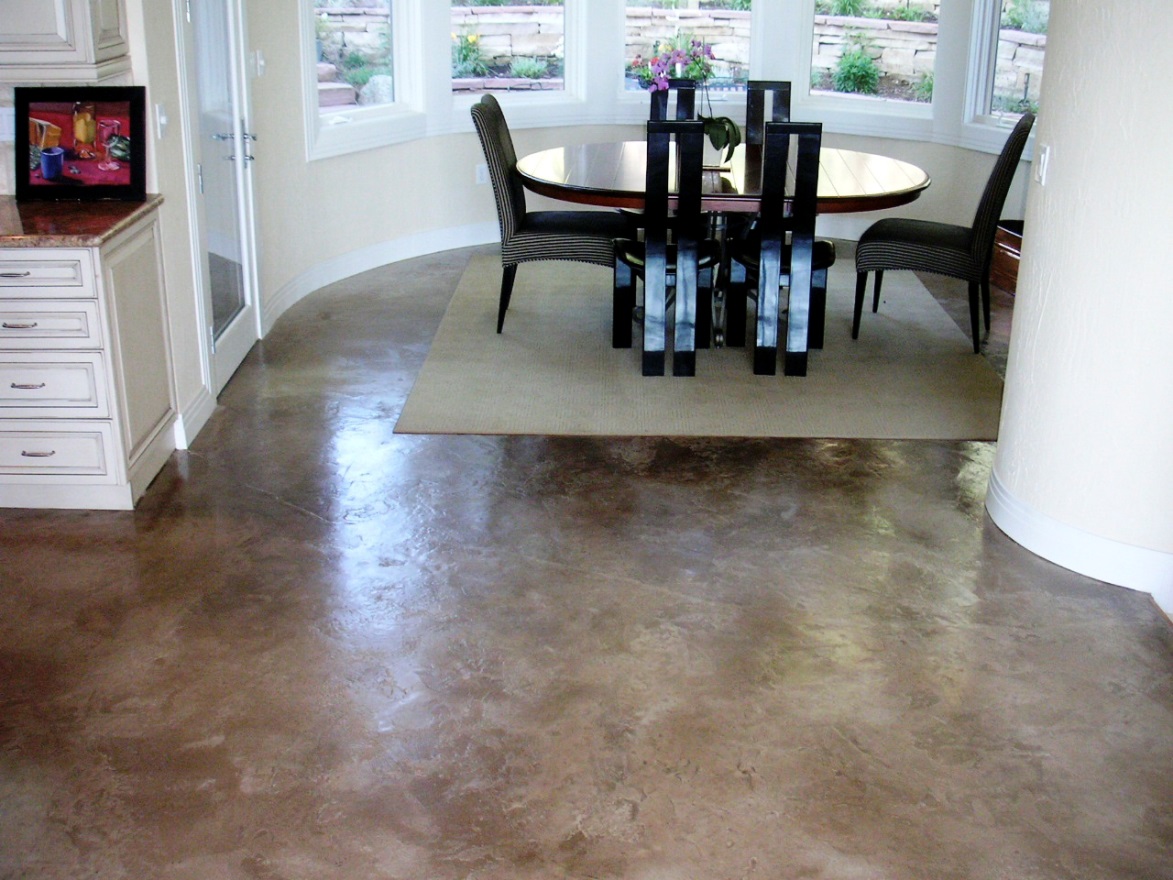 Stained Overlay
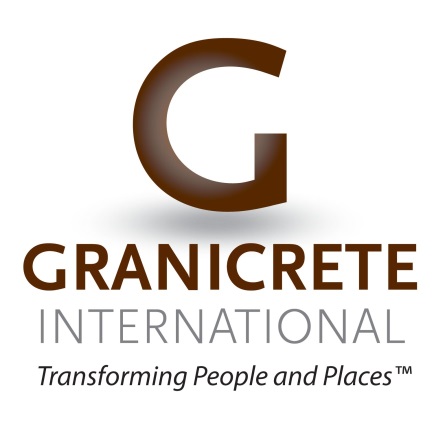 Exterior Floor Overlays
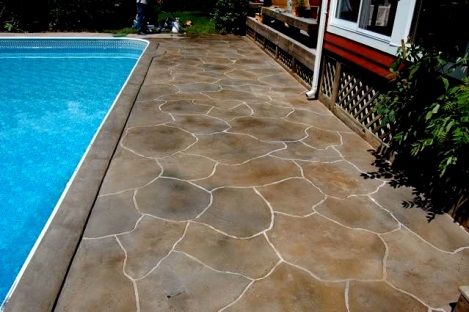 Cool To The Foot!
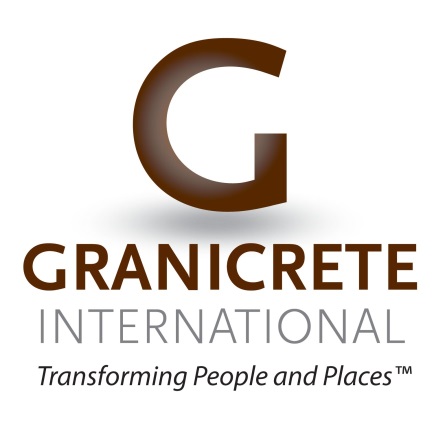 Custom Tables
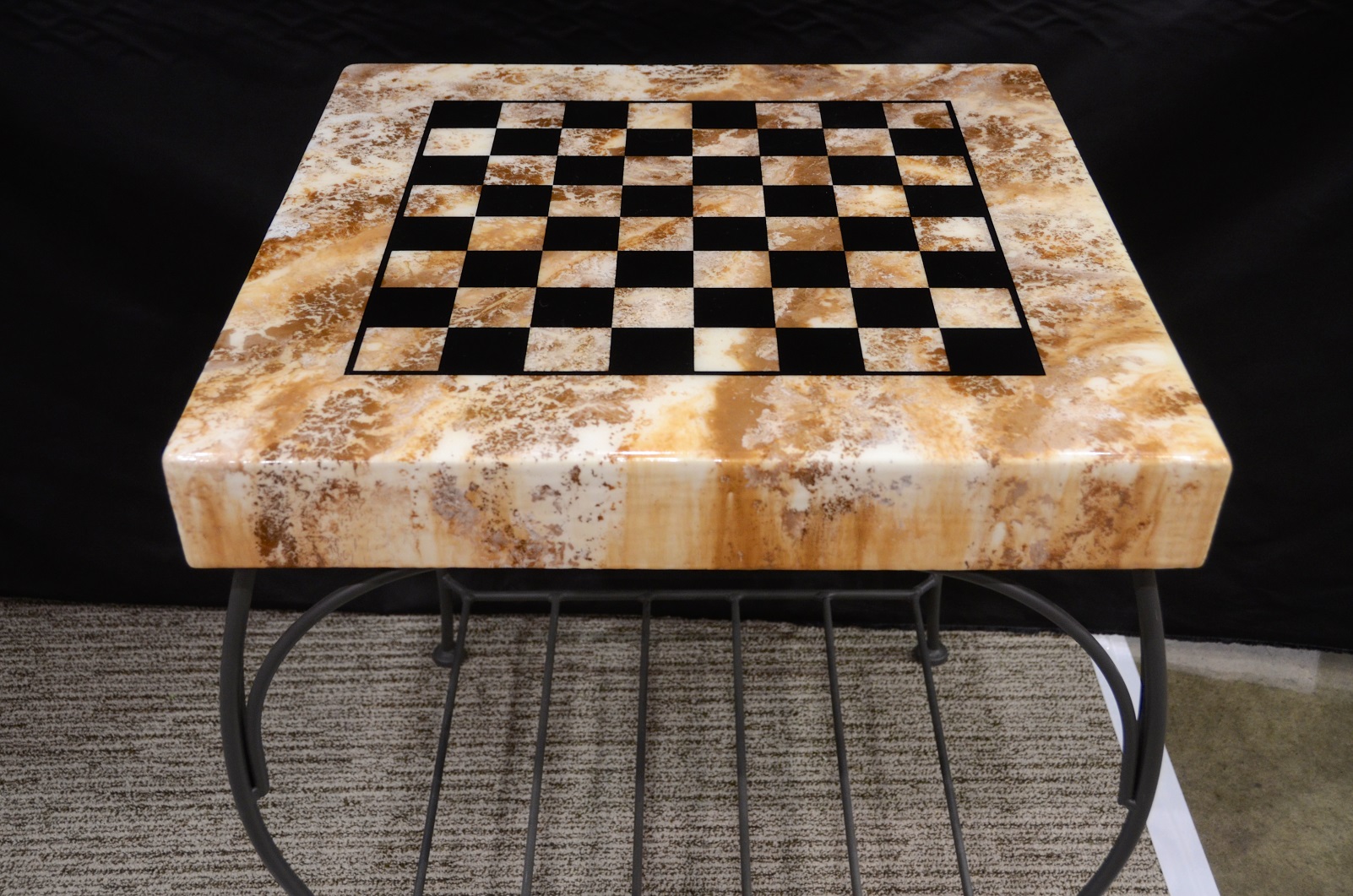 Custom Checkerboard Table
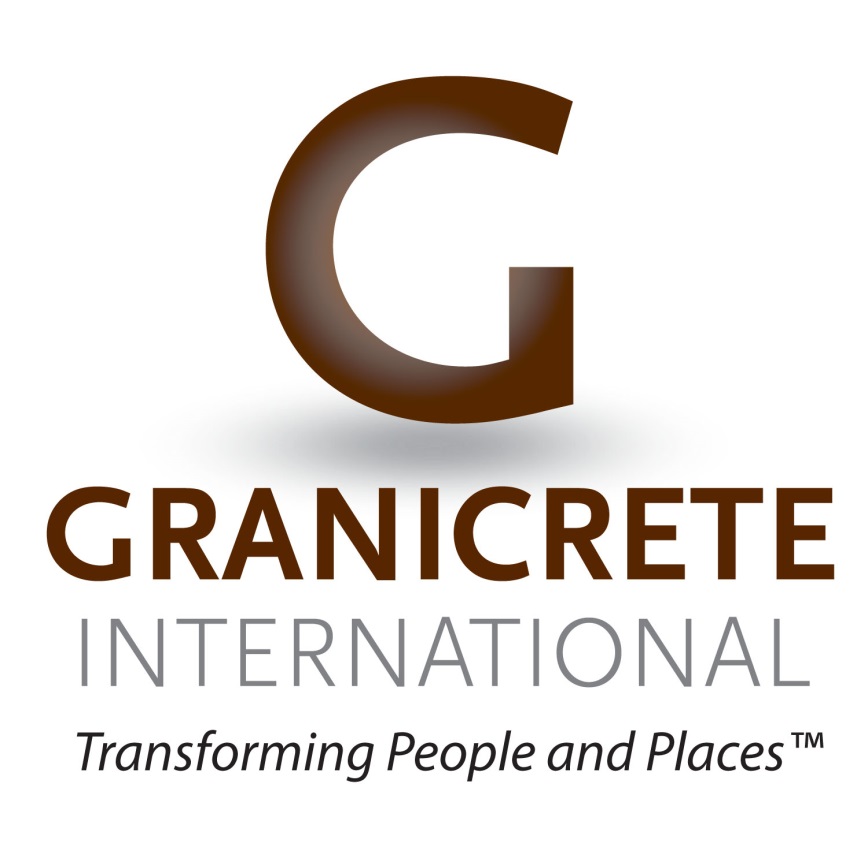 DECORATIVE COATINGS

Overlays – Epoxies – Stains – Sealers


COUNTERTOPS
TABLE TOPS
VANITIES
INTERIOR - EXTERIOR FLOORS
INTERIOR - EXTERIOR WALLS
3D & ART

Residential – Commercial -- Industrial
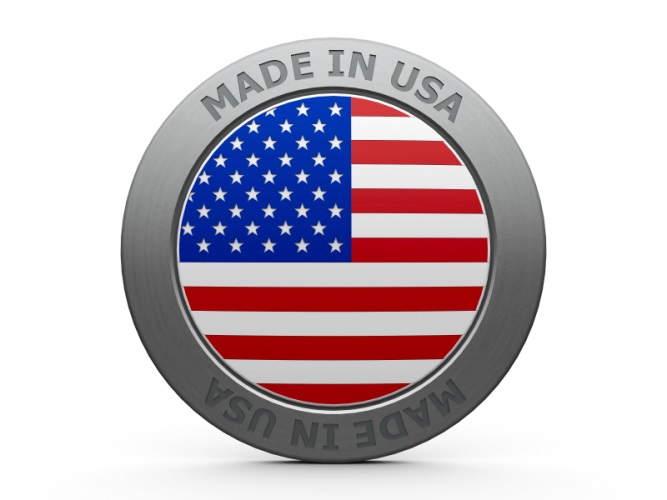 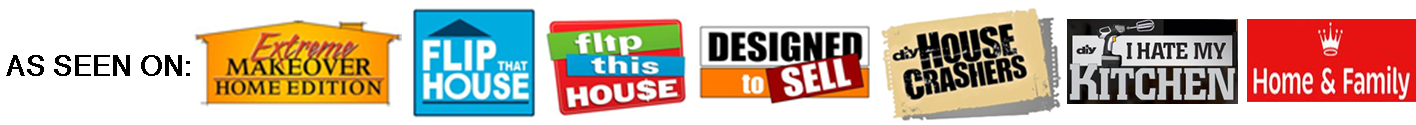 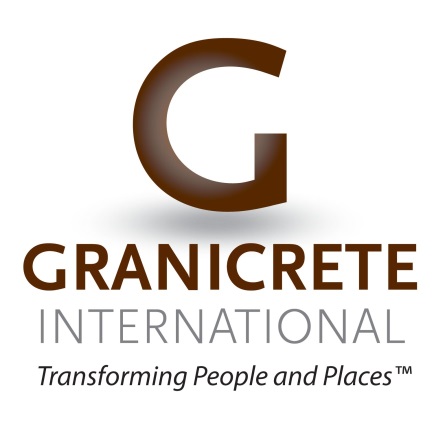 Exterior Floor Overlays
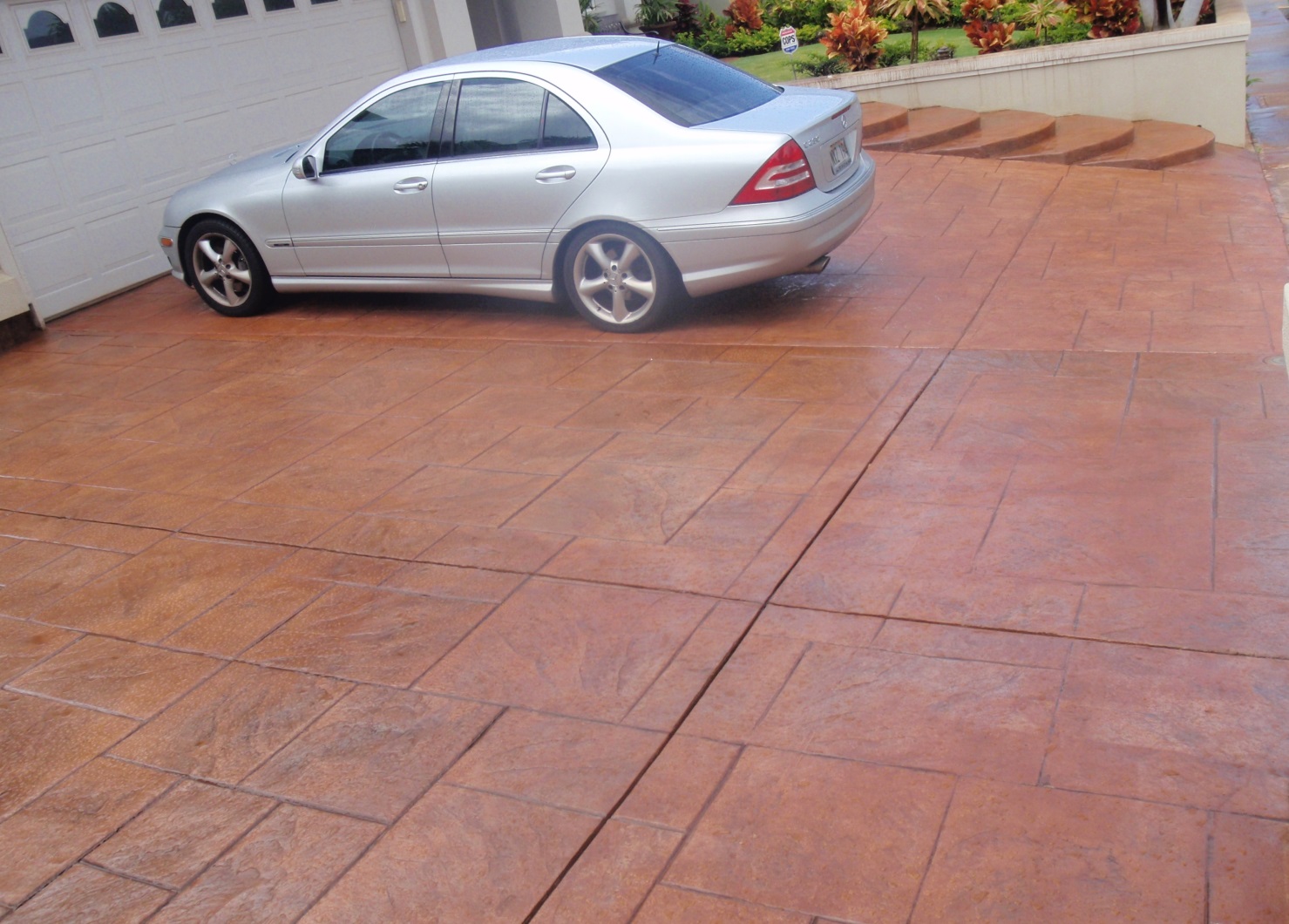 Transform Your Driveway
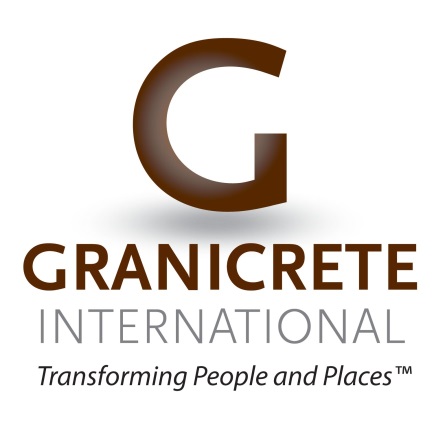 Custom Interior Overlays
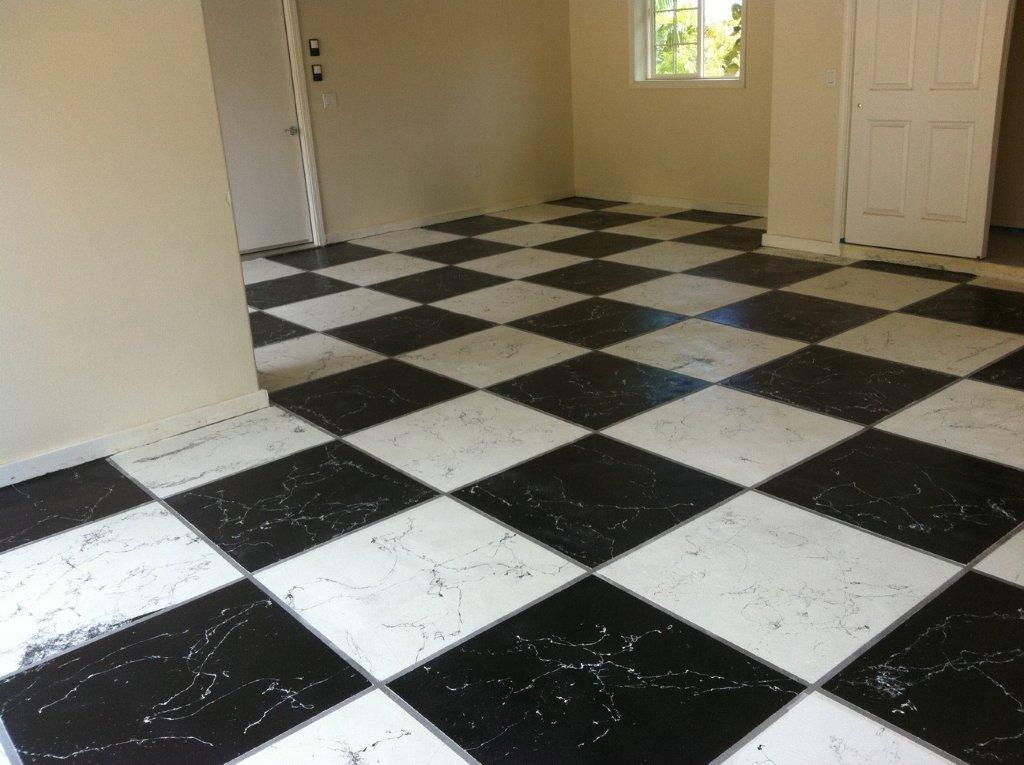 Custom Checkerboard Stone Floor
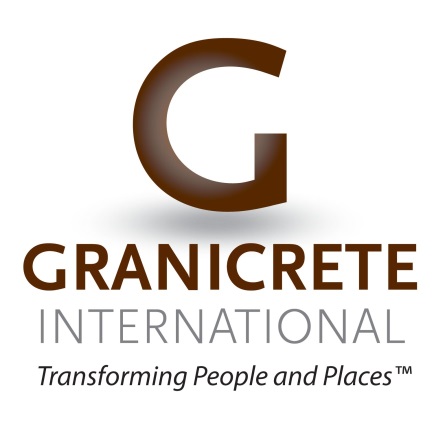 Custom Tables
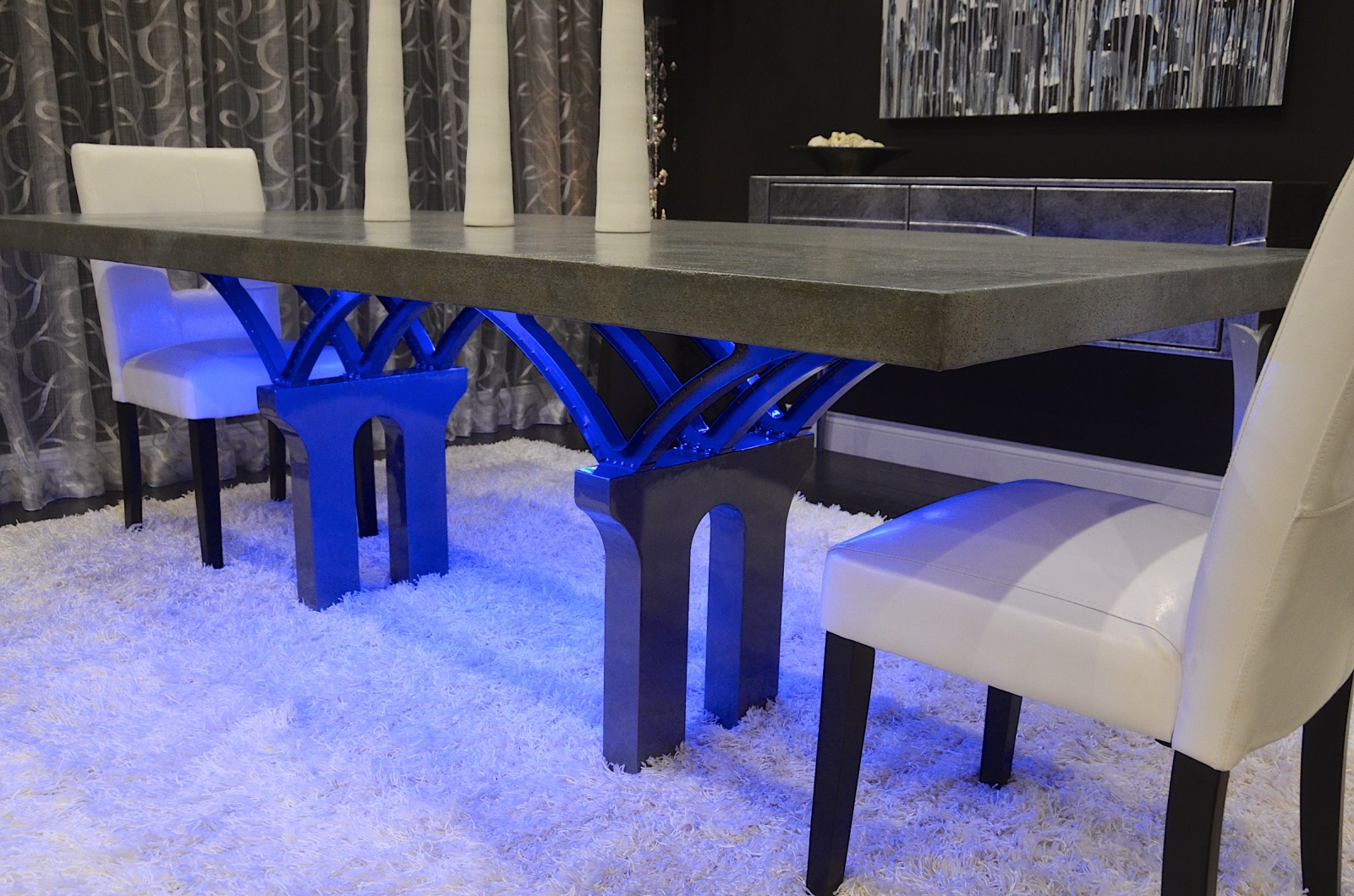 Modern Concrete Dining Table
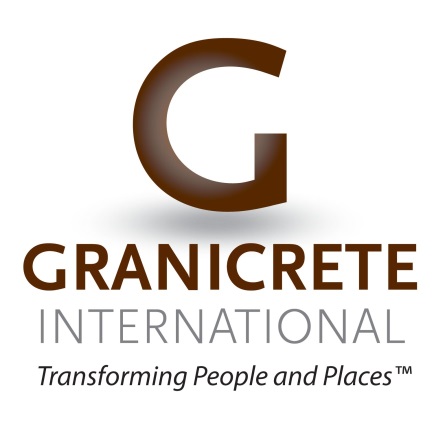 Custom Interior Overlays
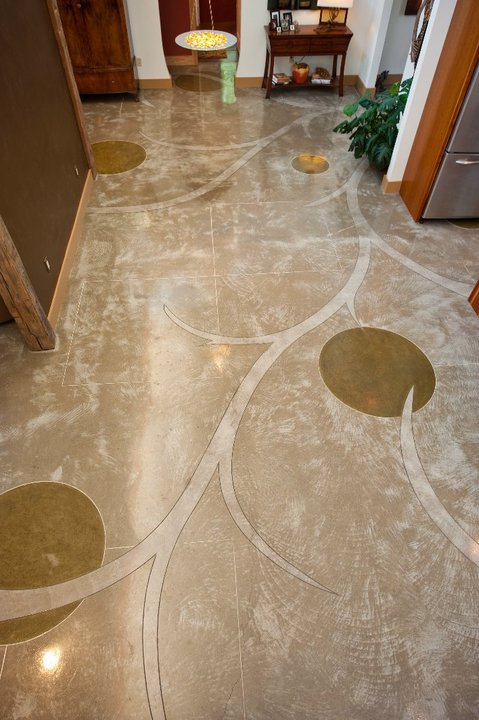 Decorative Concrete Modern Finishes
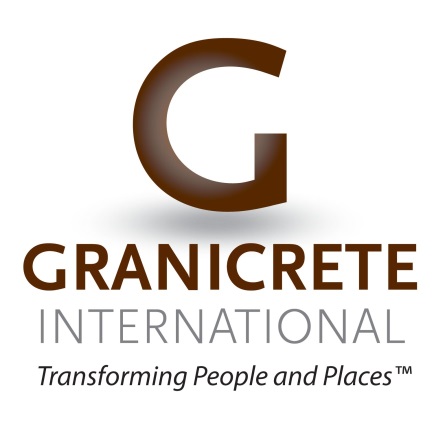 Custom Tables
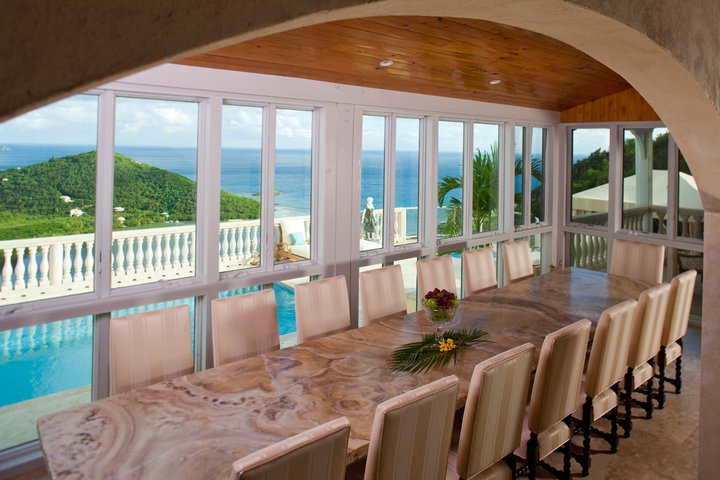 Custom Onyx Finish Conference Tables
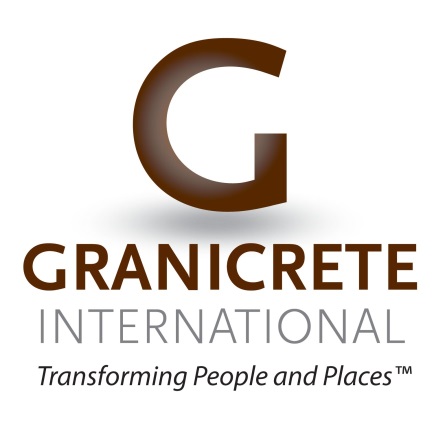 Custom Micro-Toppings
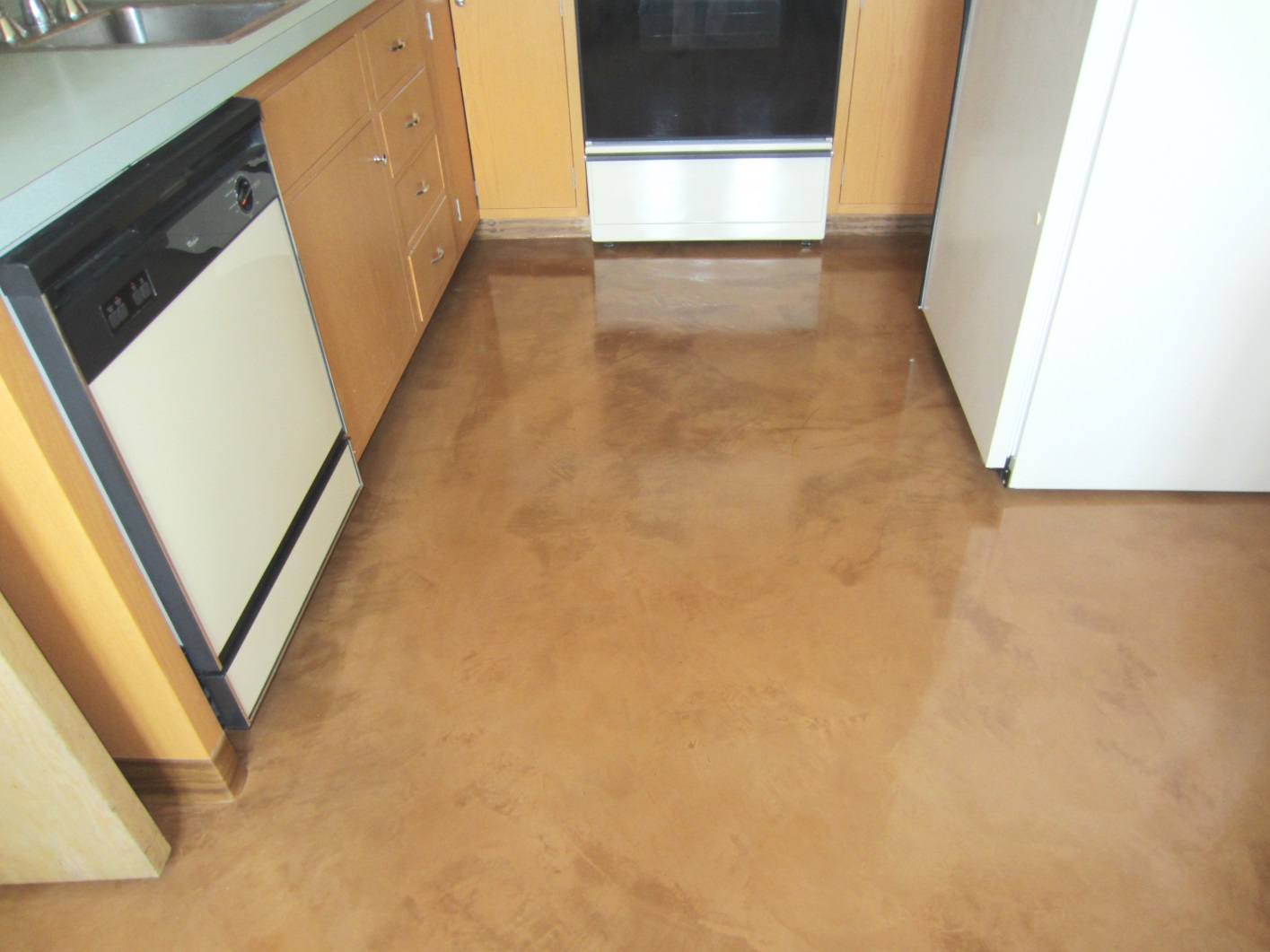 Easy Clean Kitchen Floors
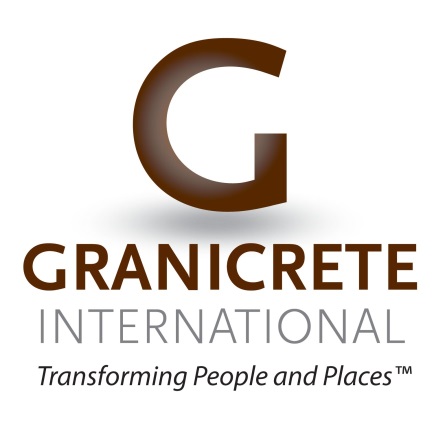 Custom Interior Overlays
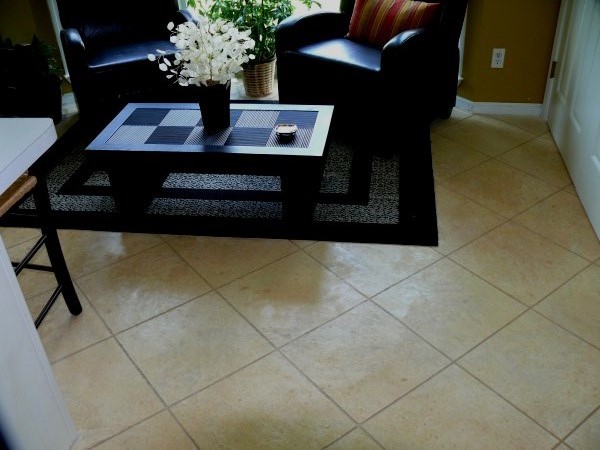 Easy Cleaning Flooring
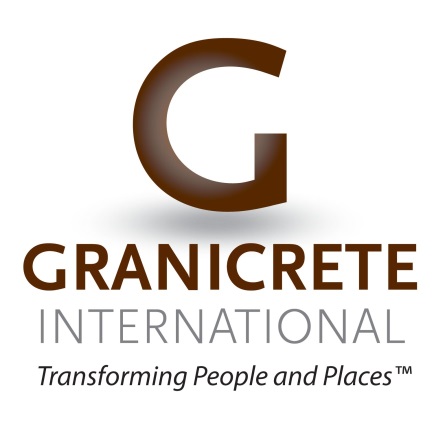 Custom Floor Overlays
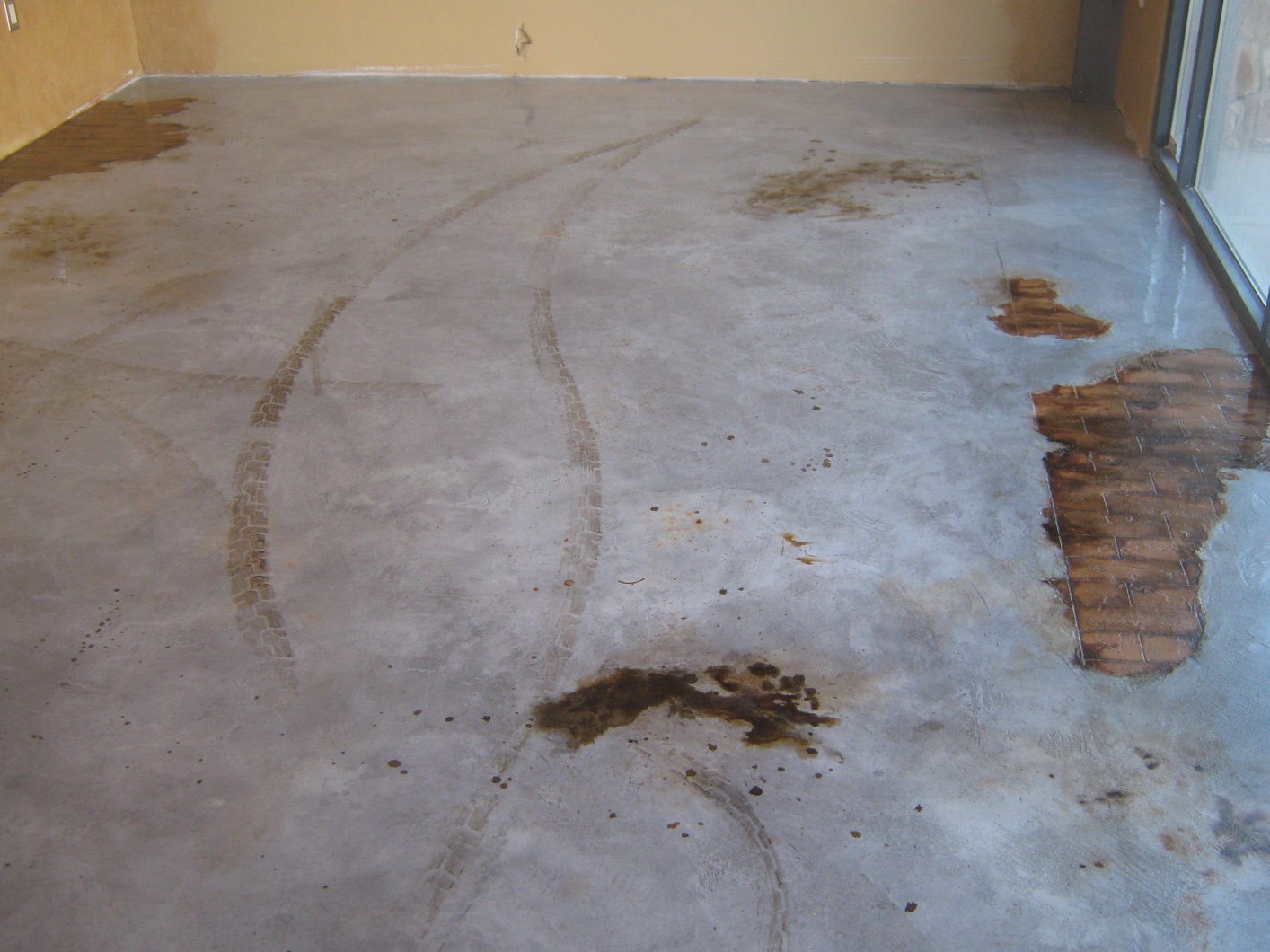 DG - W - GARAGE
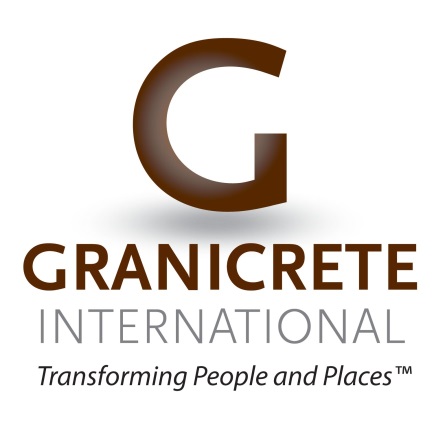 Wall Art
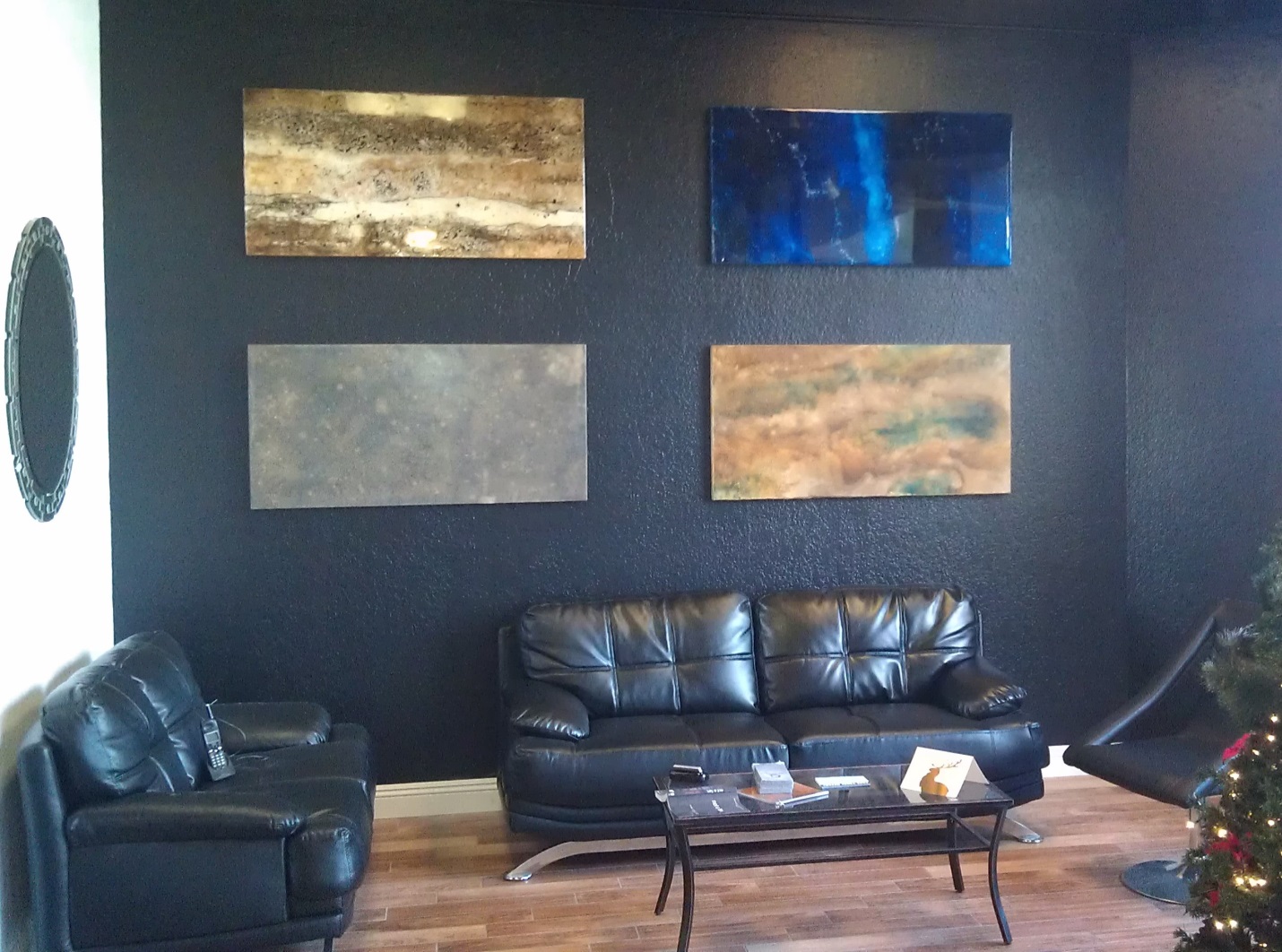 Modern Art
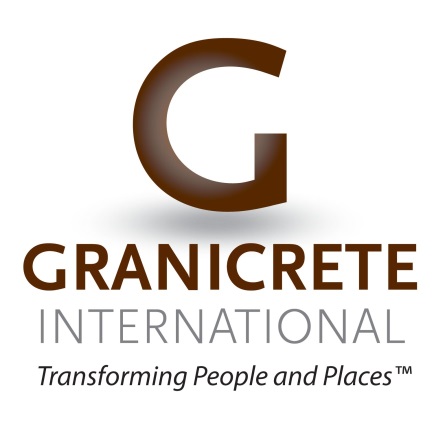 Custom Interior Overlays
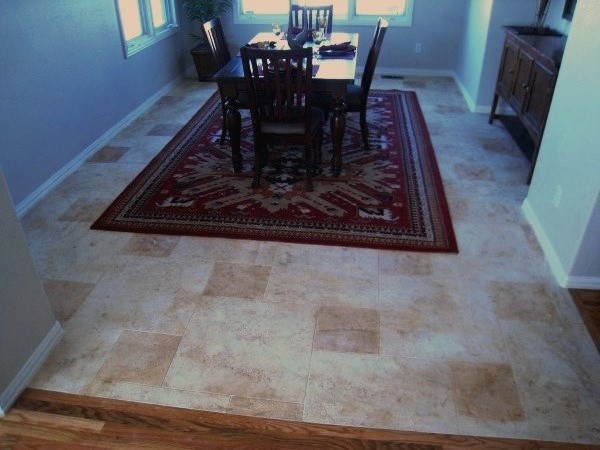 Formal Dining Floors
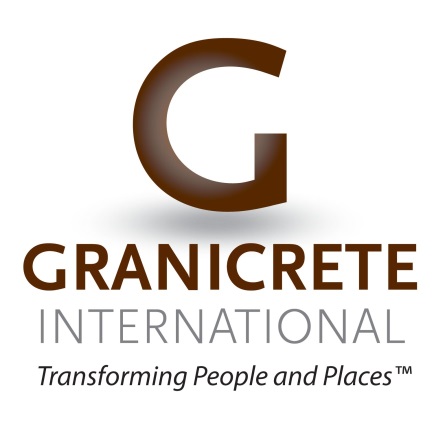 Custom Tables
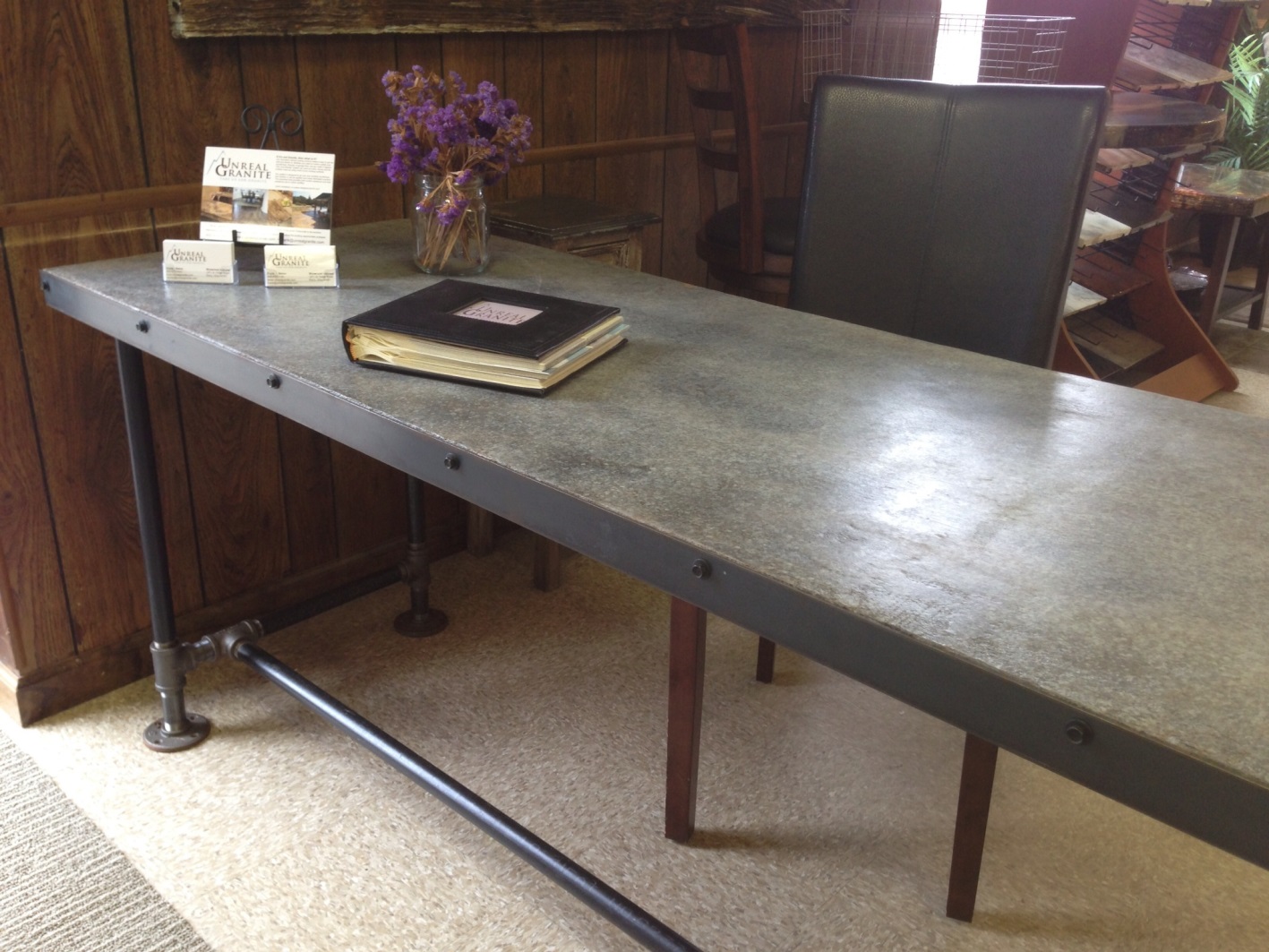 Stone Finish Desks
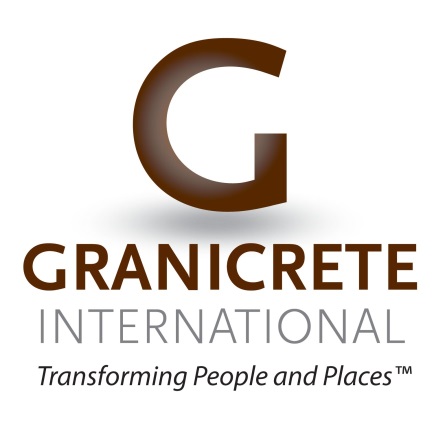 Custom Interior Overlays
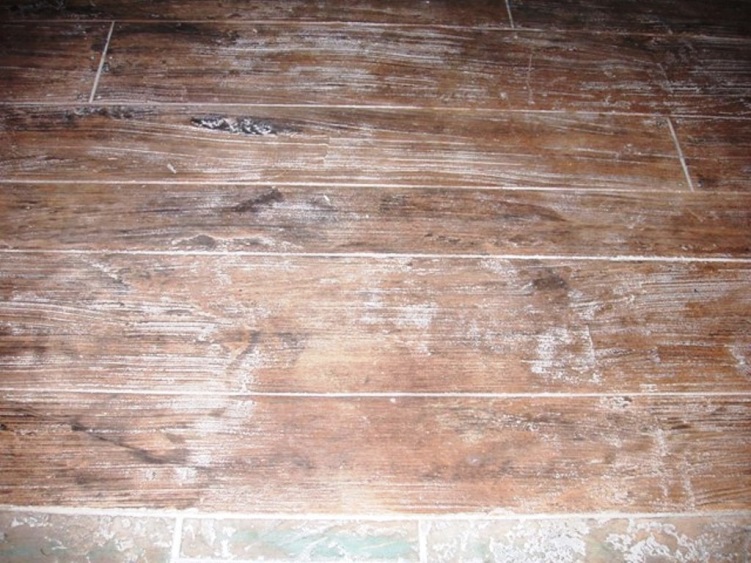 Our Concrete Overlay Can Even Look Like Wood
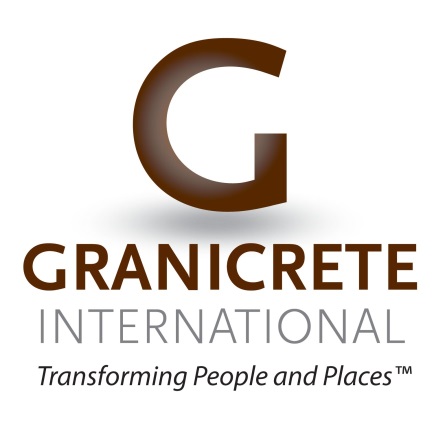 Custom Micro-Toppings
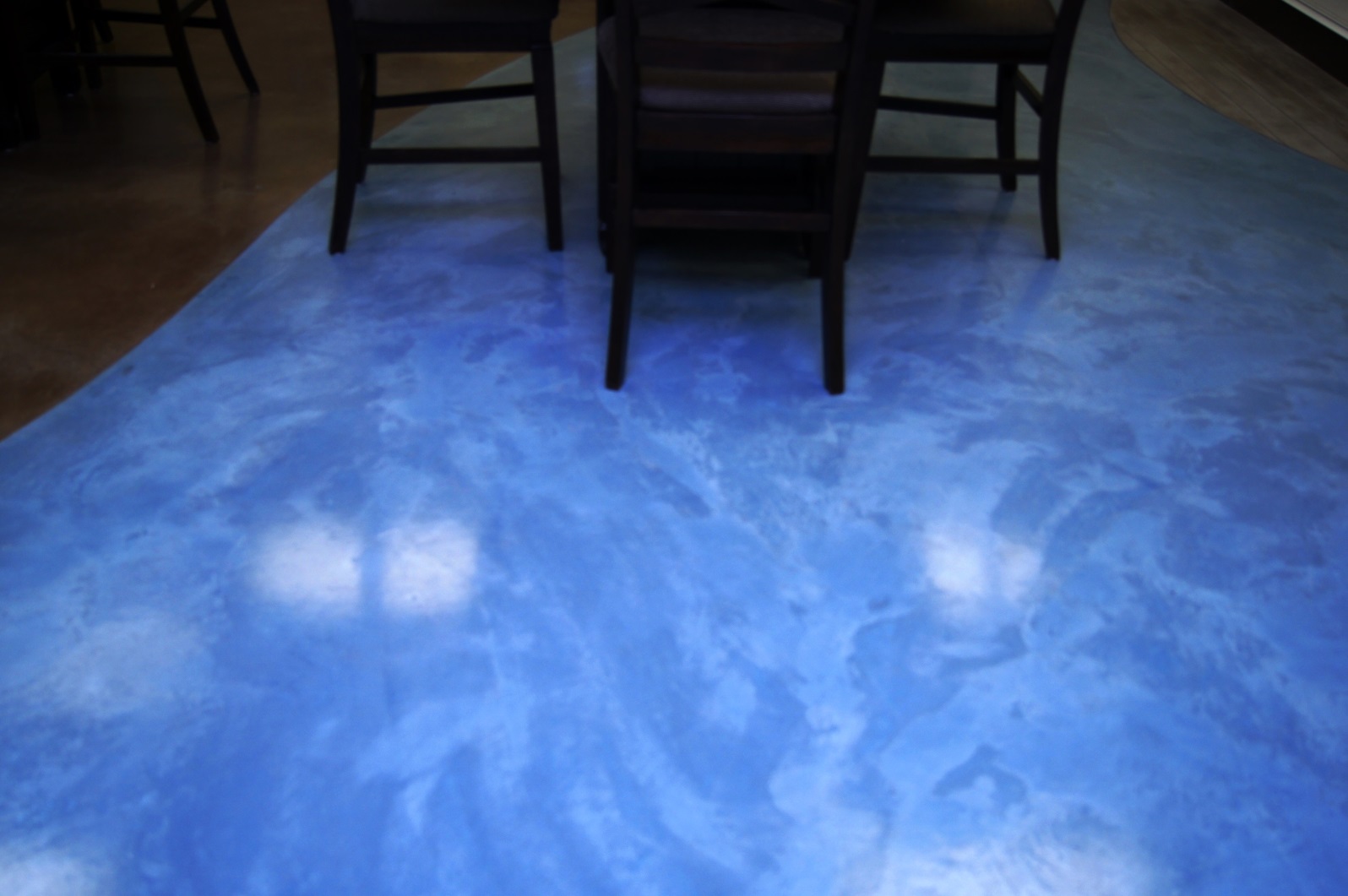 Rich Blue Micro-Topping
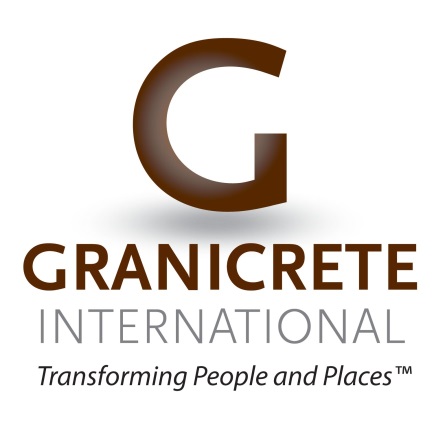 Exterior Floor Overlays
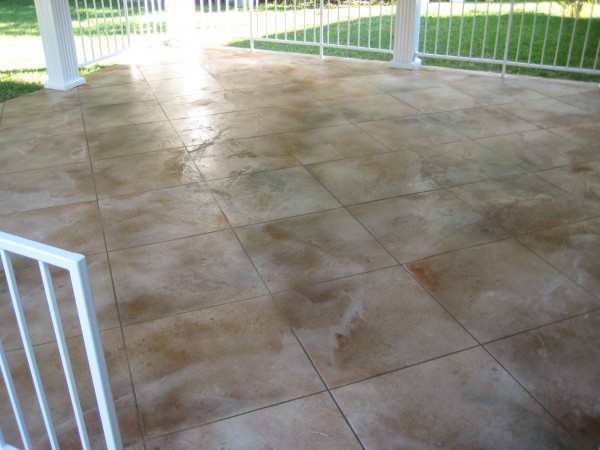 Ugly Concrete Becomes Granicrete
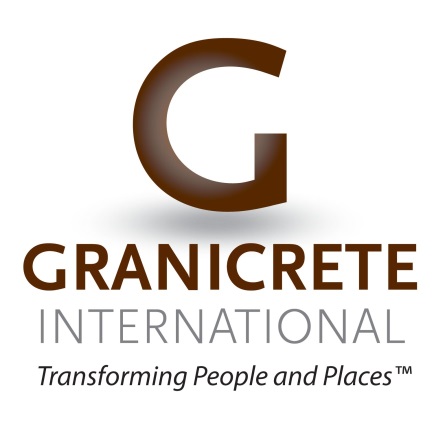 Custom Interior Overlays
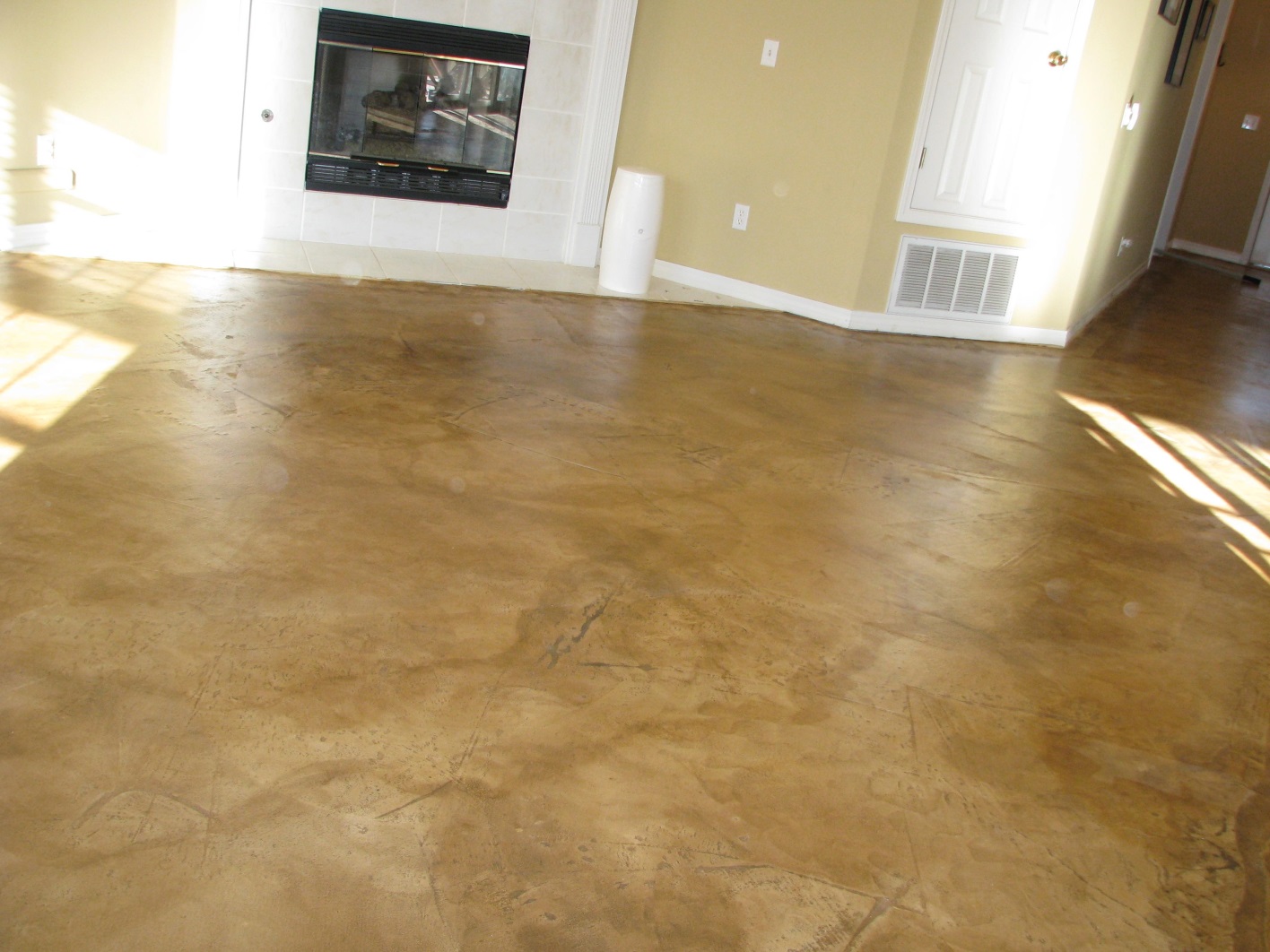 Ugly Concrete Becomes Beautiful
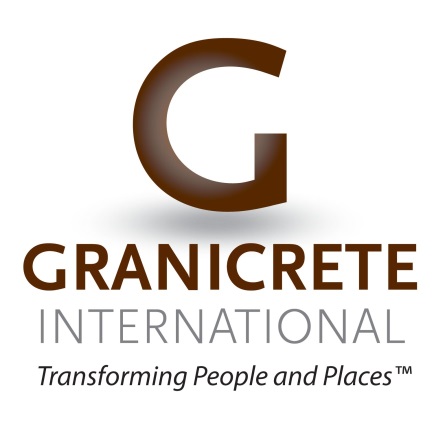 Wall Art
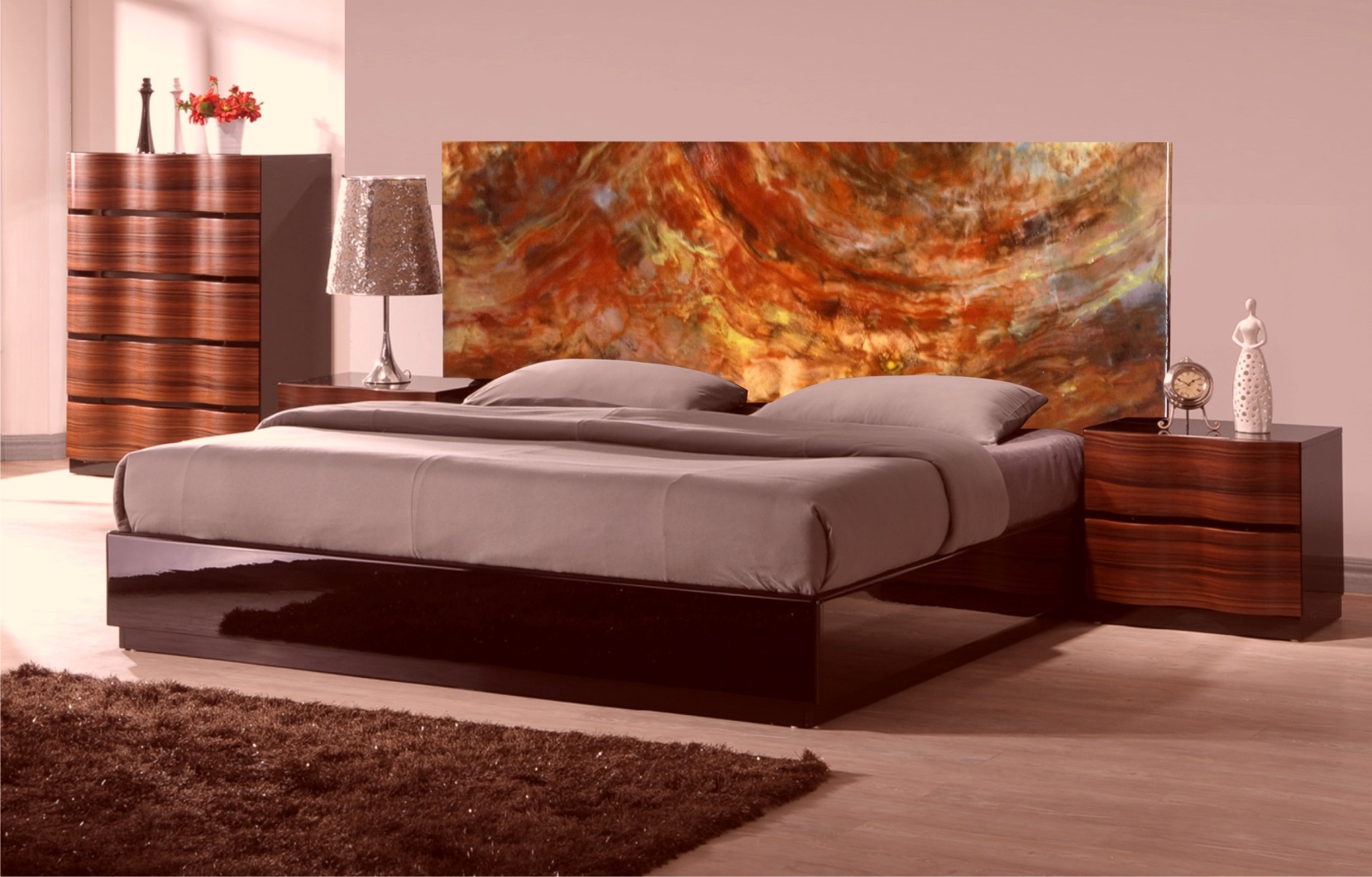 Custom Headboards
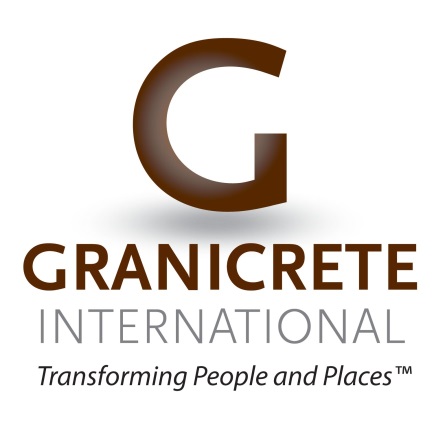 Exterior Floor Overlays
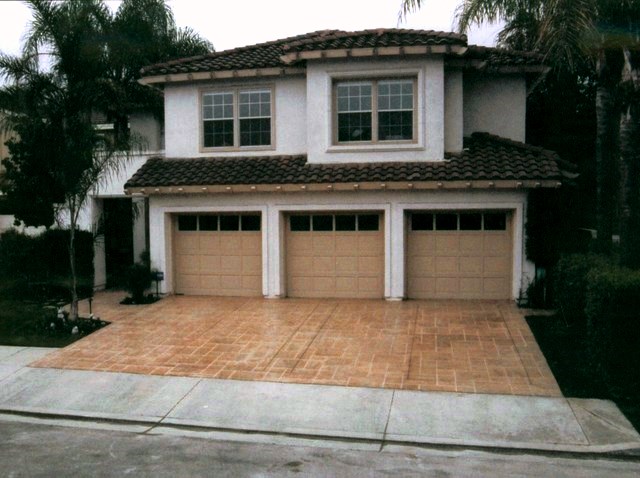 Enhanced Curb Appeal
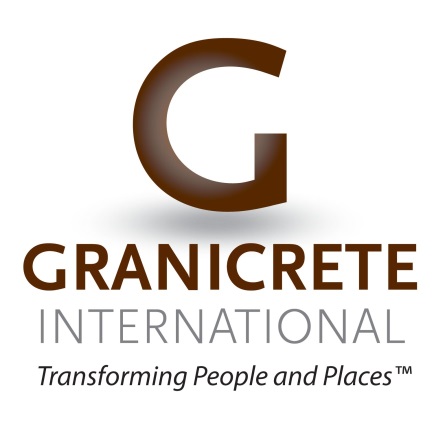 Real MetalliX Epoxy Floors
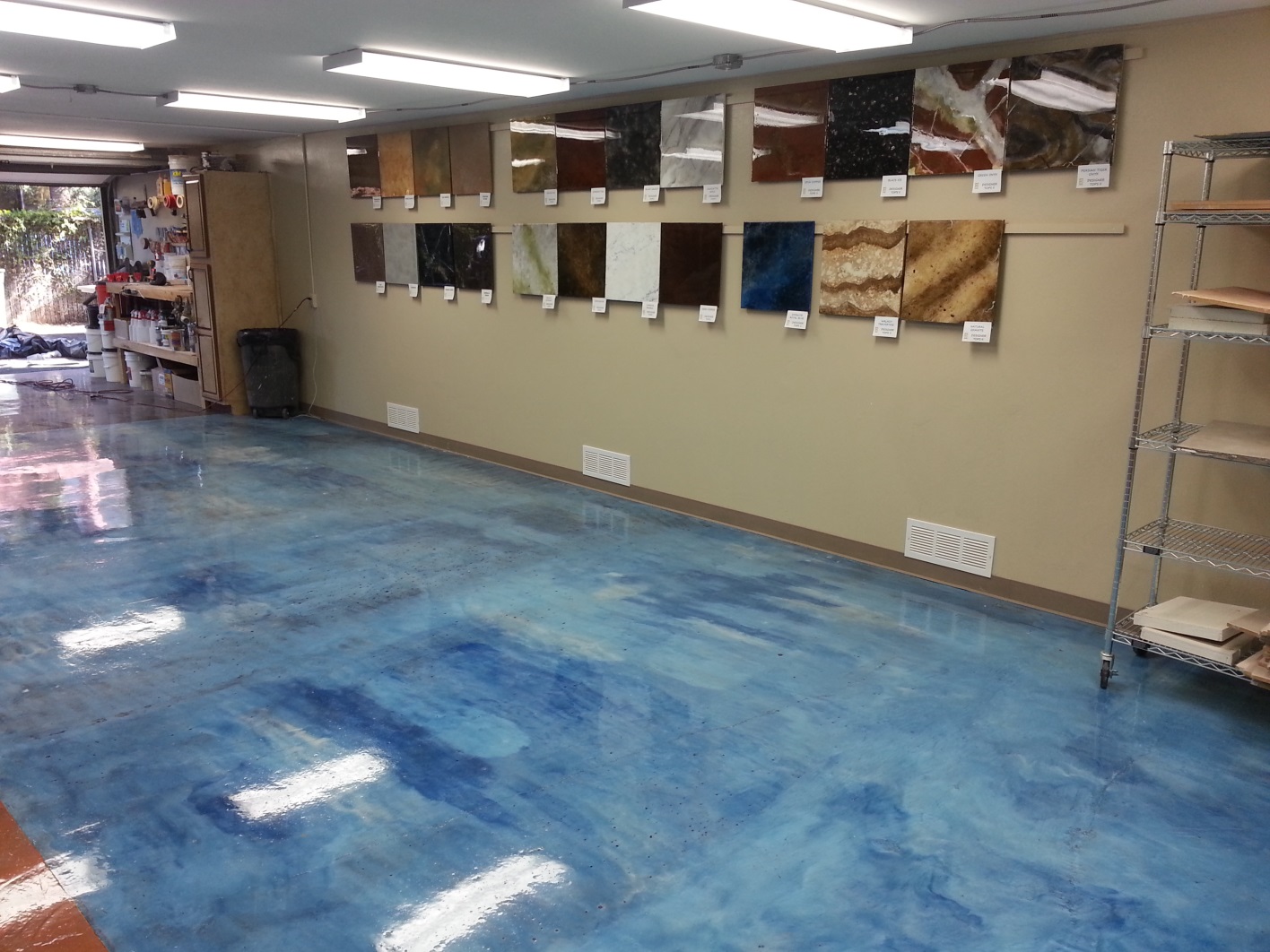 Real MetalliX Epoxy
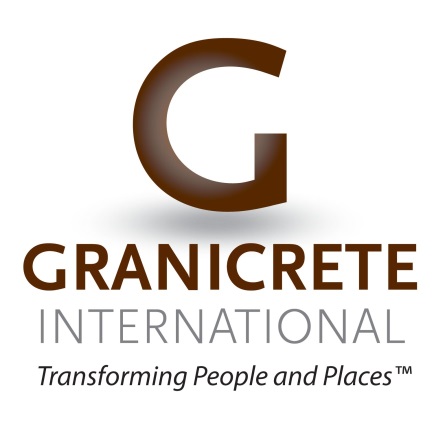 Custom 3D Finishes
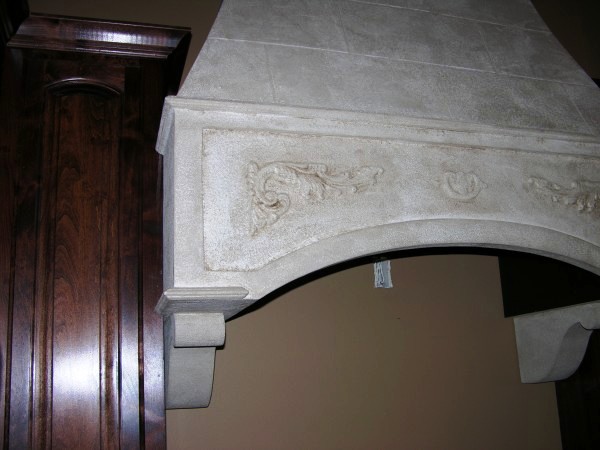 Vertical Use of Overlay 1
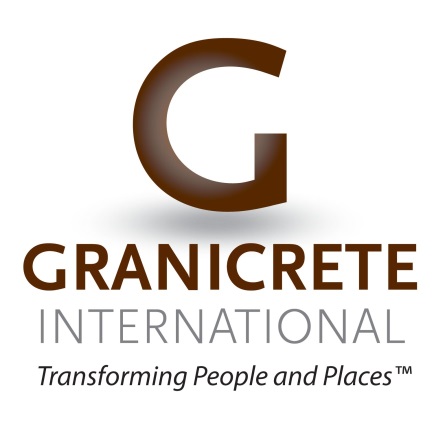 Exterior Floor Overlays
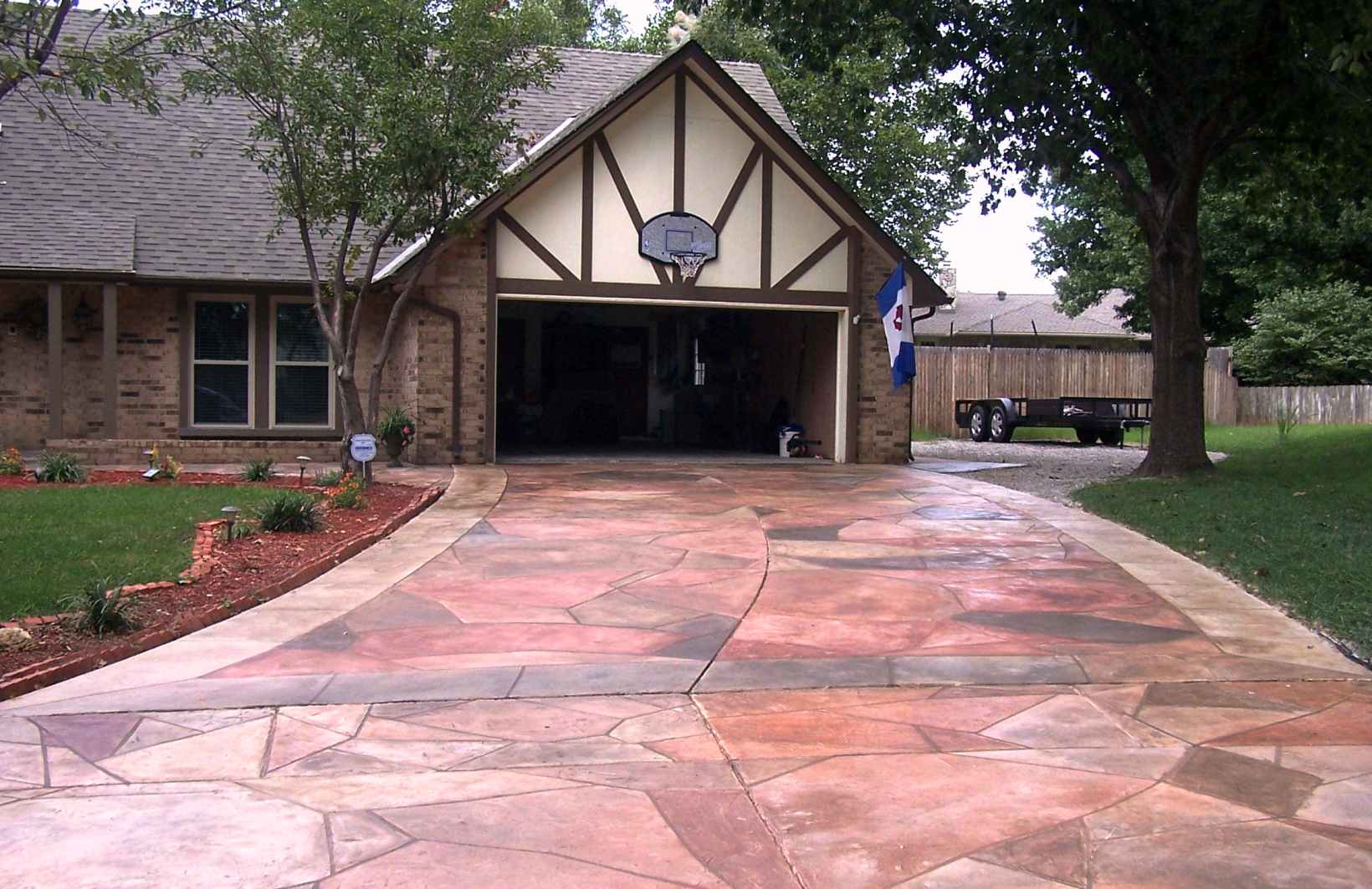 Custom Easy To Care Driveway
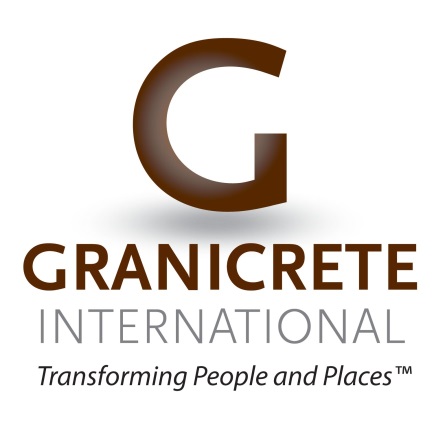 Custom Floor Overlays
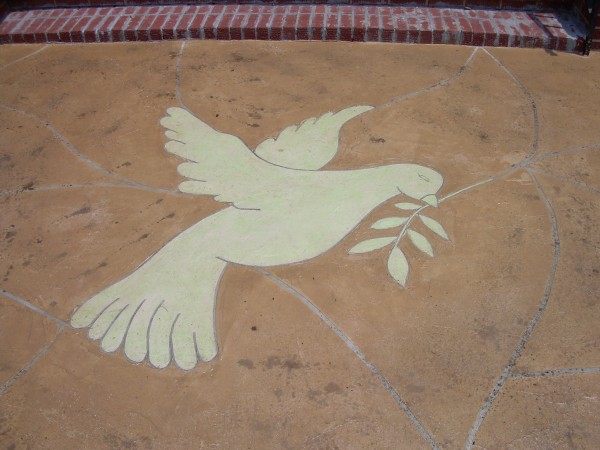 Etch or Stencil Capable
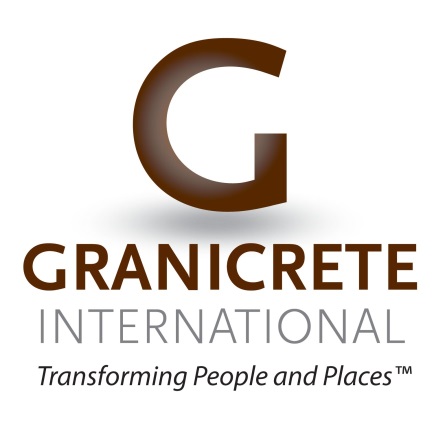 Custom Countertops
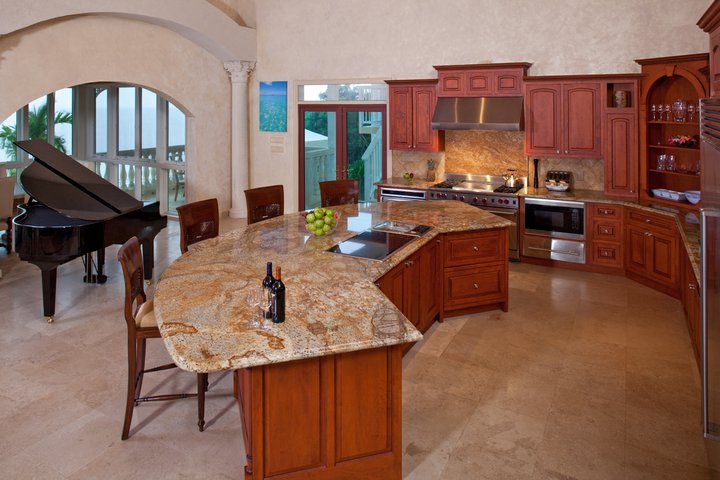 High-End Vacations Rentals
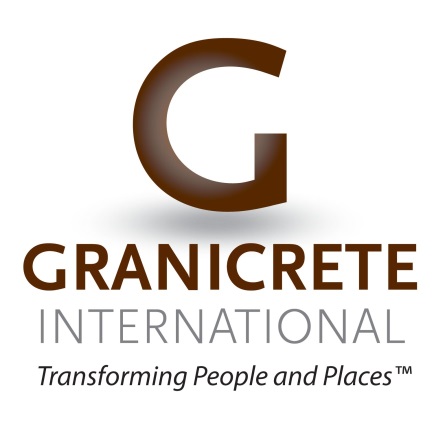 Custom Floor Overlays
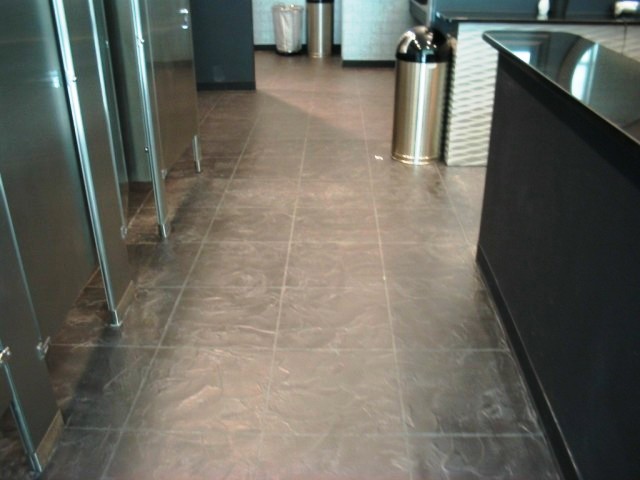 Durable & Low Maintenance